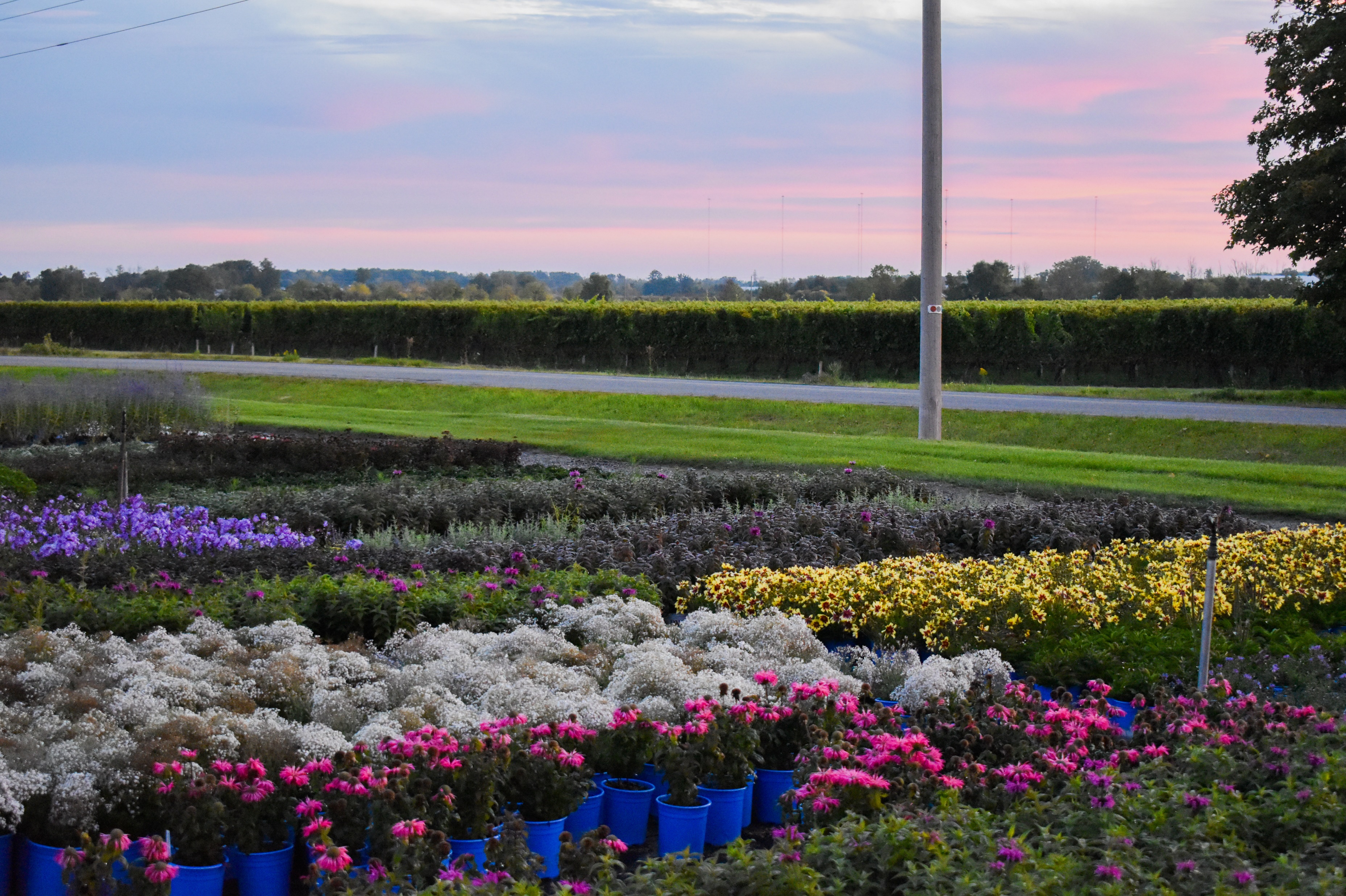 Blue Sky NurseryL           I          M          I          T          E          D
NEW Plants 2025
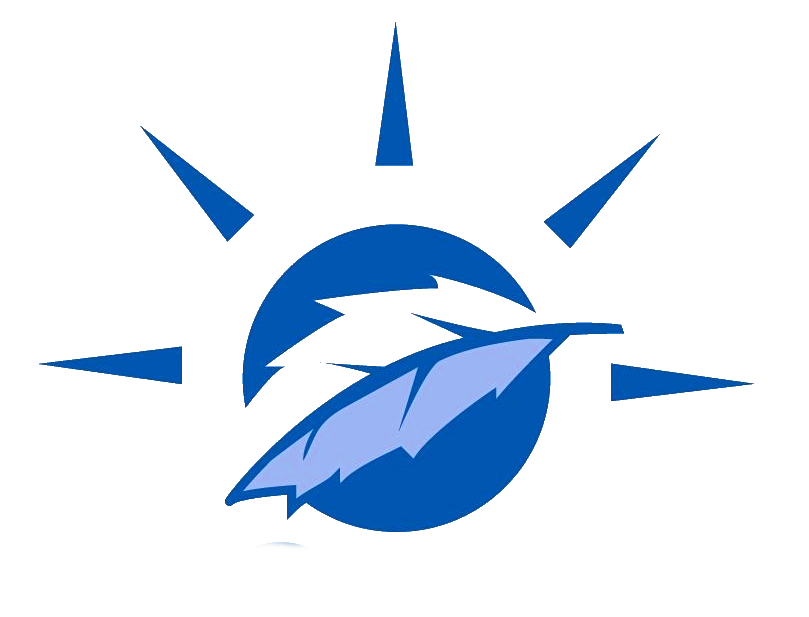 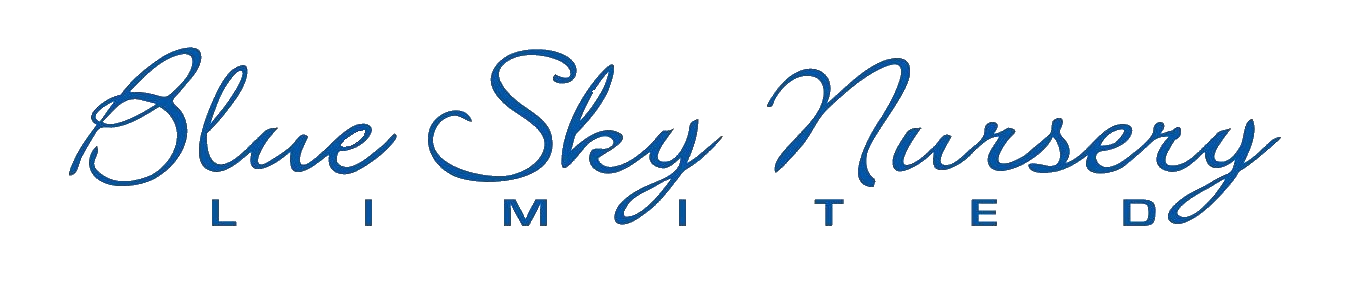 New Perennial
Beamsville, ON
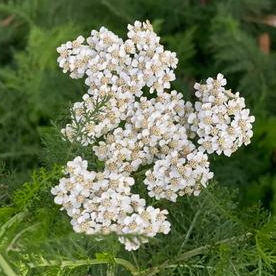 NATIVE
Achillea 
millefolium(White Yarrow)
Photo courtesy of North Creek Nurseries
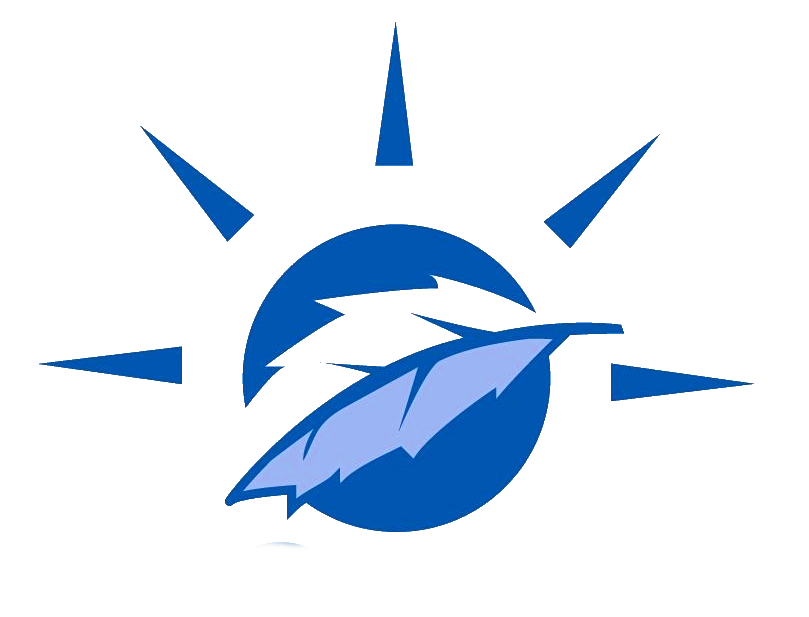 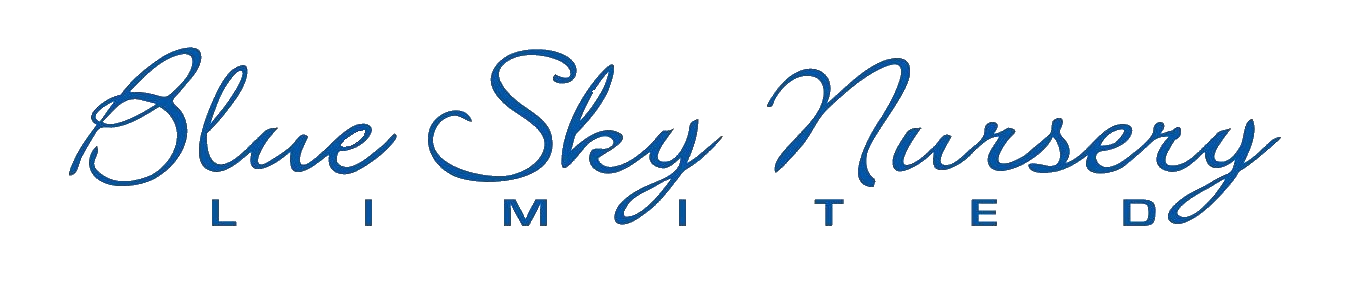 New Perennial
Beamsville, ON
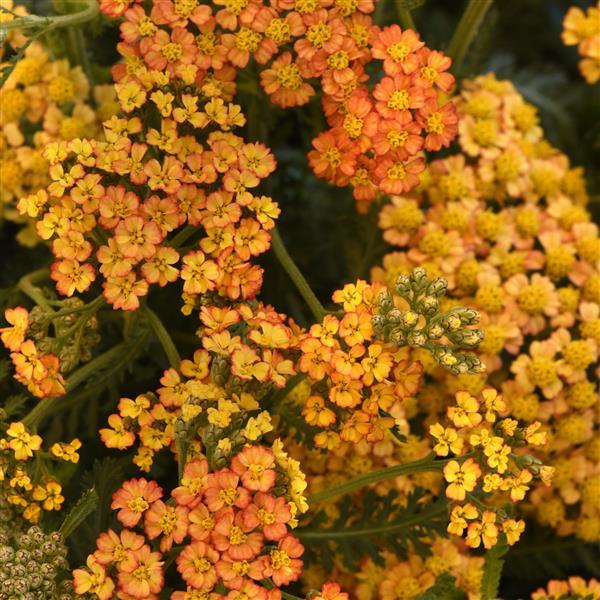 Achillea
millefoliumMILLY ROCK™ YELLOW TERRACOTTA
(Yarrow)
Photo Courtesy of Ball horticultural Company
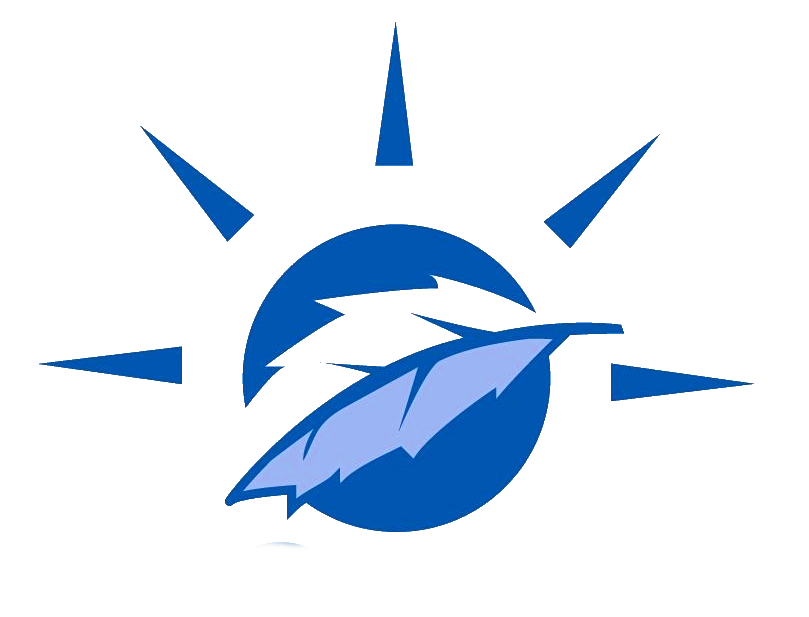 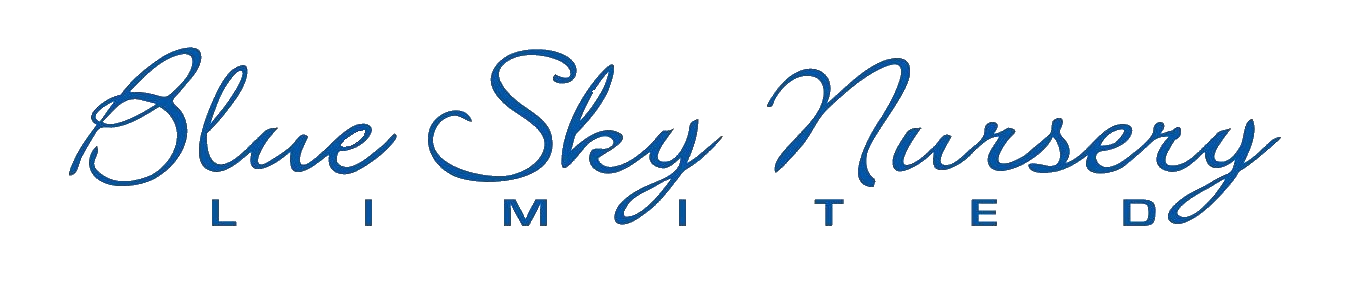 New Perennial
Beamsville, ON
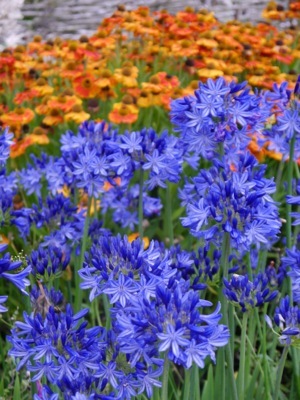 AgapanthusNORTHERN STAR(Lily of the Nile)
Photo courtesy of Paridon Horticultural Ltd.
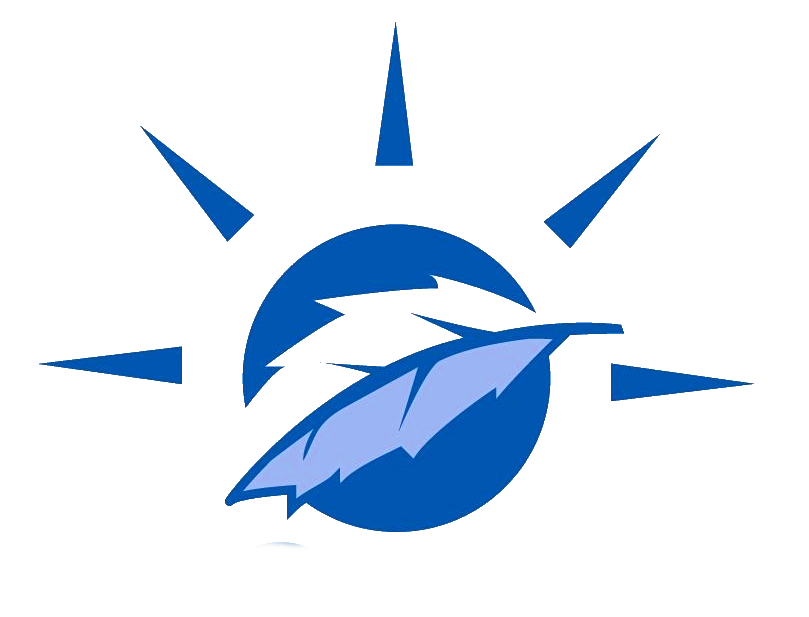 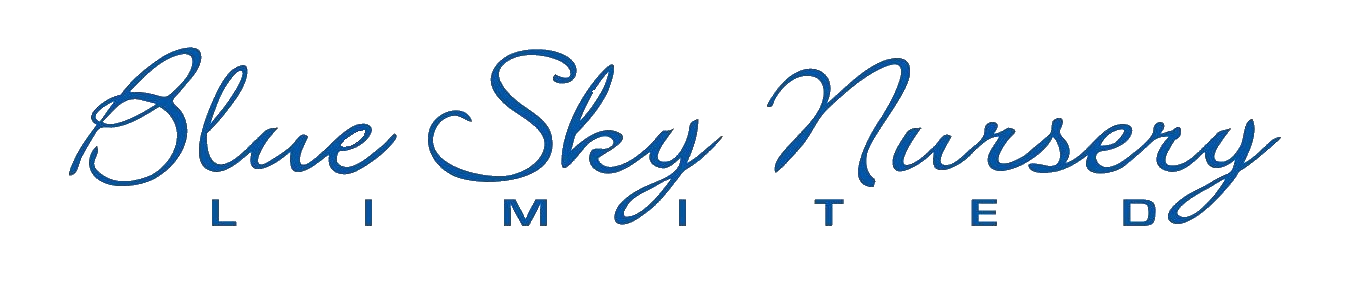 New Perennial
Beamsville, ON
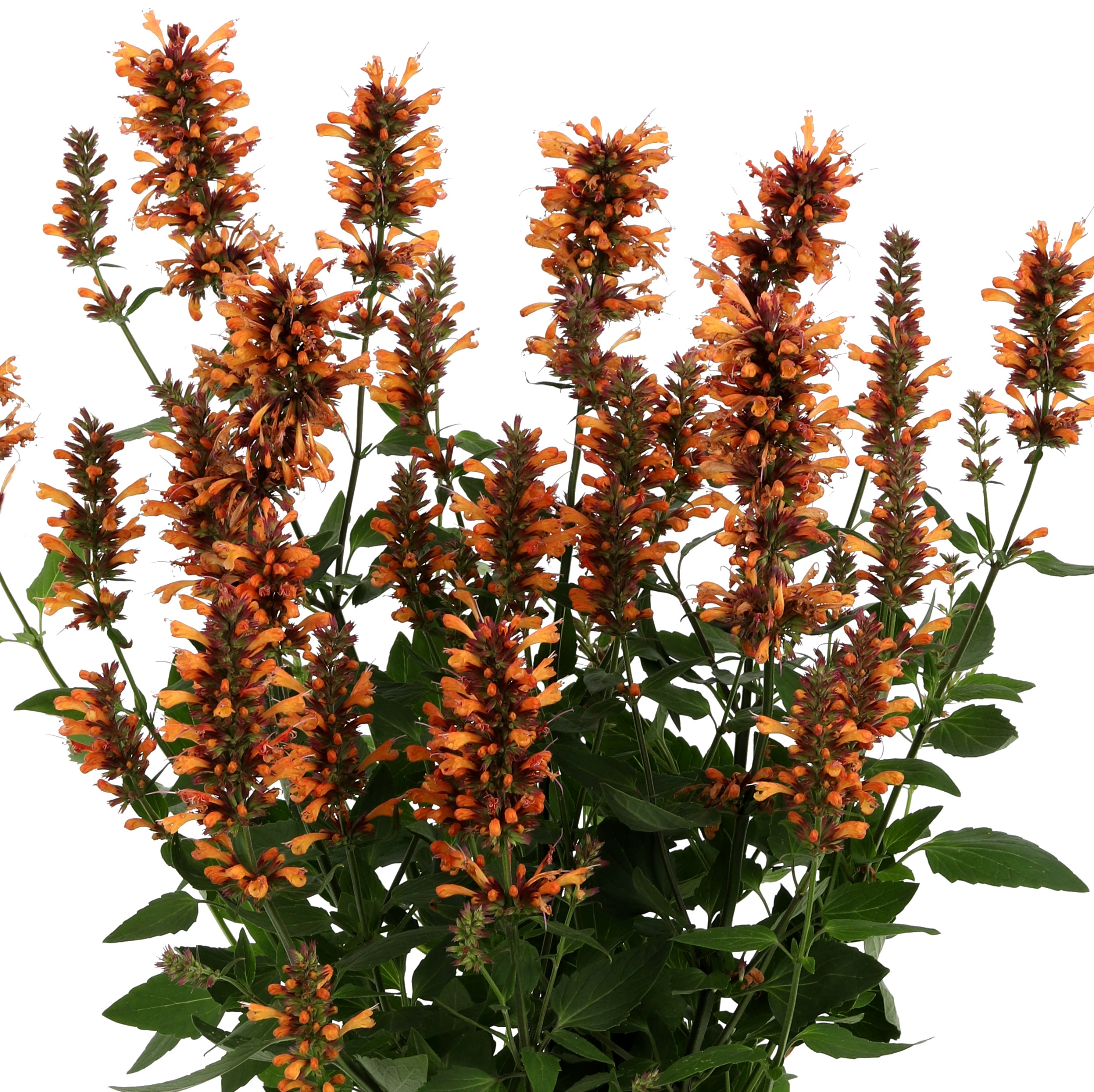 AgastacheHONEYSTICKS EMBER(Giant Hyssop)
Photo courtesy of Ball Horticultural Company
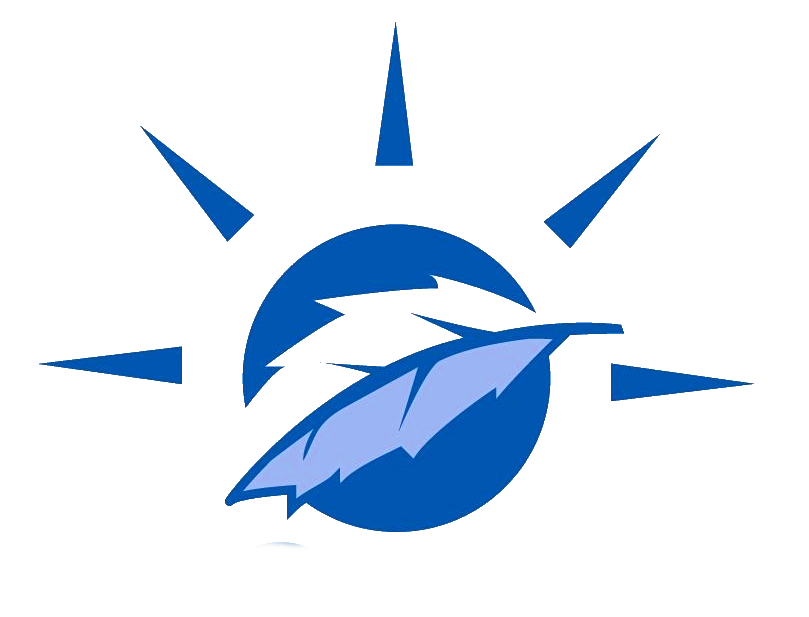 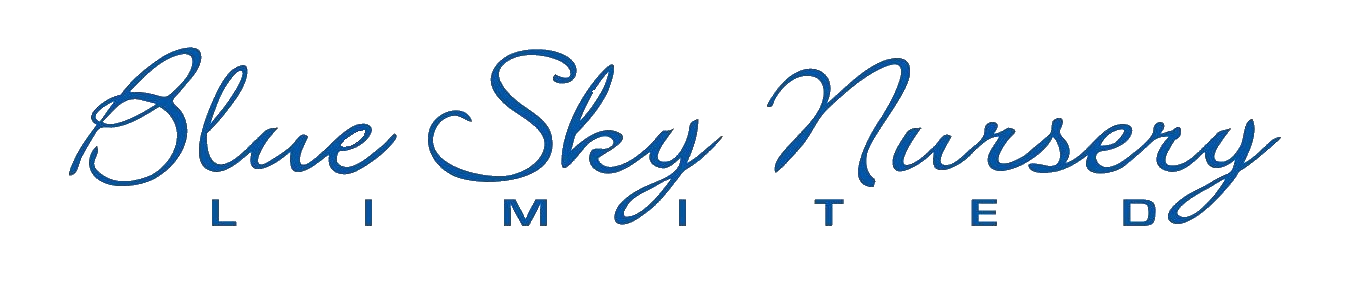 New Perennial
Beamsville, ON
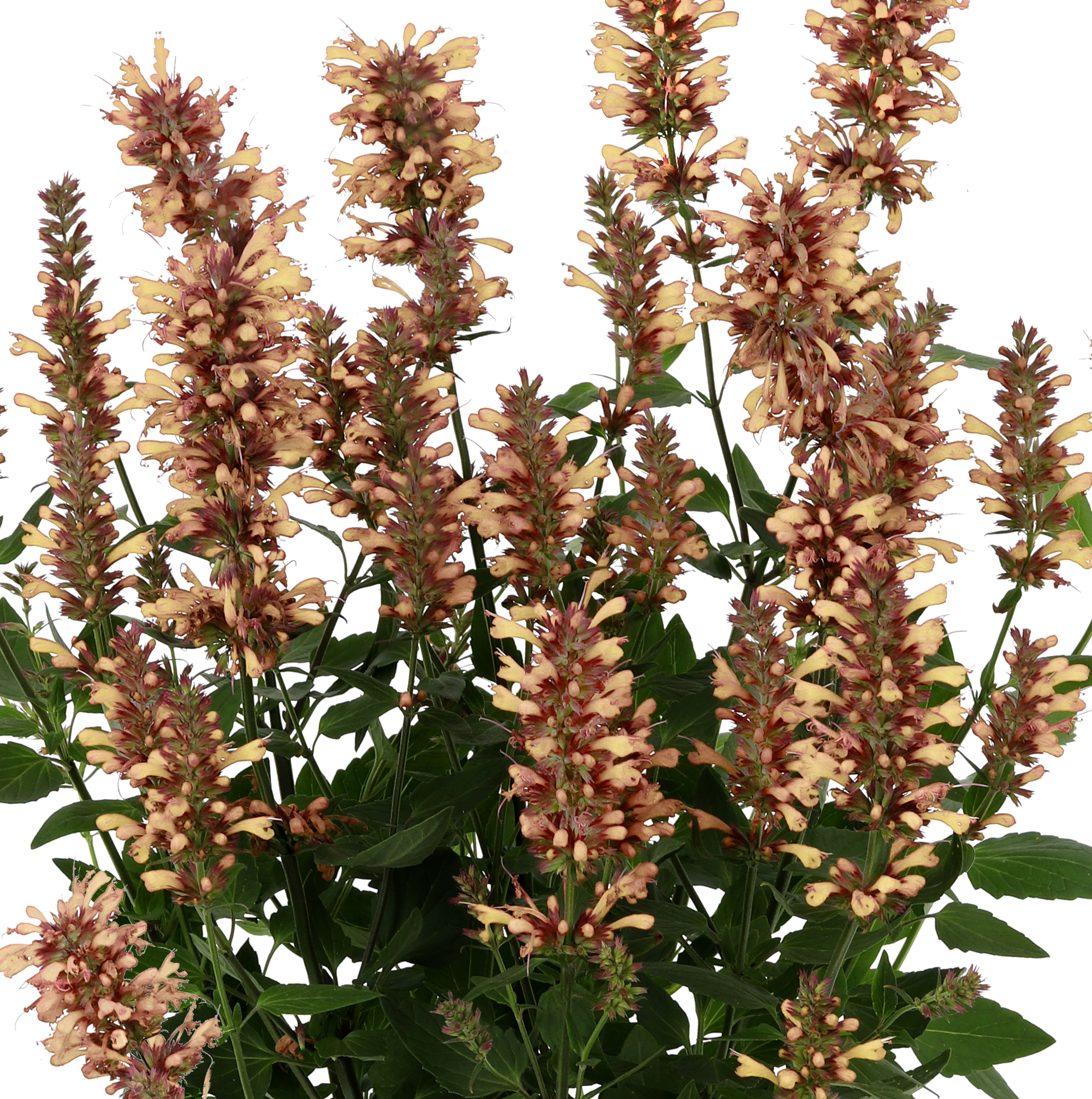 AgastacheHONEYSTICKS SANDSTONE(Giant Hyssop)
Photo courtesy of Ball Horticultural Company
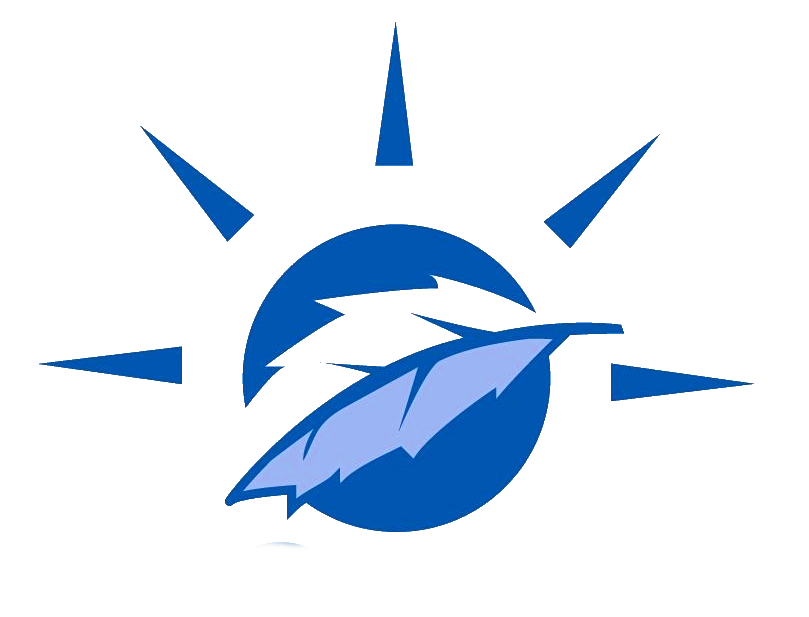 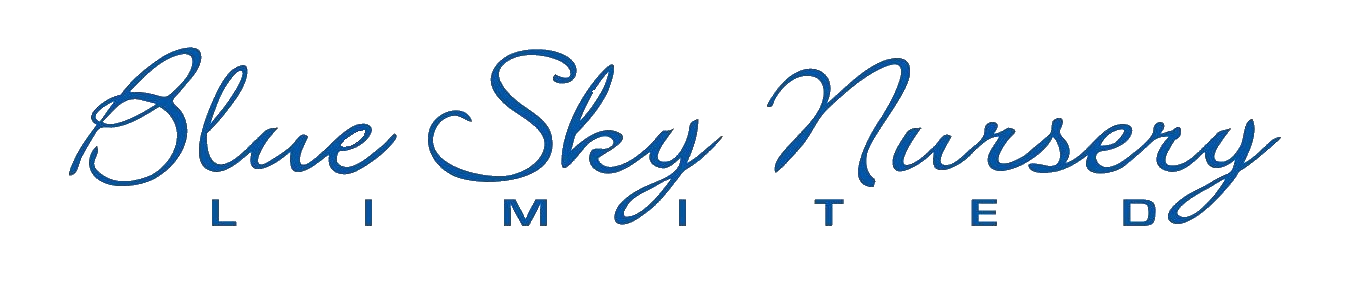 New Perennial
Beamsville, ON
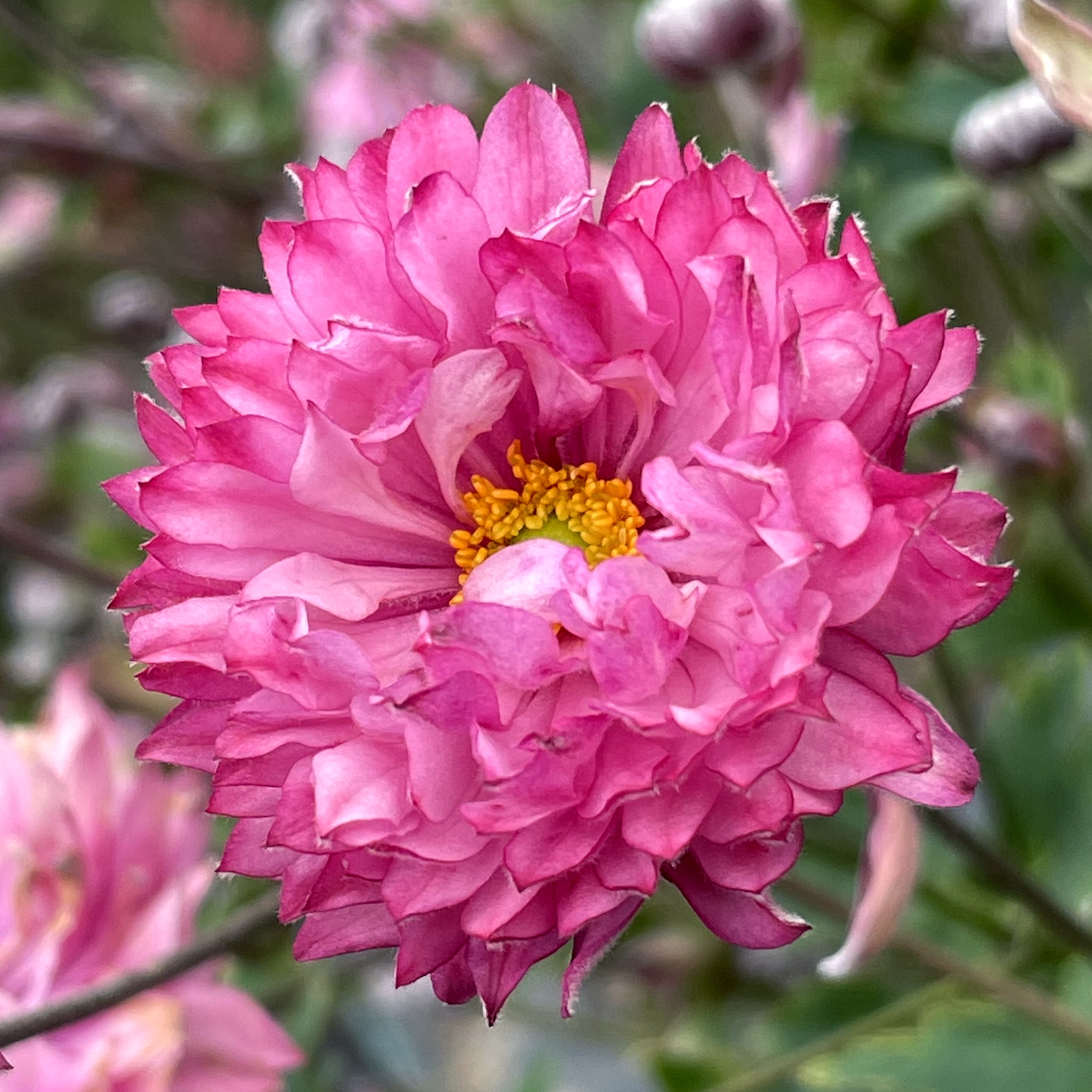 Anemone 
simplexPUFF® PINK
(Wind Flower)
Photo courtesy of Terra Nova® Nurseries, Inc.
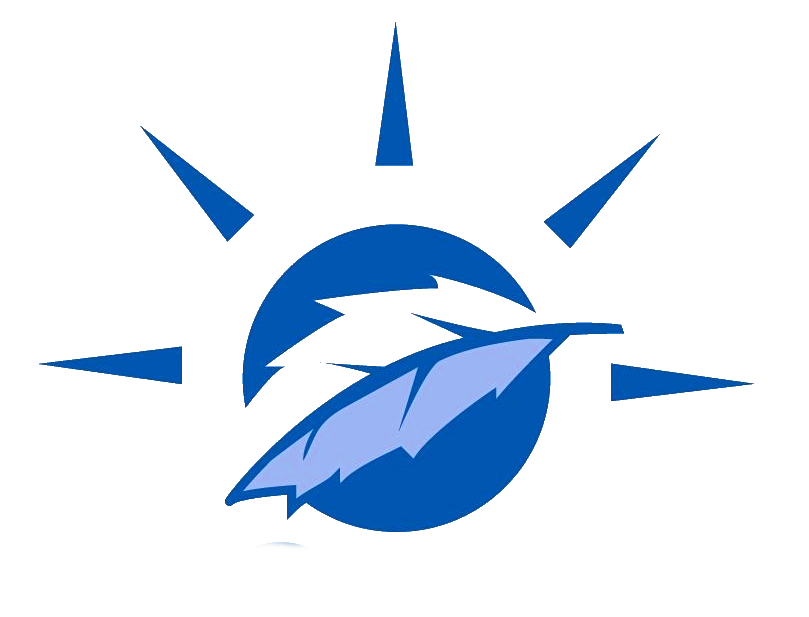 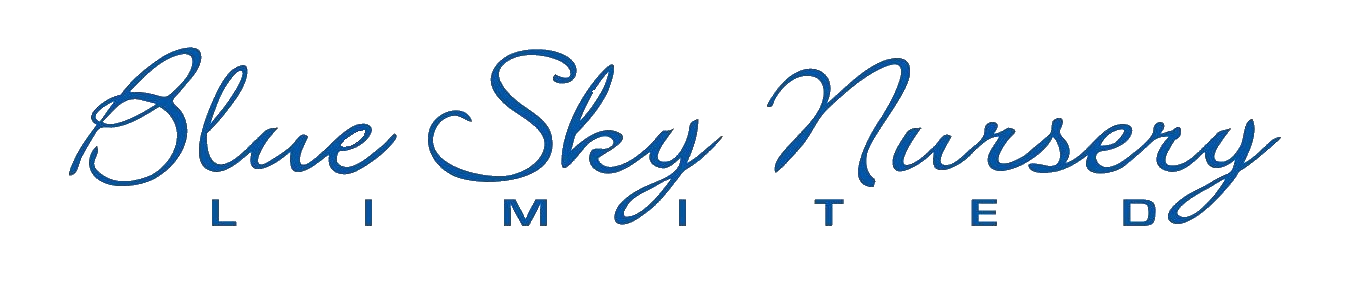 New Perennial
Beamsville, ON
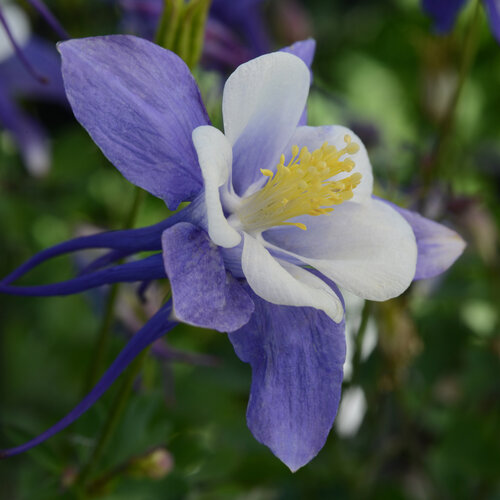 AquilegiaEARLYBIRD™ 
BLUE WHITE(Columbine)
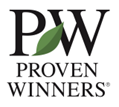 Photo Courtesy of Proven Winners
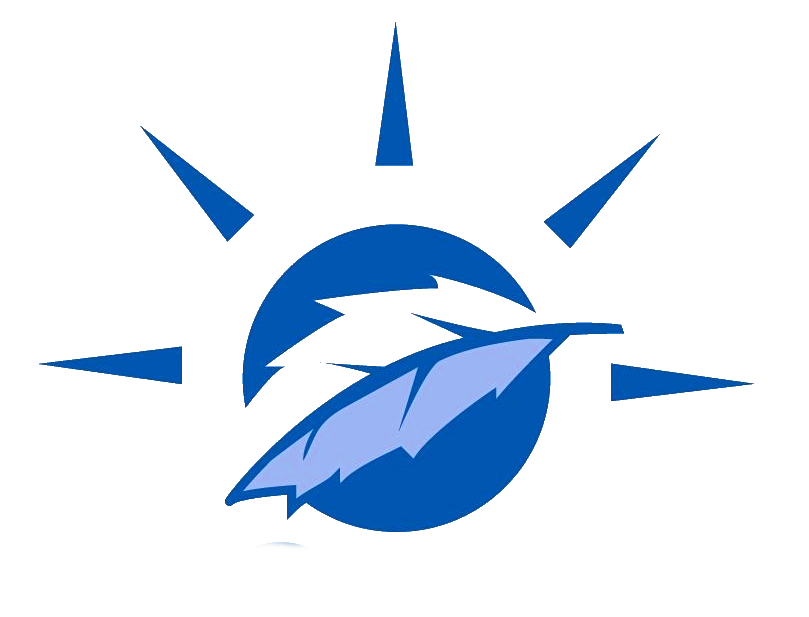 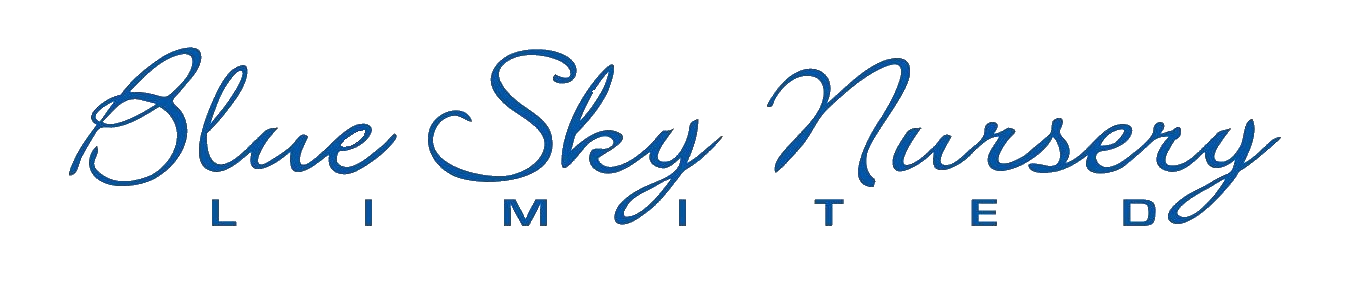 New Perennial
Beamsville, ON
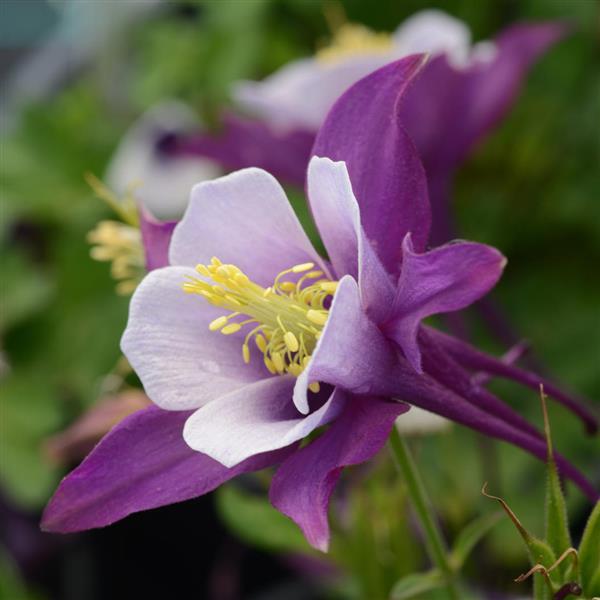 AquilegiaEARLYBIRD™ 
PURPLE WHITE(Columbine)
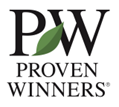 Photo courtesy of Ball Horticultural Company
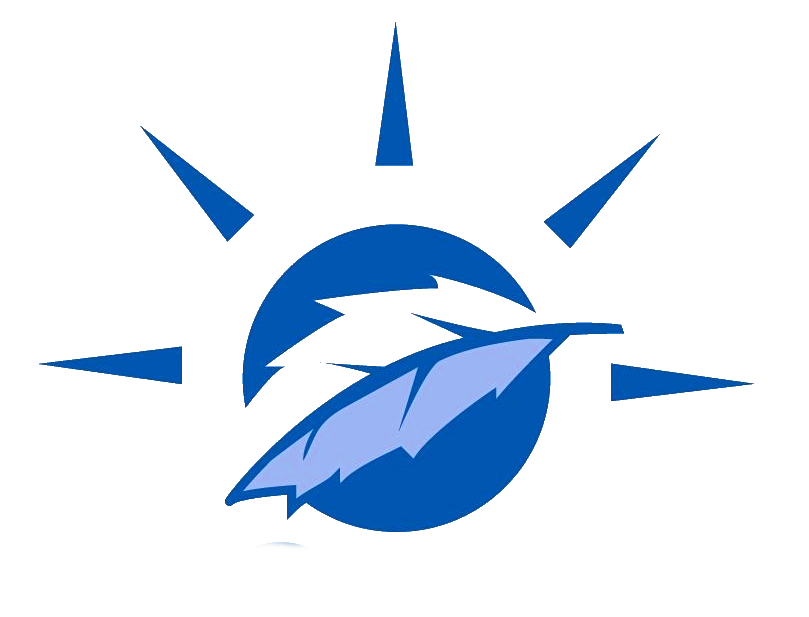 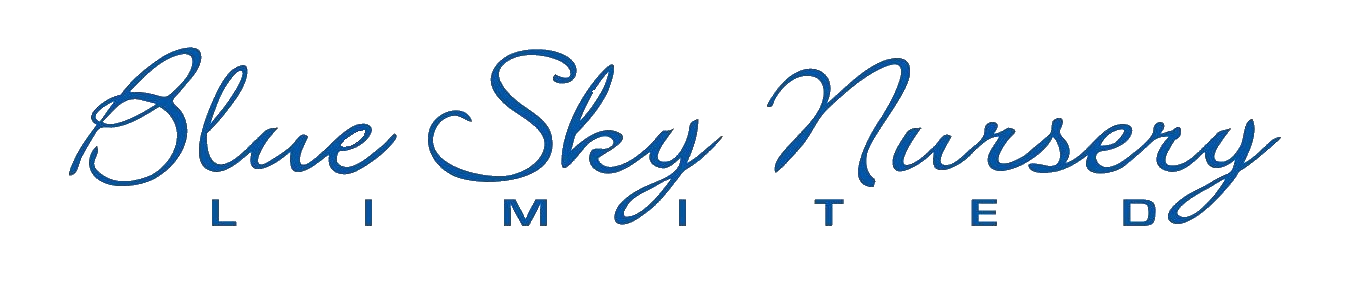 New Perennial
Beamsville, ON
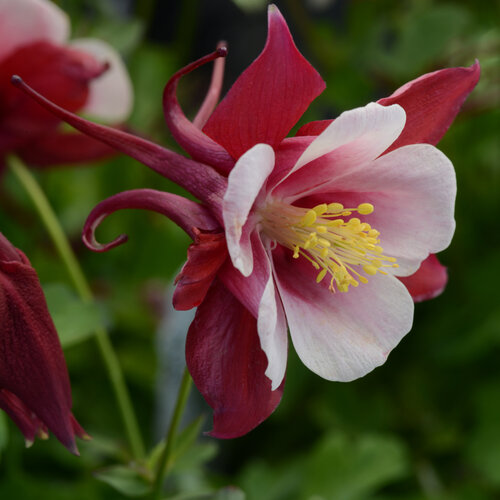 AquilegiaEARLYBIRD™ 
RED WHITE(Columbine)
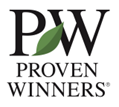 Photo courtesy of Proven Winners
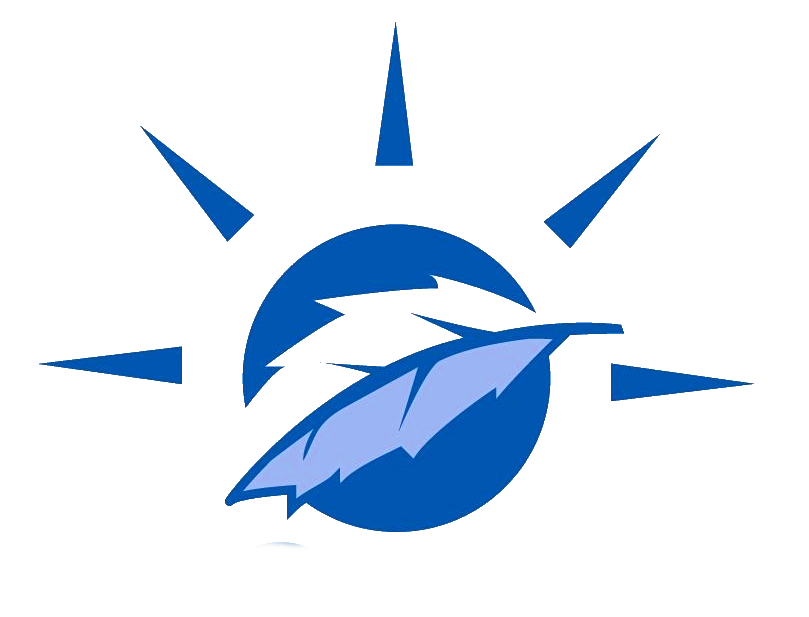 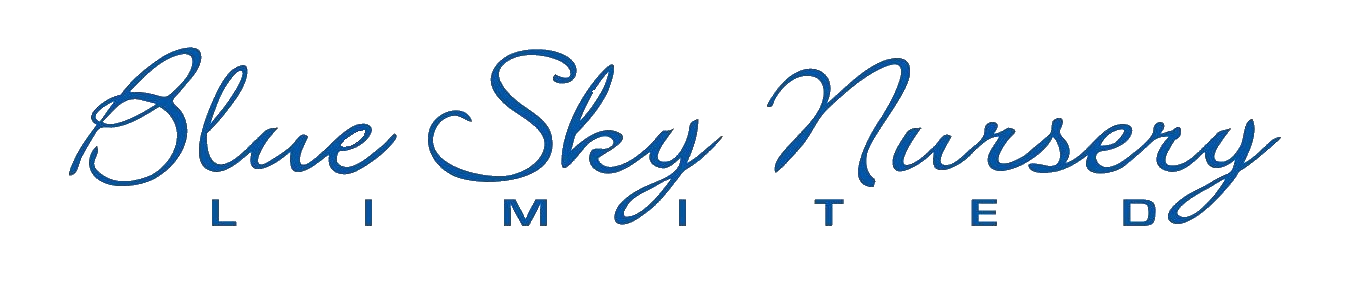 New Perennial
Beamsville, ON
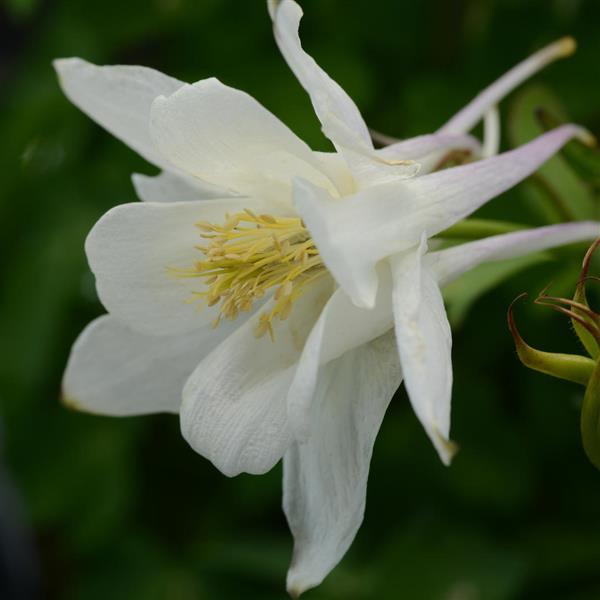 AquilegiaEARLYBIRD™ 
WHITE(Columbine)
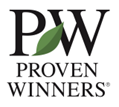 Photo courtesy of Ball Horticultural Company
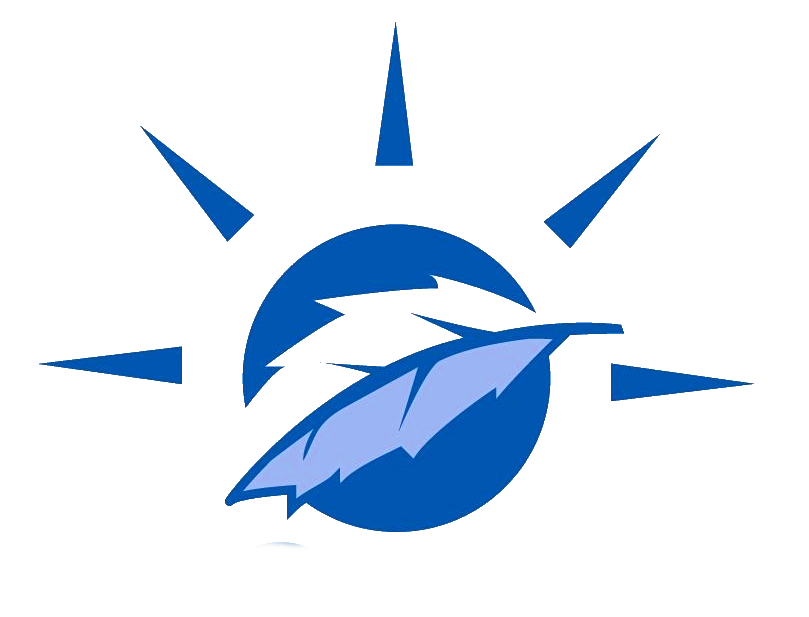 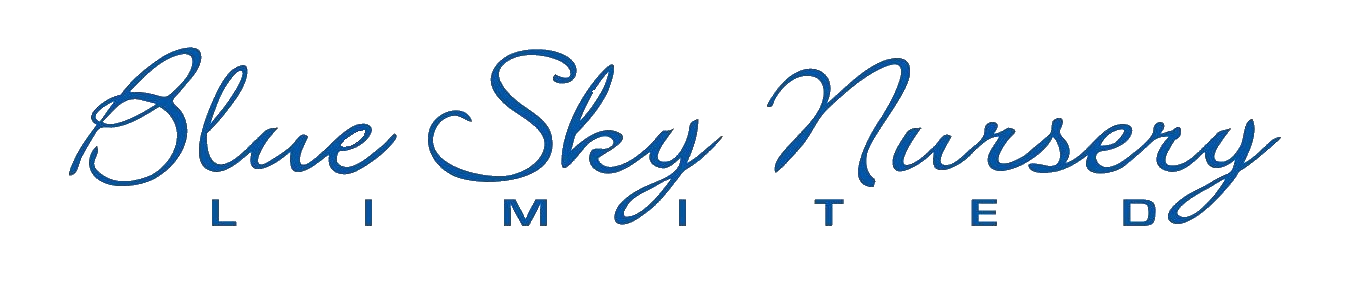 New Perennial
Beamsville, ON
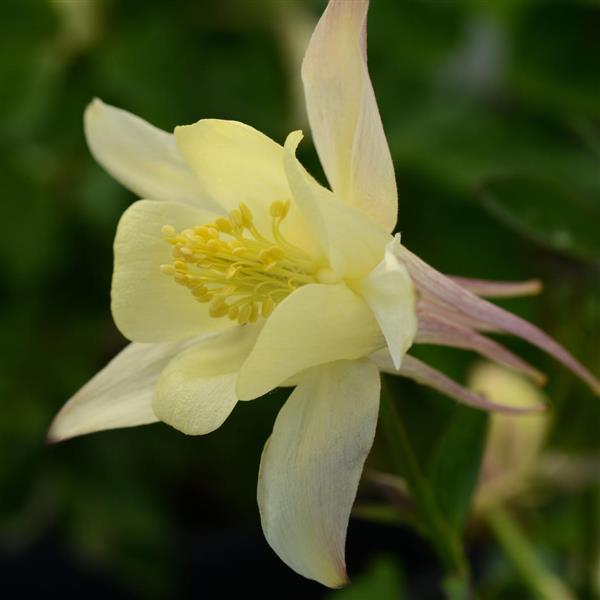 AquilegiaEARLYBIRD™ 
YELLOW(Columbine)
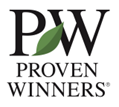 Photo courtesy of Ball Horticultural Company
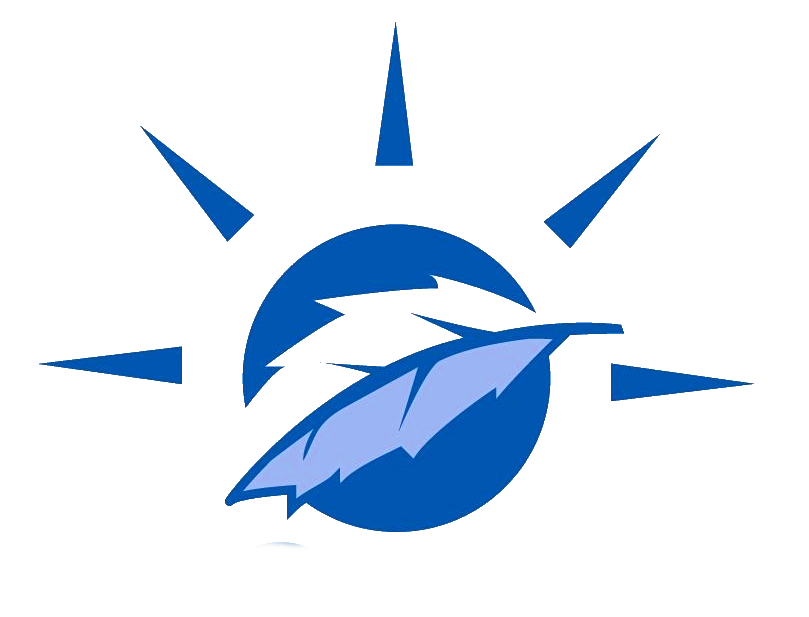 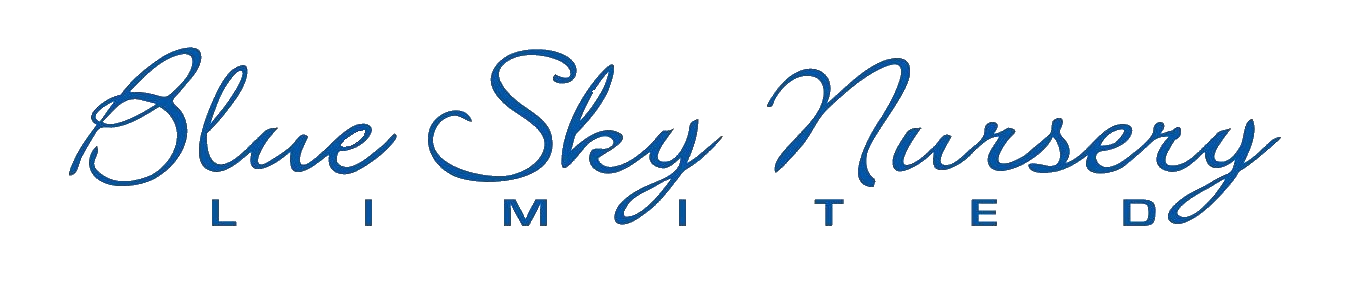 New Perennial
Beamsville, ON
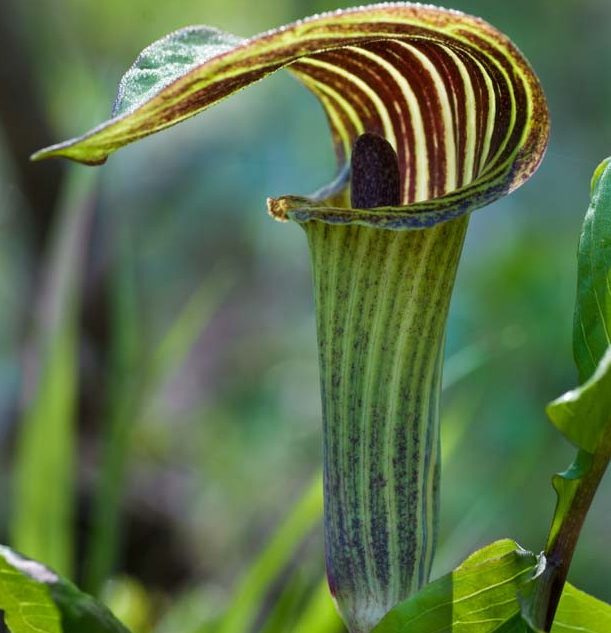 NATIVE
Arisaema 
triphyllum(Jack-in-the-Pulpit)
Photo courtesy of Gardenia Creating Gardens
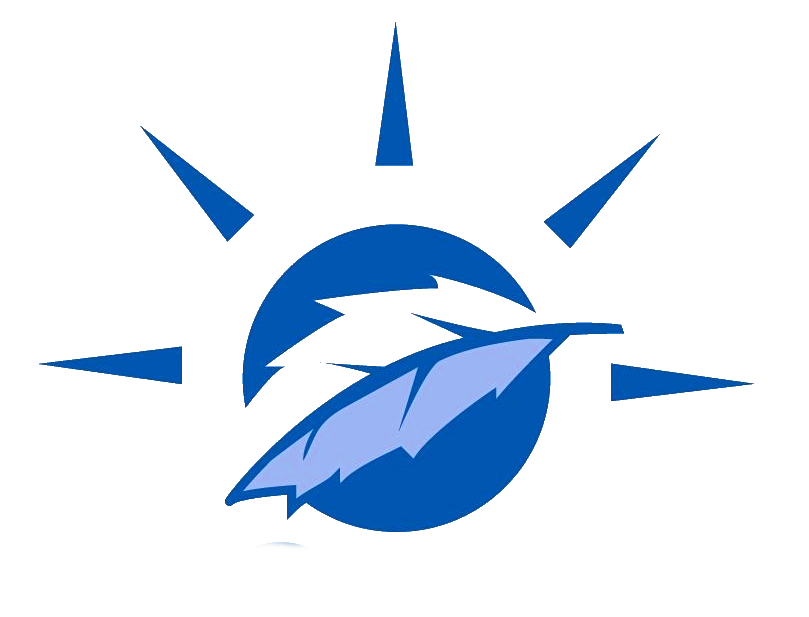 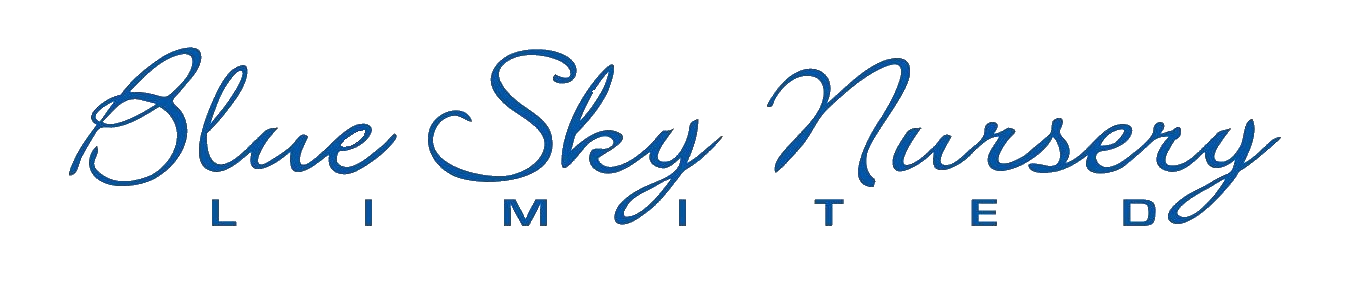 New Shrub
Beamsville, ON
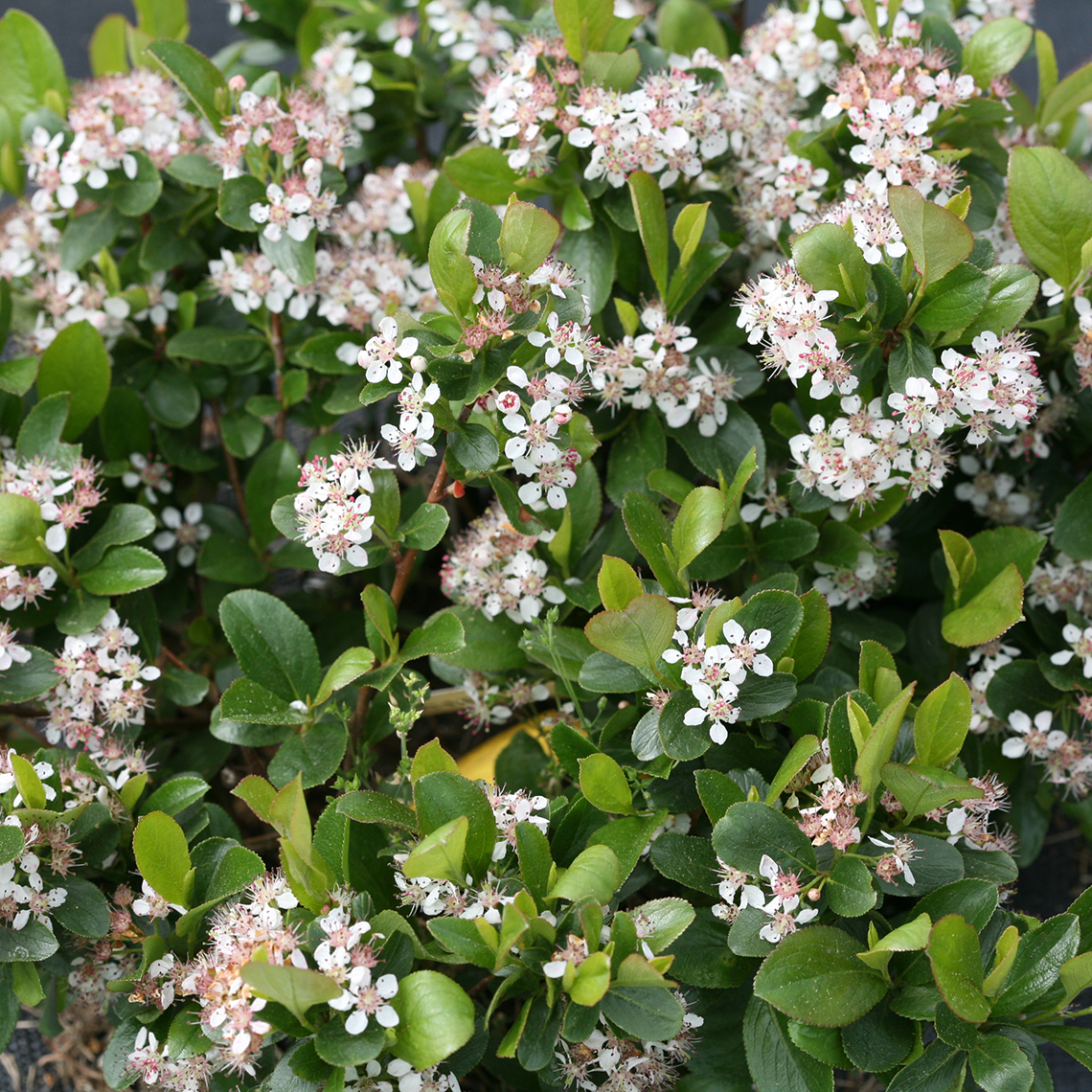 NATIVE
Aronia
melanocarpaGROUND HUG®(Chokeberry)
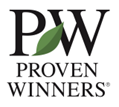 Photo Courtesy of Spring Meadows
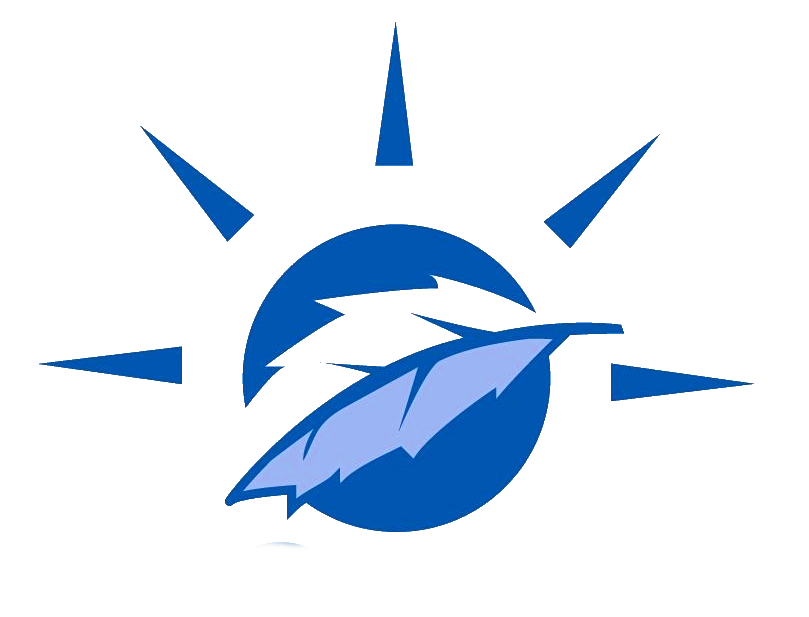 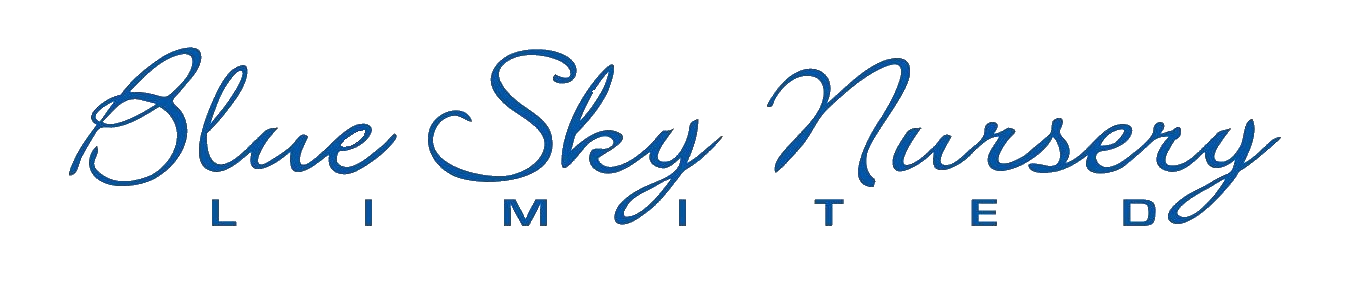 New Shrub
Beamsville, ON
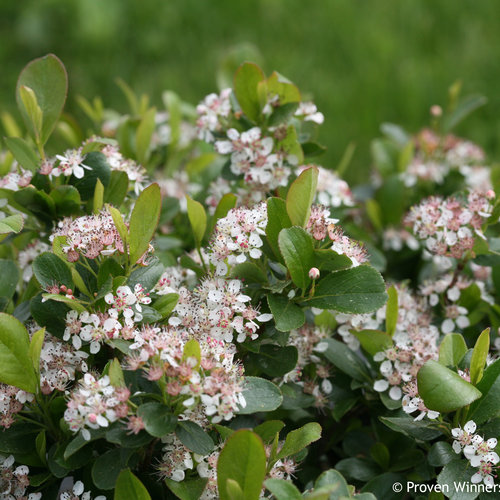 NATIVE
Aronia
melanocarpaLOW SCAPE MOUND® ‘UCONNAM165’(Chokeberry)
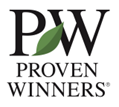 Photo Courtesy of Proven Winners
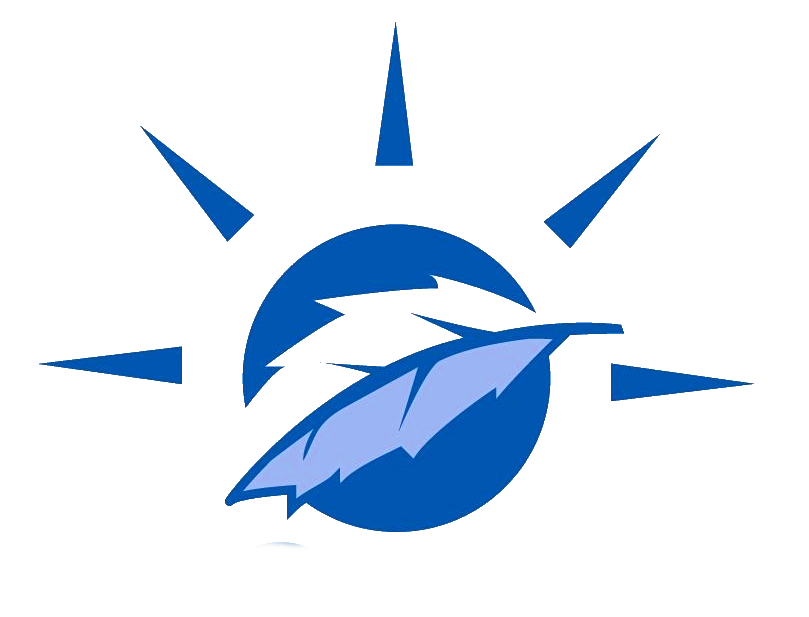 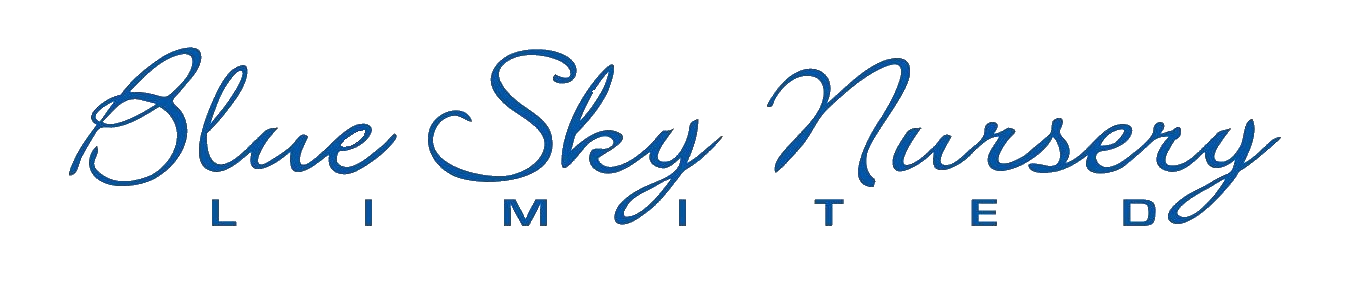 New Perennial
Beamsville, ON
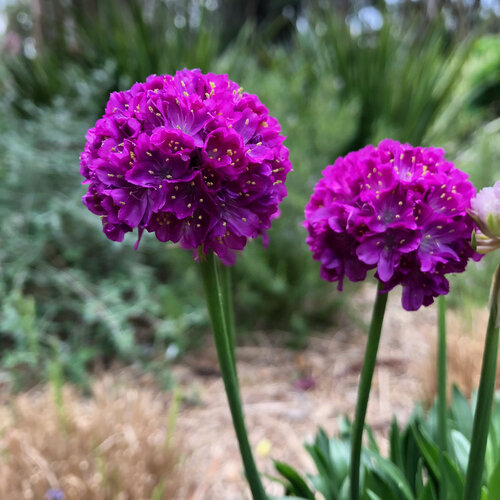 Armeriapseudarmeria
DREAMERIA® 
VIVID DREAMS(False Sea Thrift)
Photo Courtesy of Proven Winners
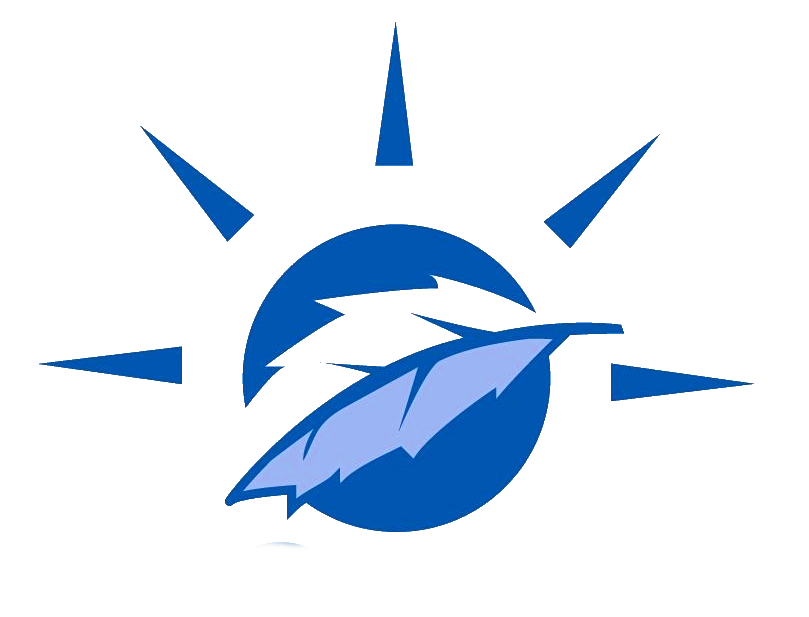 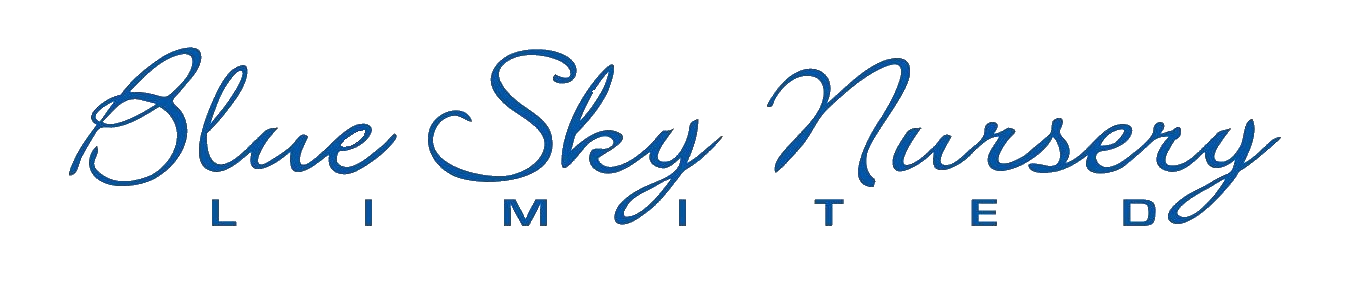 New Perennial
Beamsville, ON
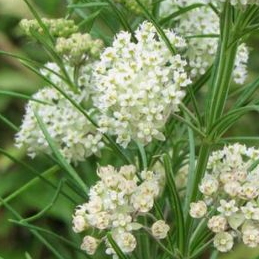 NATIVE
Asclepias 
verticillata
(Whorled Milkweed)
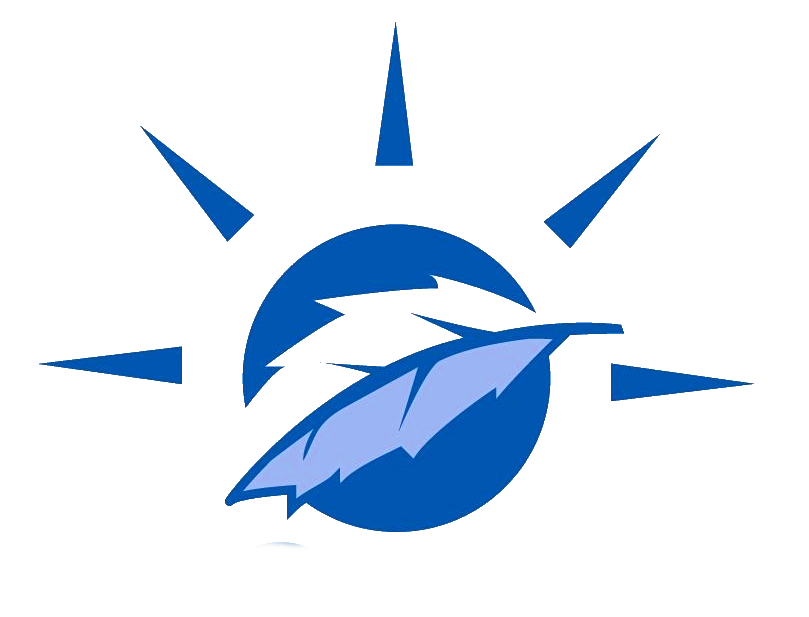 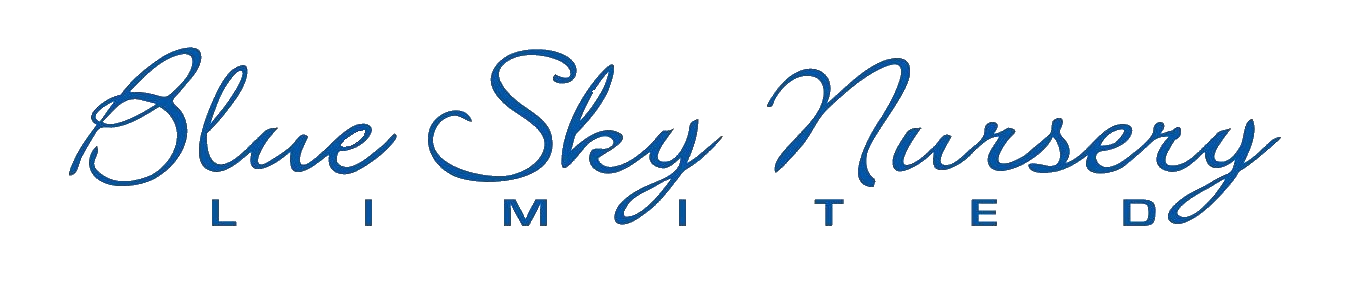 New Perennial
Beamsville, ON
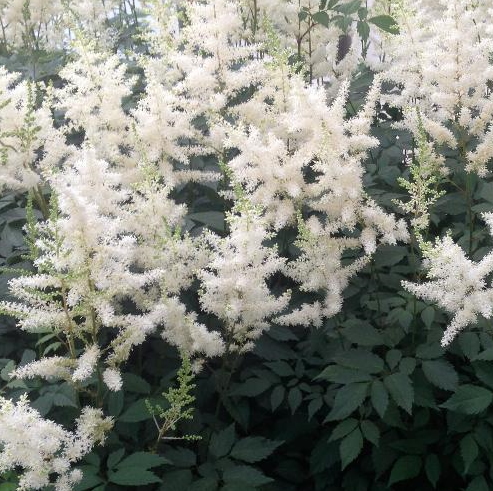 Astilbe 
arendsiiDIAMANT 
(False Spirea)
Photo Courtesy of NVK Nurseries
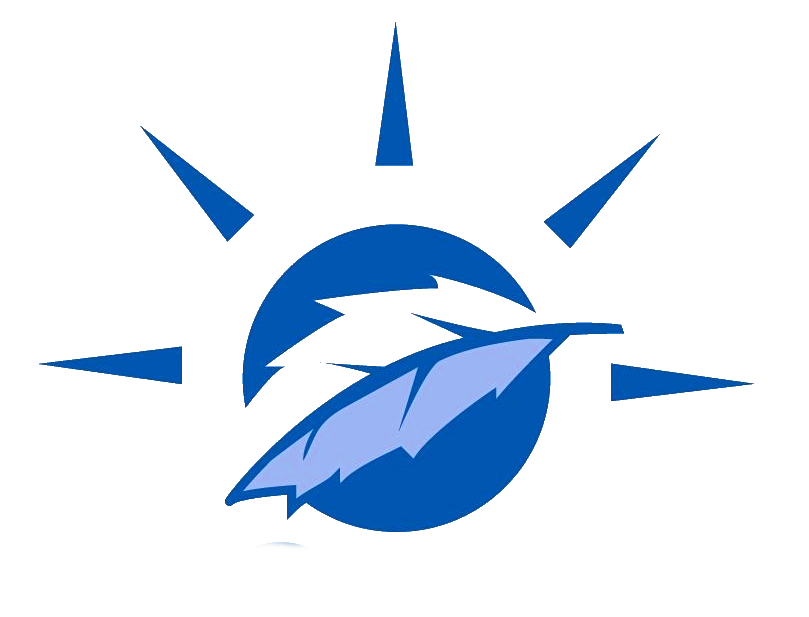 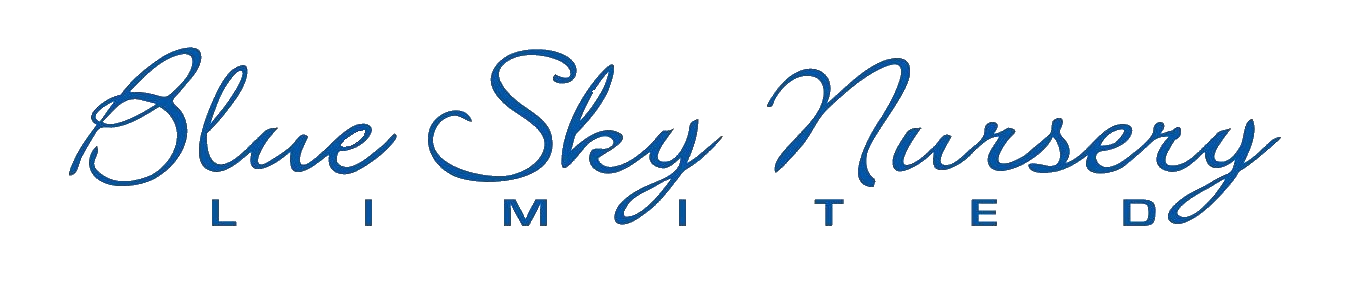 New Perennial
Beamsville, ON
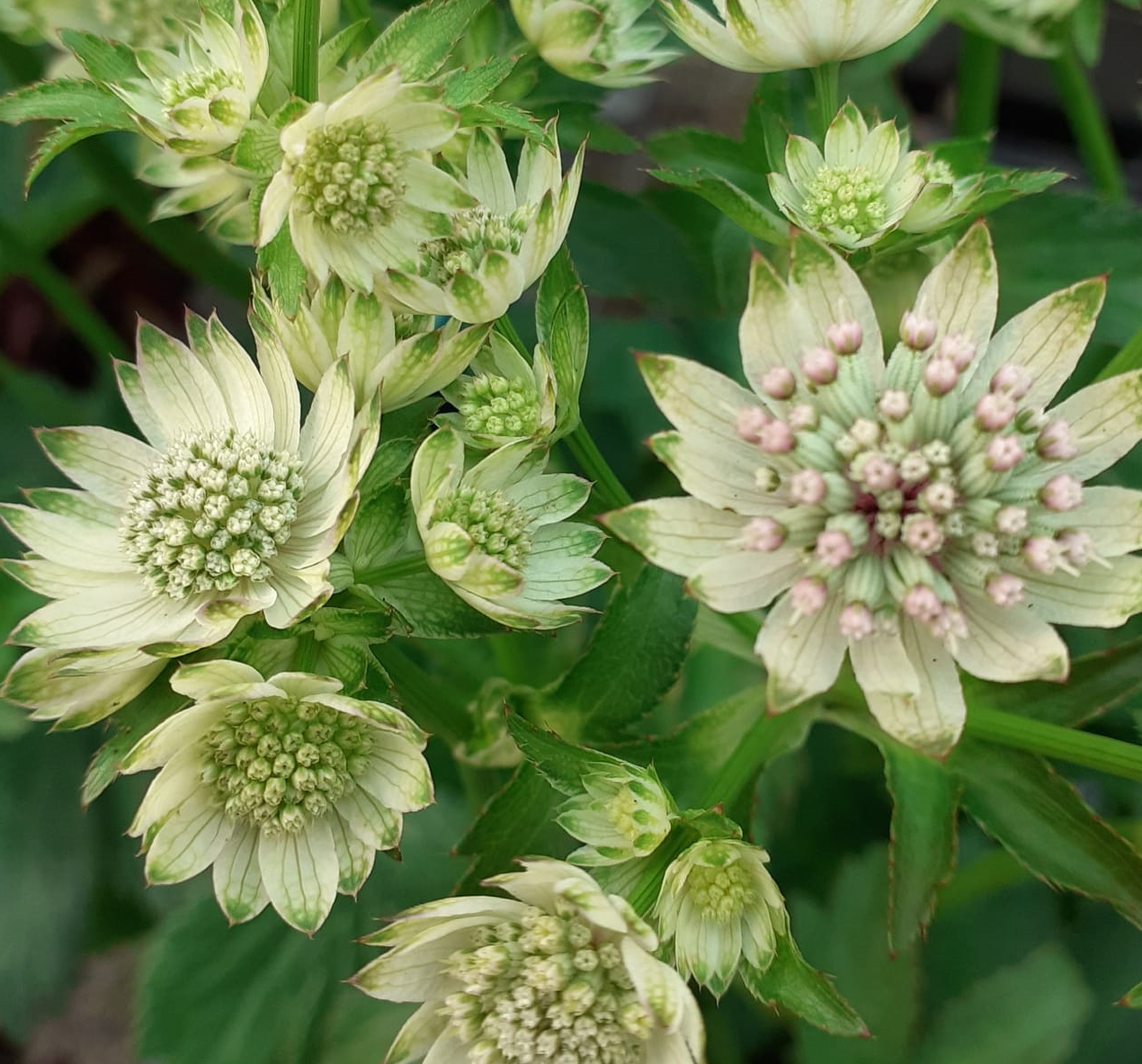 AstrantiamajorSTAR OF BILLION
(Masterwort)
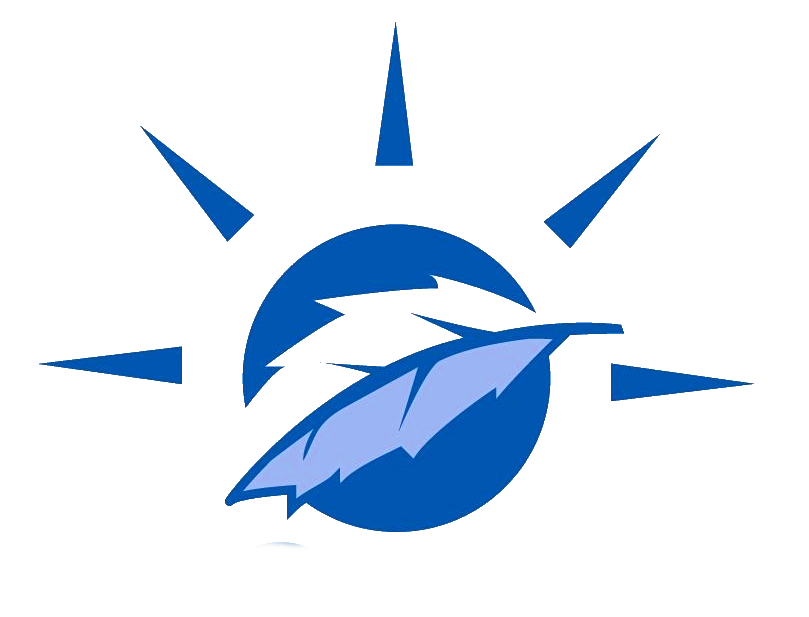 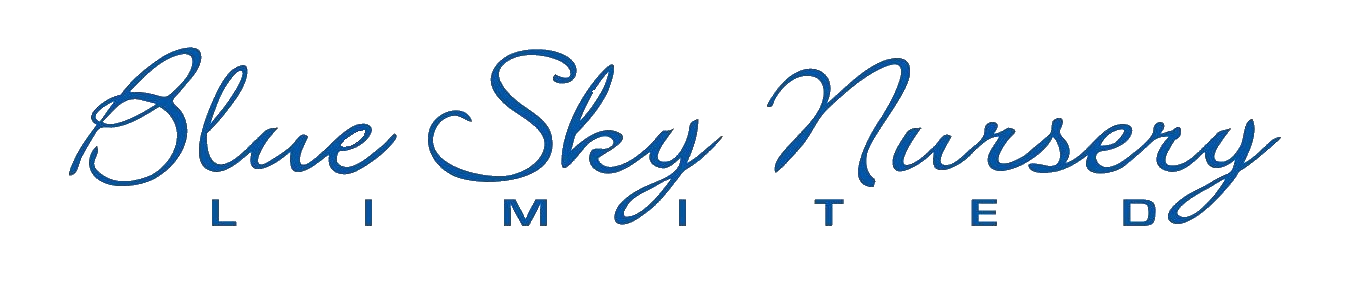 New Shrub
Beamsville, ON
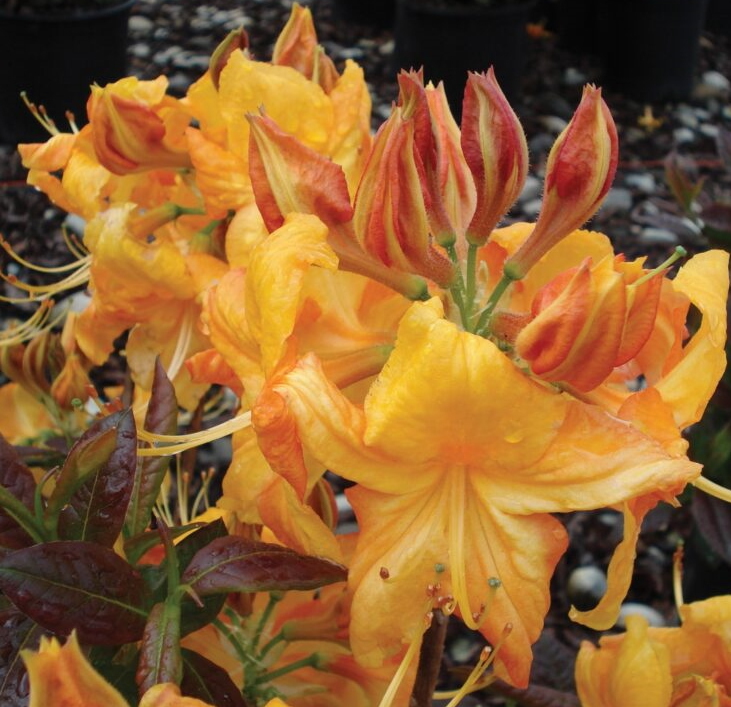 AzaleaDeciduousKLONDYKE
(Deciduous Azaleas)
Photo Courtesy of Briggs Nursery
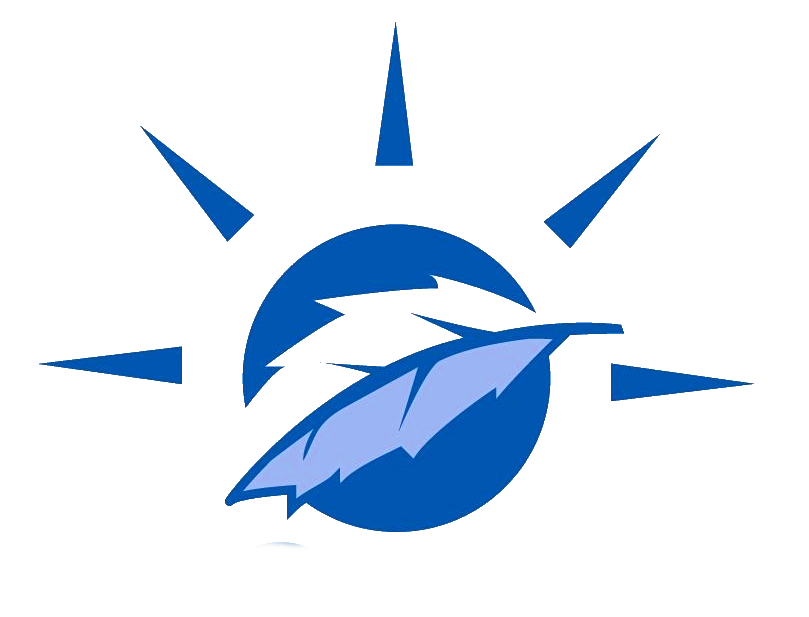 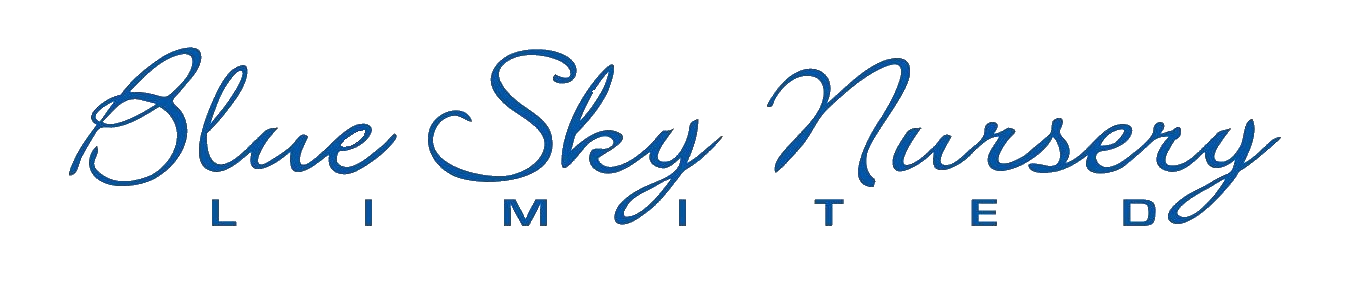 New Perennial
Beamsville, ON
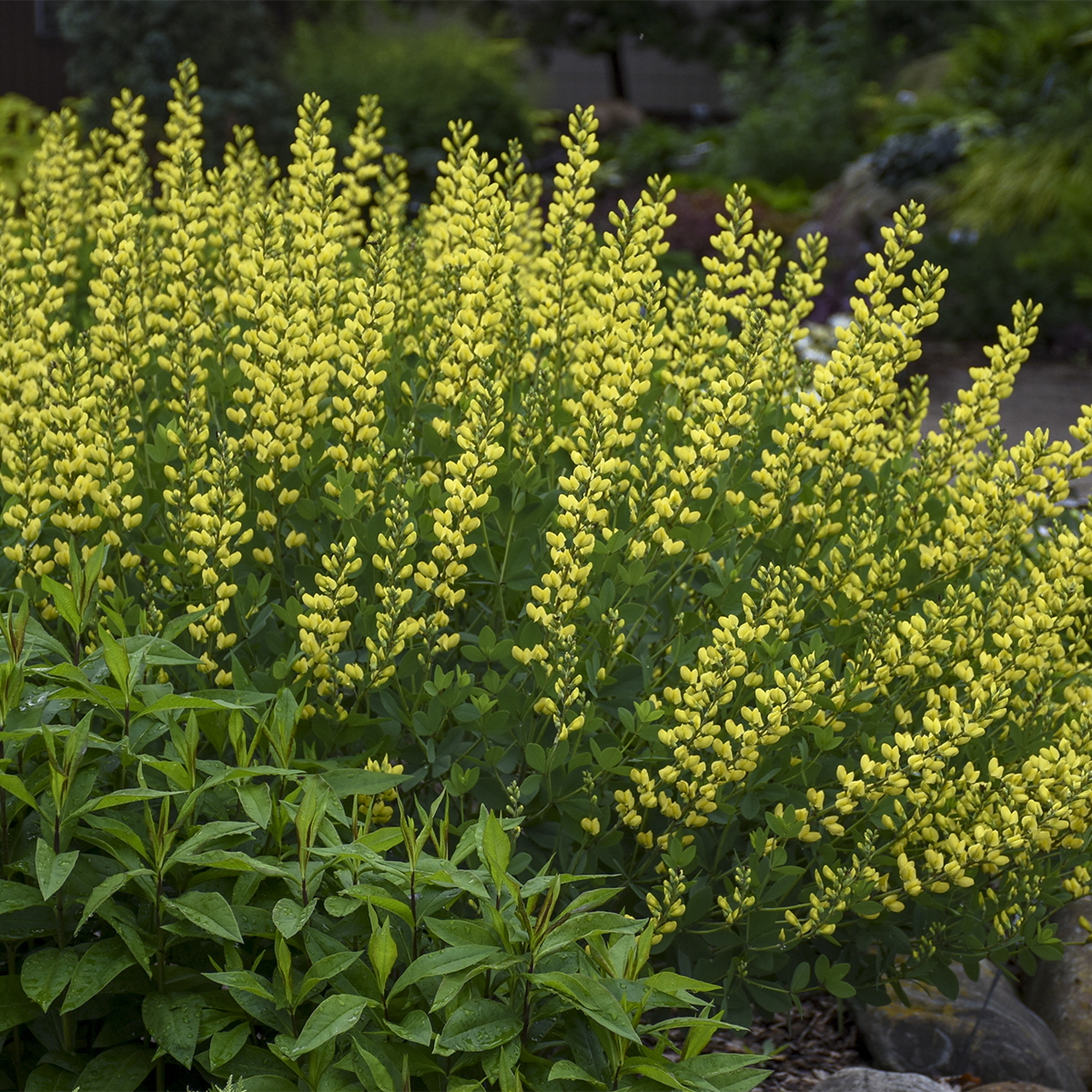 NATIVAR’
BaptisiaAMERICAN GOLDFINCH(False Indigo)
Photo courtesy of Walters Gardens, Inc.
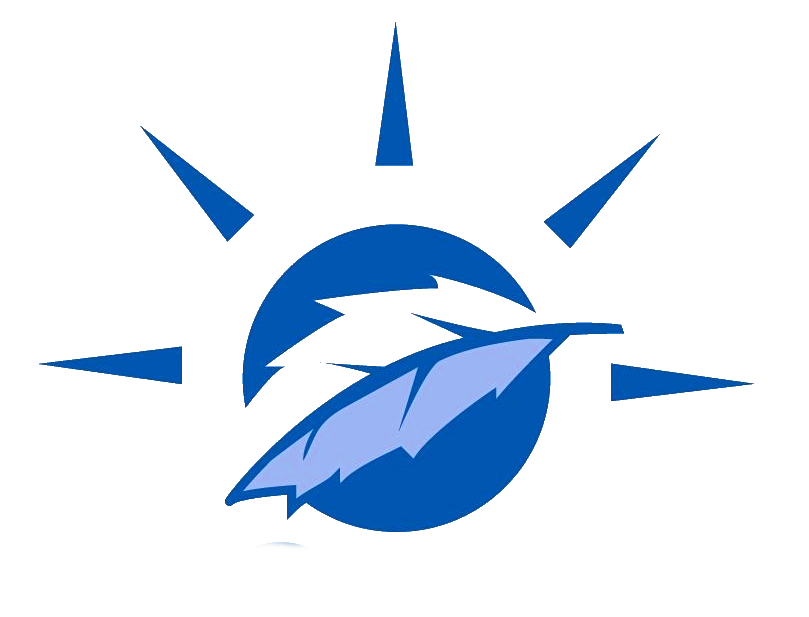 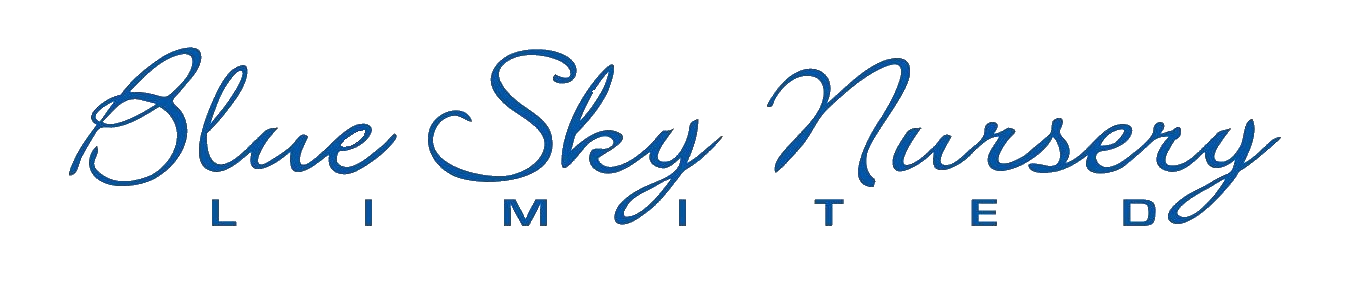 New Perennial
Beamsville, ON
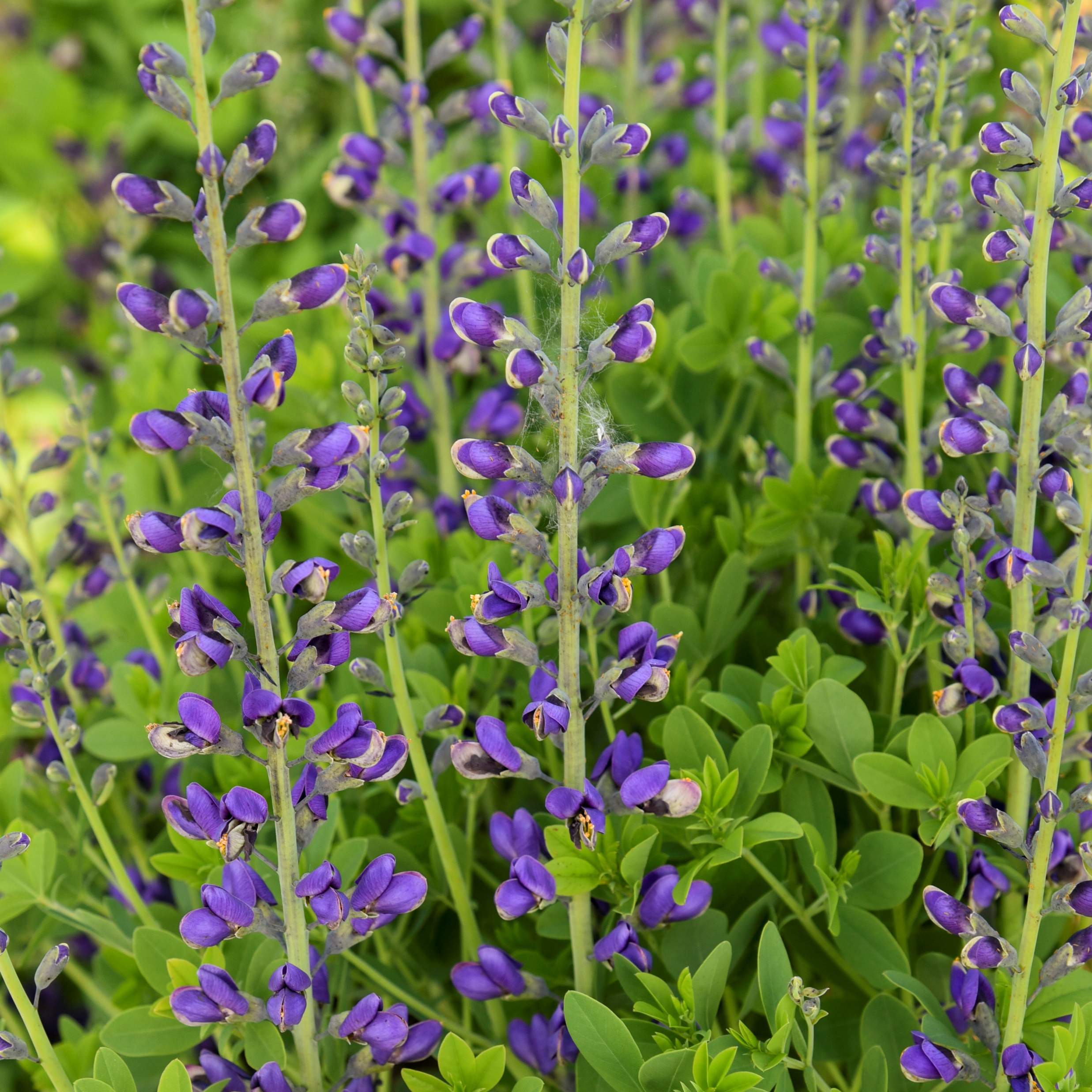 NATIVAR’
BaptisiaPERIWINKLE POPSICLE(False Indigo)
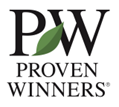 Photo courtesy of Walters Gardens, Inc.
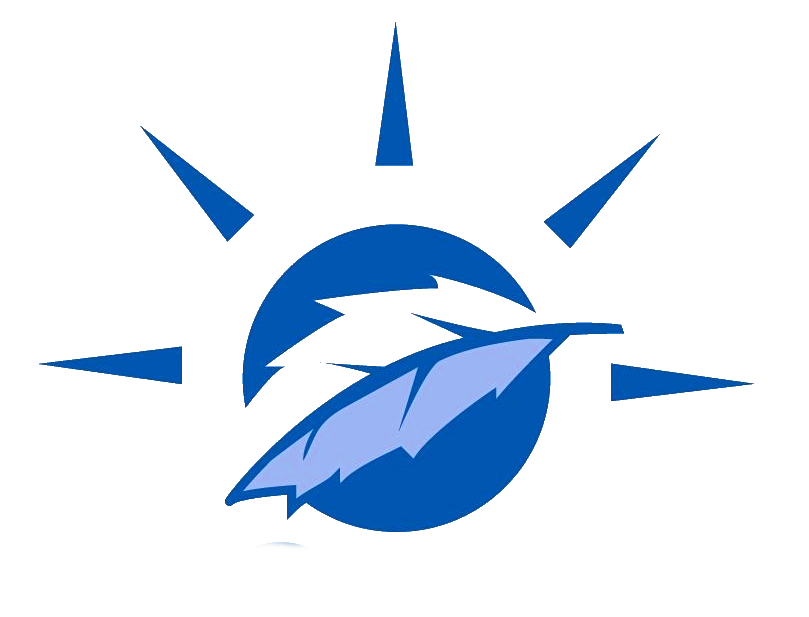 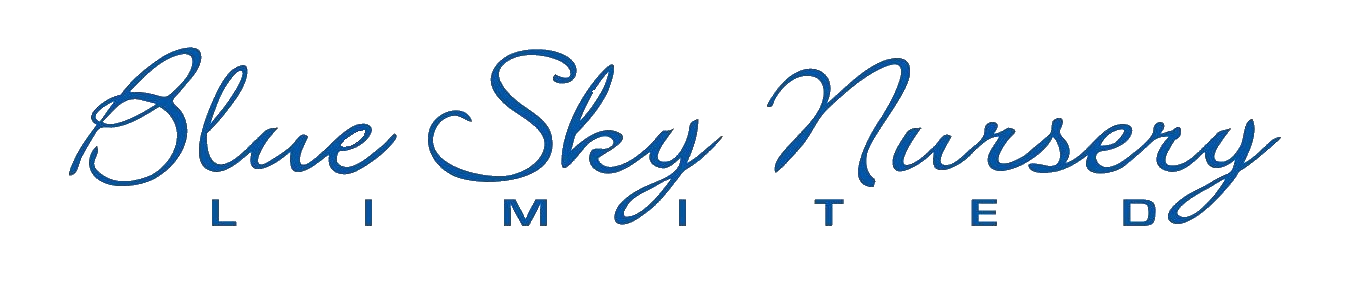 New Perennial
Beamsville, ON
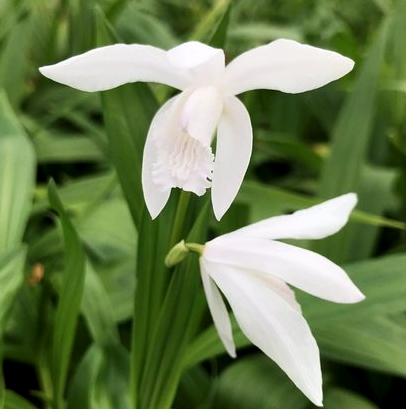 NATIVE
BletillastriataALBA(Chinese Ground Orchid)
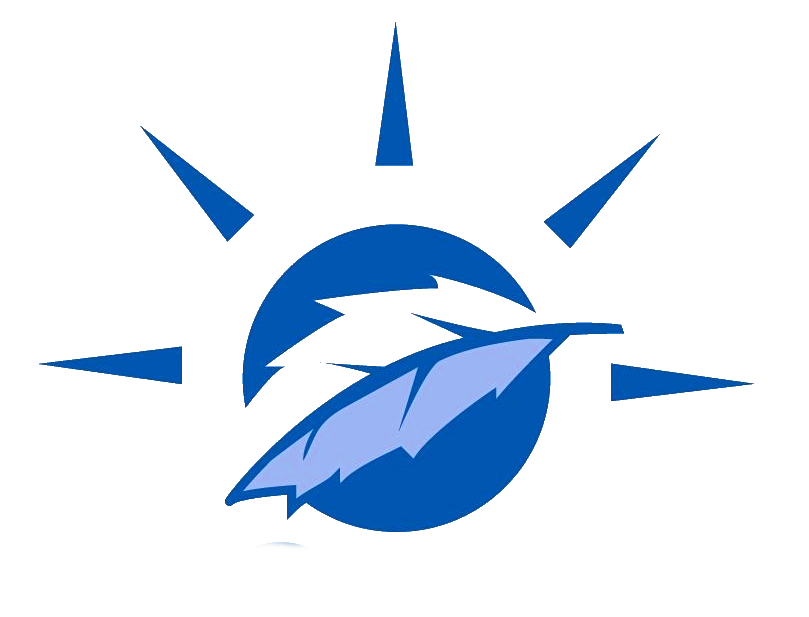 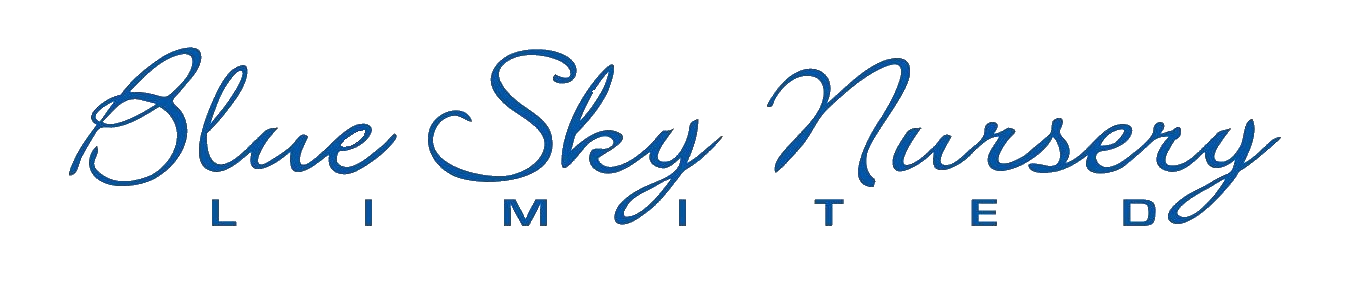 New Shrub
Beamsville, ON
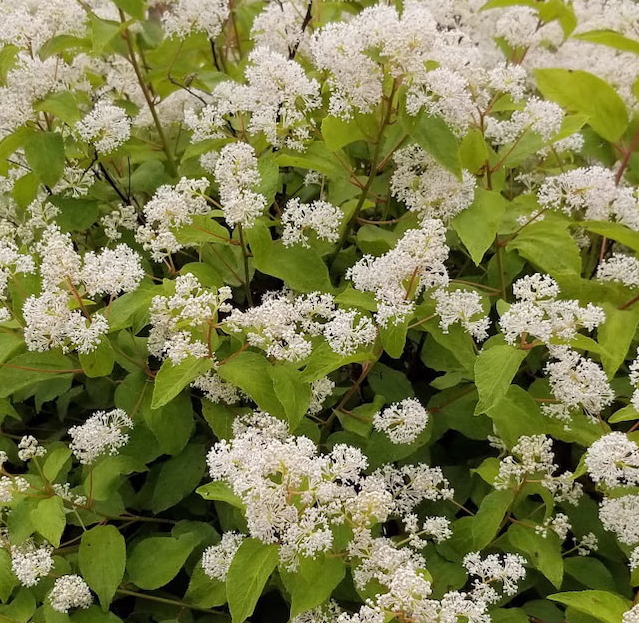 NATIVE
Ceanothusamericanus(New Jersey Tea)
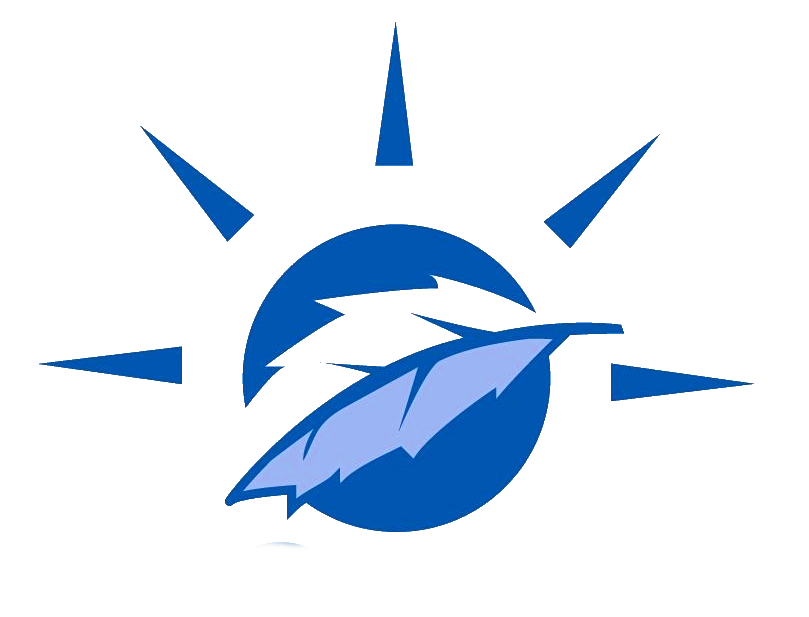 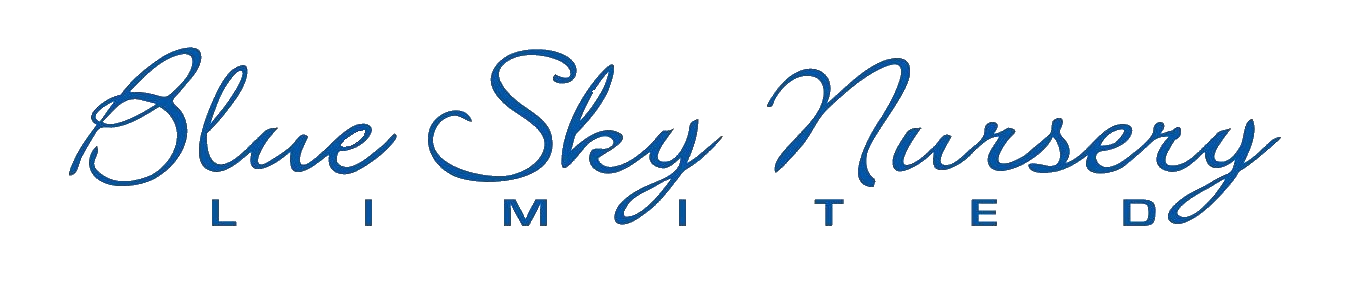 New Perennial
Beamsville, ON
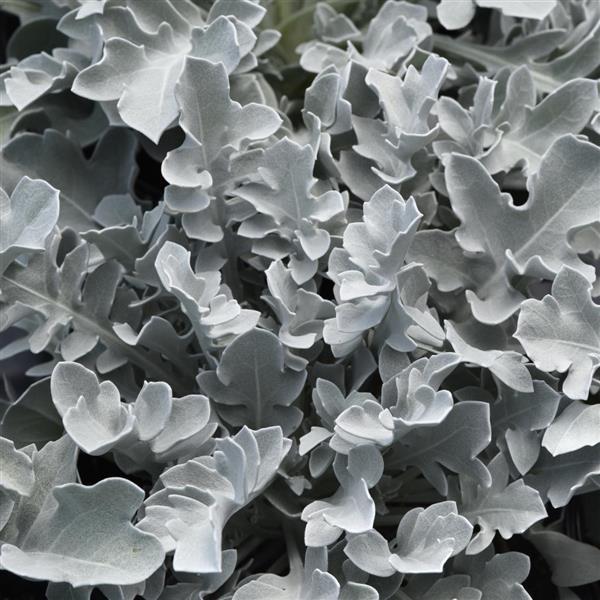 Centaurea
ragusinaSILVER SWIRL(Snowflake Dusty Miller)
Photo Courtesy of Ball Horticultural Company
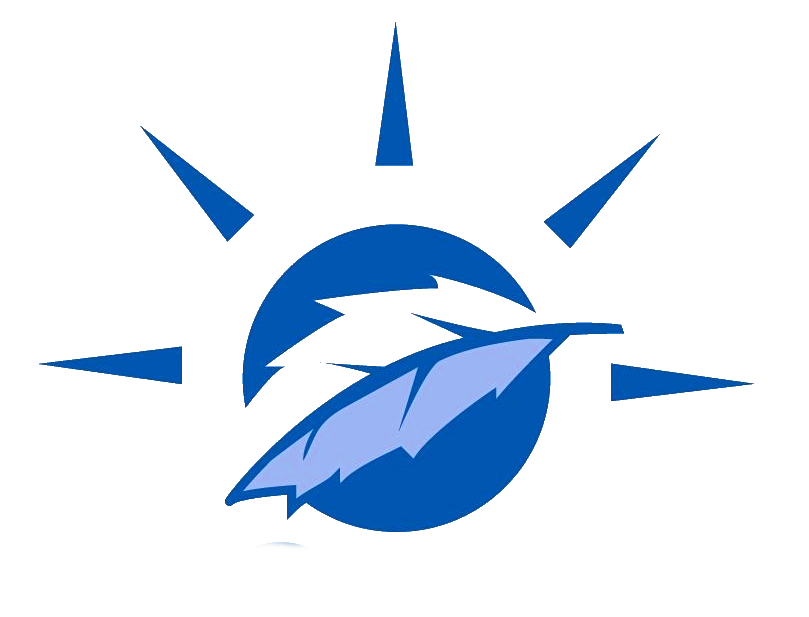 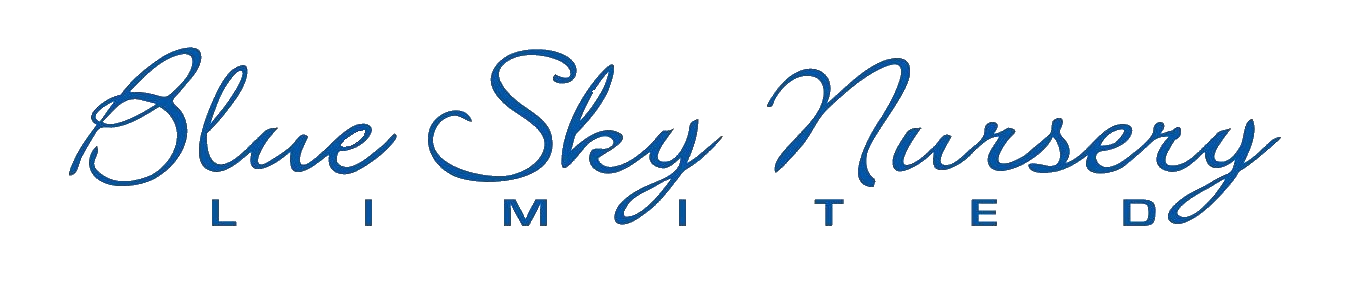 New Shrub
Beamsville, ON
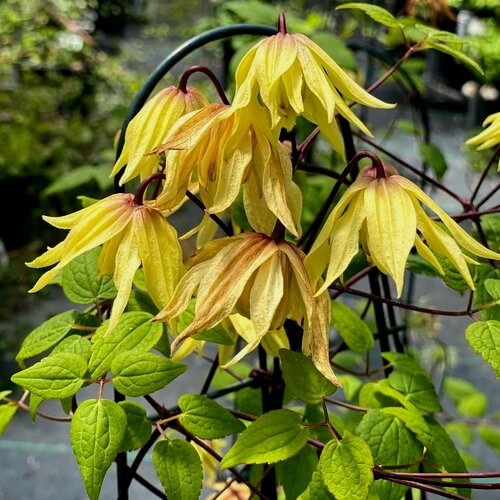 ClematisFUNYELLA™
 ‘Golden Dream’
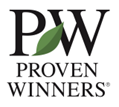 Photo Courtesy of Proven Winners
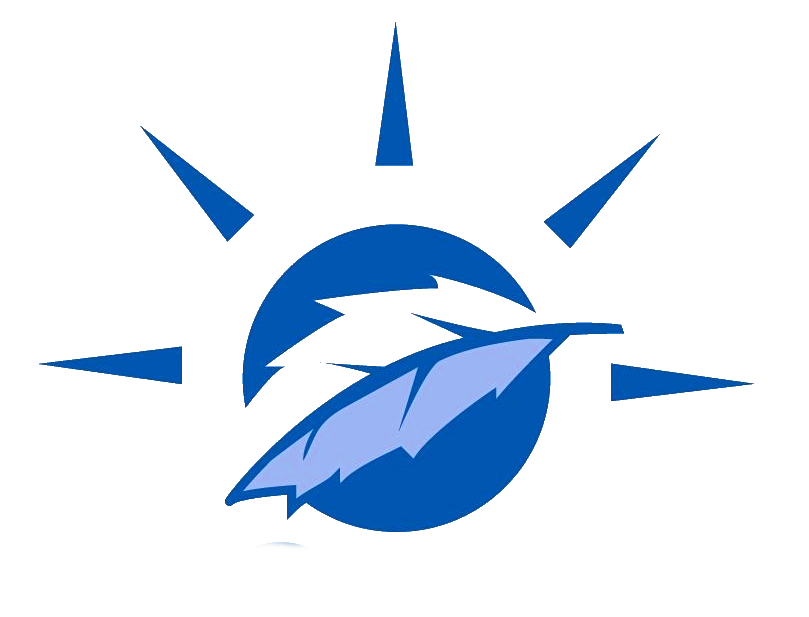 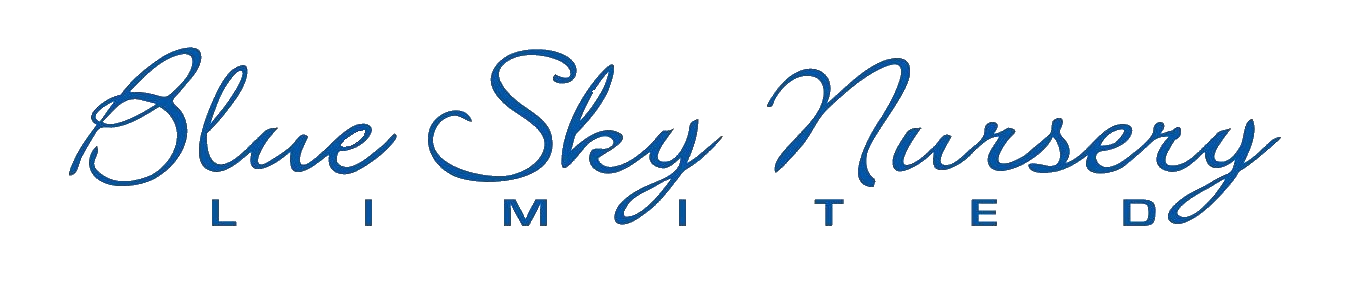 New Shrub
Beamsville, ON
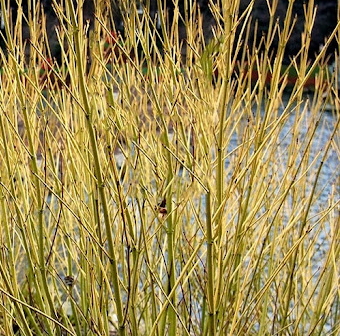 CornusalbaBUD’S YELLOW(Yellowtwig Dogwood)
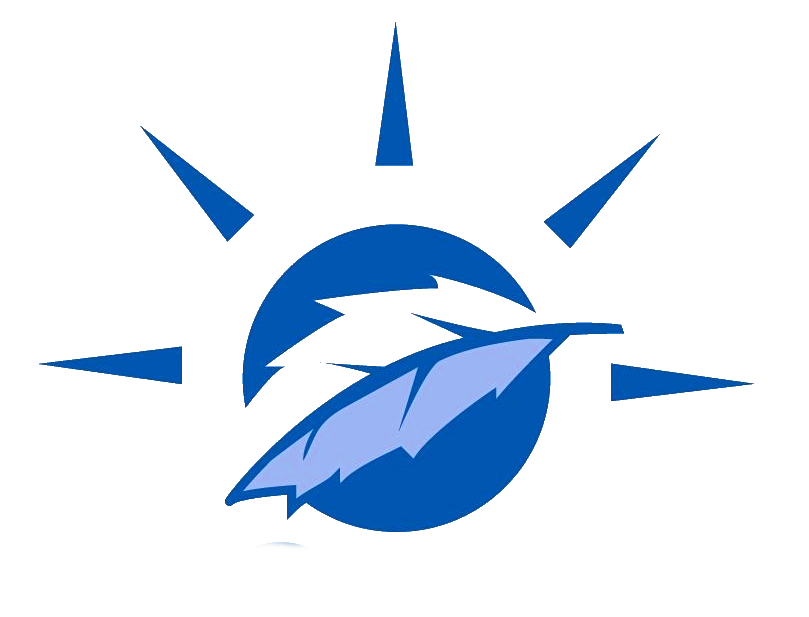 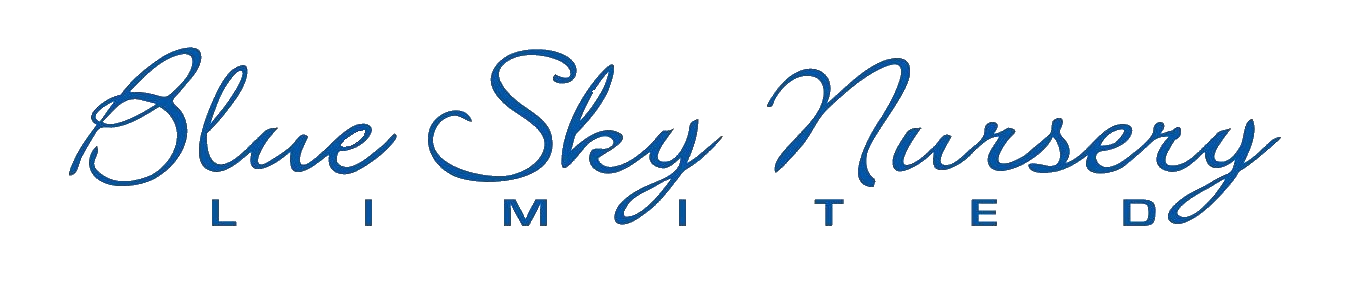 New Shrub
Beamsville, ON
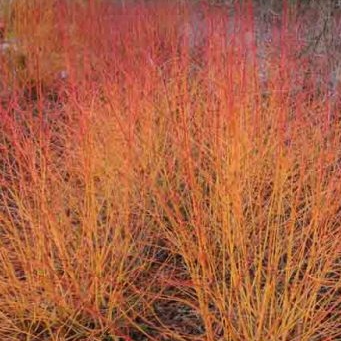 Cornus
sanguineaMIDWINTER FIRE(Bloodtwig Dogwood)
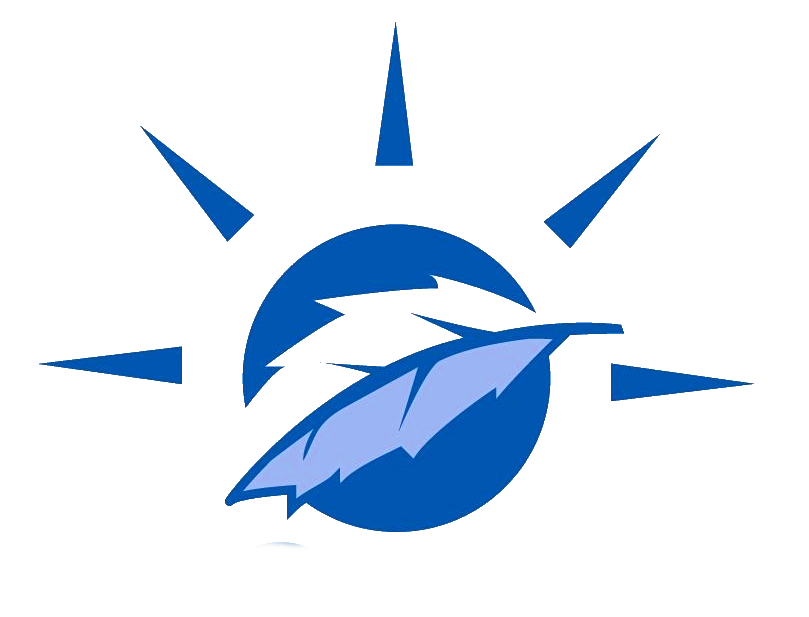 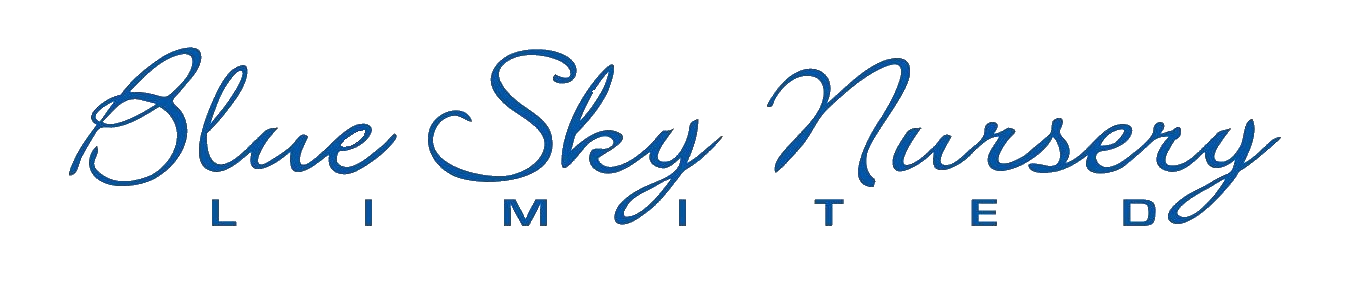 New Perennial
Beamsville, ON
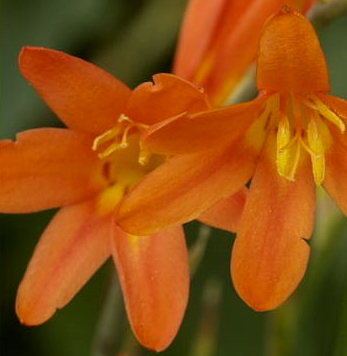 CrocosmiaABUNDANT JOY(Montbretia)
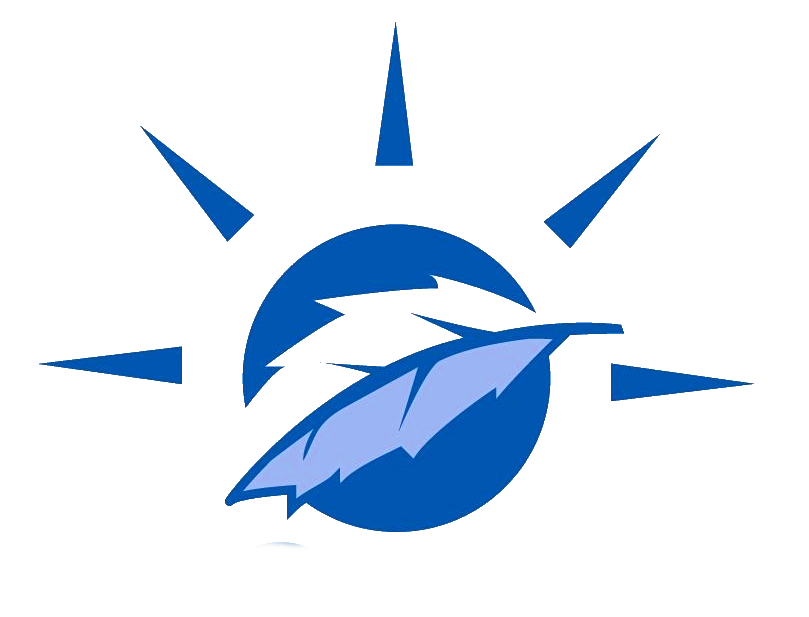 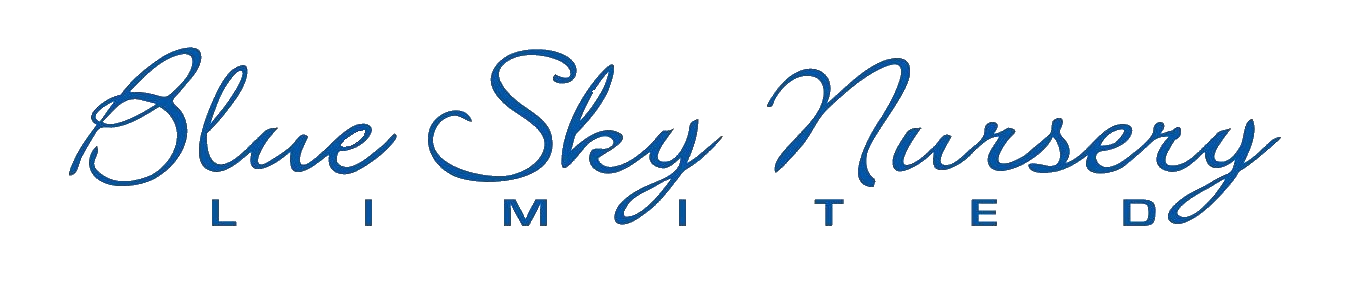 New Perennial
Beamsville, ON
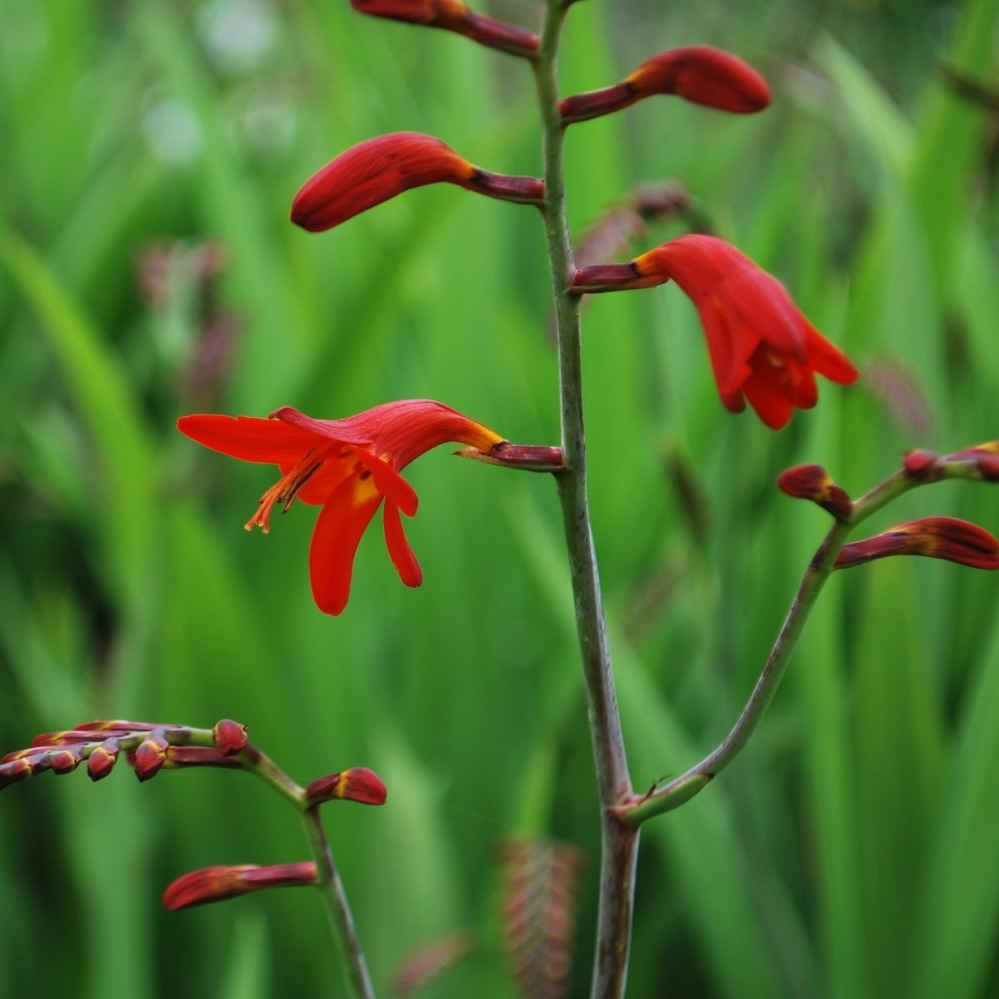 CrocosmiaEMBERGLOW(Montbretia)
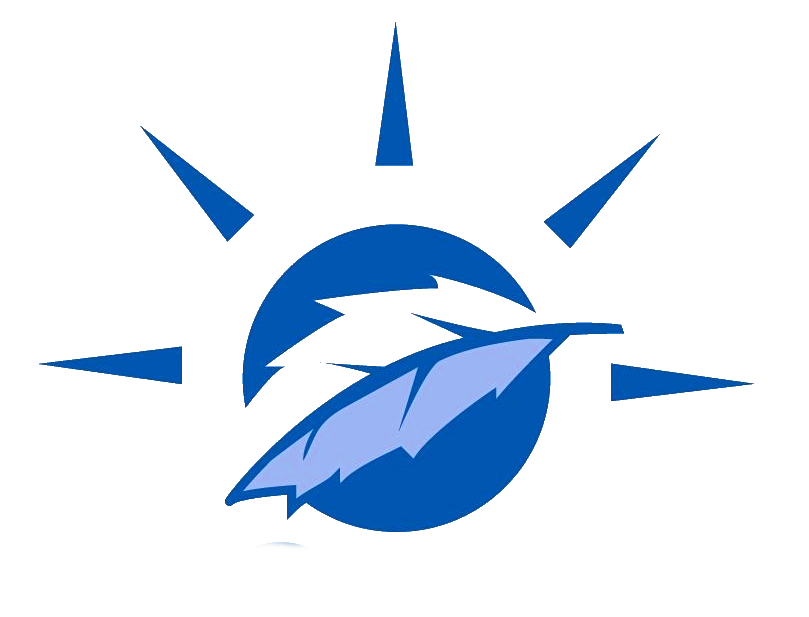 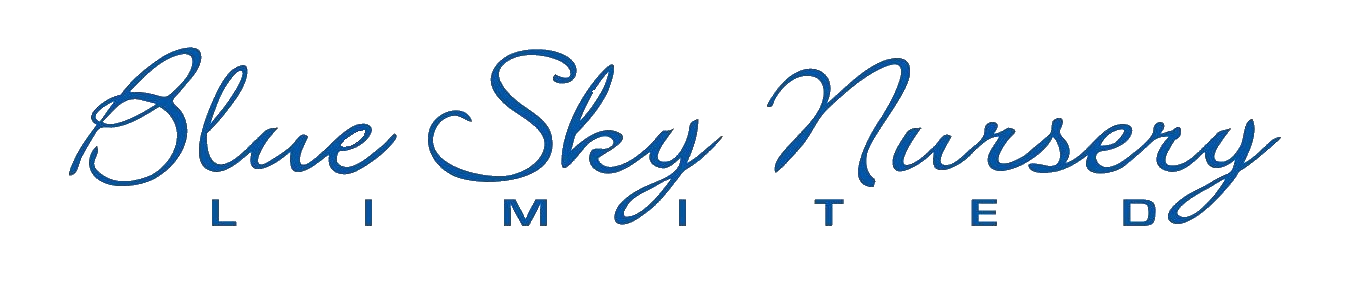 New Perennial
Beamsville, ON
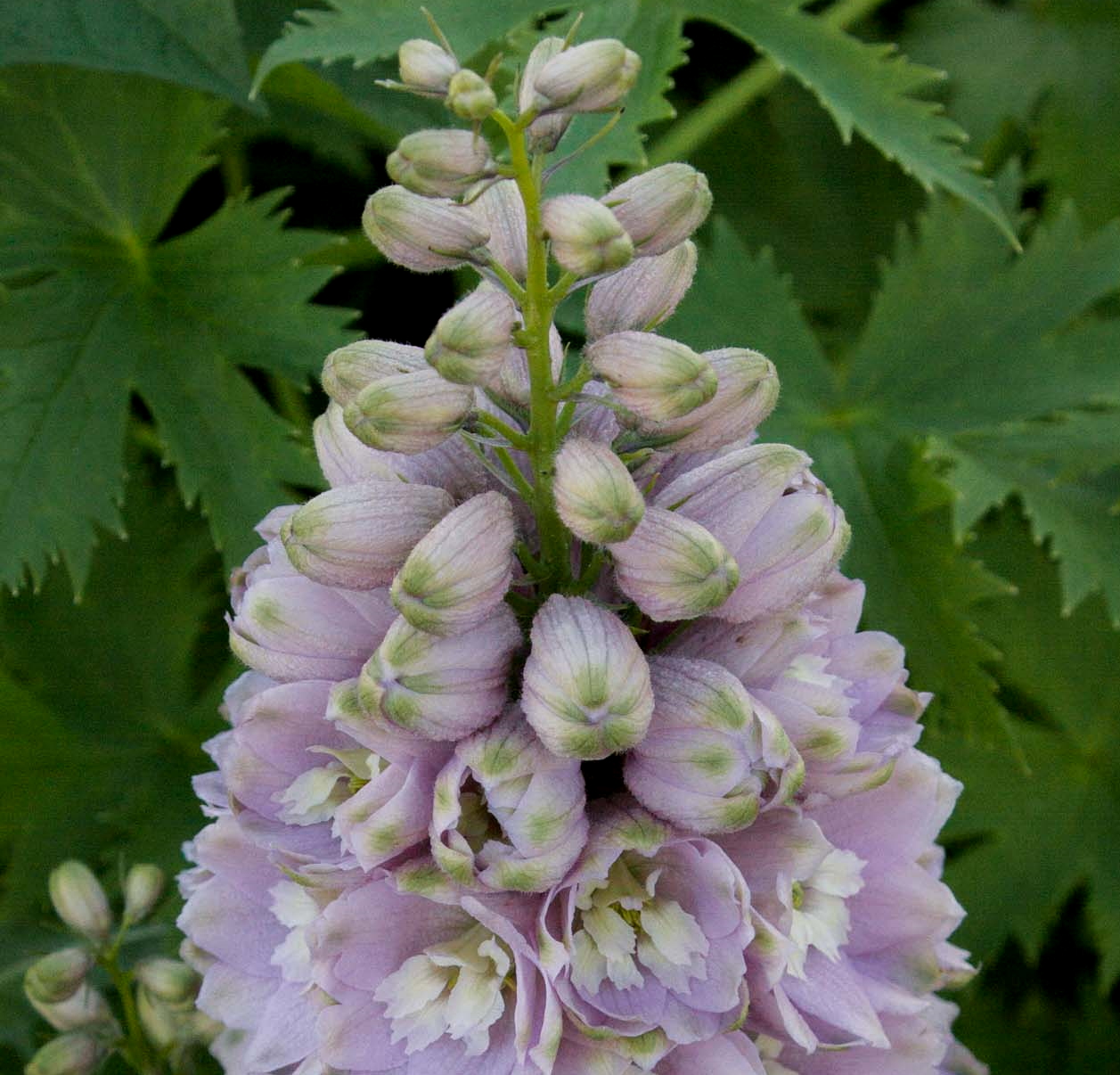 Delphinium
elatumMAGIC FOUNTAINS CHERRY BLOSSOM WHITE BEE
(Larkspur)
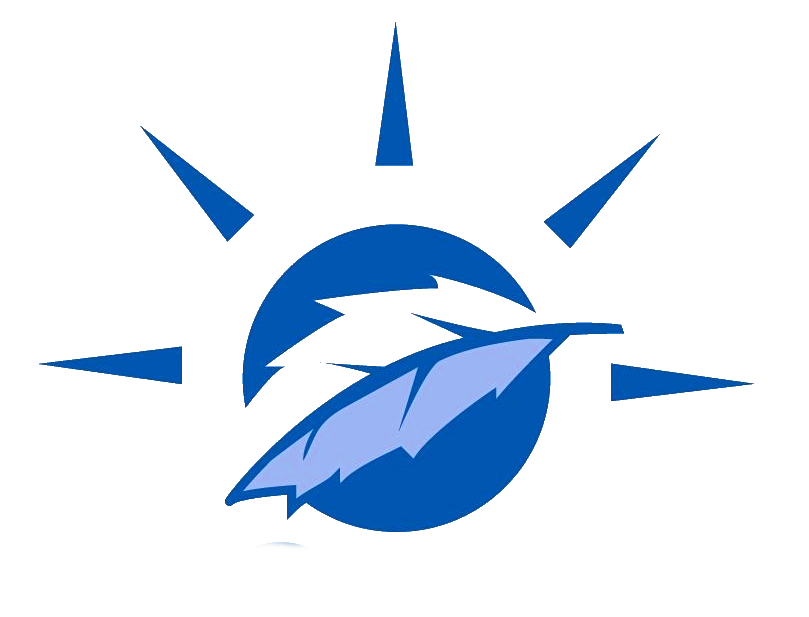 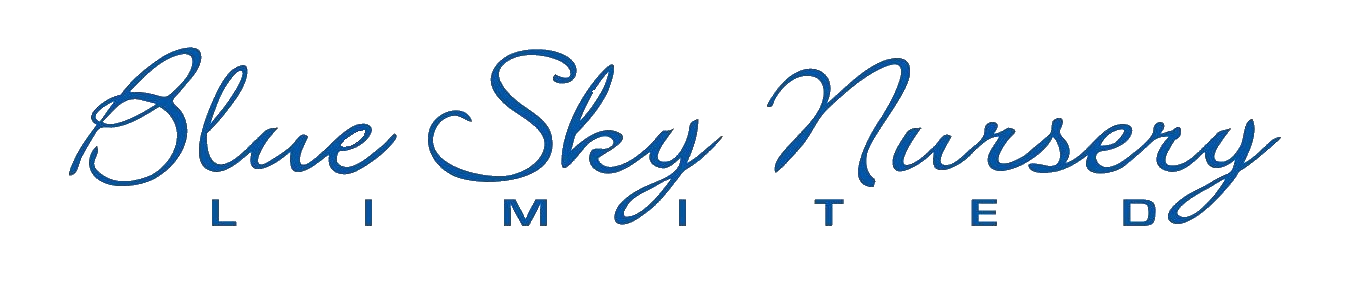 New Shrub
Beamsville, ON
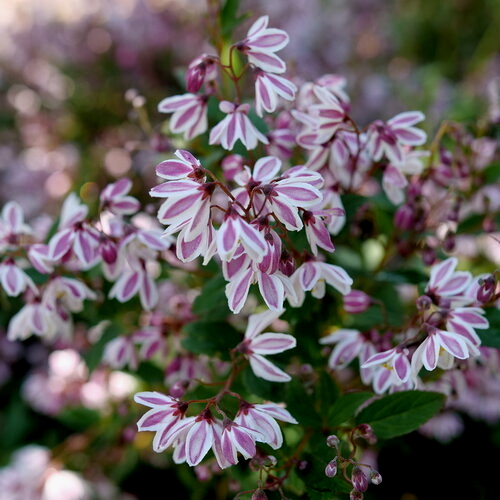 DeutziaYUKI KABUKI™ 'NCDX3’
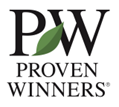 Photo Courtesy of Proven Winners
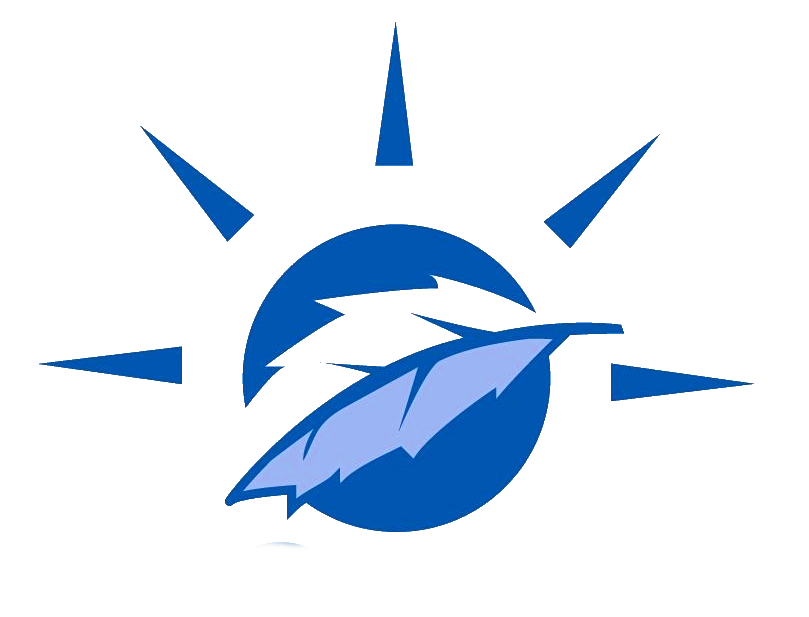 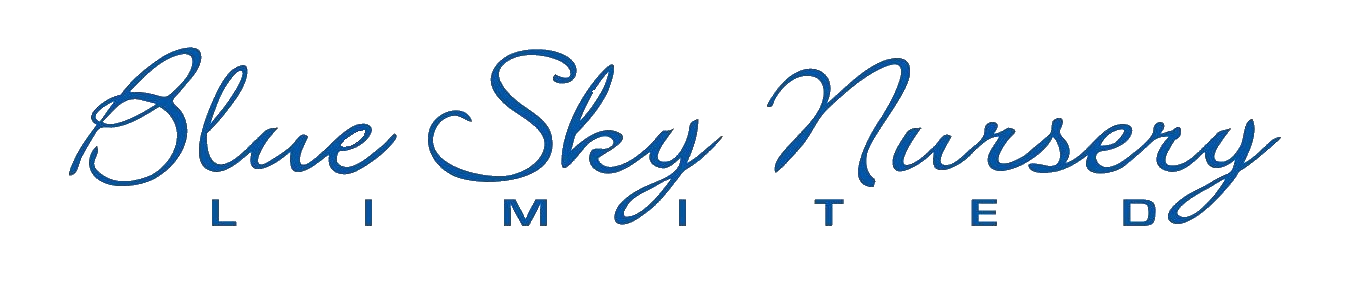 New Perennials
Beamsville, ON
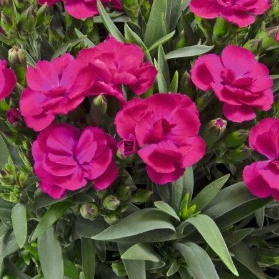 Dianthus
caryophyllusPEAMAN VIOLET(Pinks)
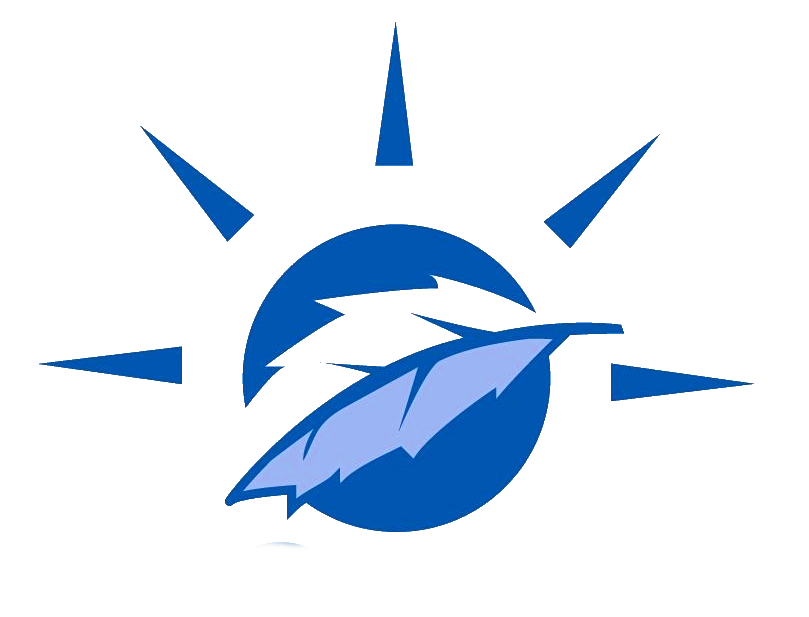 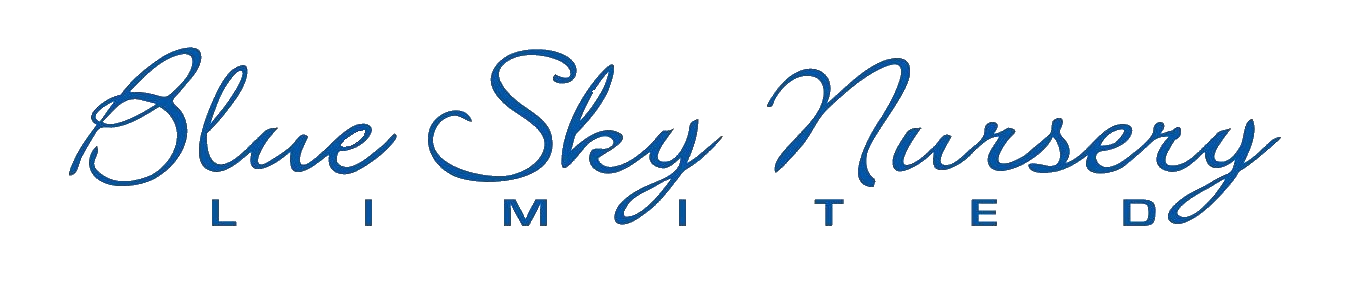 NewPerennial
Beamsville, ON
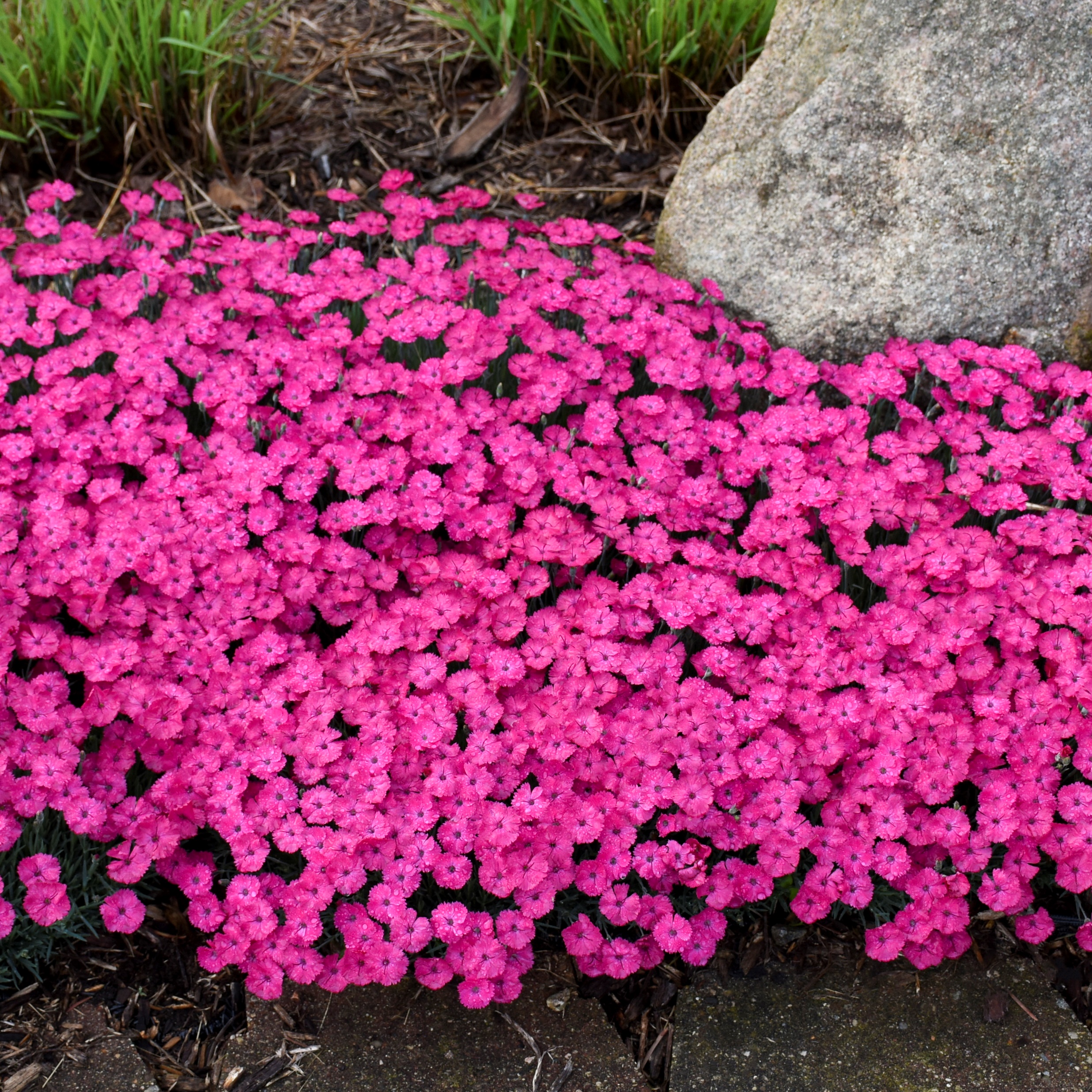 DianthusPAINT THE TOWN MAGENTA
(Pinks)
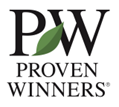 Photo courtesy of Walters Gardens, Inc.
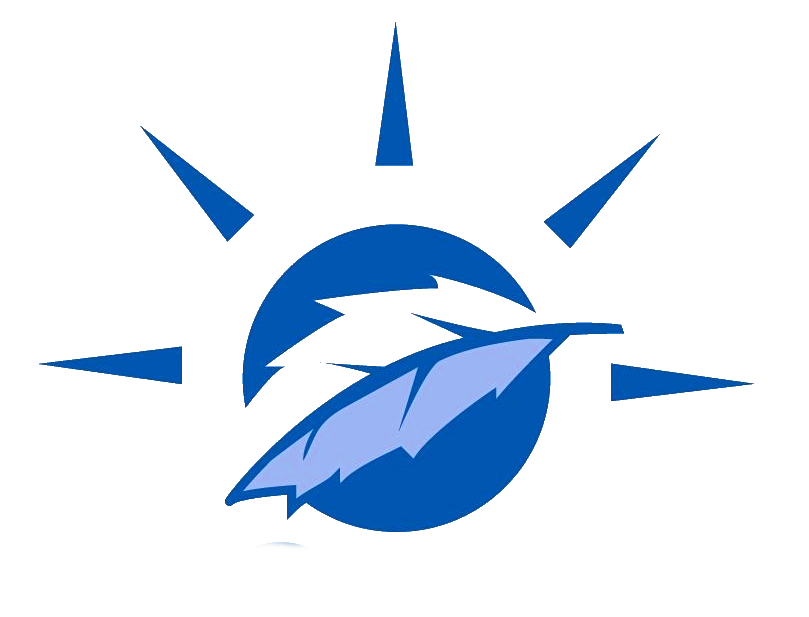 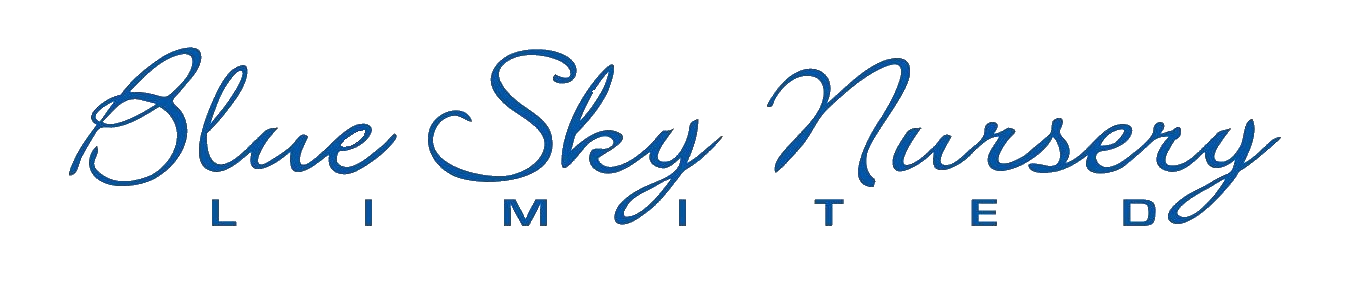 New Perennial
Beamsville, ON
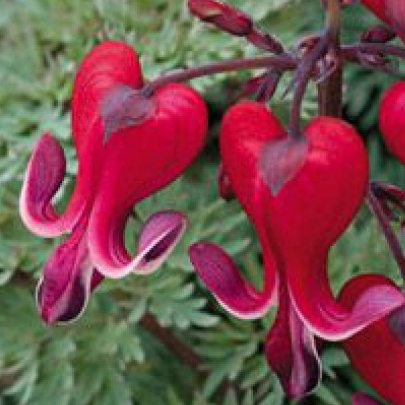 DicentraRED FOUNTAIN
(Fern-Leaf Bleeding Heart)
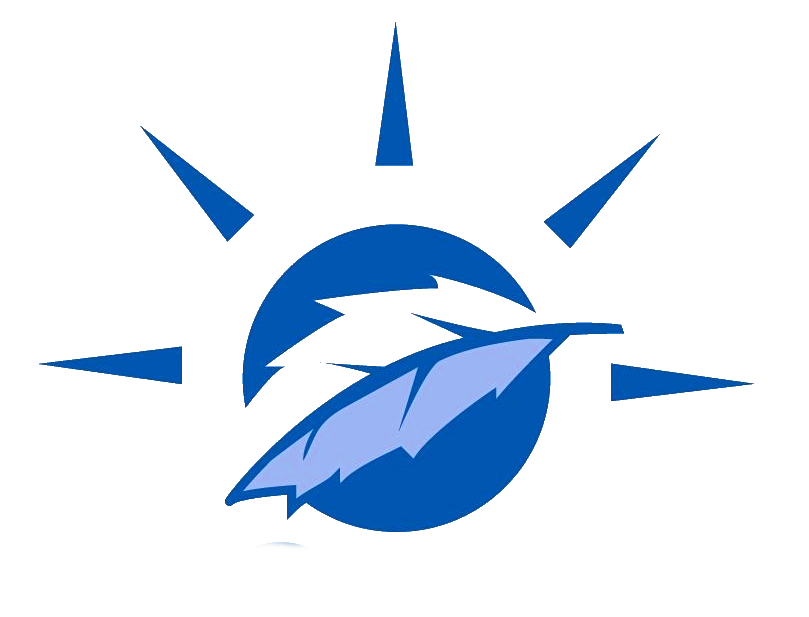 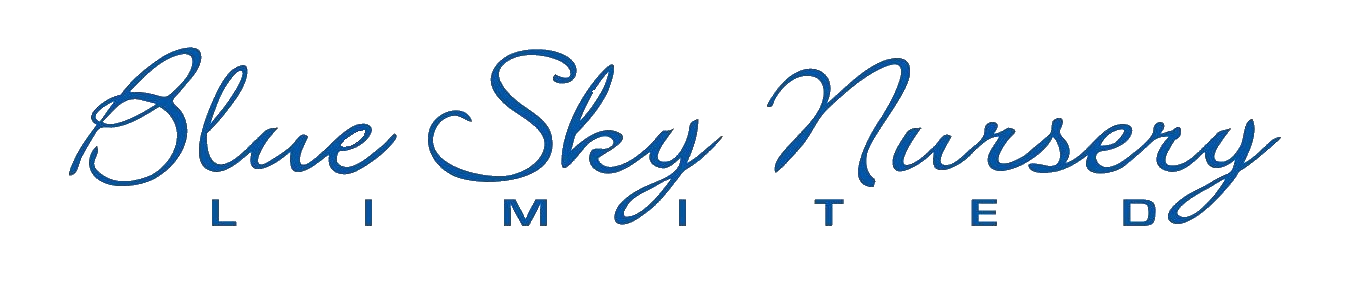 New Perennial
Beamsville, ON
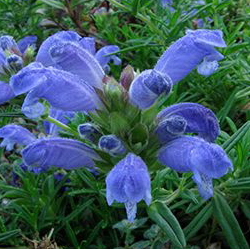 Dracocephalum
ruyschianaBLUE DRAGON
(Dragonhead)
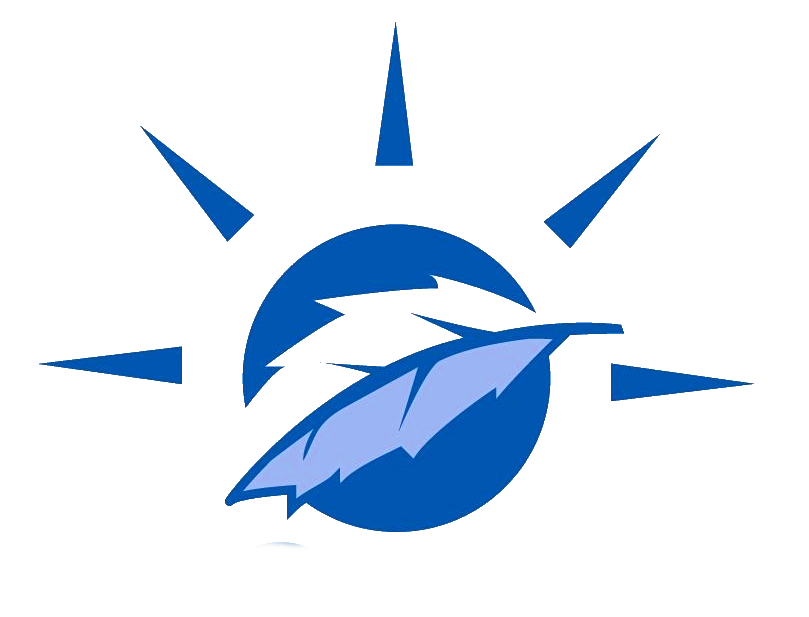 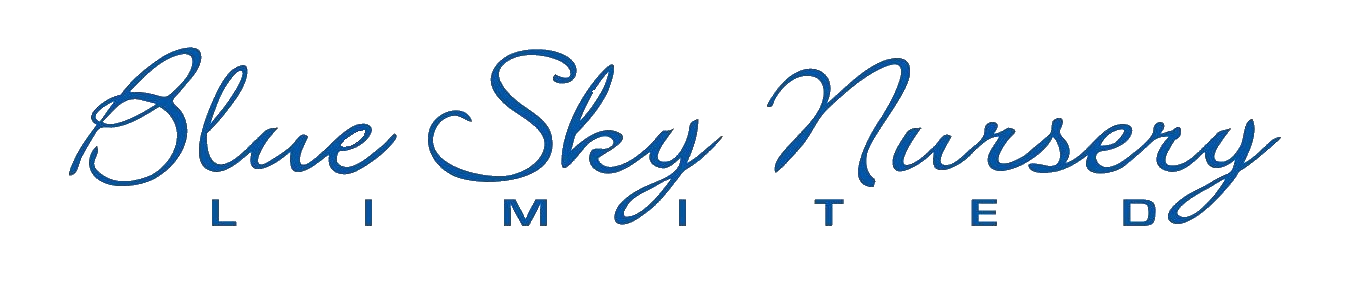 New Perennial
Beamsville, ON
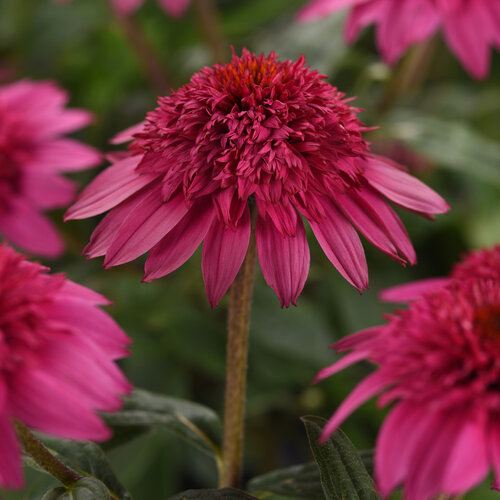 Echinacea DOUBLE SCOOP™ WATERMELON DELUXE(Coneflower)
Photo Courtesy of Proven Winners
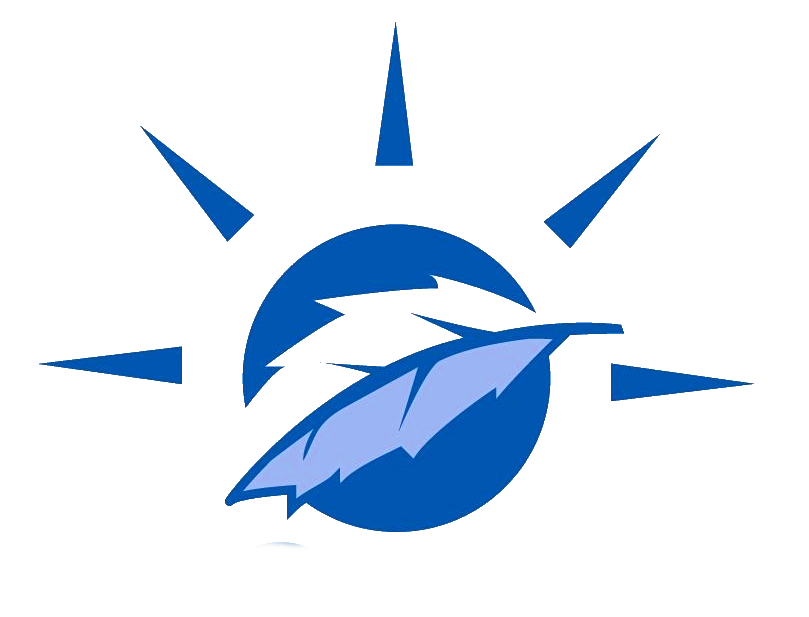 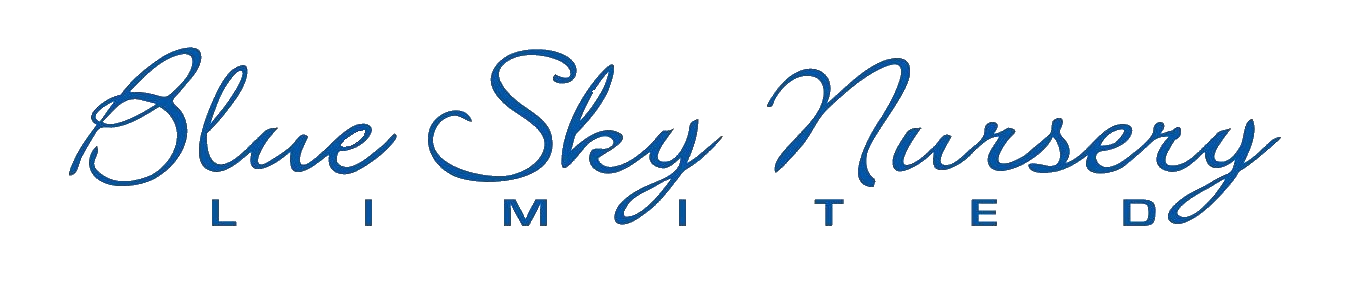 New Perennial
Beamsville, ON
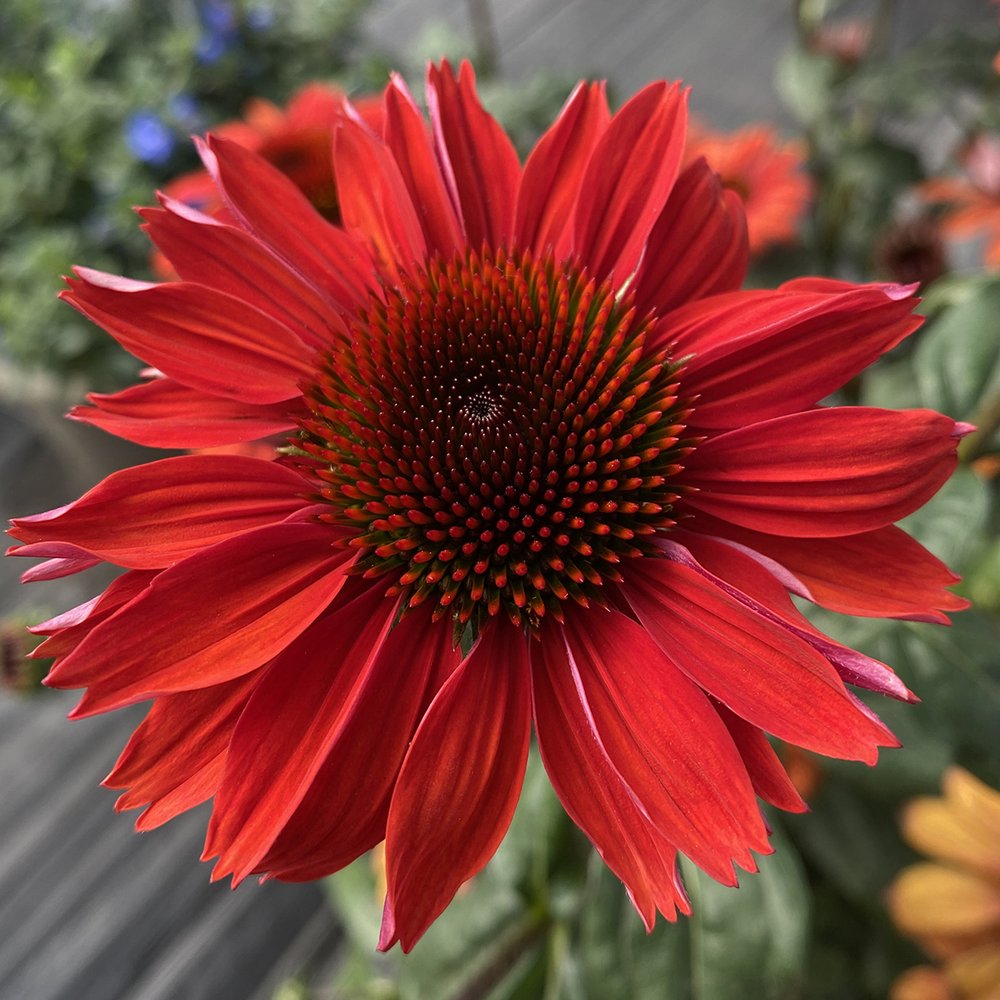 EchinaceaPANAMA™ RED(Coneflower)
Photo courtesy of THINK PLANTS
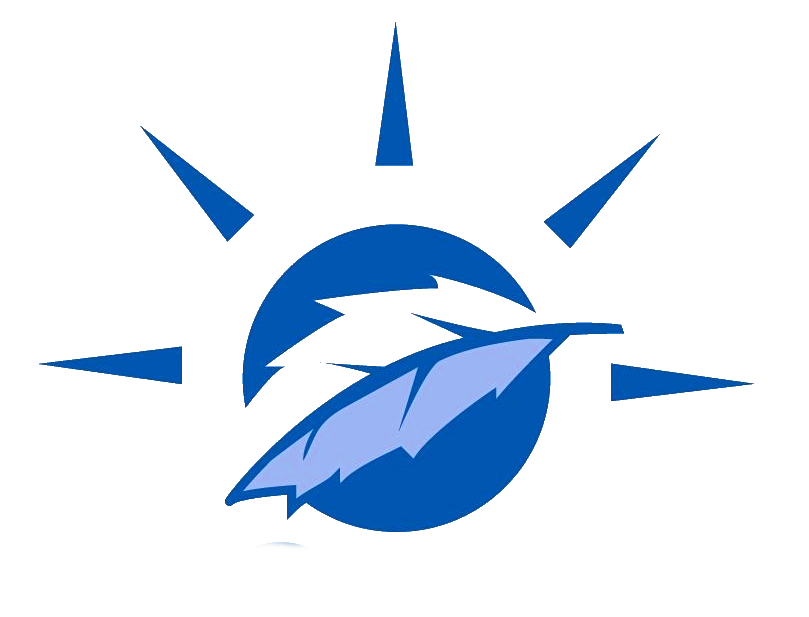 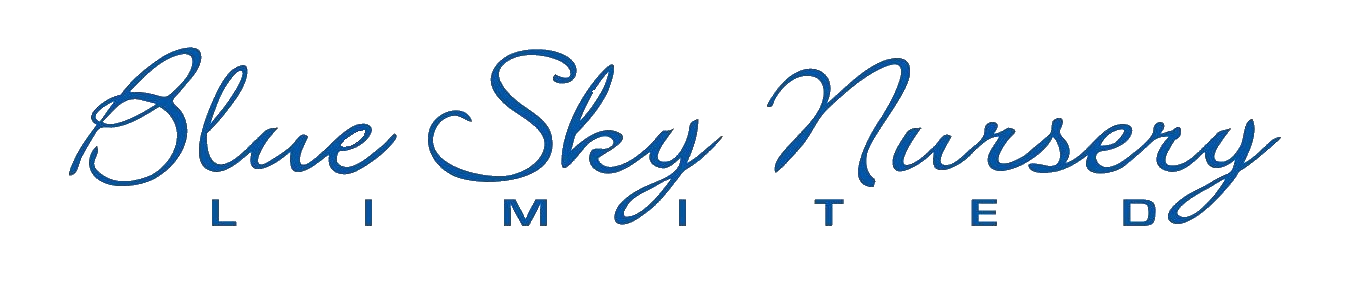 New Perennial
Beamsville, ON
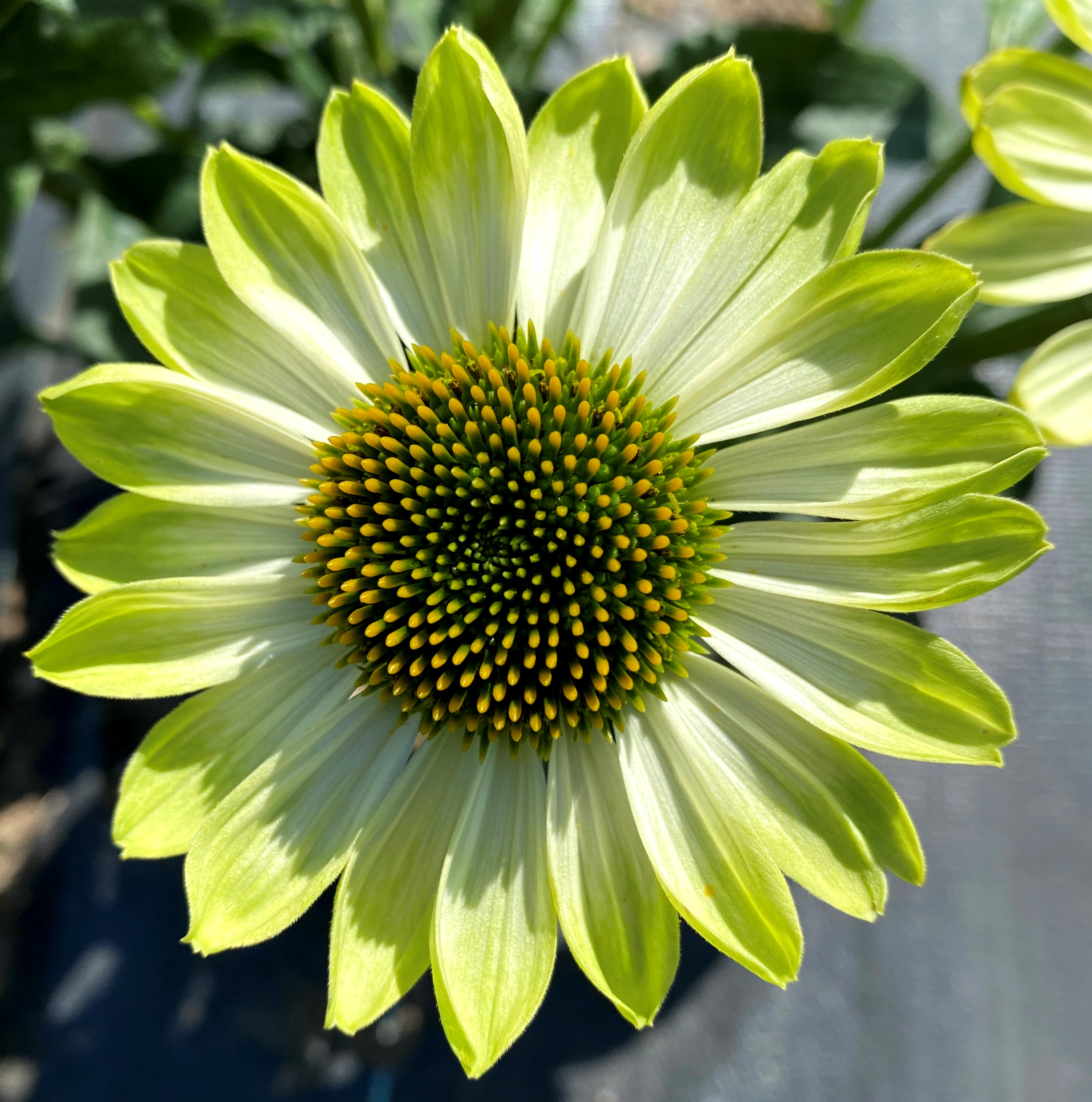 EchinaceaPRIMA™ LIME(Coneflower)
Photo courtesy of Terra Nova® Nurseries, Inc.
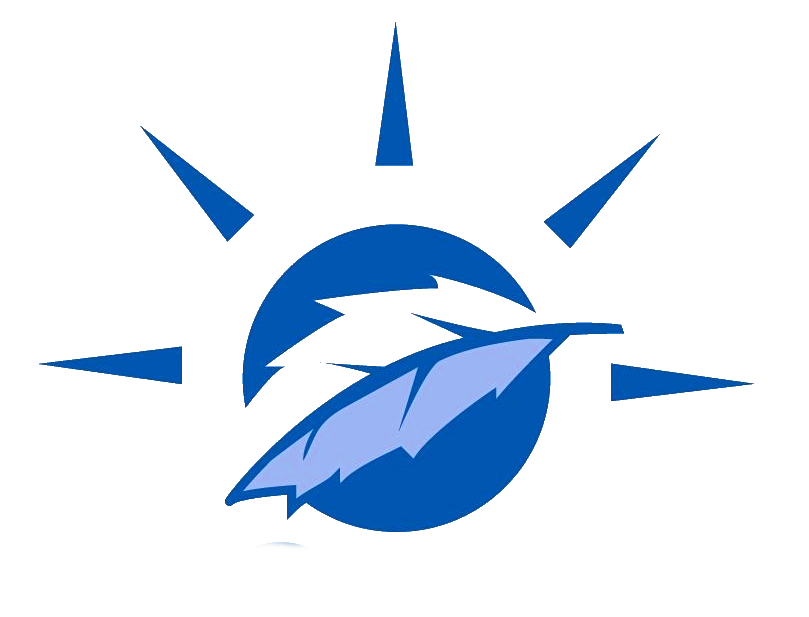 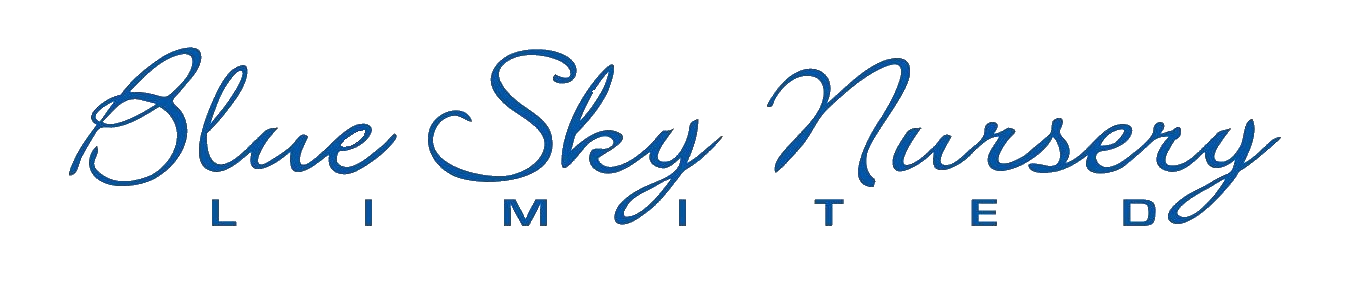 New Perennial
Beamsville, ON
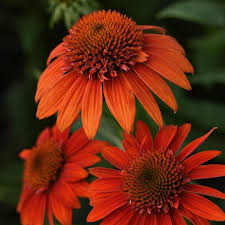 EchinaceaSOMBRERO™ FIESTA ORANGE
(Coneflower)
Photo Courtesy of Darwin Perennials
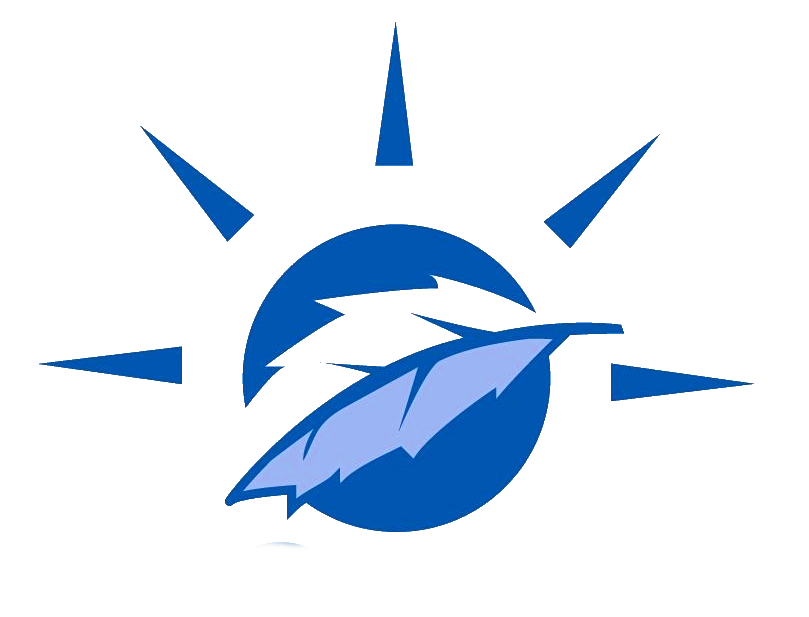 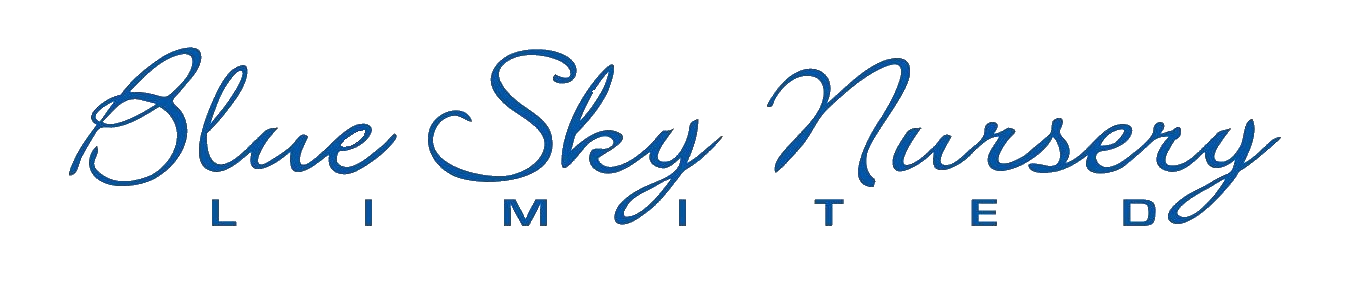 New Perennial
Beamsville, ON
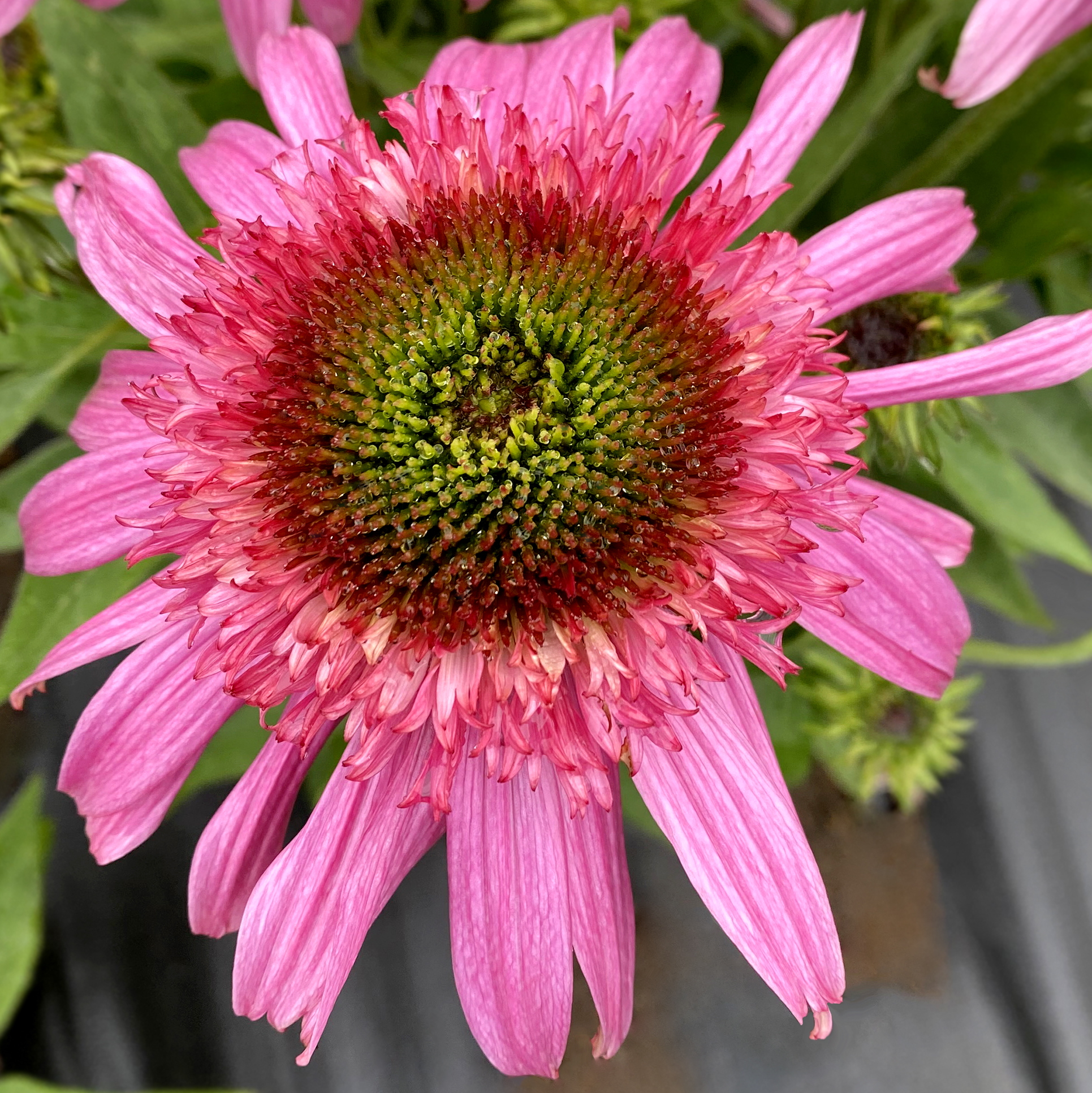 EchinaceaSUNDIAL™ PINK
(Coneflower)
Photo courtesy of Terra Nova® Nurseries, Inc.
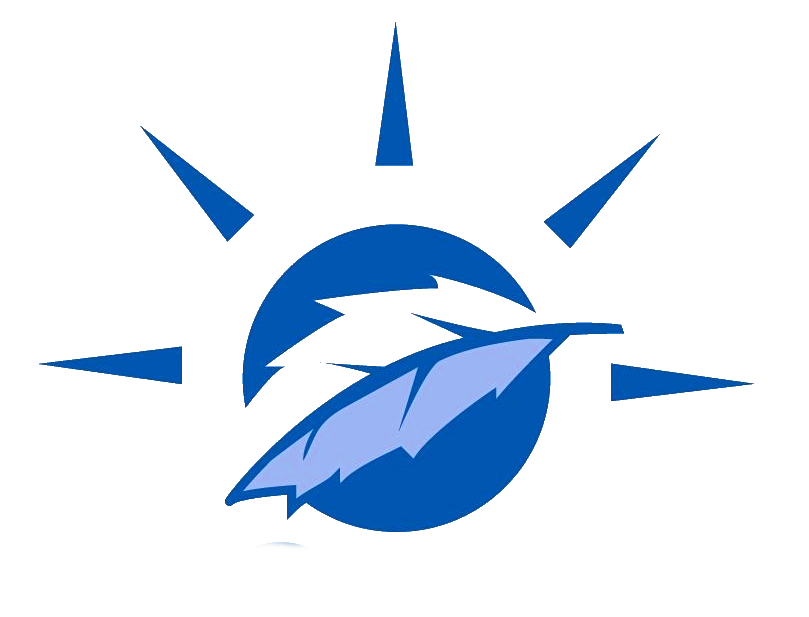 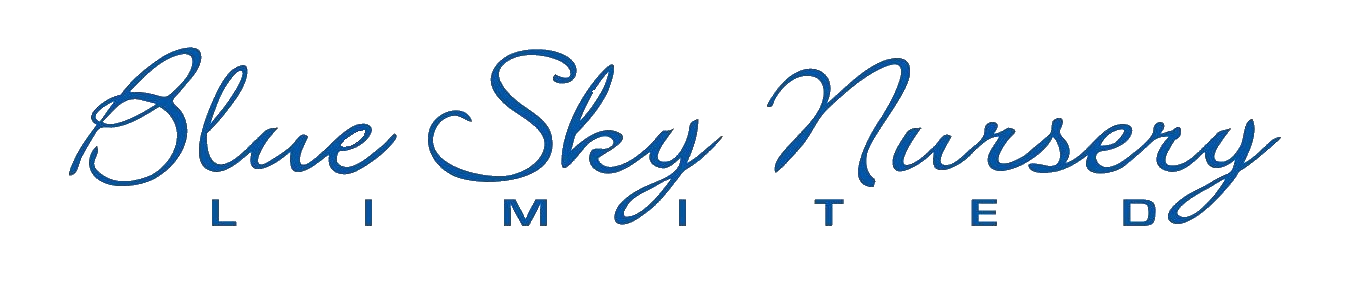 New Perennial
Beamsville, ON
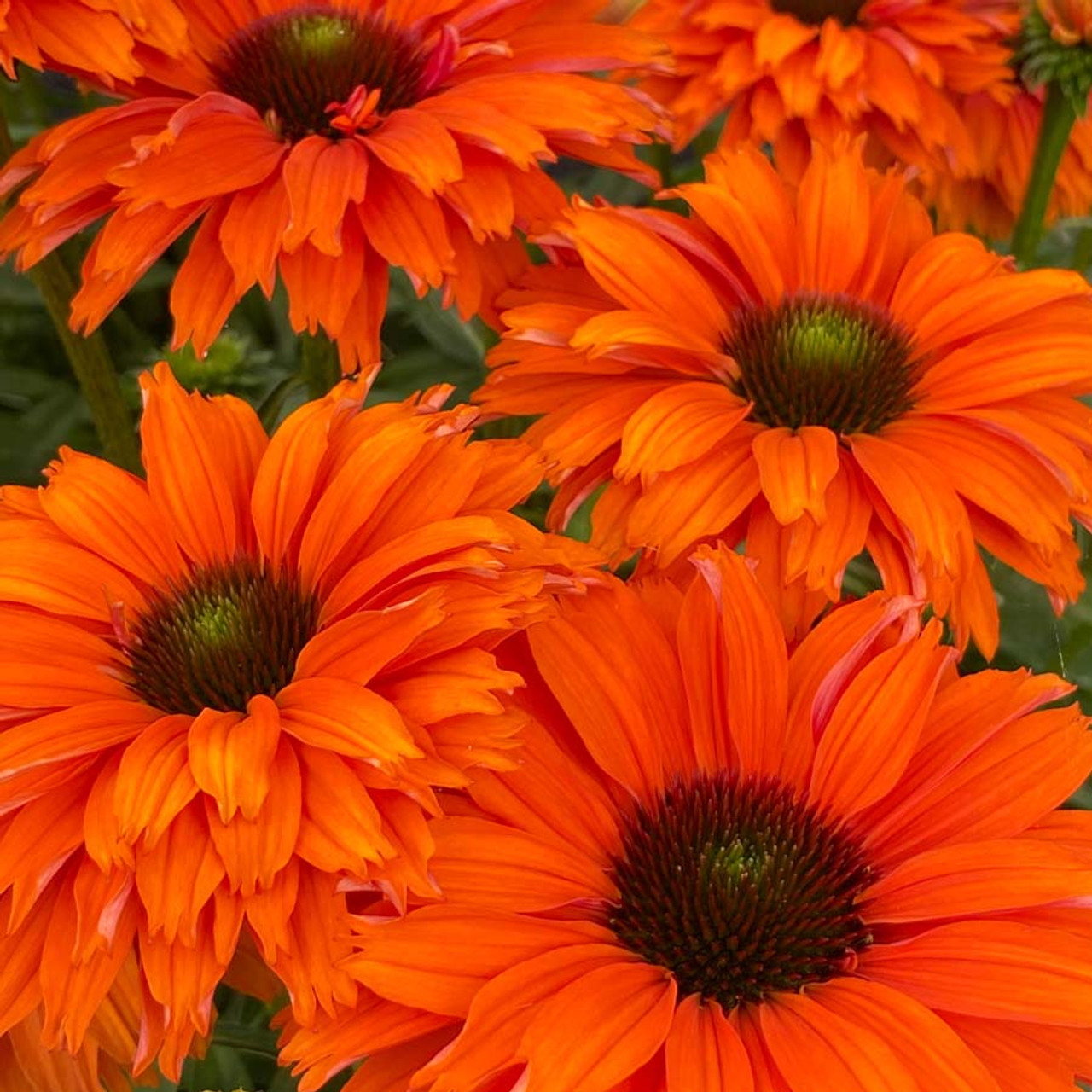 EchinaceaSUNSEEKERS® MINEOLA
(Coneflower)
Photo courtesy of Emerald Coast Growers
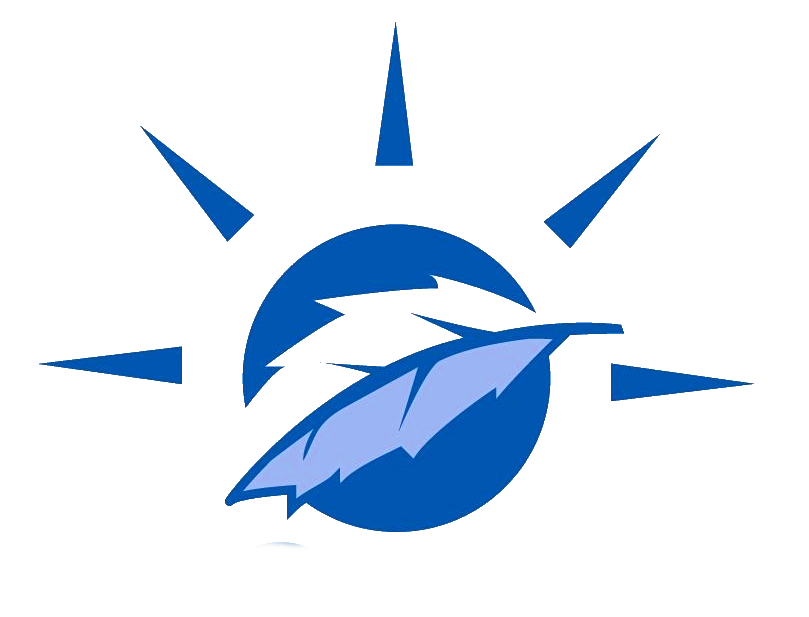 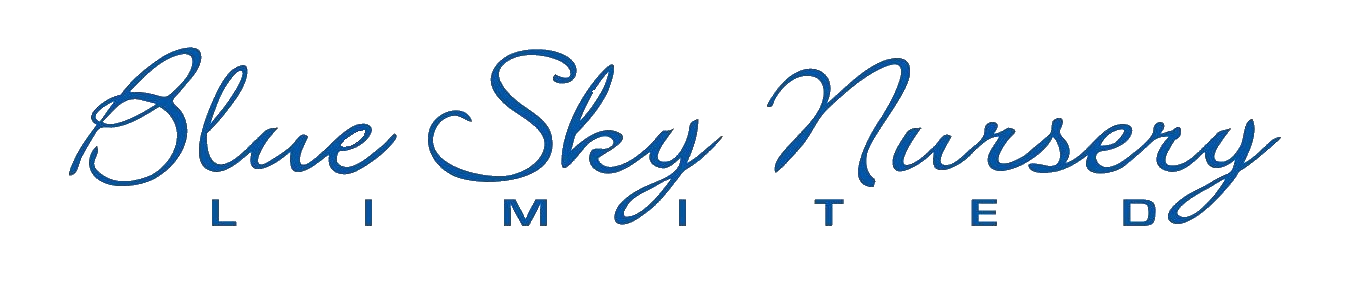 New Perennial
Beamsville, ON
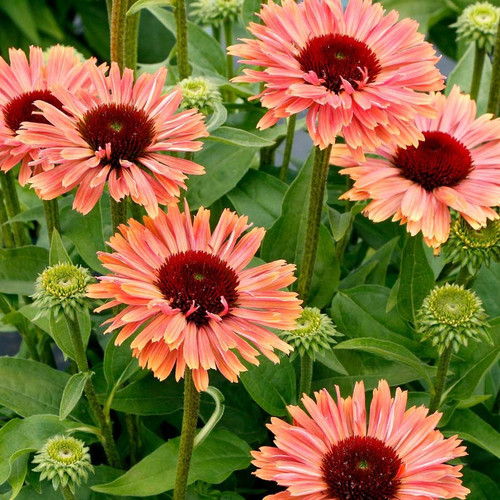 EchinaceaSUNSEEKERS® RAINBOW
(Coneflower)
Photo courtesy of Emerald Coast Growers
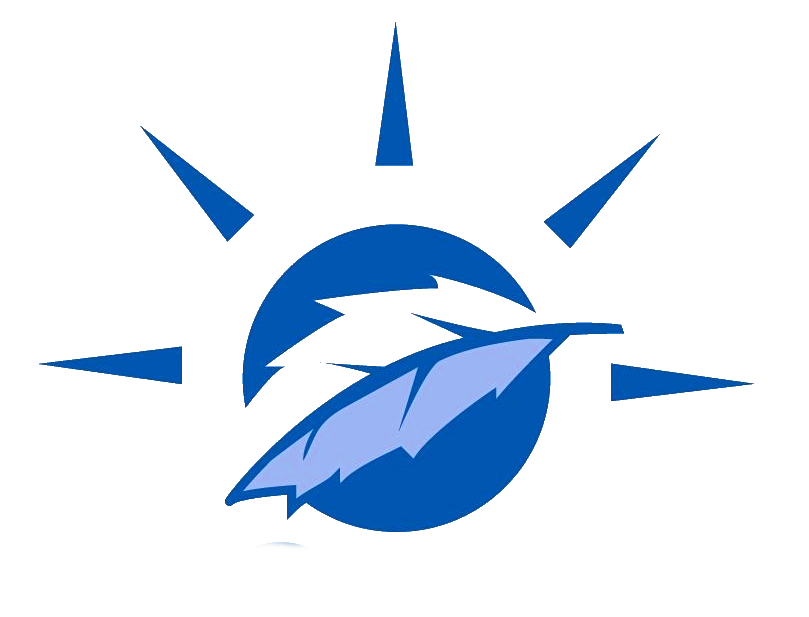 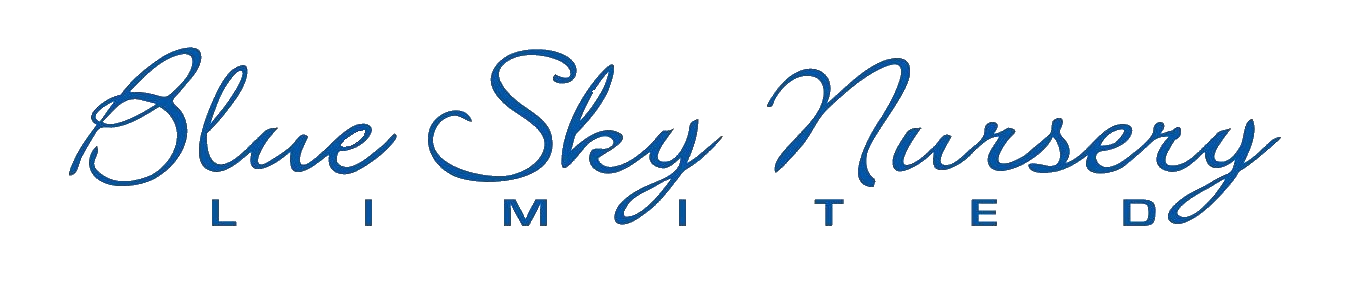 New Perennial
Beamsville, ON
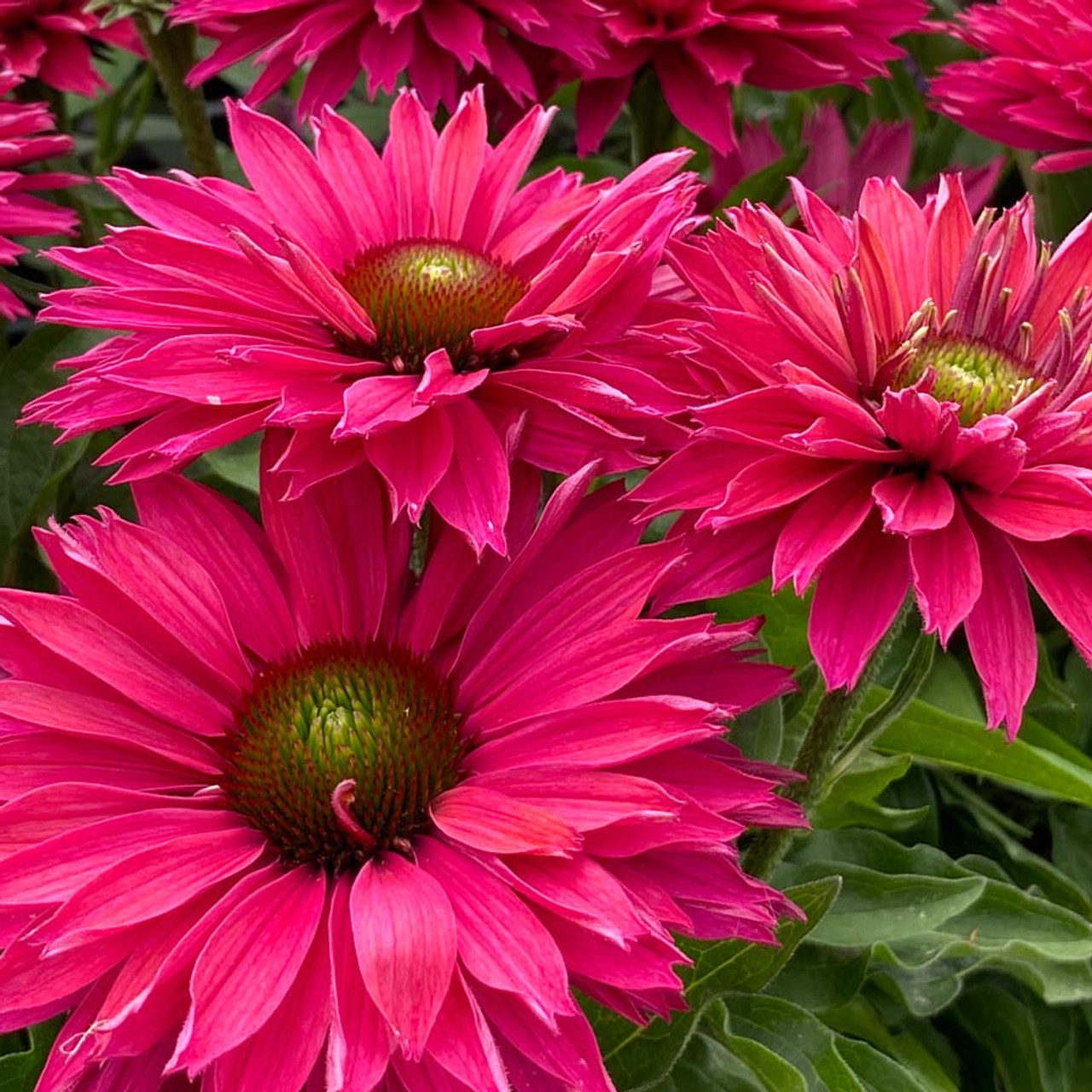 EchinaceaSUNSEEKERS® SWEET FUCHSIA
(Coneflower)
Photo courtesy of Emerald Coast Growers
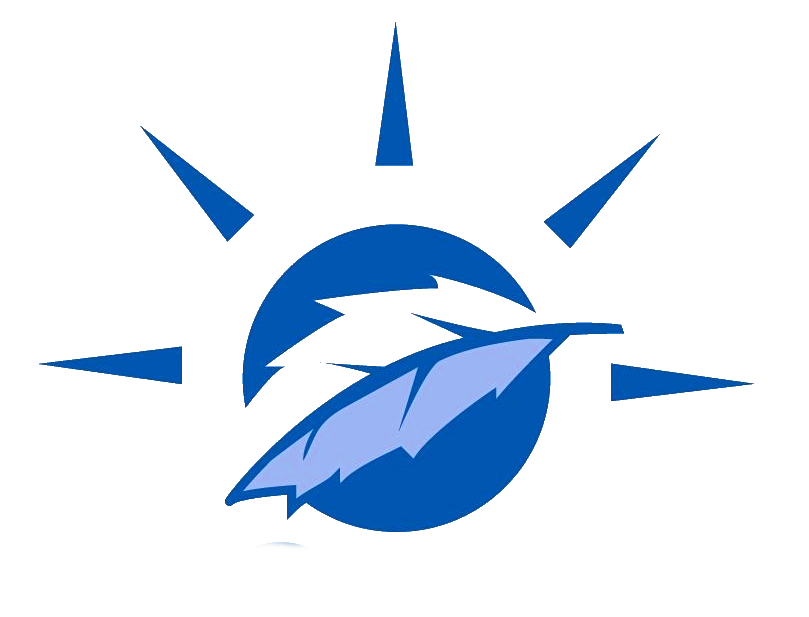 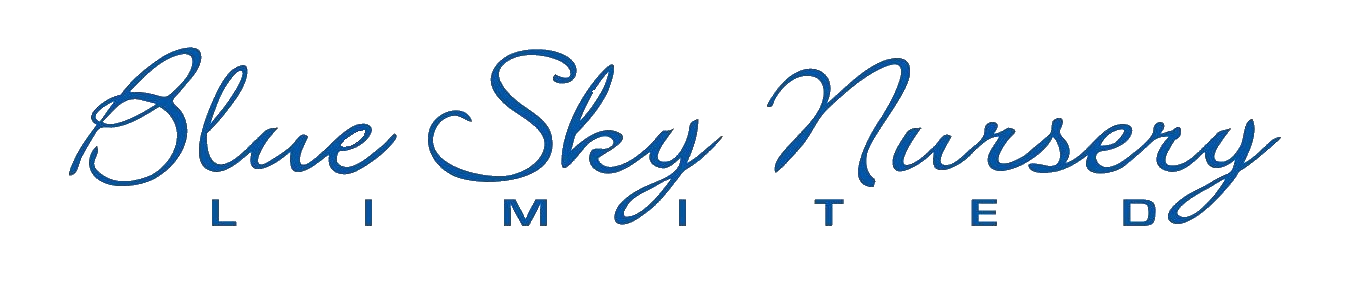 New Perennial
Beamsville, ON
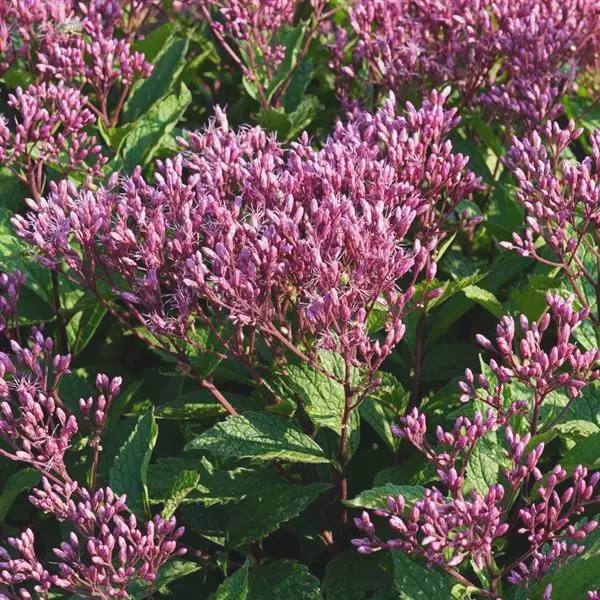 Eupatoriumpurpureum
EUPHORIA™ RUBY
'FLOREUPRE1’
(Joe-Pye Weed)
Photo courtesy of Darwin Perennials
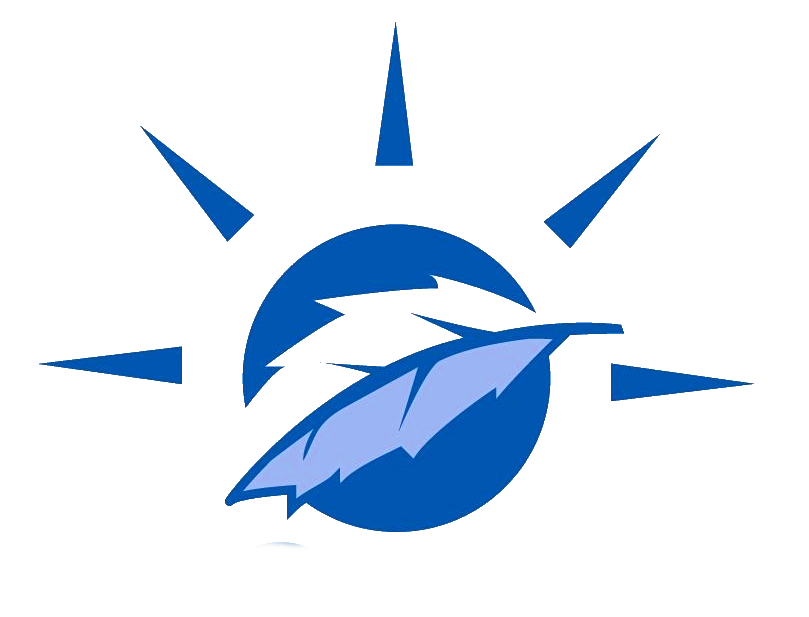 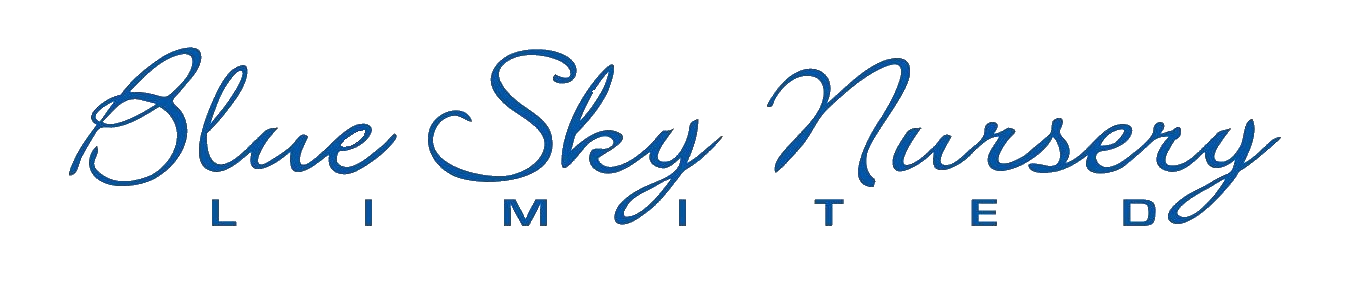 NewPerennial
Beamsville, ON
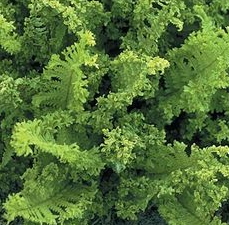 Fern
Dryopteris filix-masCRISPA CRISTATA(Crested Male Fern)
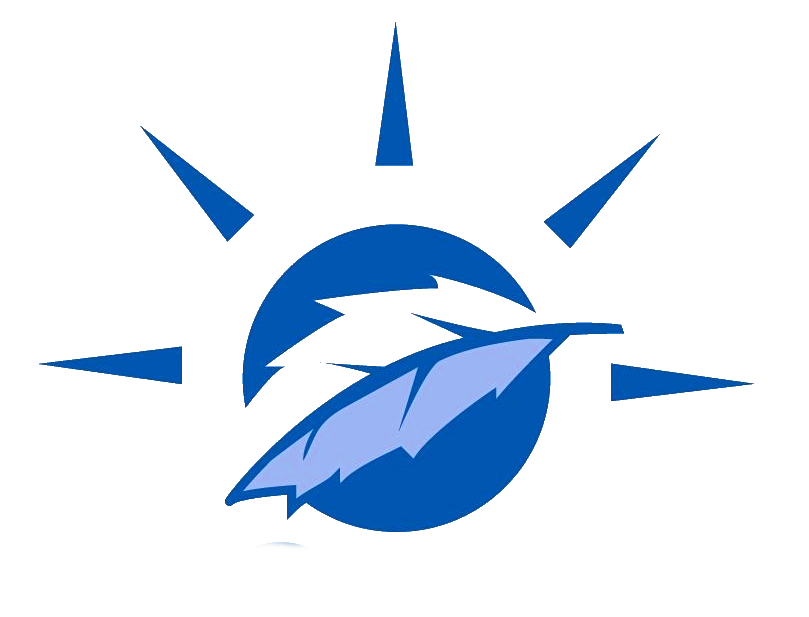 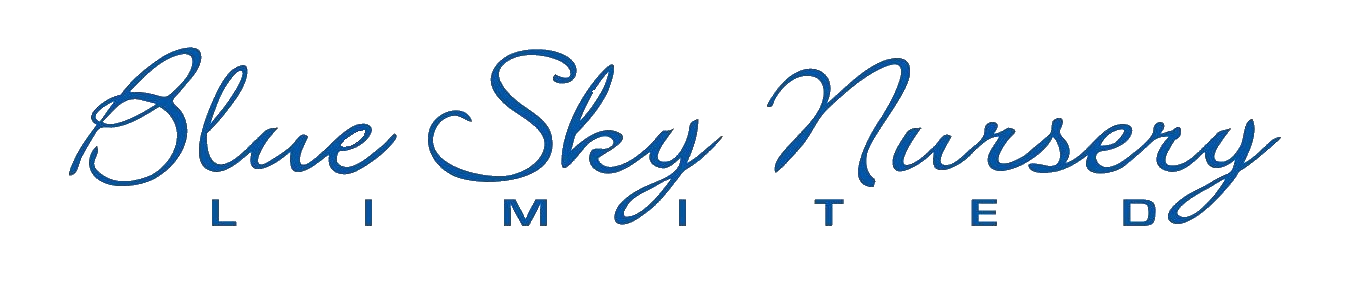 New Perennial
Beamsville, ON
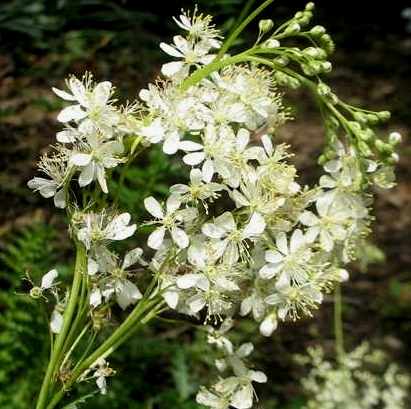 Filipendula
vulgaris PLENA(Meadowsweet)
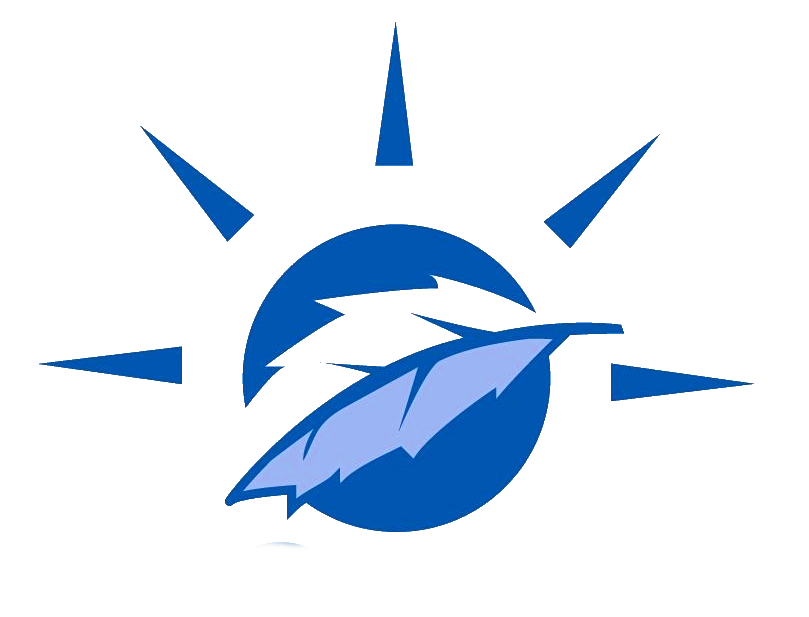 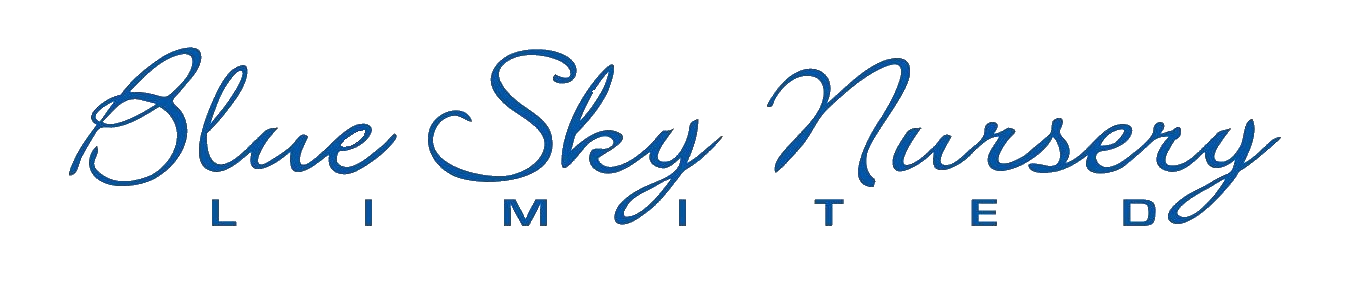 New Shrub
Beamsville, ON
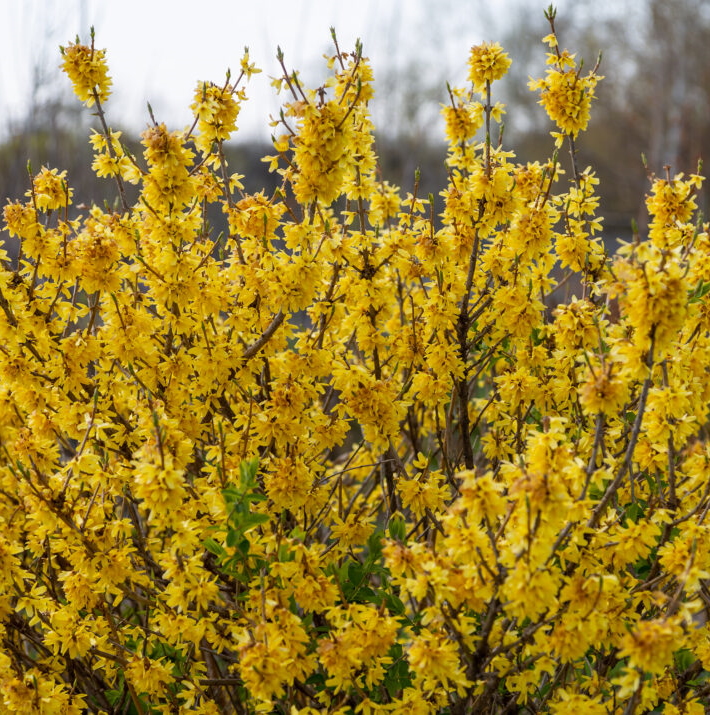 ForsythiaSPRING FLING®(Pinks)
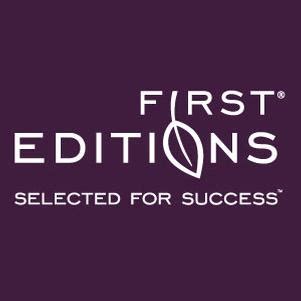 Photo Courtesy of First Editions
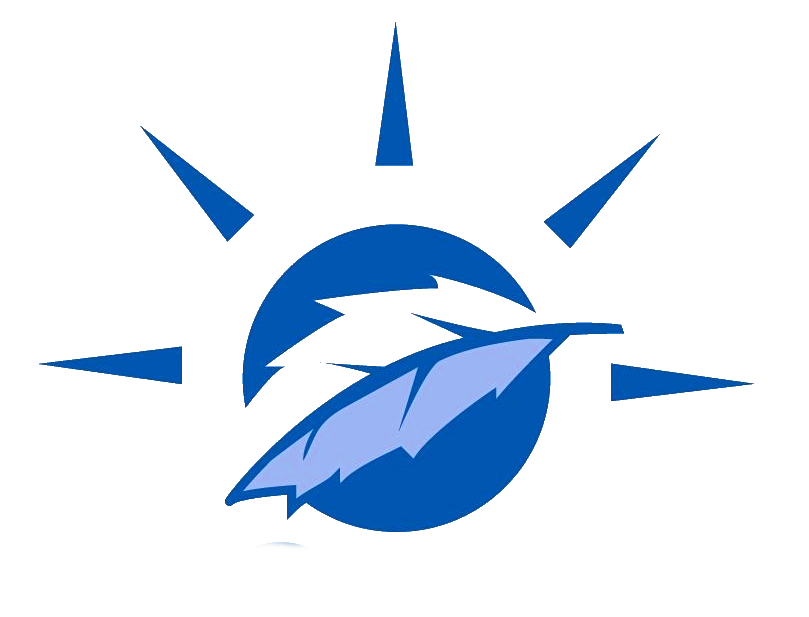 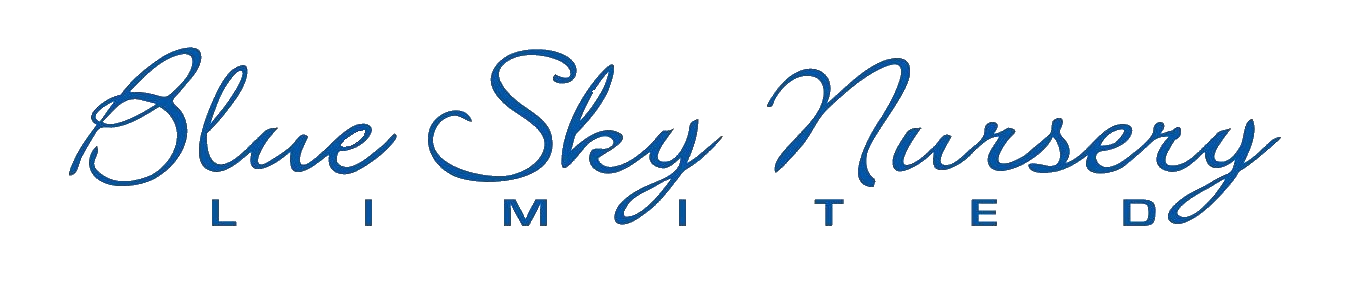 New Perennial
Beamsville, ON
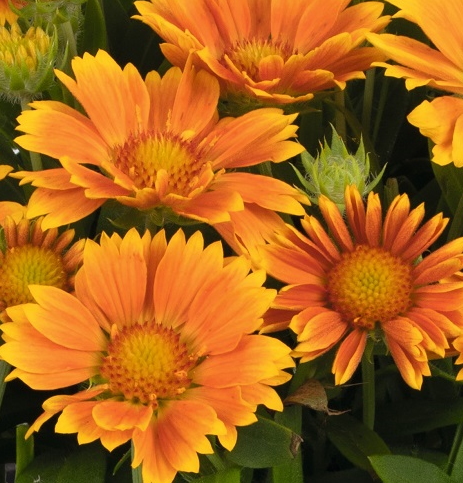 Gaillardia
aristataSPINTOP™ MANGO
(Blanket Flower)
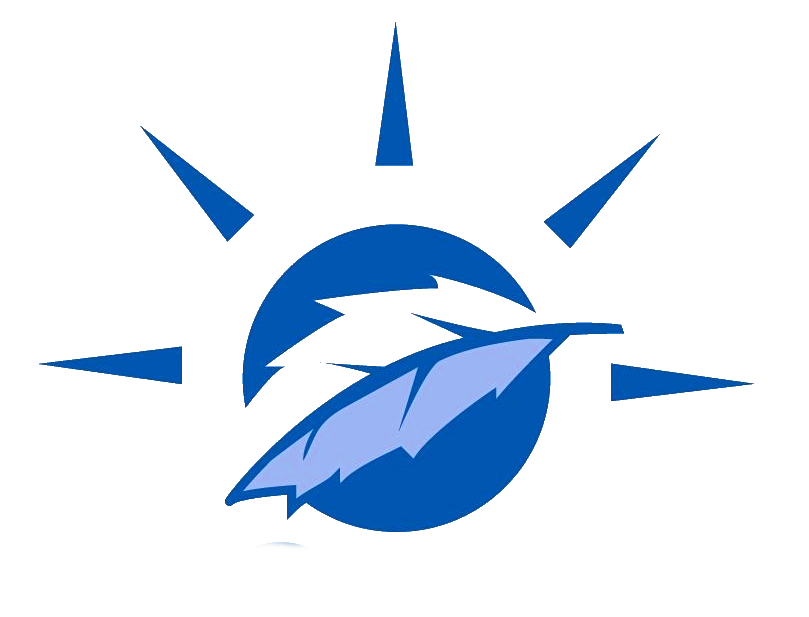 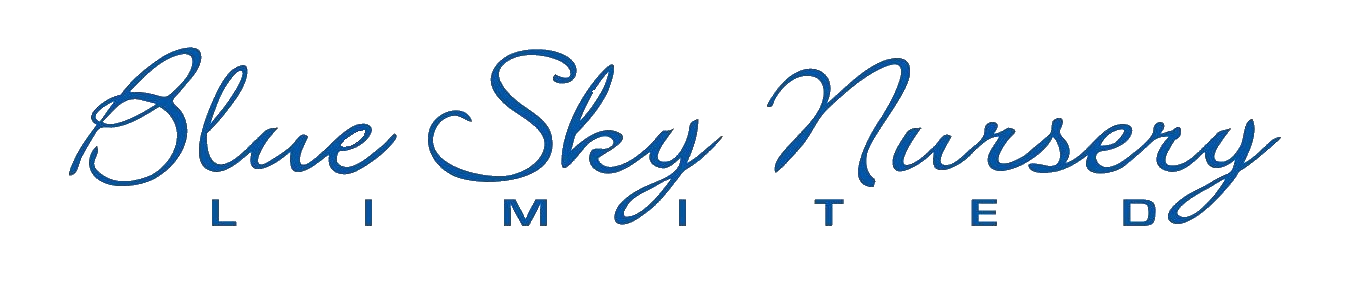 New Perennial
Beamsville, ON
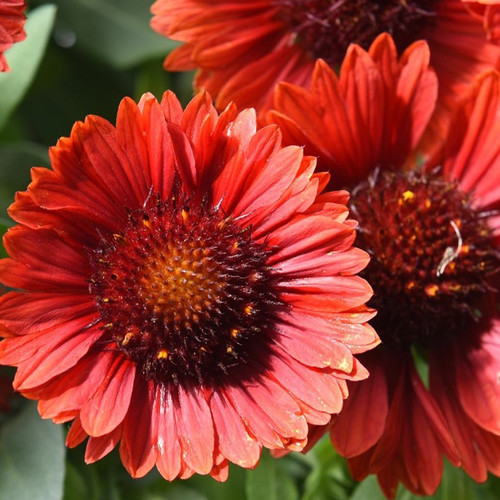 Gaillardia
aristataSPINTOP™ MARIACHI RED SKY(Blanket Flower)
Photo Courtesy of Emeral Coast Growers
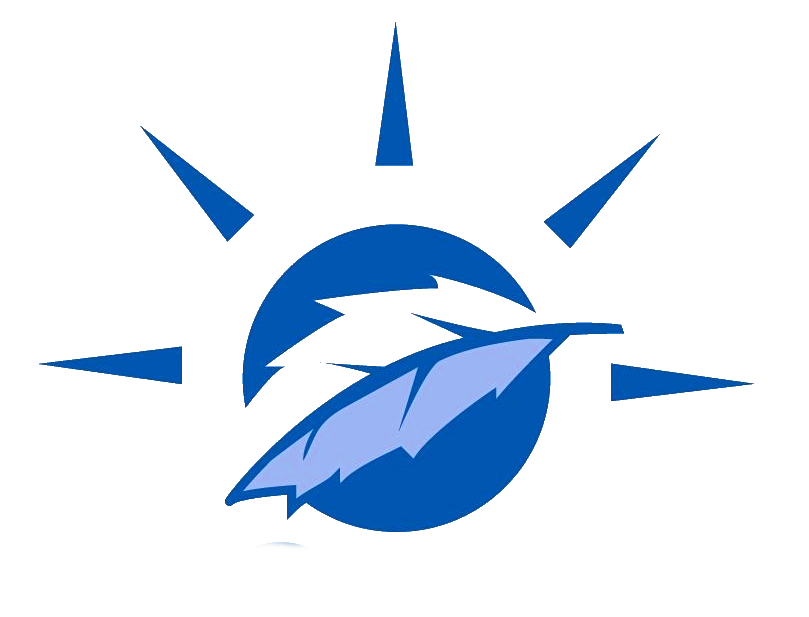 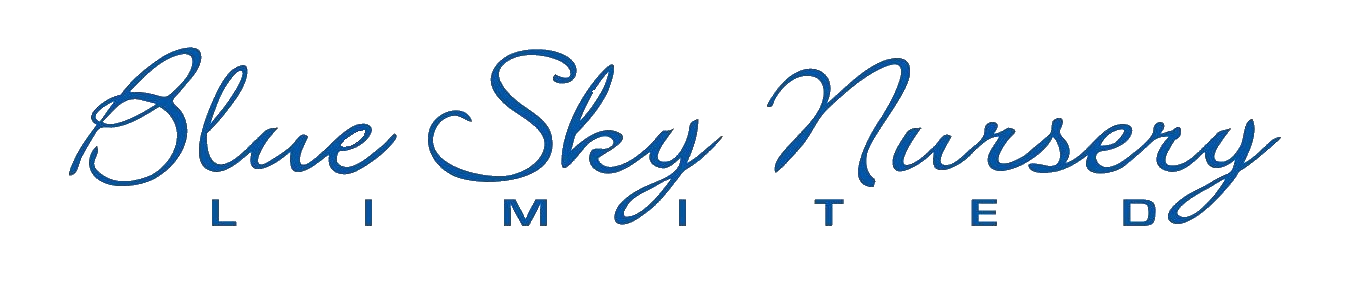 New Perennial
Beamsville, ON
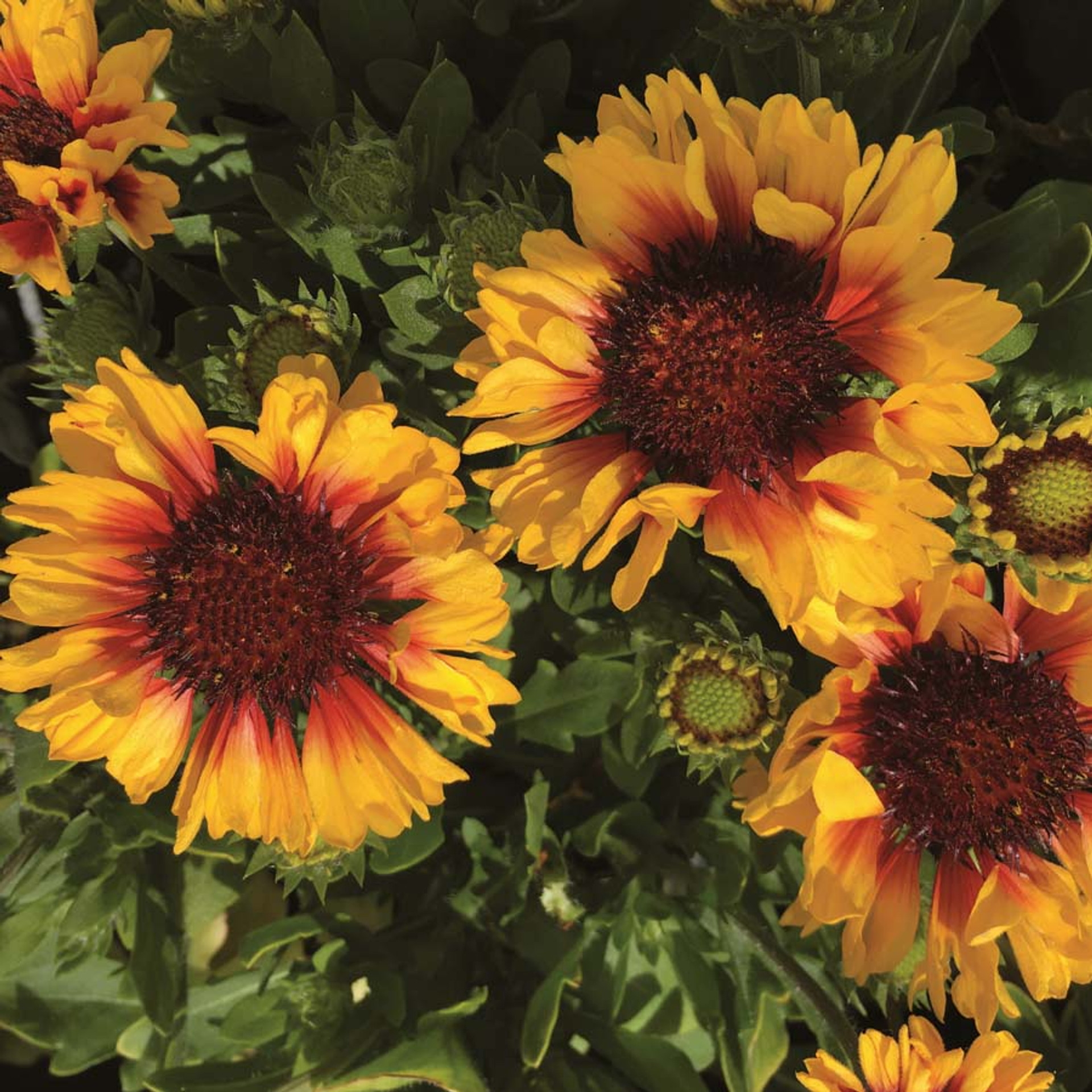 Gaillardia
aristataSPINTOP™ RED STARBURST(Blanket Flower)
Photo Courtesy of Emeral Coast Growers
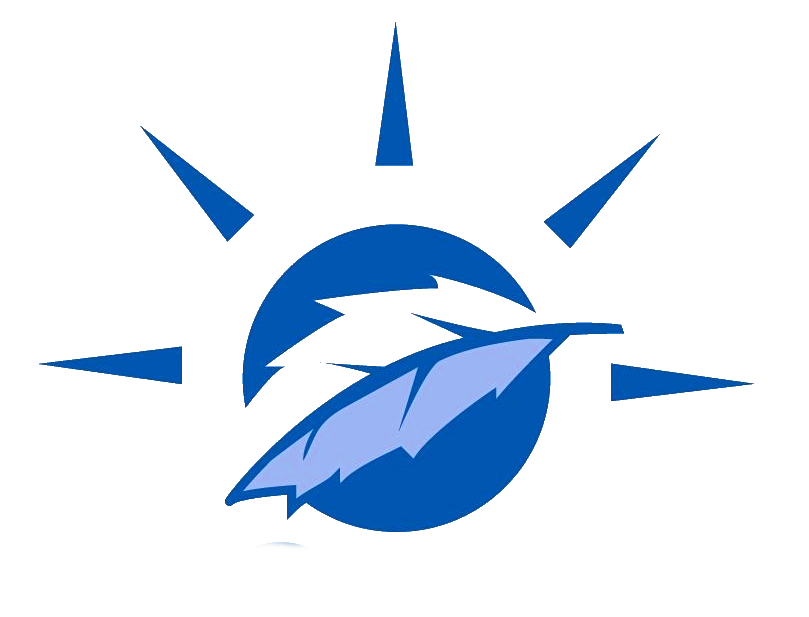 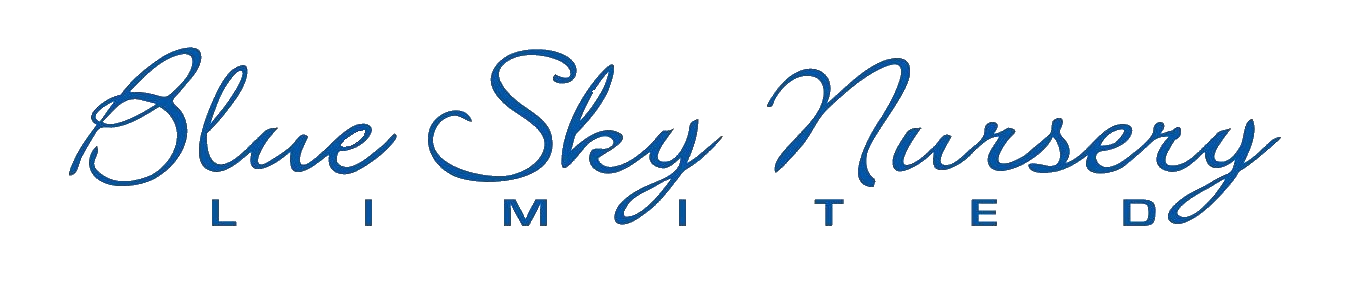 New Perennial
Beamsville, ON
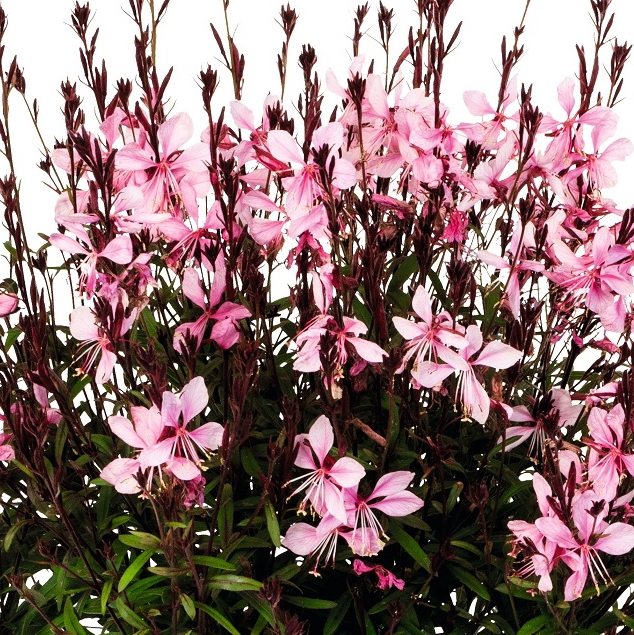 GauraMONARCH PINK
(Wand Flower)
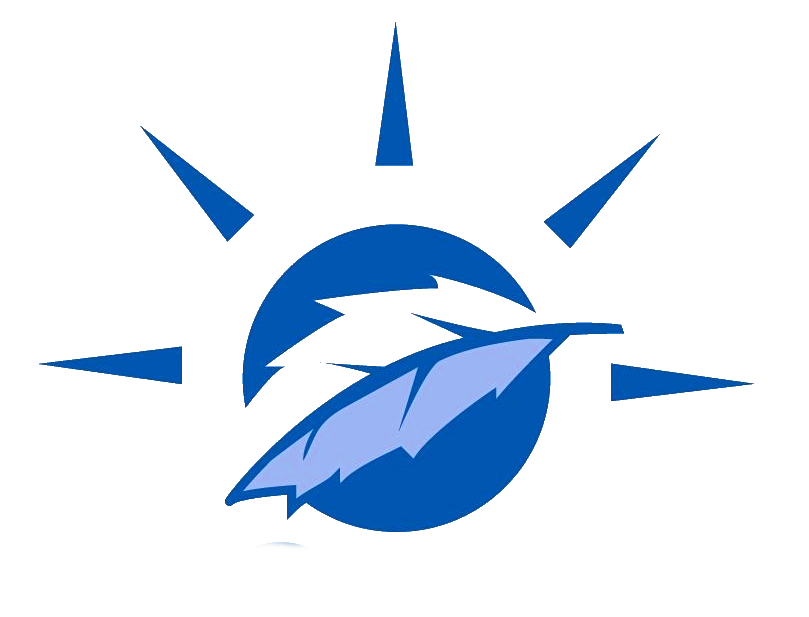 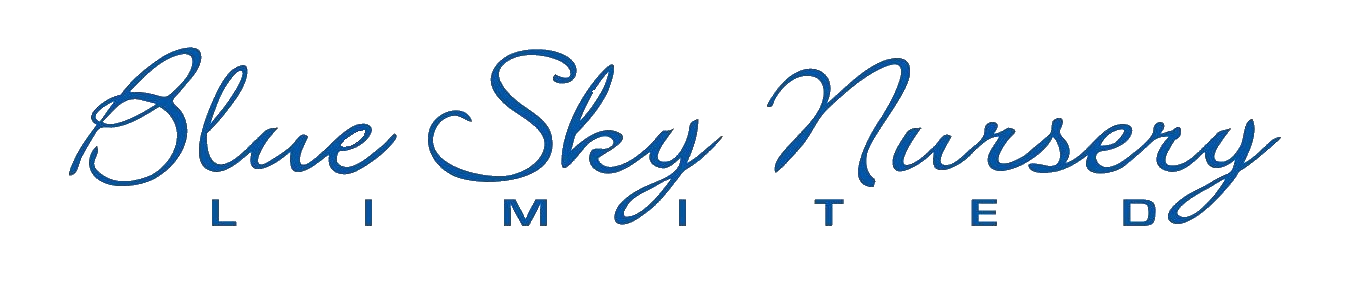 New Perennial
Beamsville, ON
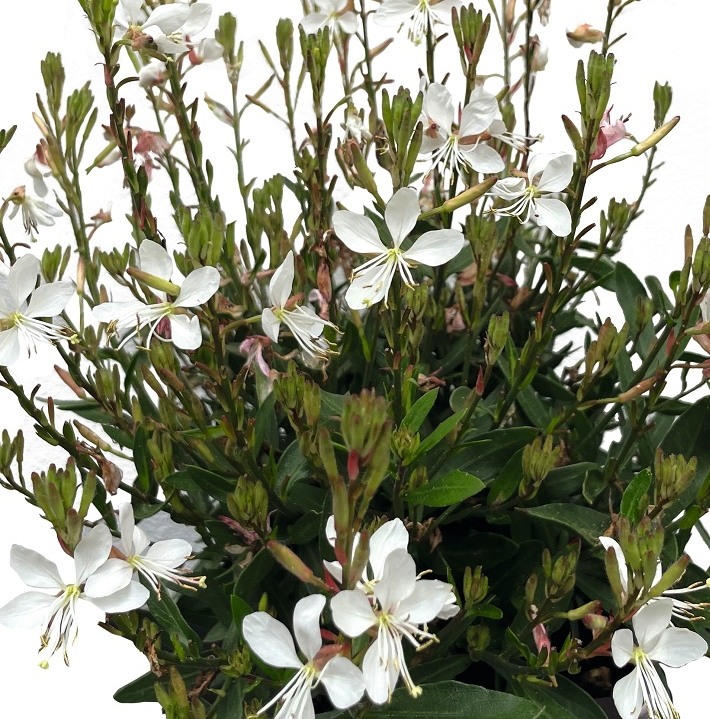 GauraMONARCH WHITE
(Wand Flower)
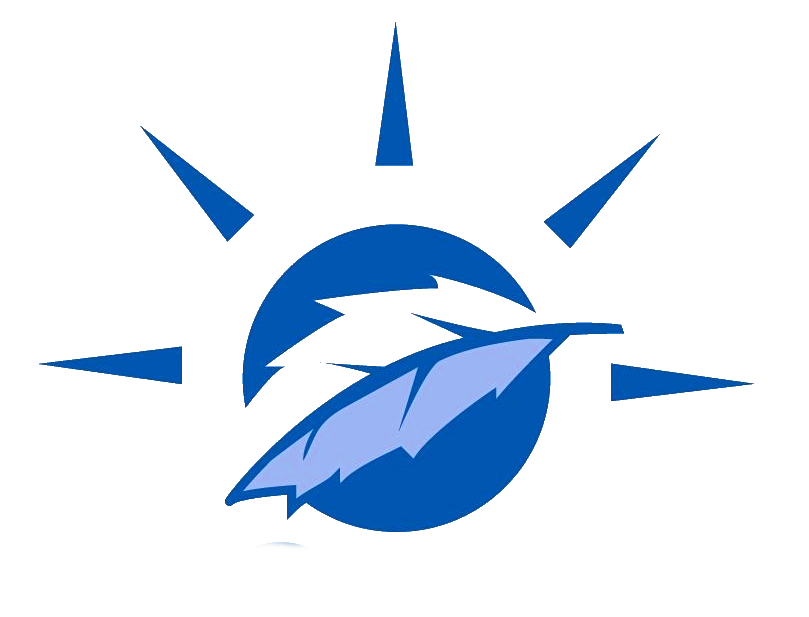 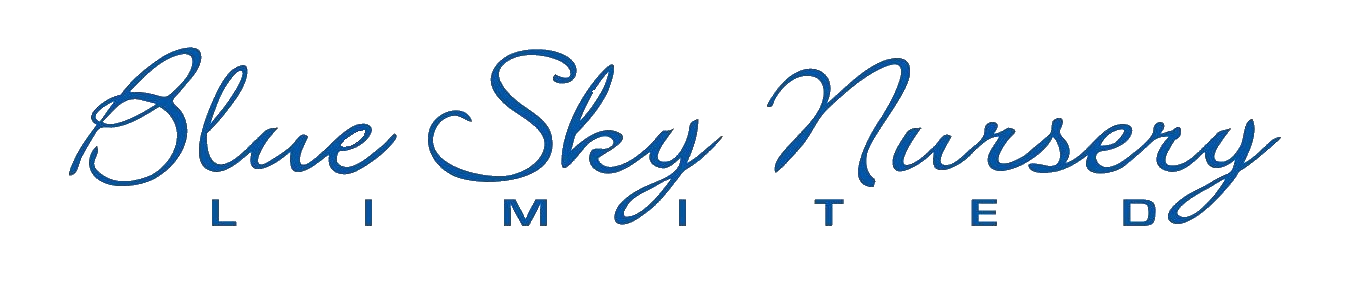 New Perennial
Beamsville, ON
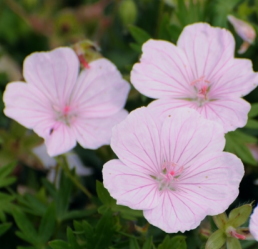 Geraniumsanguineum
  PINK SUMMER(Cranesbill)
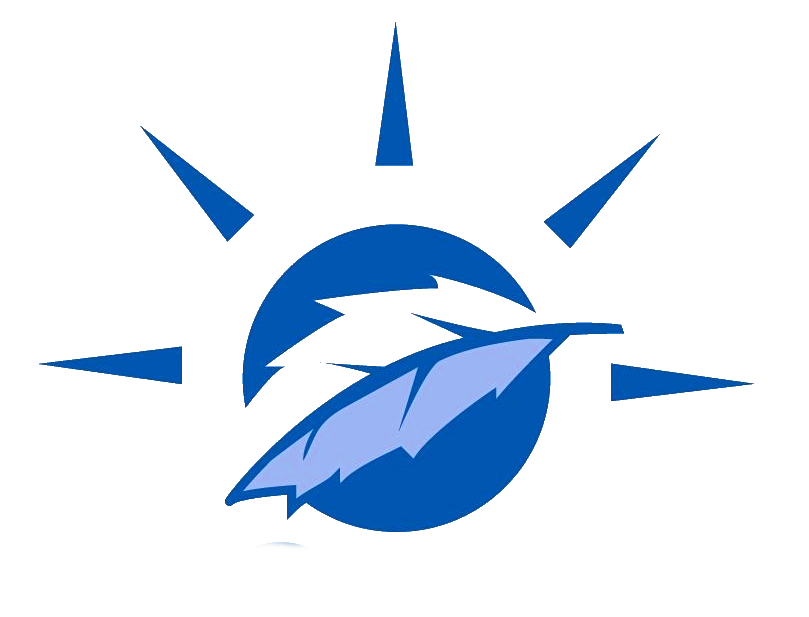 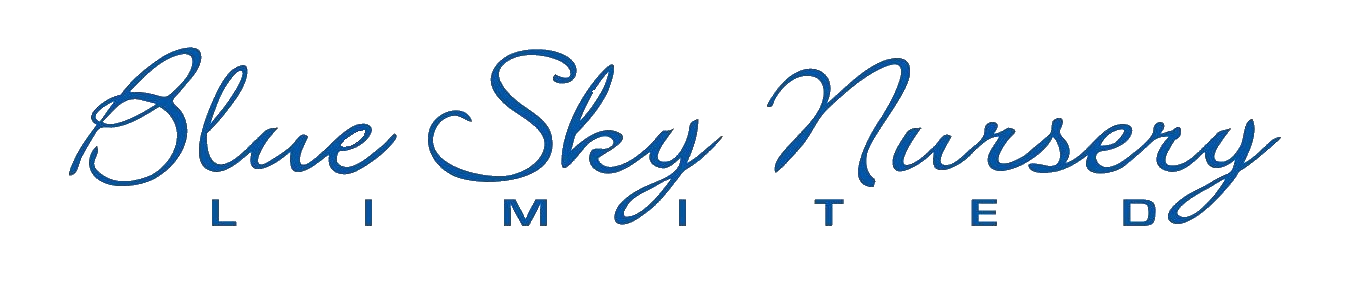 Beamsville, ON
New Perennial
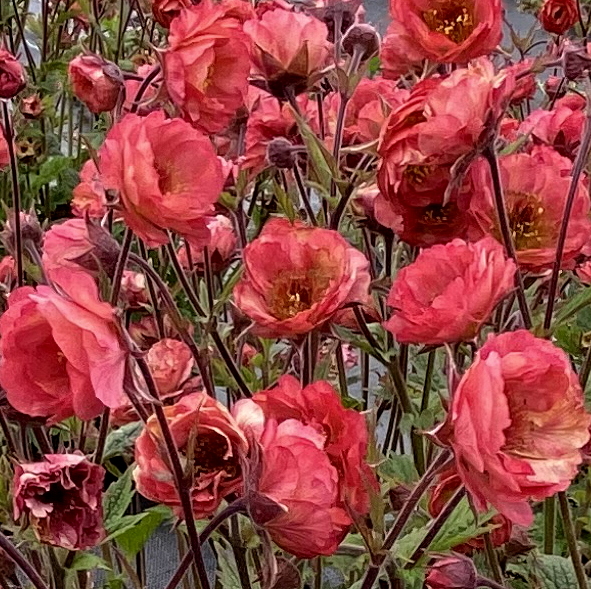 Geum TEMPO™ CORAL
(Avens)
Photo courtesy of Terra Nova® Nurseries, Inc.
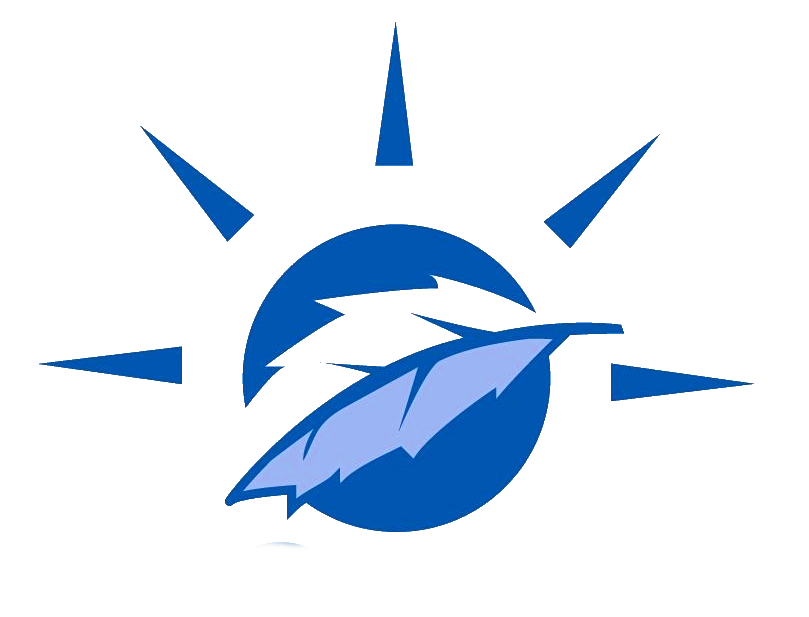 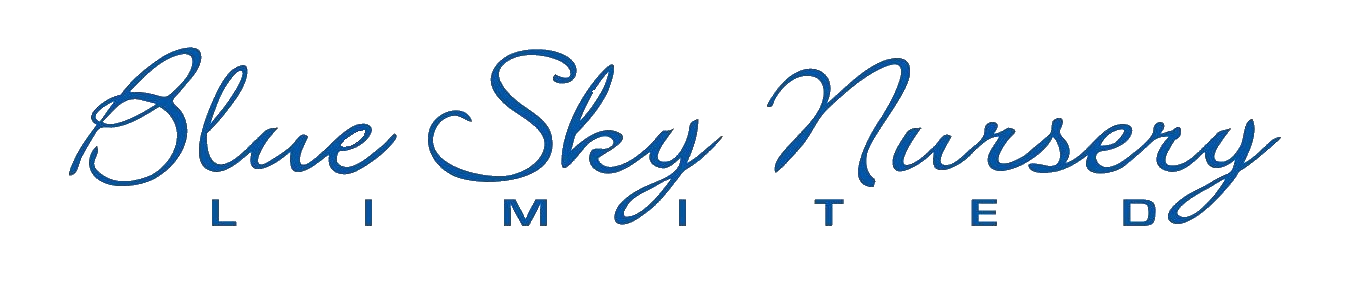 Beamsville, ON
New Perennial
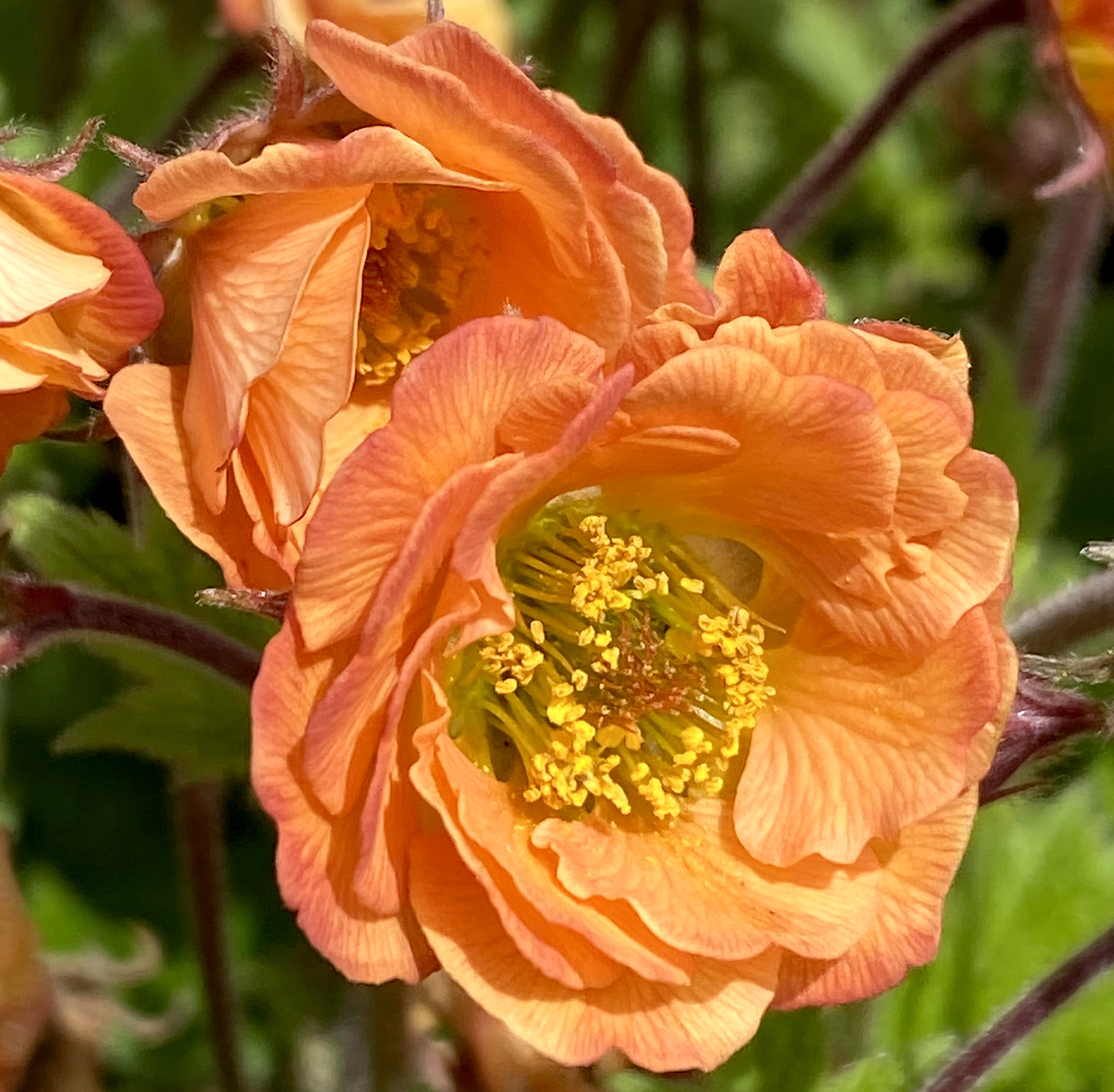 Geum TEMPO™ ORANGE
(Avens)
Photo courtesy of Terra Nova® Nurseries, Inc.
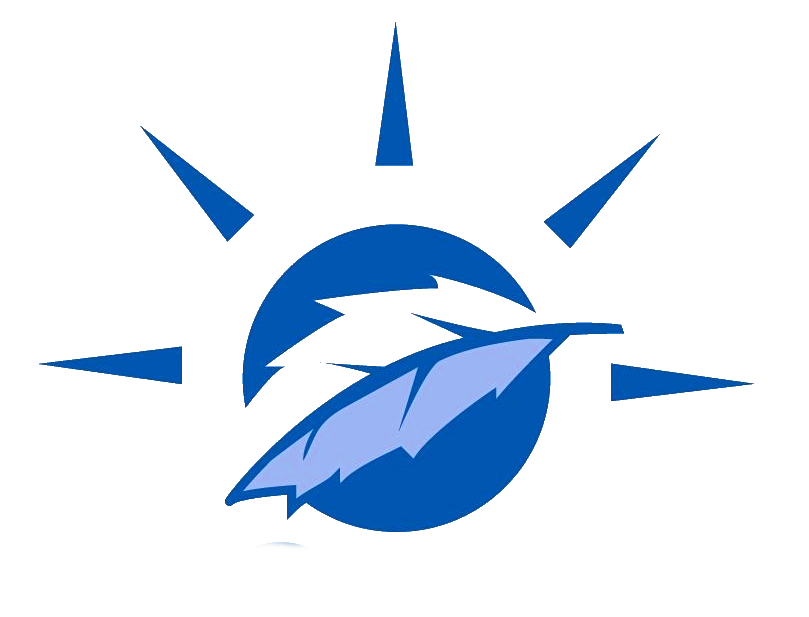 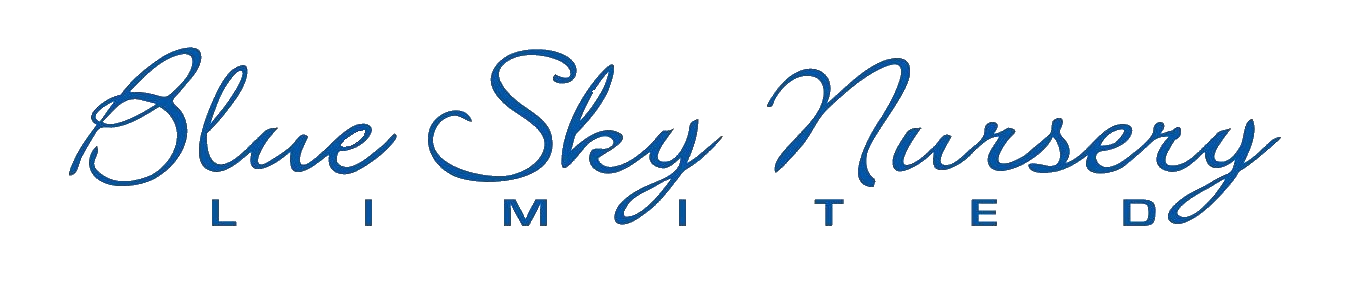 Beamsville, ON
New Perennial
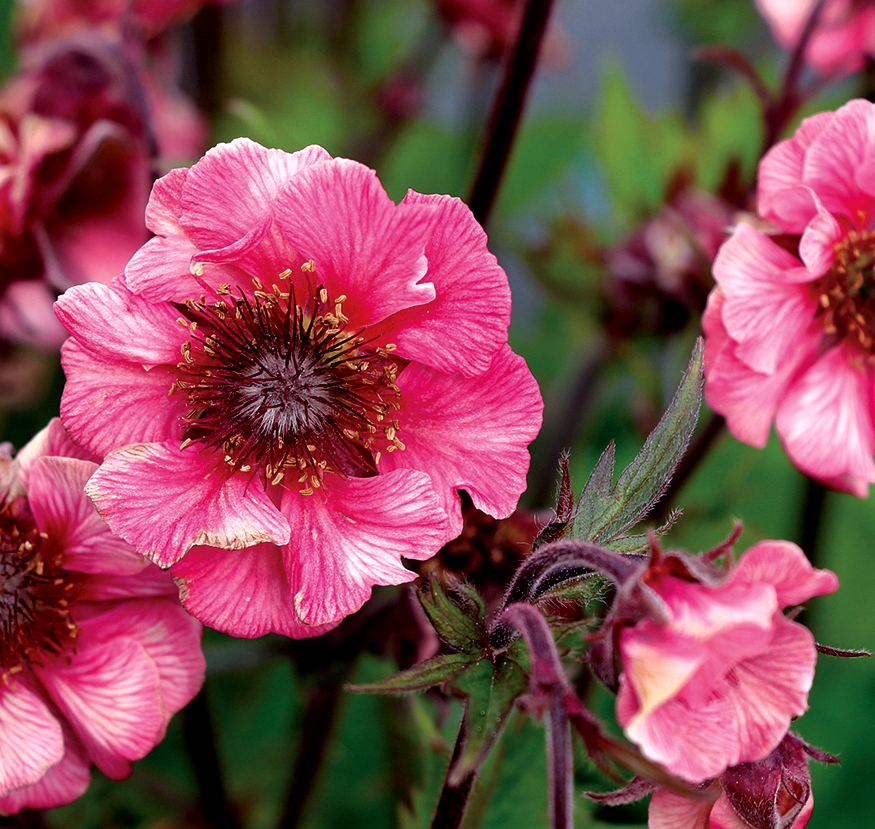 Geum TEMPO™ ROSE
(Avens)
Photo courtesy of Terra Nova® Nurseries, Inc.
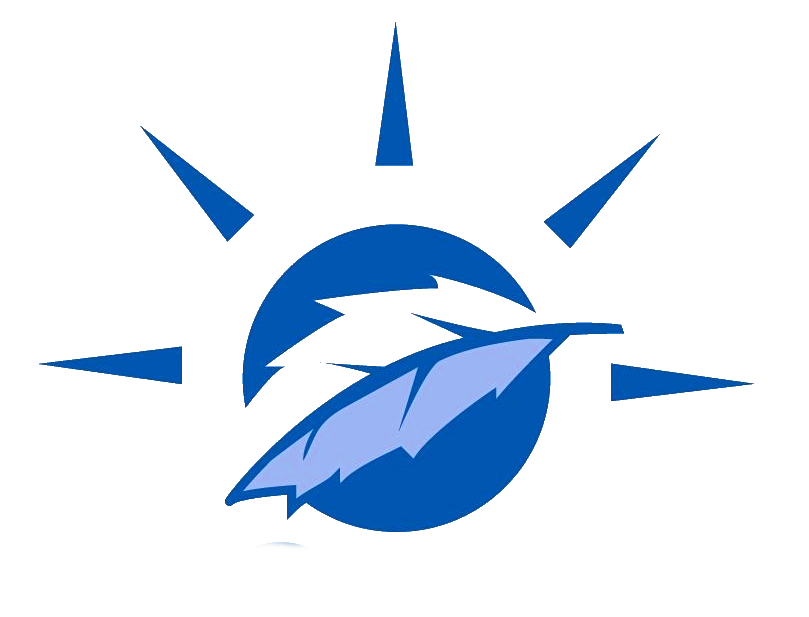 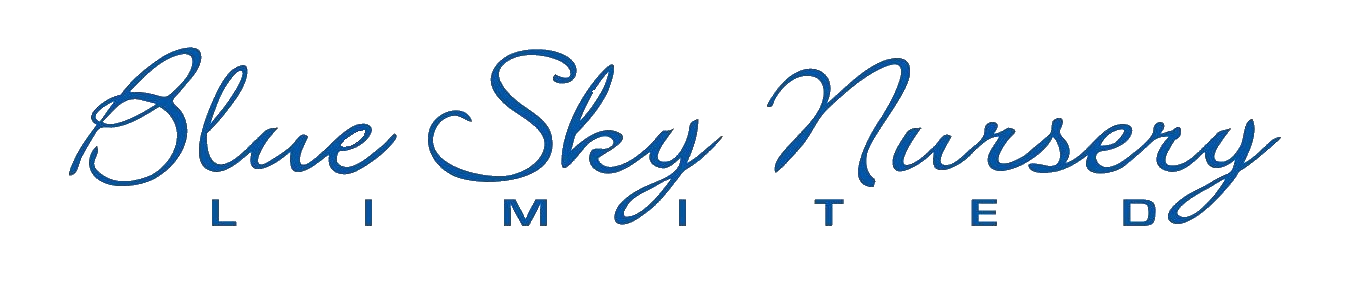 Beamsville, ON
New Perennial
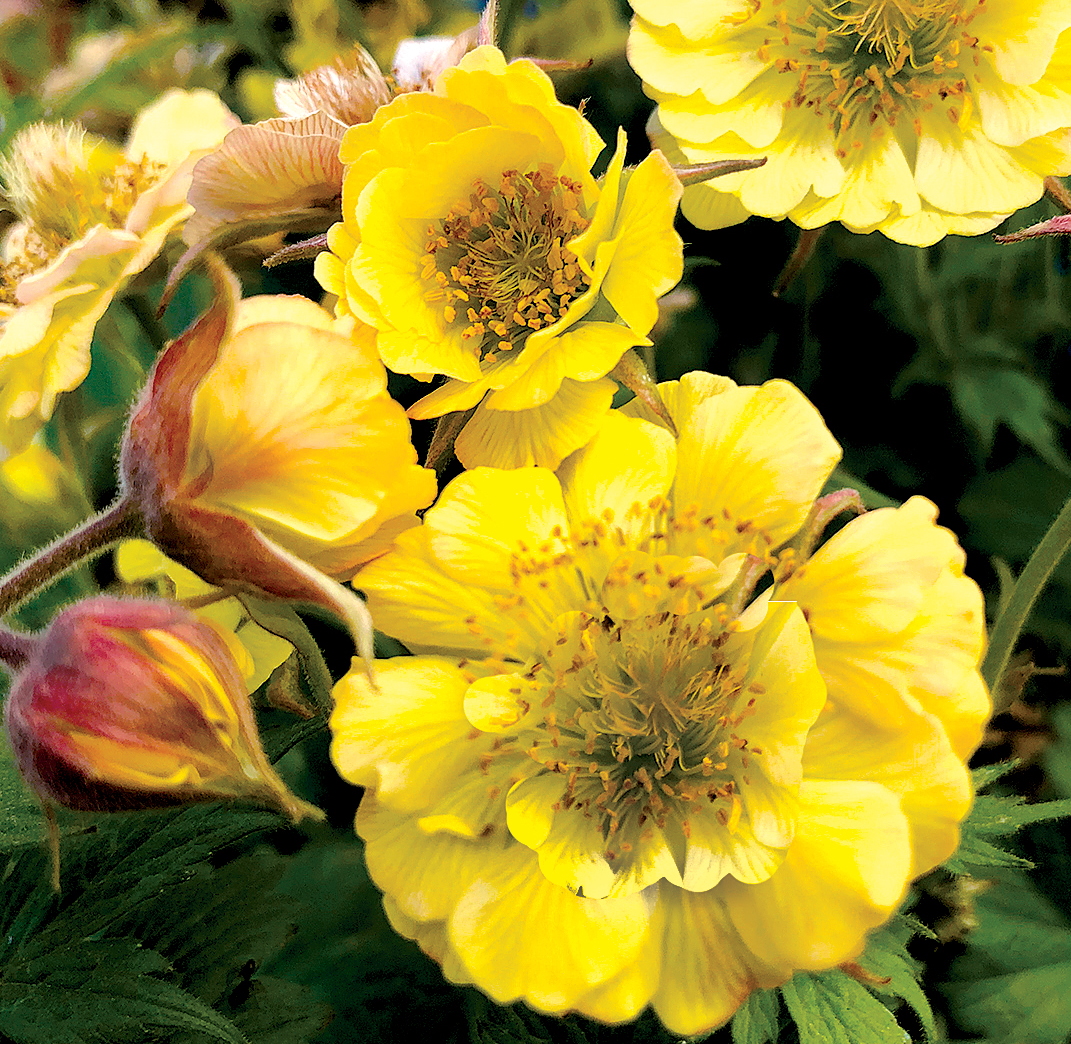 Geum TEMPO™ YELLOW
(Avens)
Photo courtesy of Terra Nova® Nurseries, Inc.
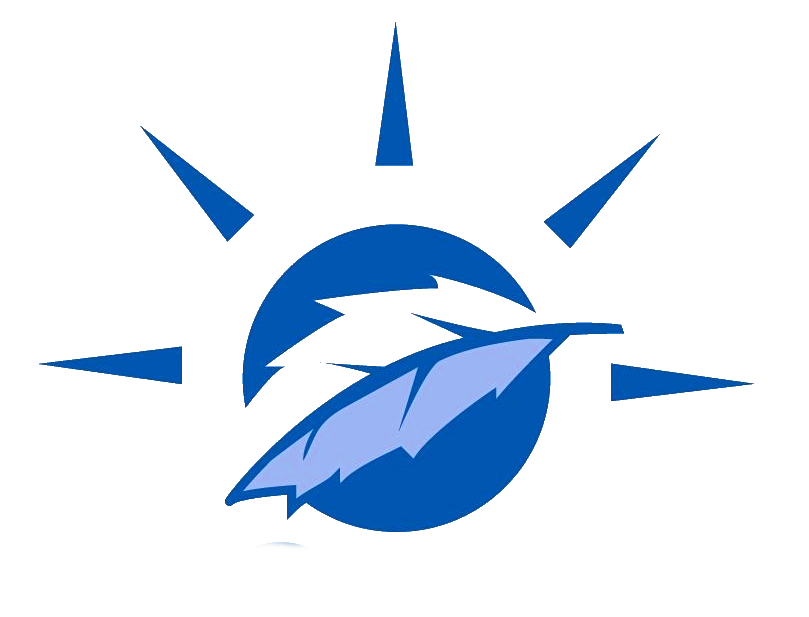 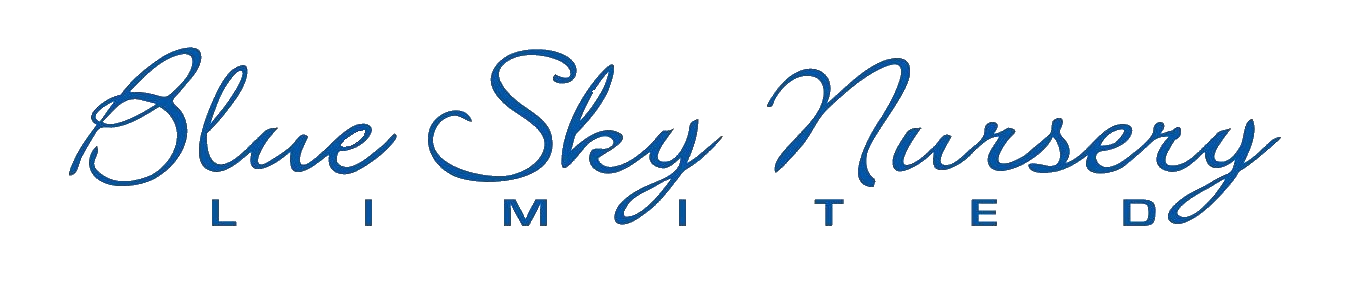 New Perennial
Beamsville, ON
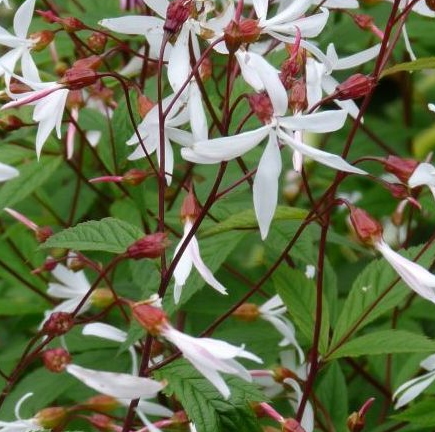 NATIVE
Gillenia
trifoliata
(Bowman’s Root)
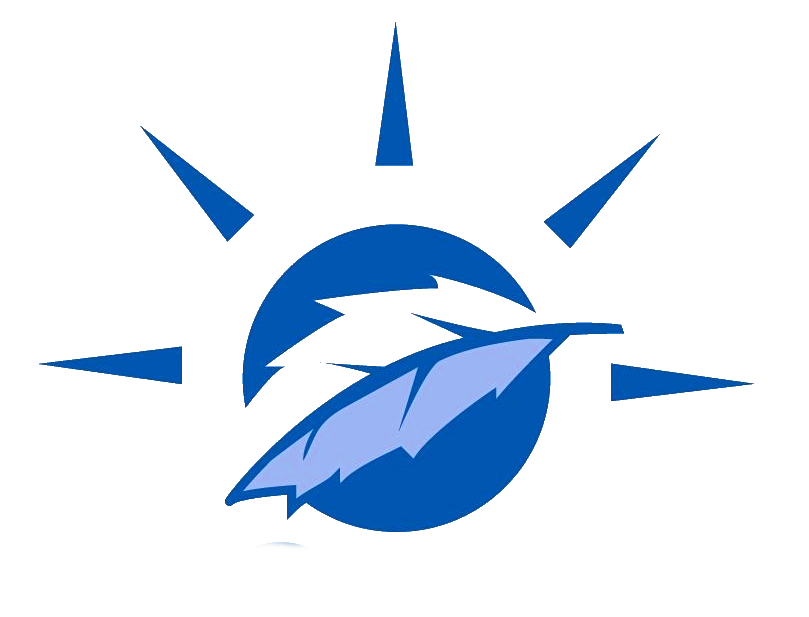 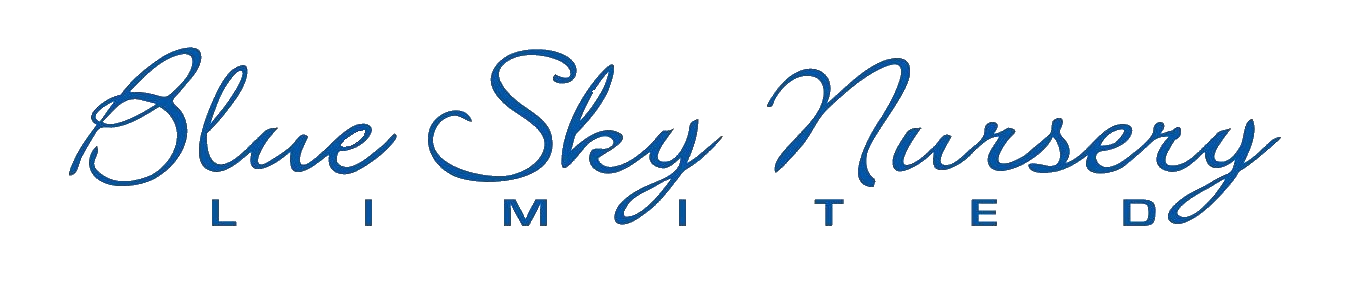 New Perennial
Beamsville, ON
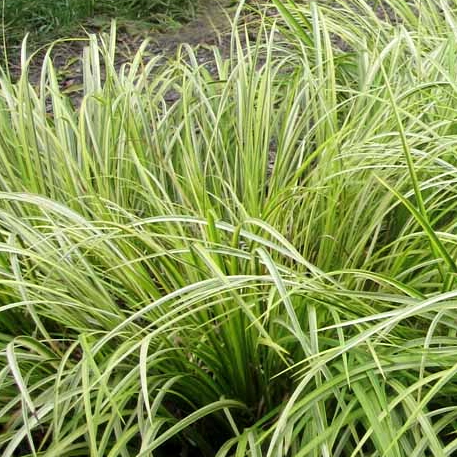 Acornus gramineus
OGON
(Golden Variegated Sweet Flag)
Photo Courtesy of Hoffman Nursery, Inc.
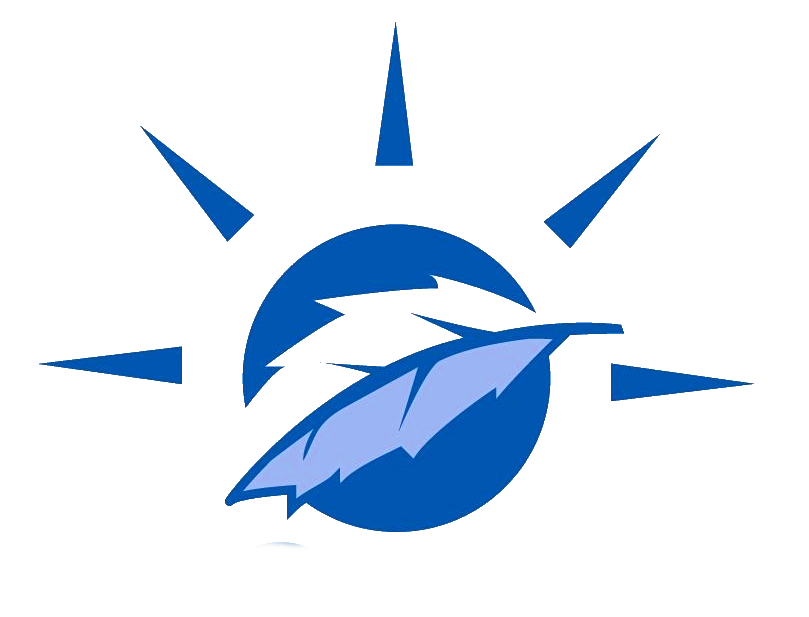 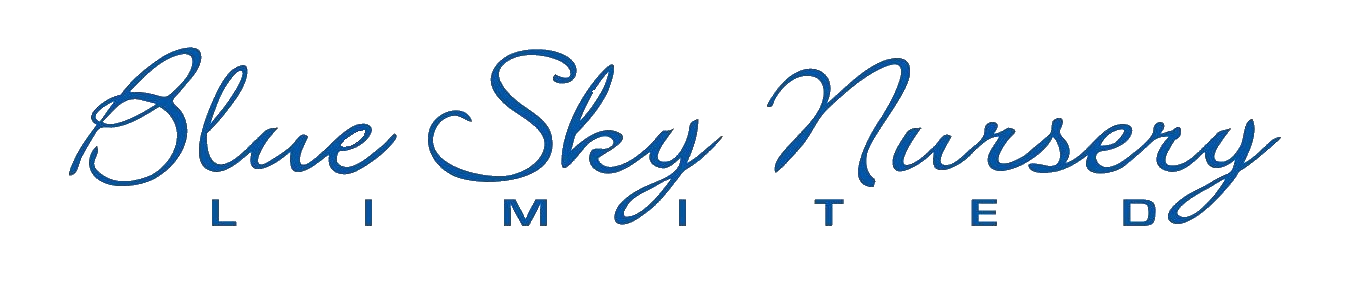 New Perennial
Beamsville, ON
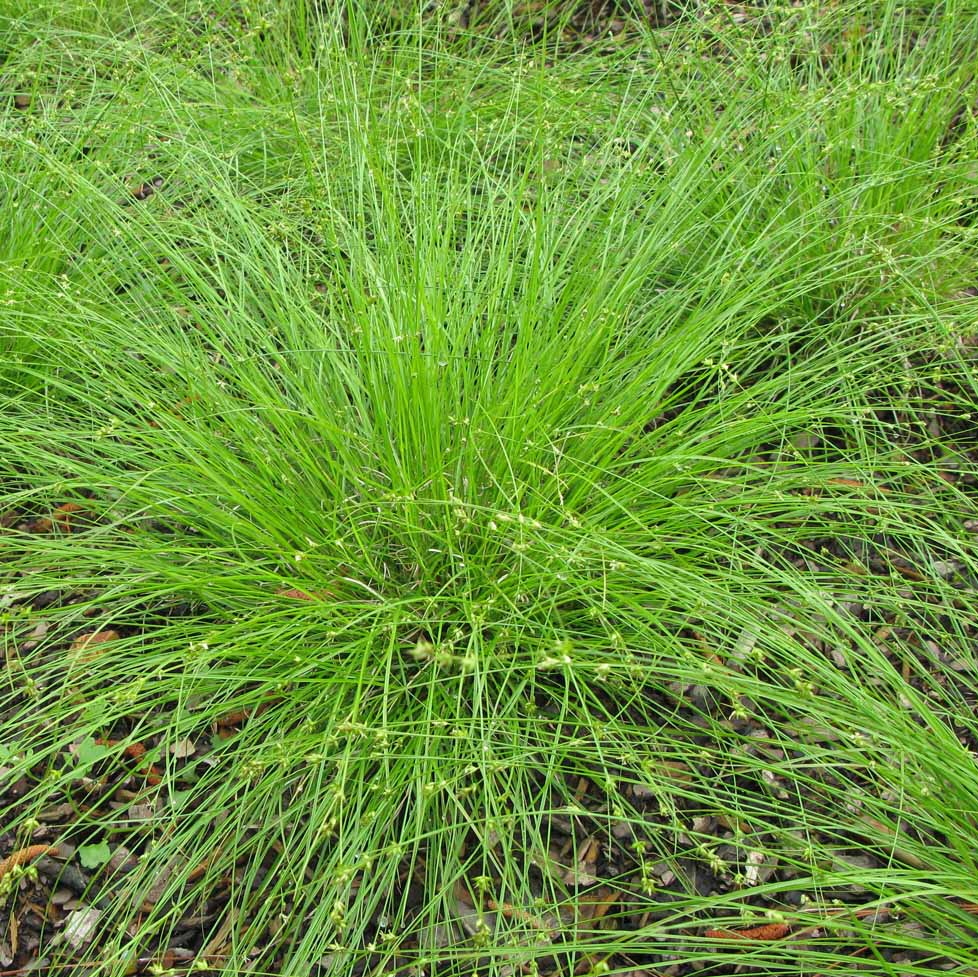 NATIVE
Carex appalachica
(Appalachian Sedge)
Photo Courtesy of Hoffman Nursery, Inc.
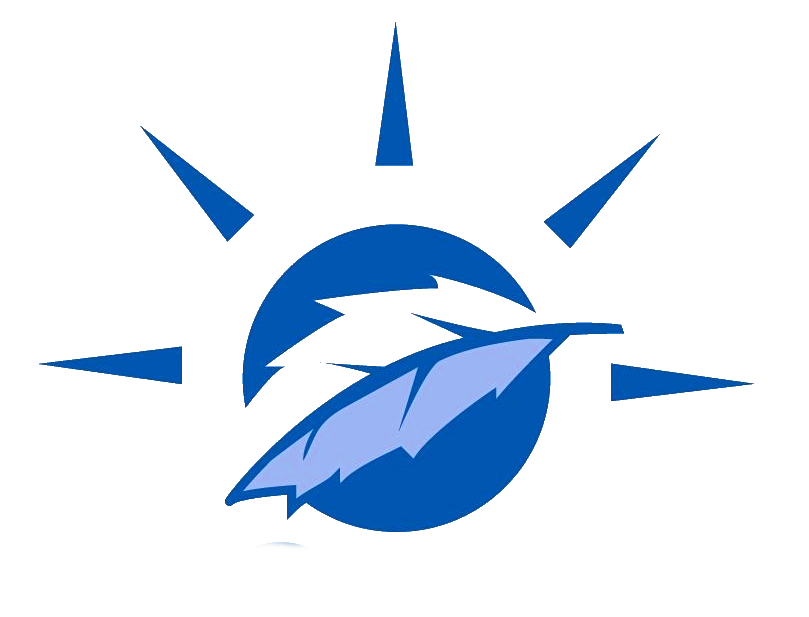 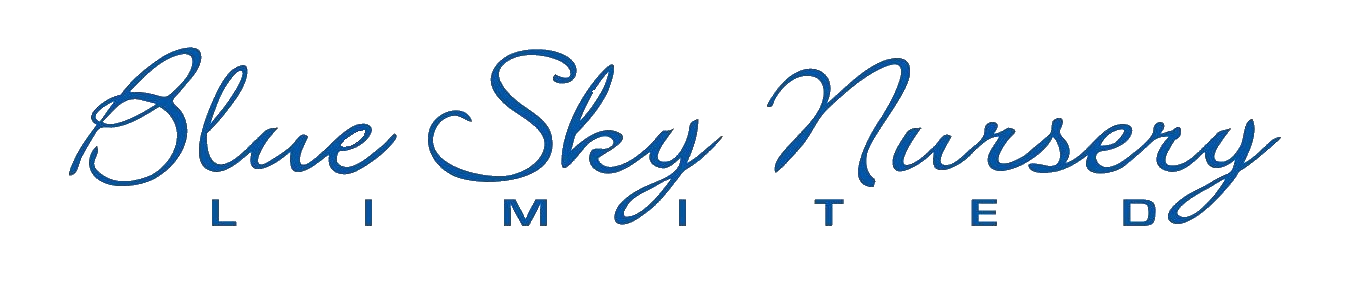 New Perennial
Beamsville, ON
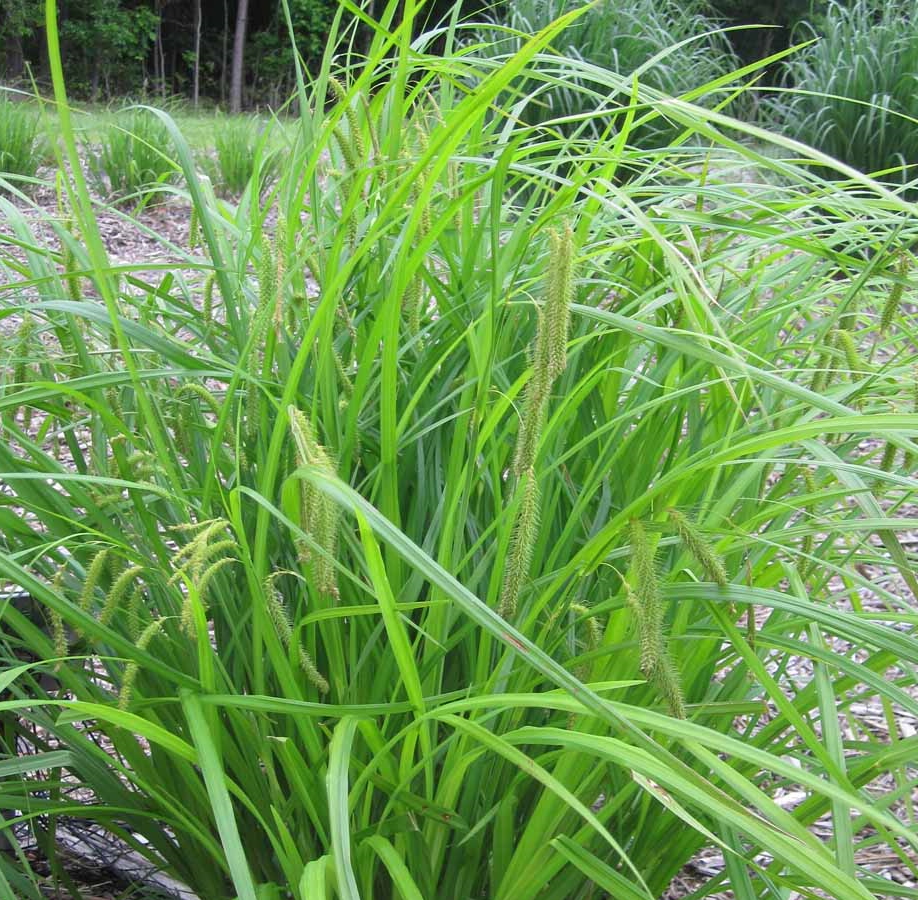 NATIVE
Carex crinita
(Fringed Sedge)
Photo Courtesy of Hoffman Nursery, Inc.
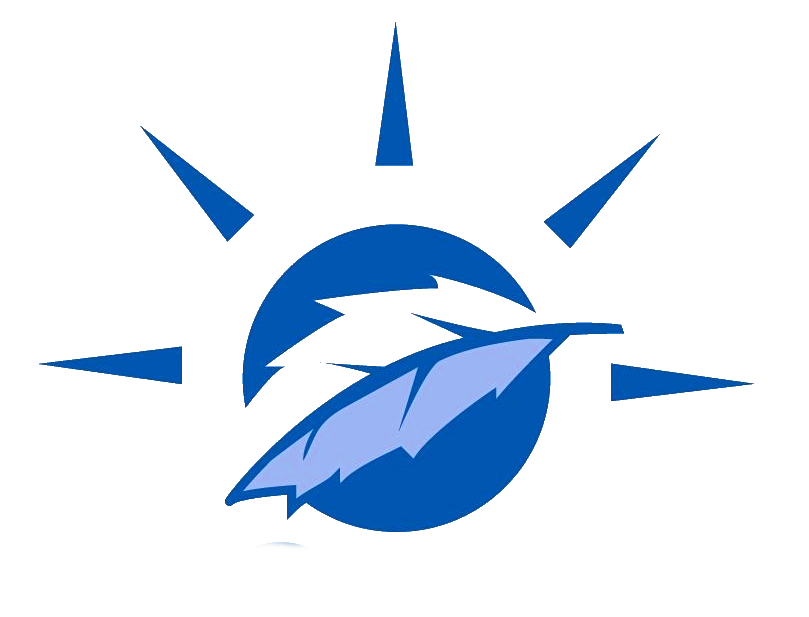 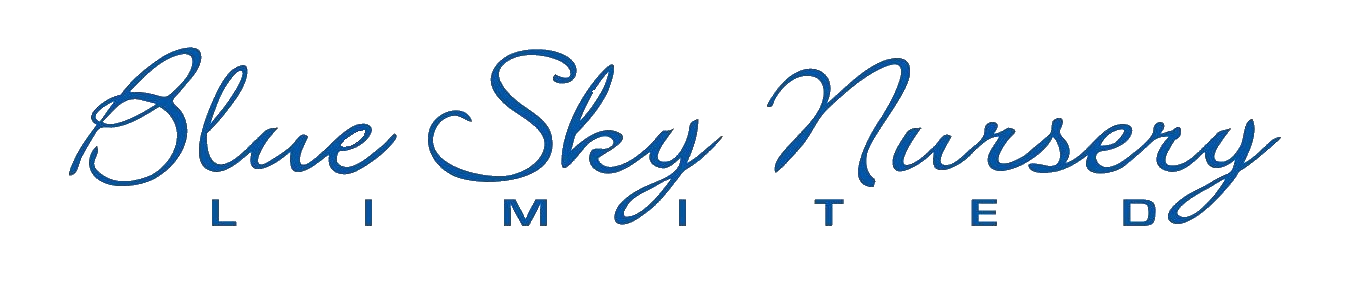 New Perennial
Beamsville, ON
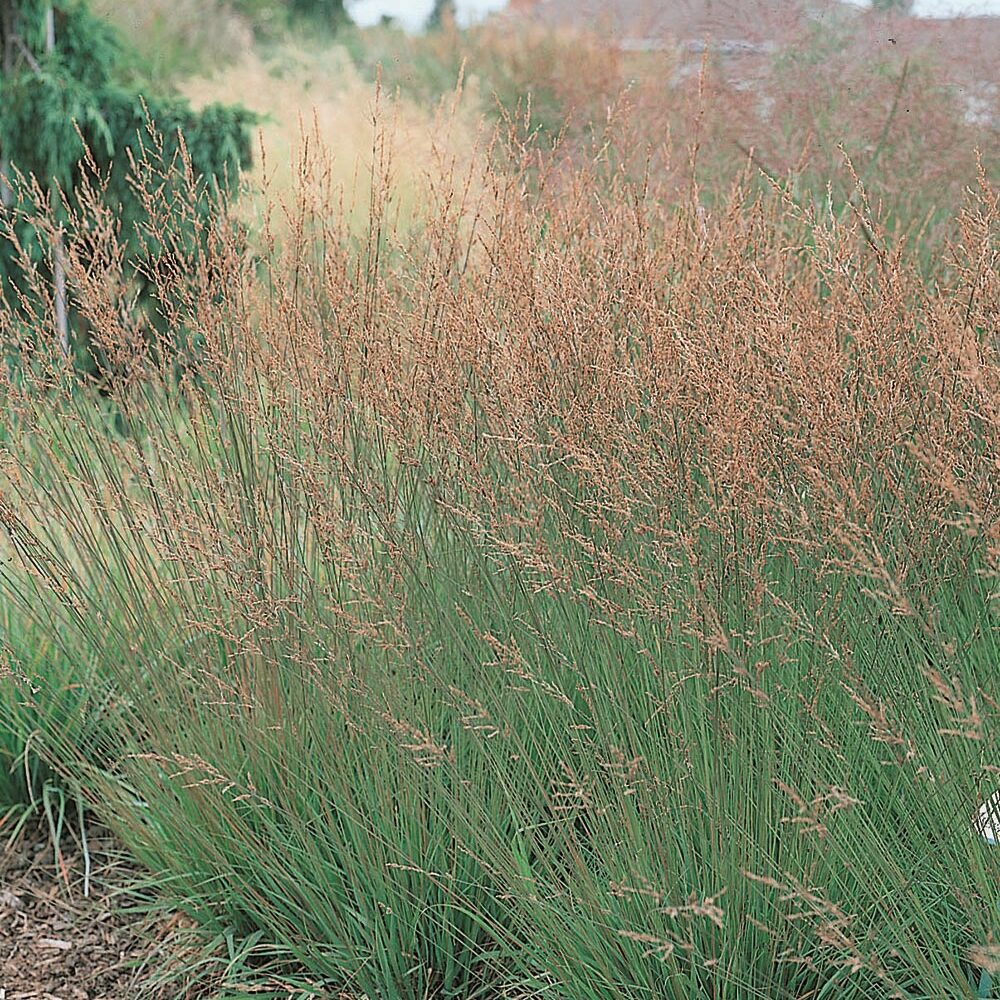 Molina caerulea
Moorhexe
(Moor Grass)
Photo courtesy of Norview Gardens Ltd.
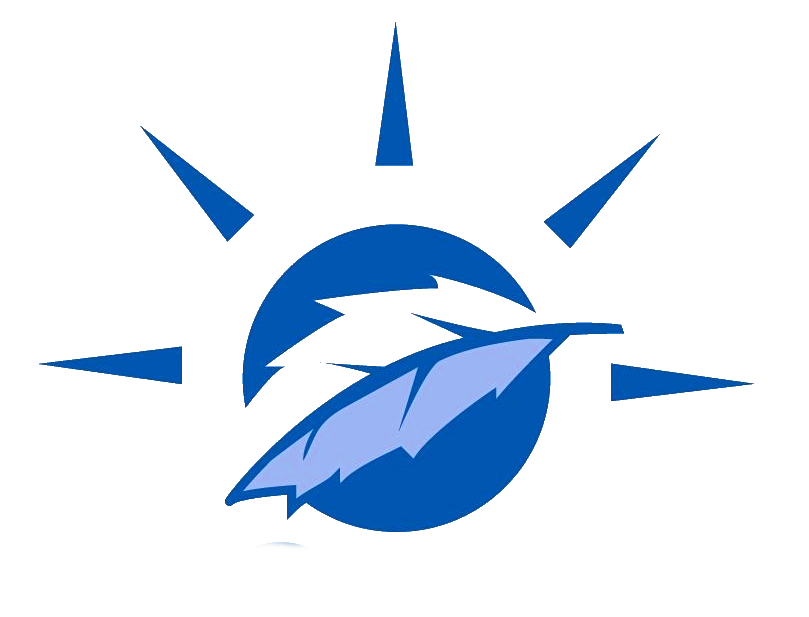 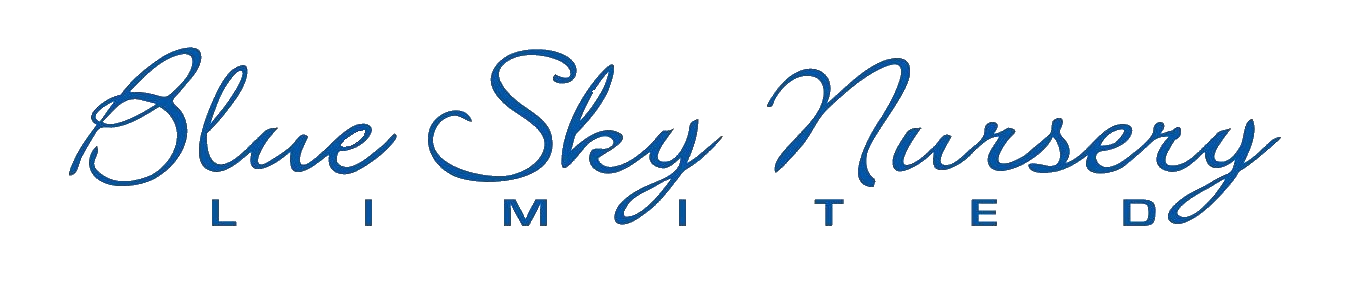 New Perennial
Beamsville, ON
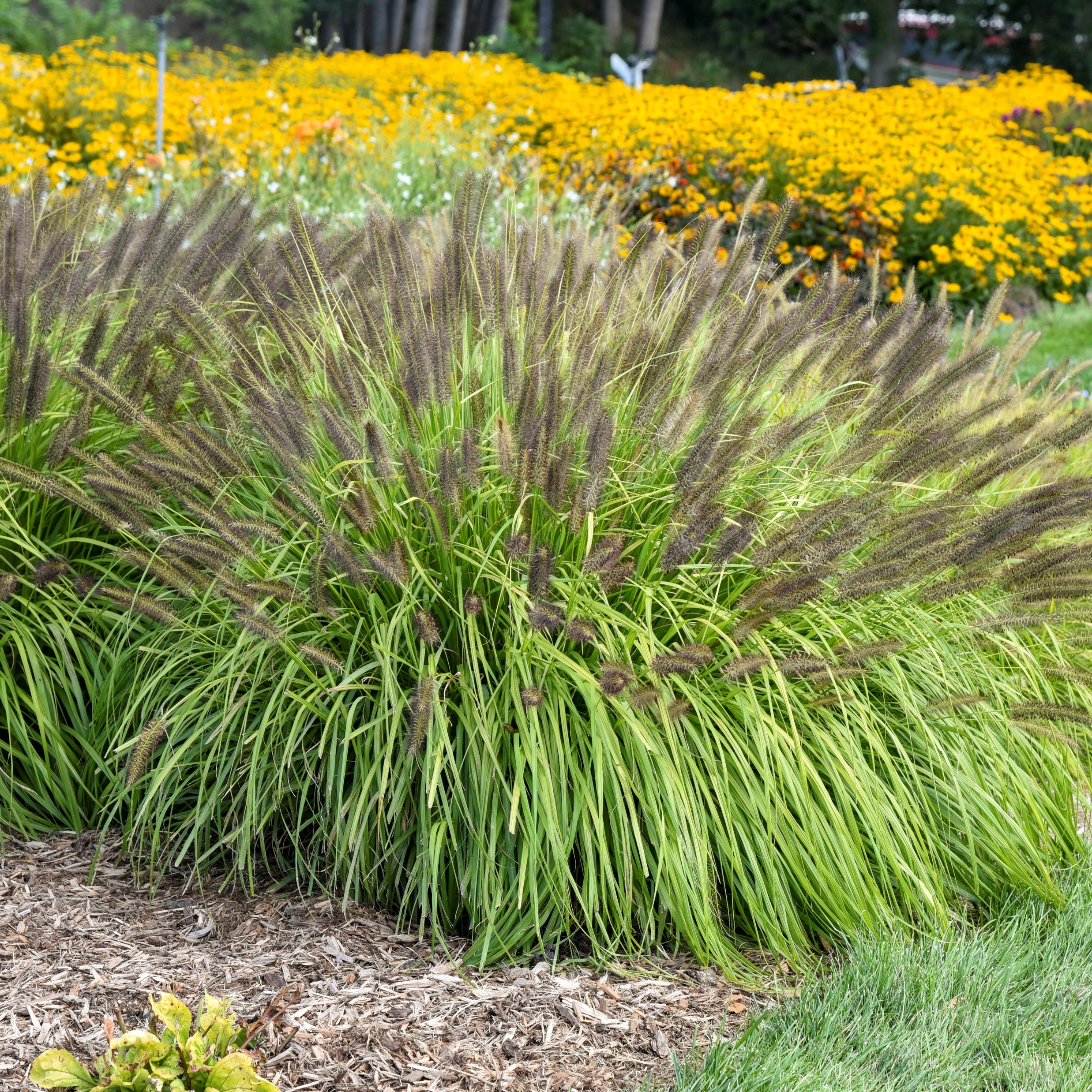 Pennisetum alopecuroides
 LEMON SQUEEZE
(Fountain Grass)
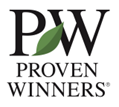 Photo courtesy of Walter Gardens Inc.
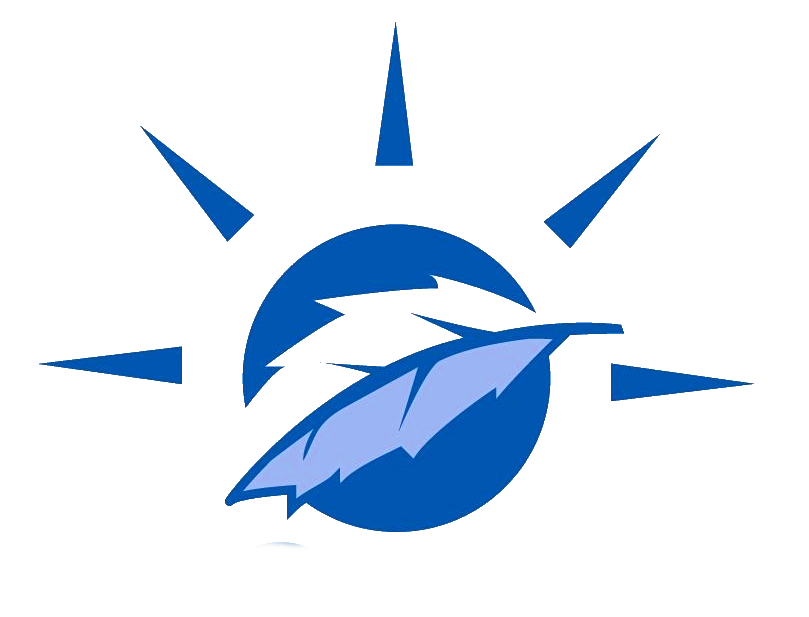 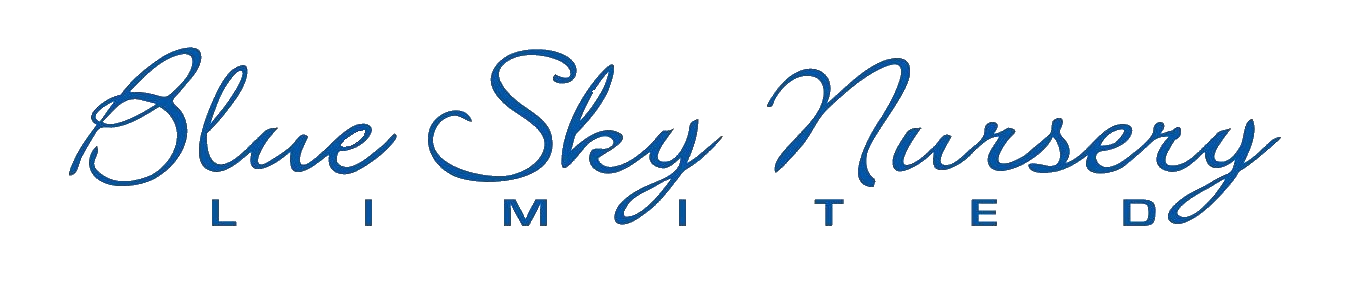 New Perennial
Beamsville, ON
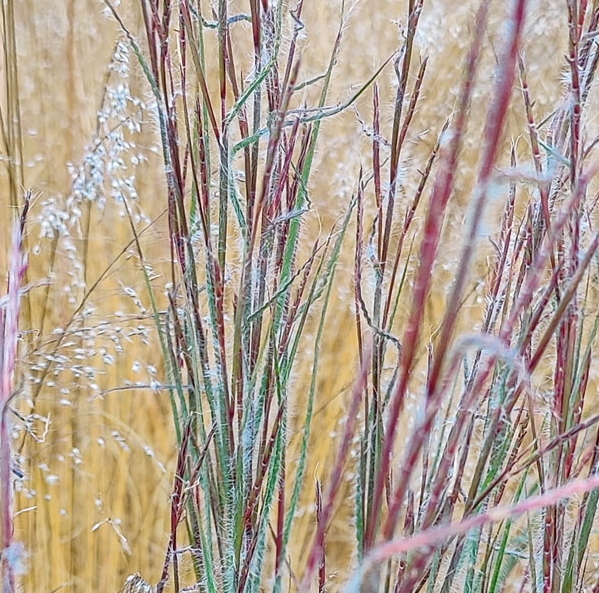 NATIVE
Schizachyrium 
scoparium
 HA HA TONKA
(Little Bluestem)
Photo courtesy of Hoffman Nursery Inc.
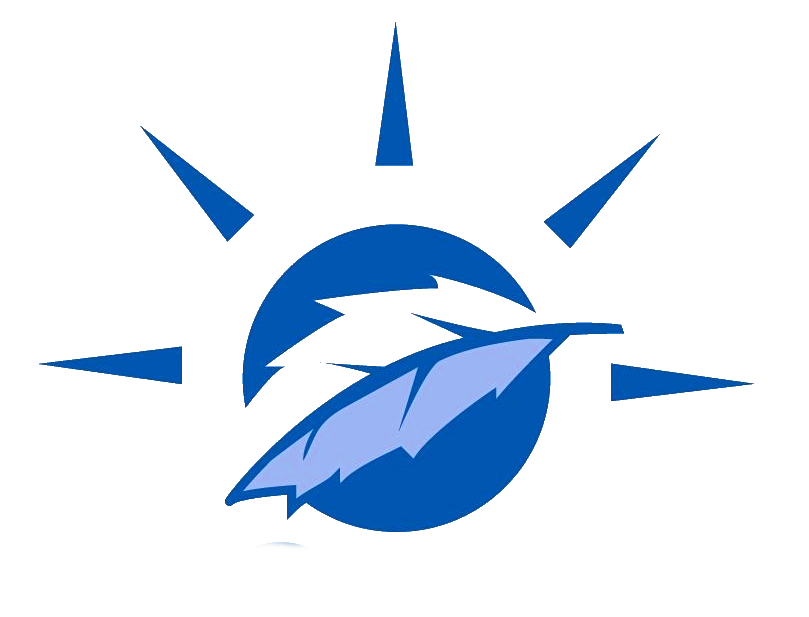 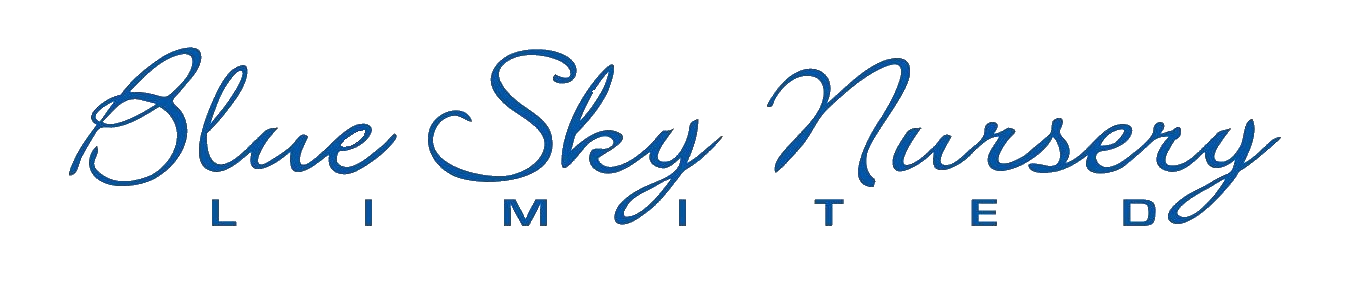 New Perennial
Beamsville, ON
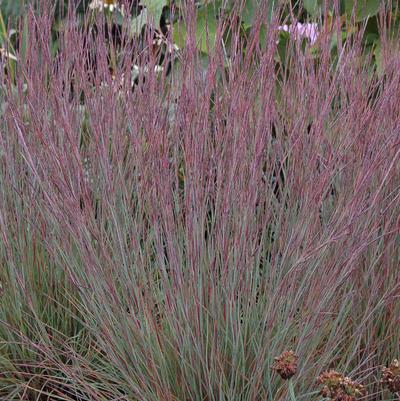 Schizachyrium 
scoparium
JAZZ
(Little Bluestem)
Photo courtesy of Greenleaf Nursery
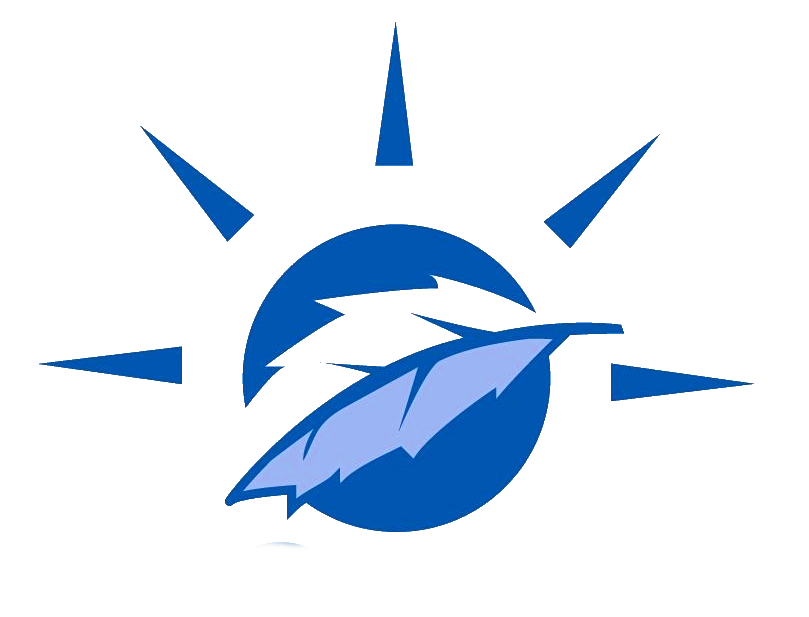 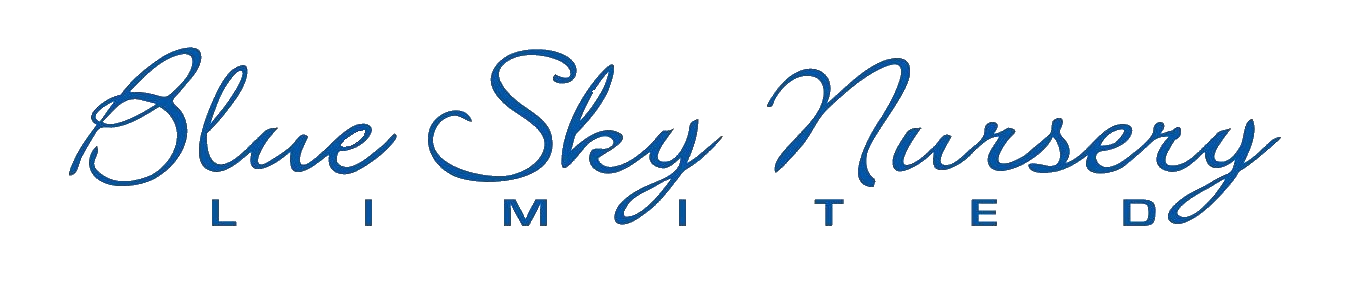 New Perennial
Beamsville, ON
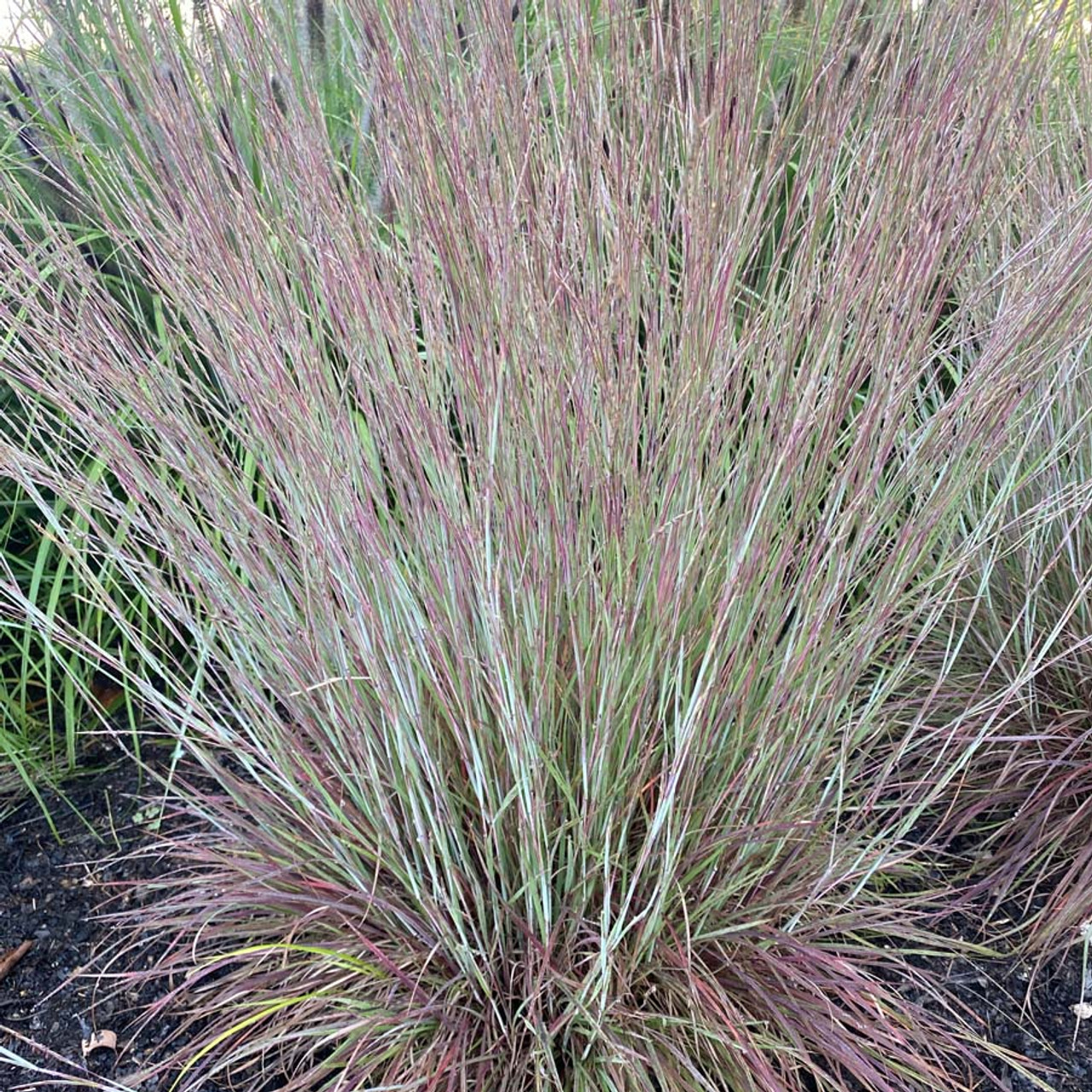 NATIVE
Schizachyrium 
scoparium
LITTLE RED FOX
(Little Bluestem)
Photo courtesy of Emerald Coast Growers
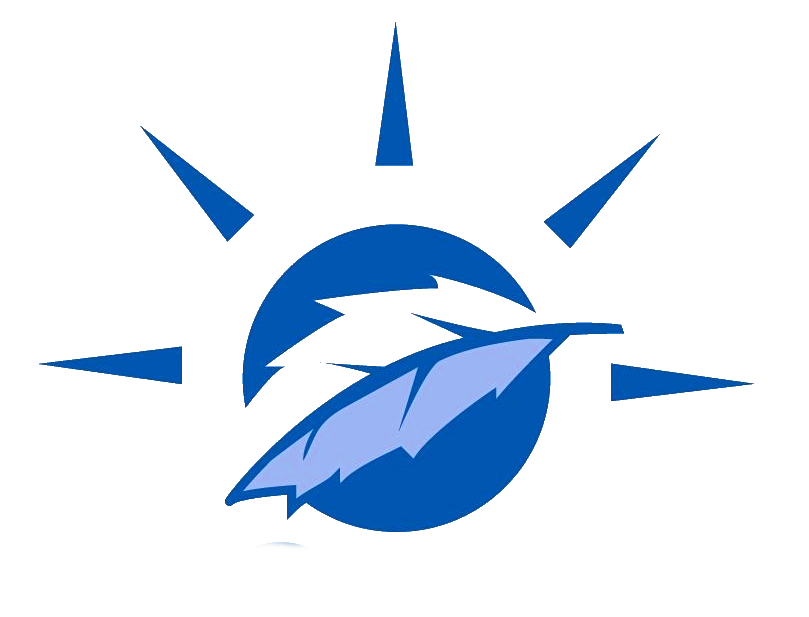 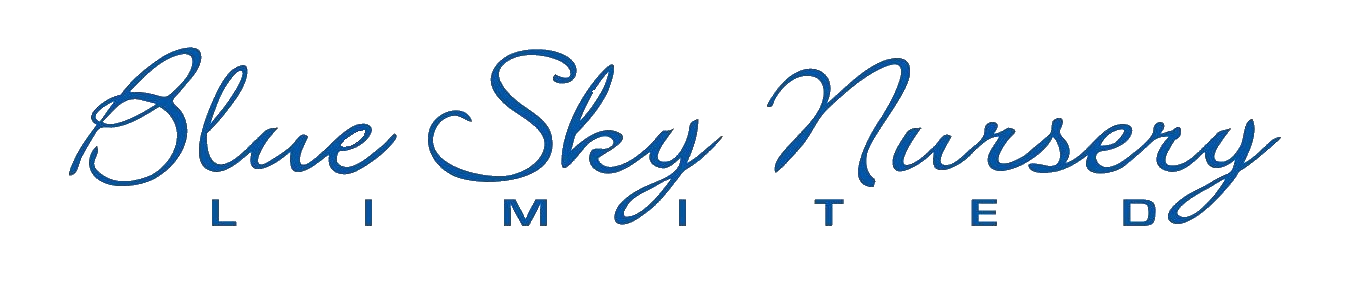 New Perennial
Beamsville, ON
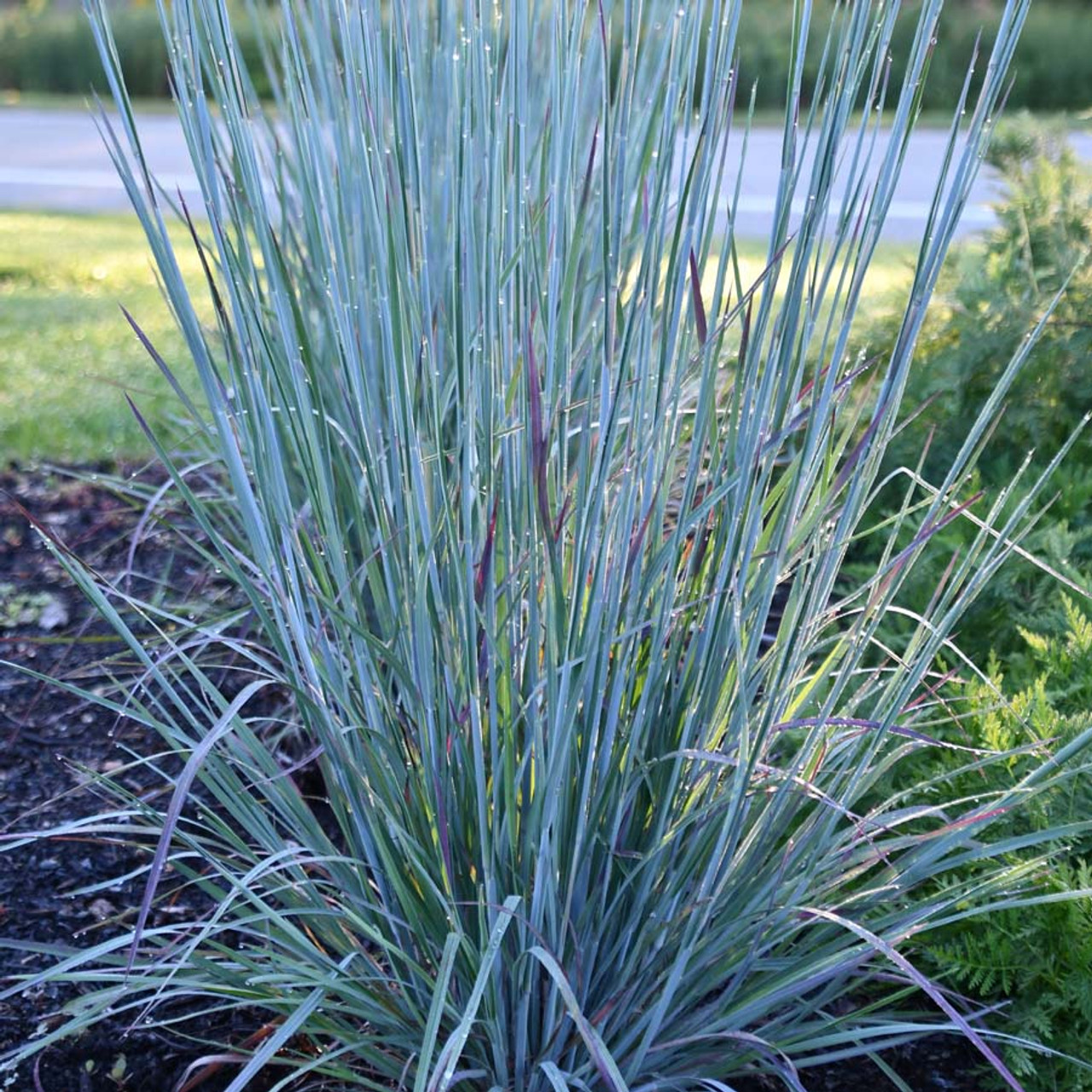 NATIVE
Schizachyrium 
scoparium
SANDHILL
(Little Bluestem)
Photo courtesy of Emerald Coast Growers
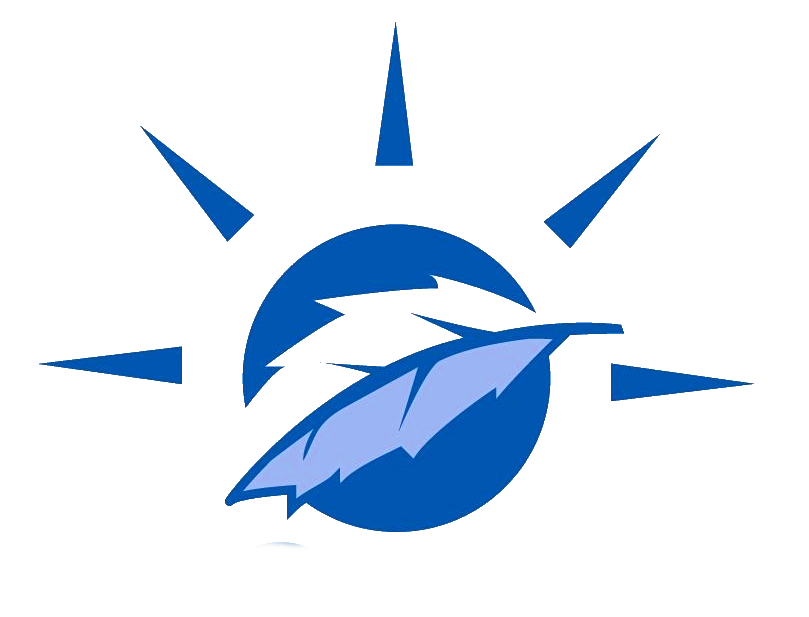 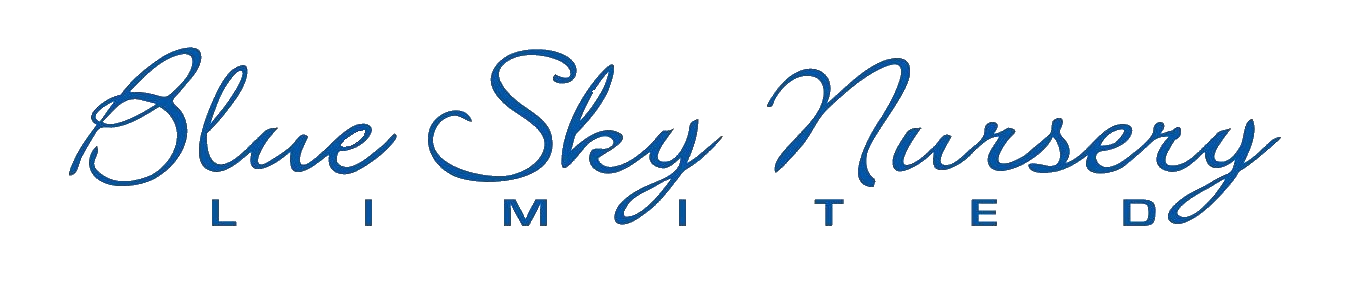 New Perennial
Beamsville, ON
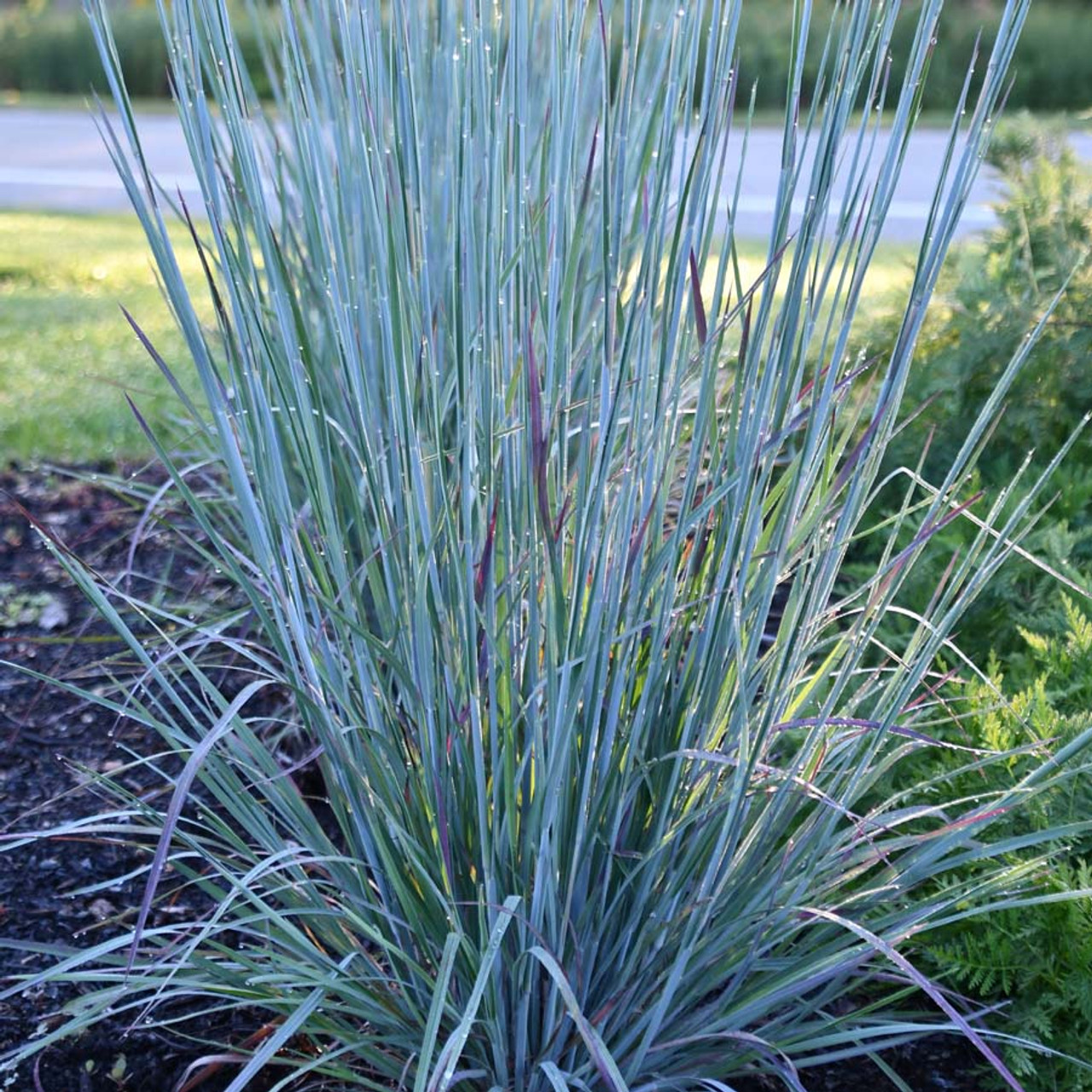 NATIVE
Sporobolus heterolepis 
GONE WITH THE WIND
(Prairie Dropseed)
Photo courtesy of Walters Gardens, Inc.
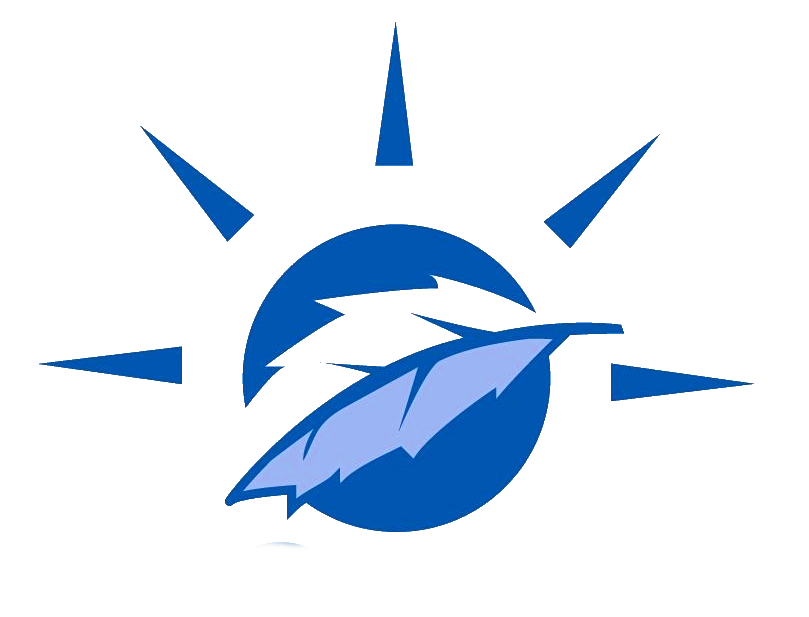 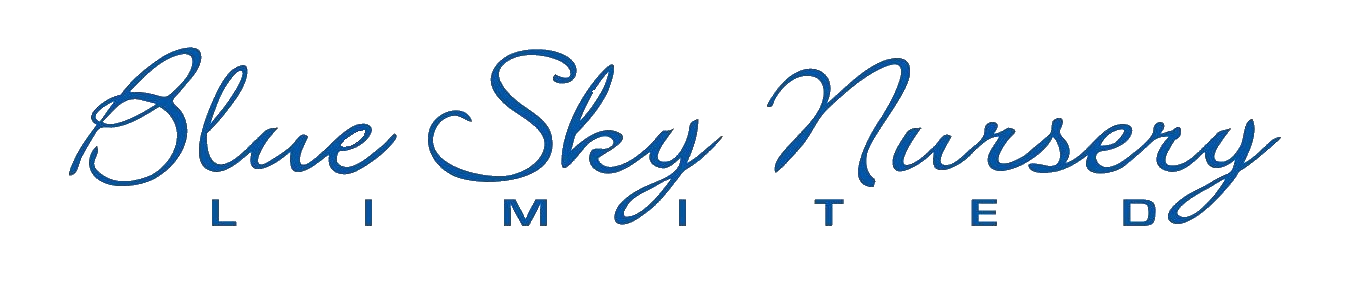 New Annual
Beamsville, ON
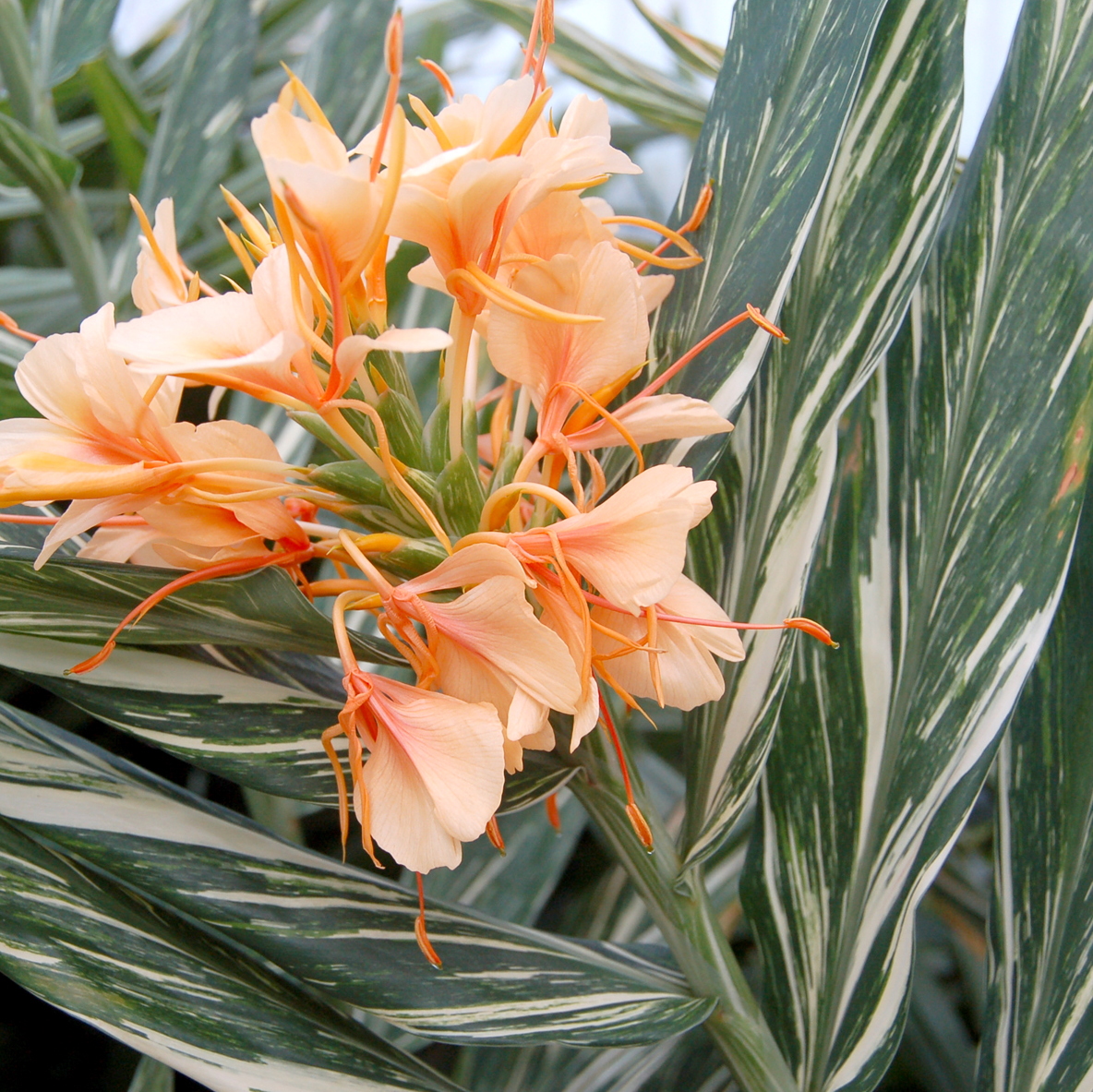 Hedychium 
TAHITIAN FLAME(Variegated ginger Lily)
Photo Courtesy of Terra Nova ® Nurseries, Inc.
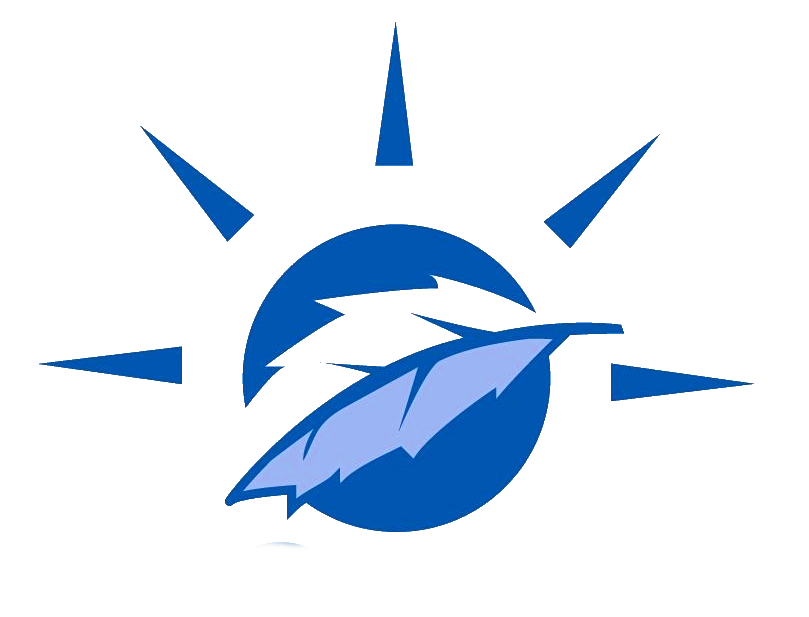 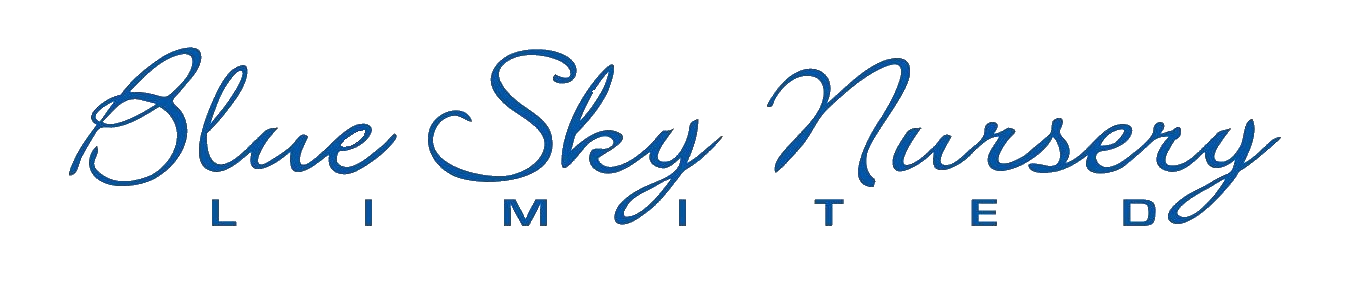 New Perennial
Beamsville, ON
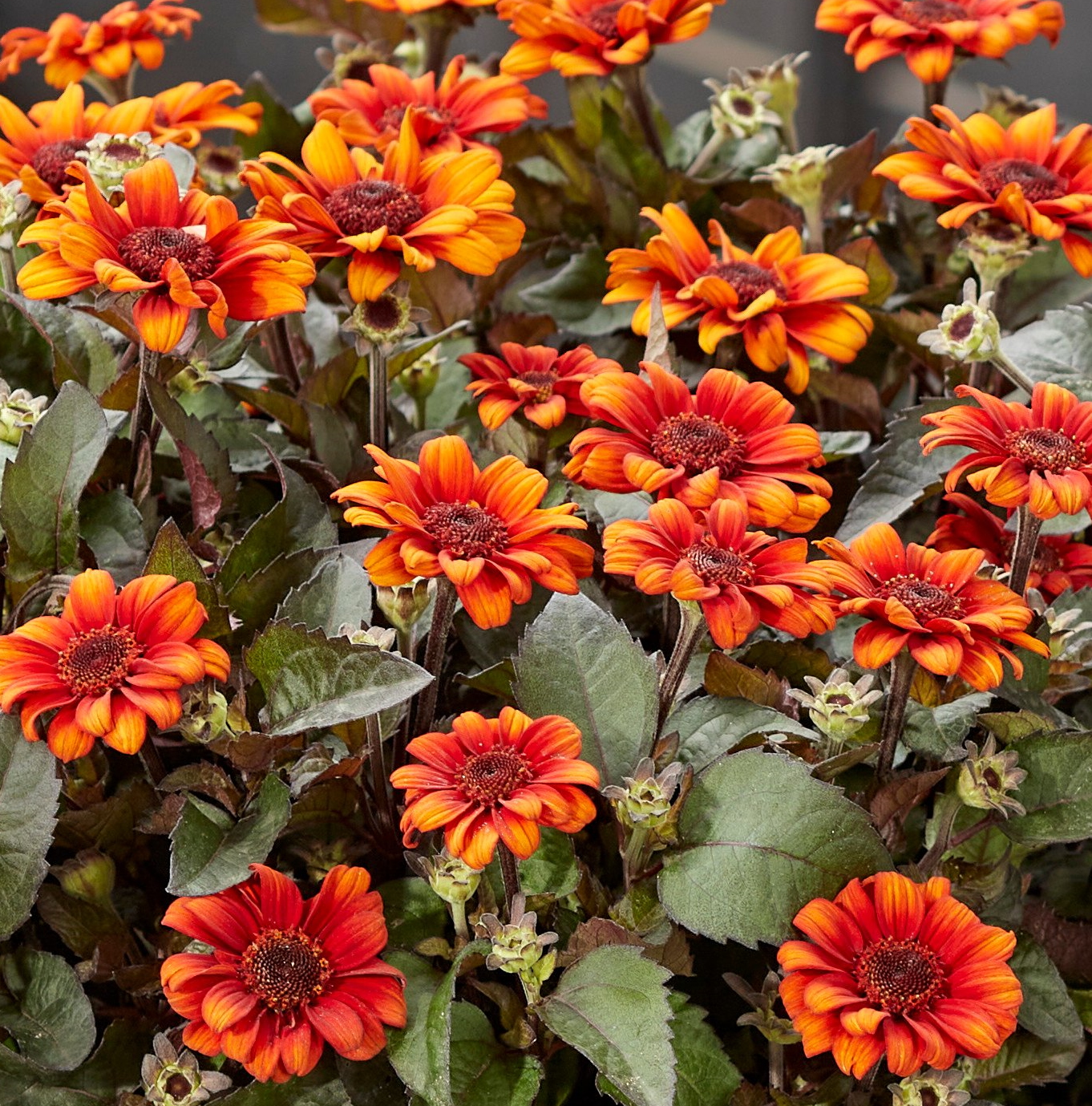 Heliopsis 
Helianthoides var. scabra
LUNA ROJA(False Sunflower)
Photo Courtesy of Paridon Horticultural Ltd.
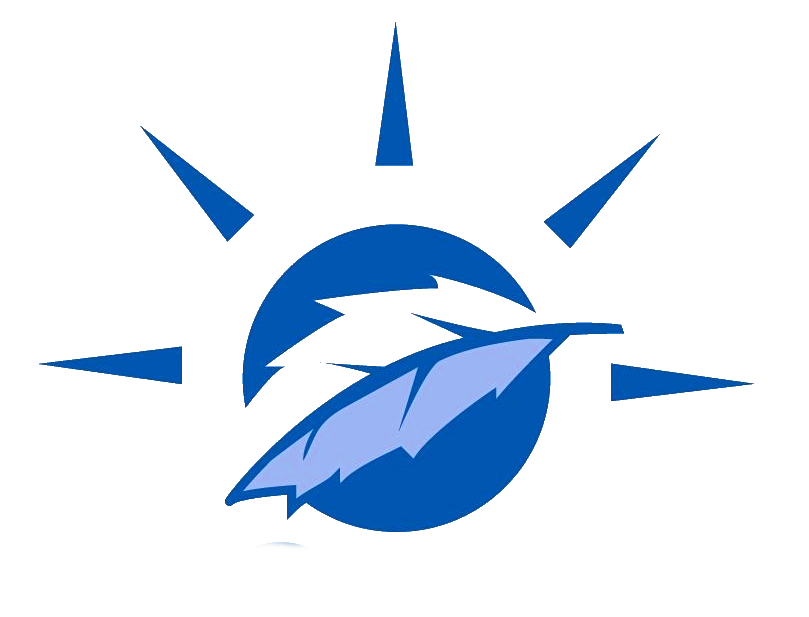 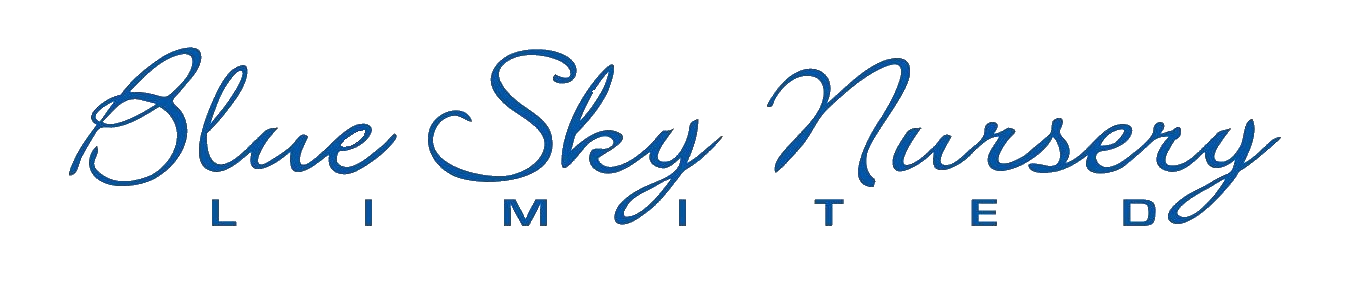 New Perennial
Beamsville, ON
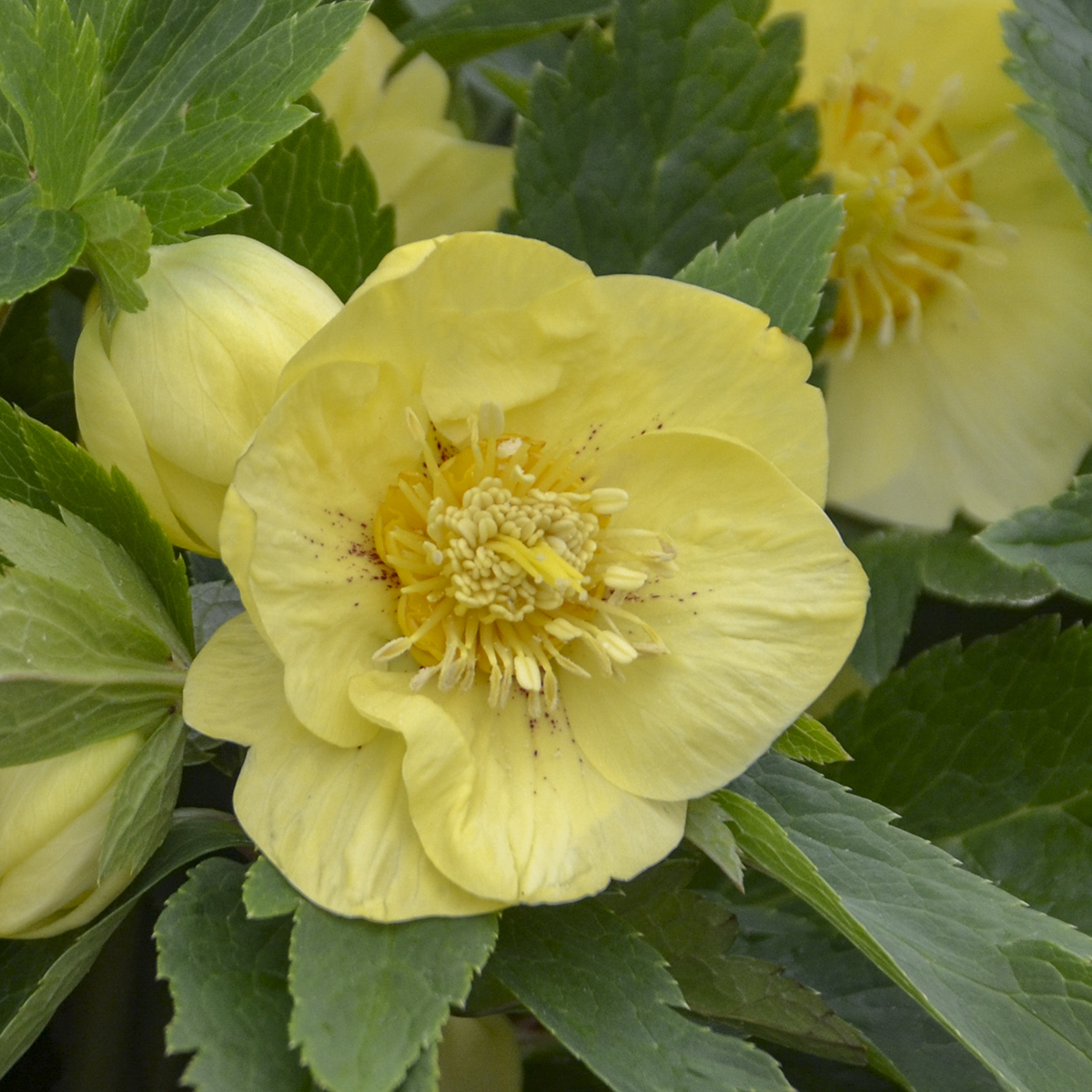 HelleborusCALIFORNIA DREAMING
(Honeymoon Series)(Lenten Rose)
Photo Courtesy of Walters Gardens, Inc.
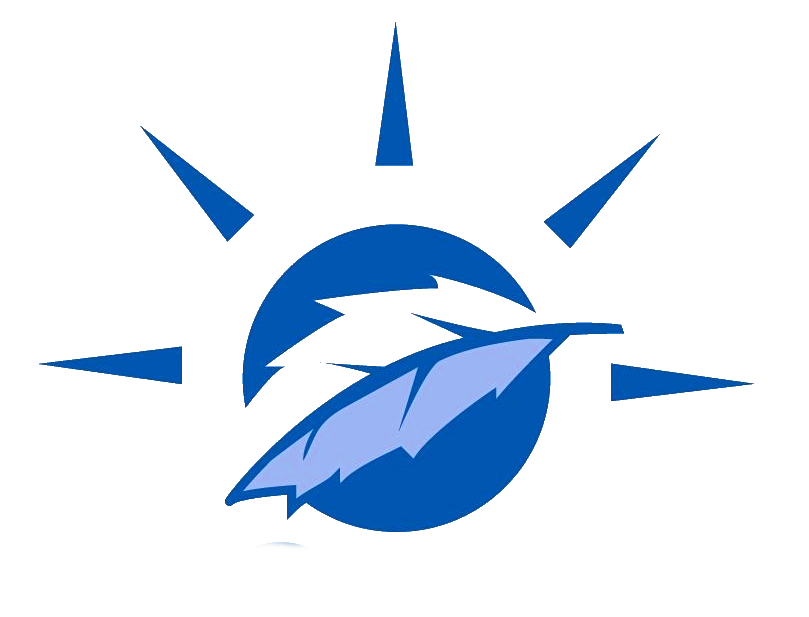 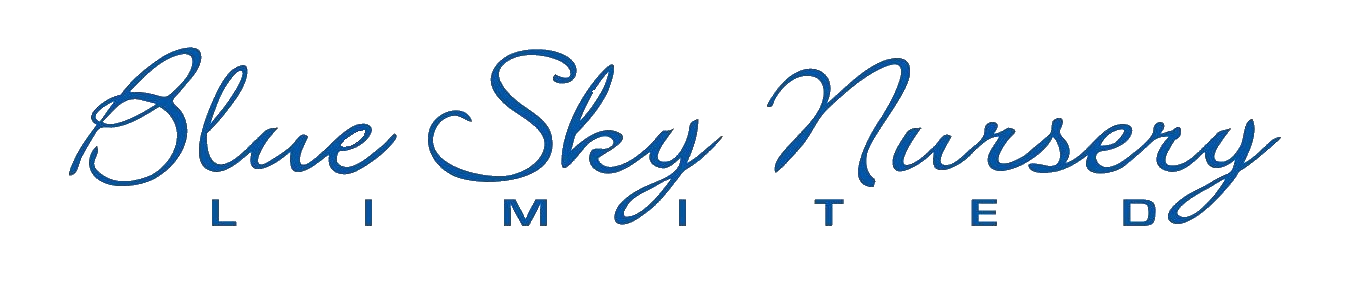 New Perennial
Beamsville, ON
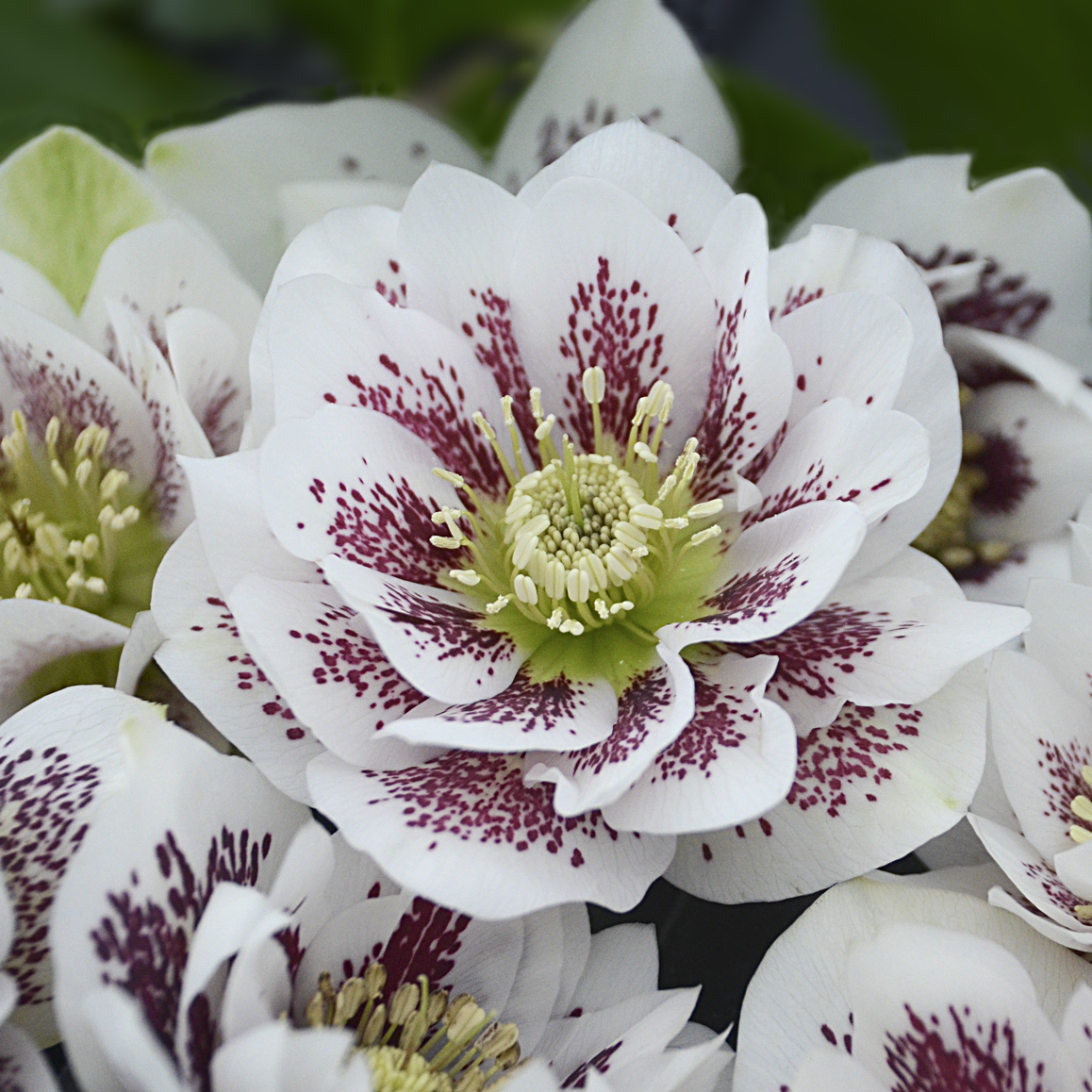 HelleborusCONFETTI CAKE
(Wedding Party Series)(Lenten Rose)
Photo Courtesy of Walters Gardens, Inc.
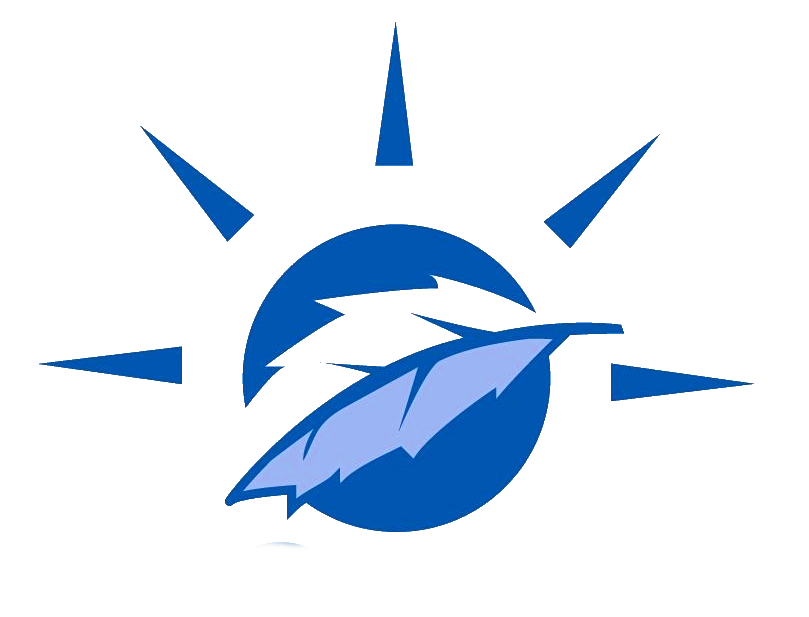 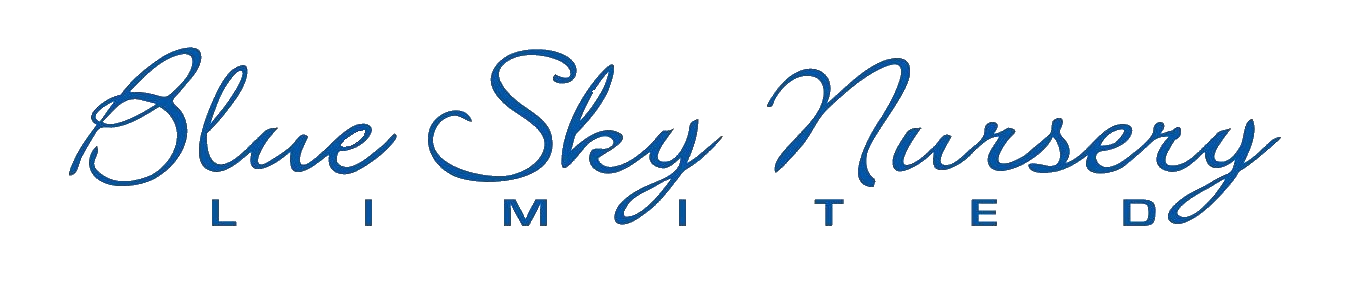 New Perennial
Beamsville, ON
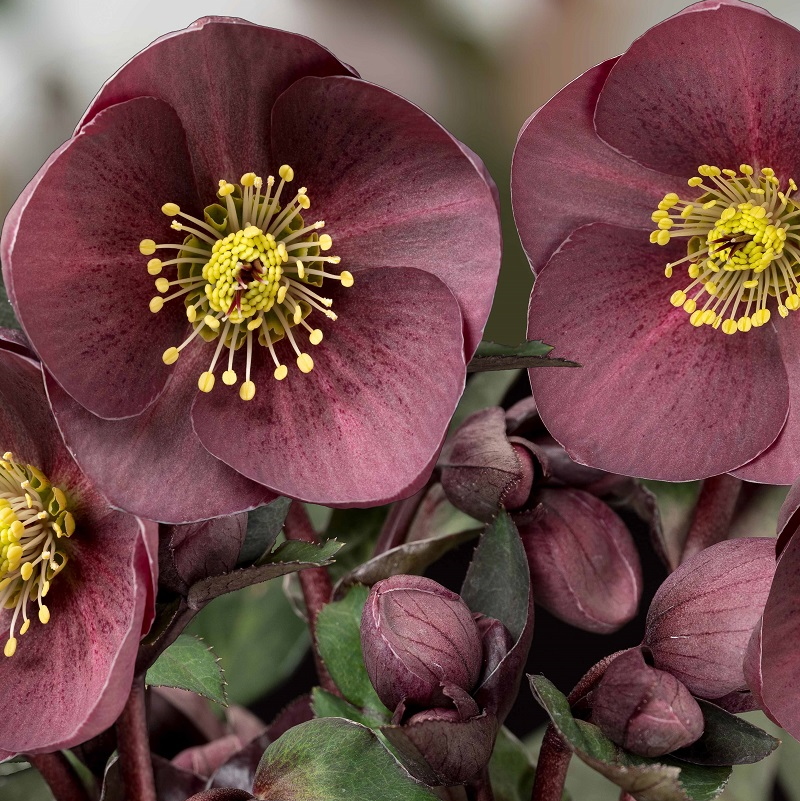 Helleborusx grandorfensis
HGC® ICE N' ROSES NIGHTINGALE(Lenten Rose)
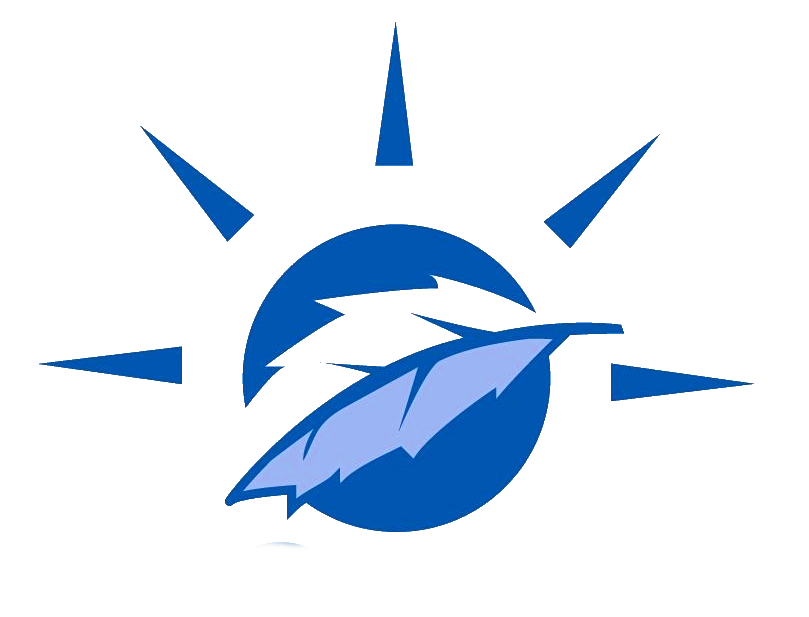 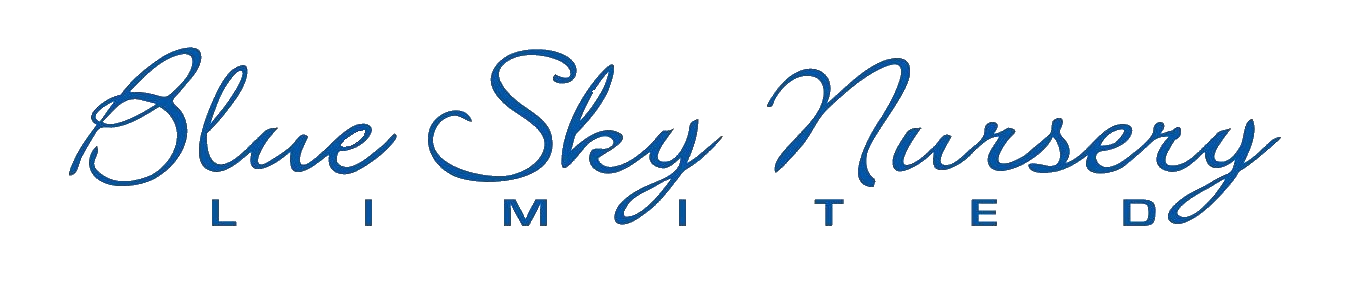 New Perennial
Beamsville, ON
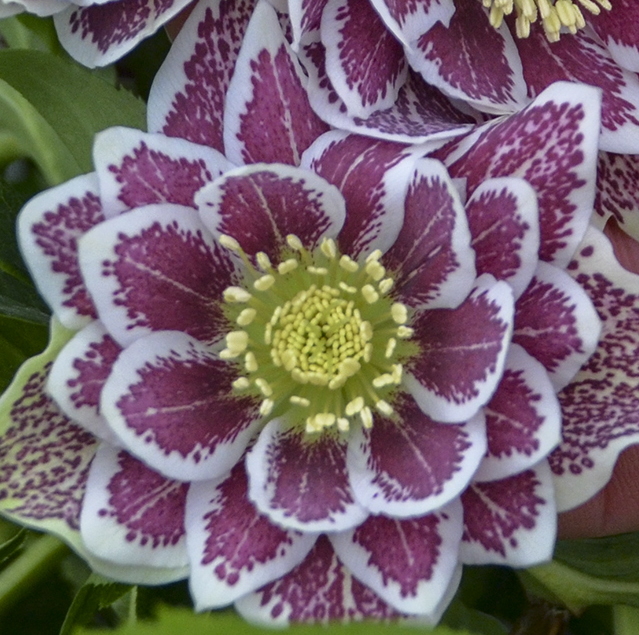 HelleborusSHOTGUN WEDDING
(Wedding Party Series)(Lenten Rose)
Photo Courtesy of Walters Gardens, Inc.
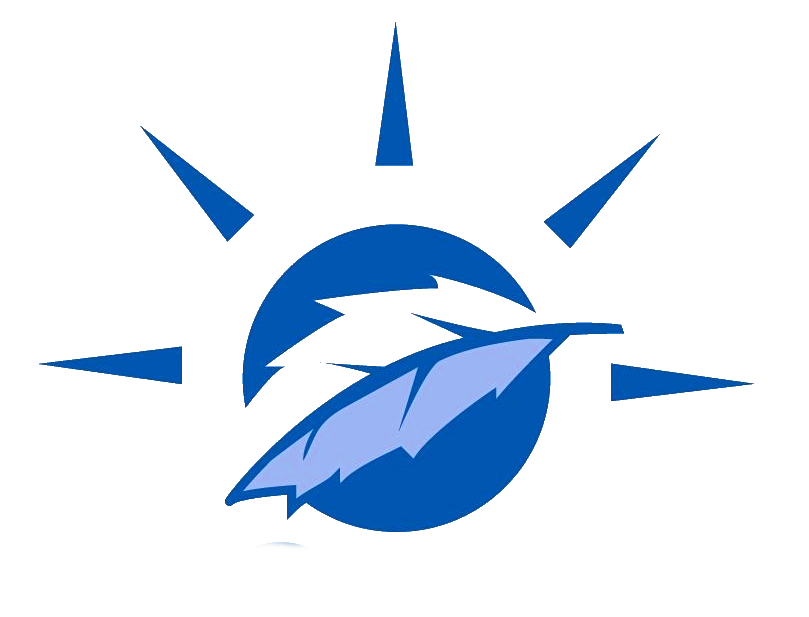 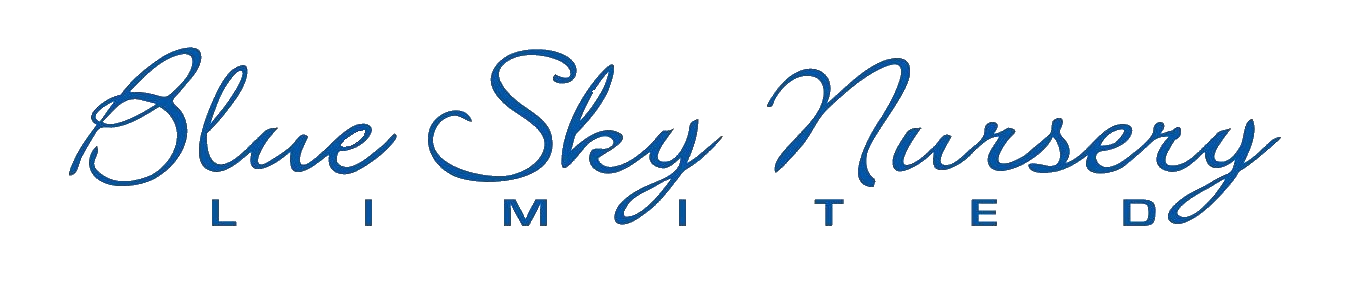 New Perennial
Beamsville, ON
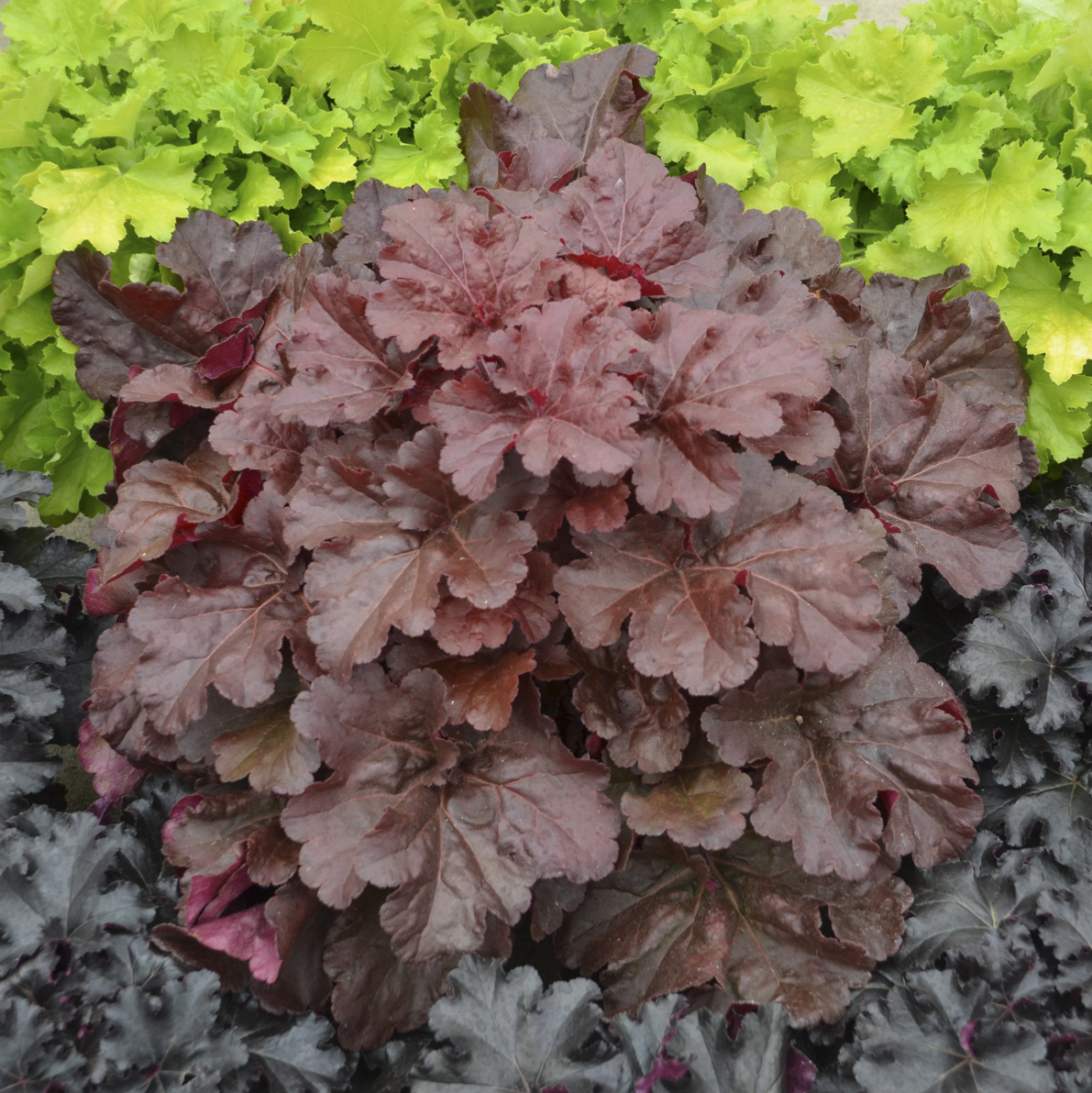 Heuchera
MAHOGANY MONSTER
(Coral Bells)
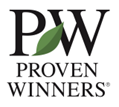 Photo Courtesy of Walters Gardens, Inc.
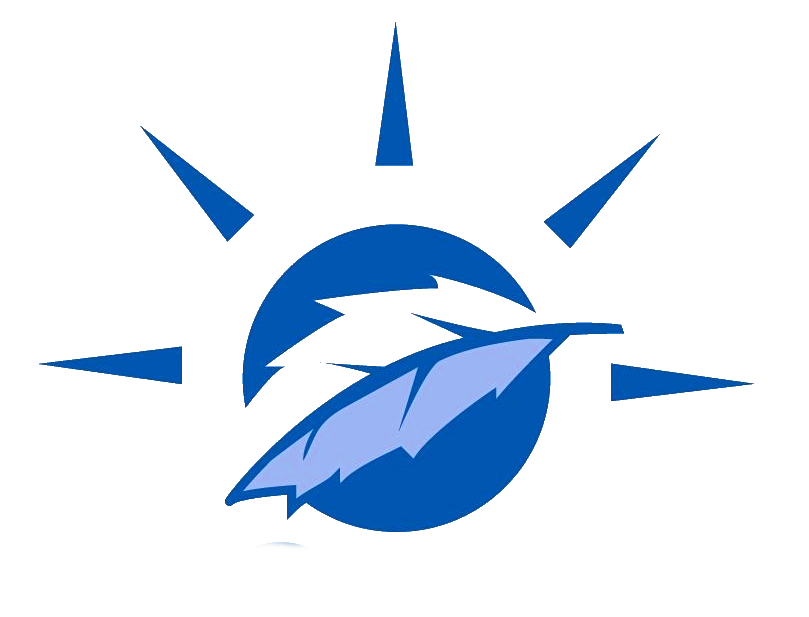 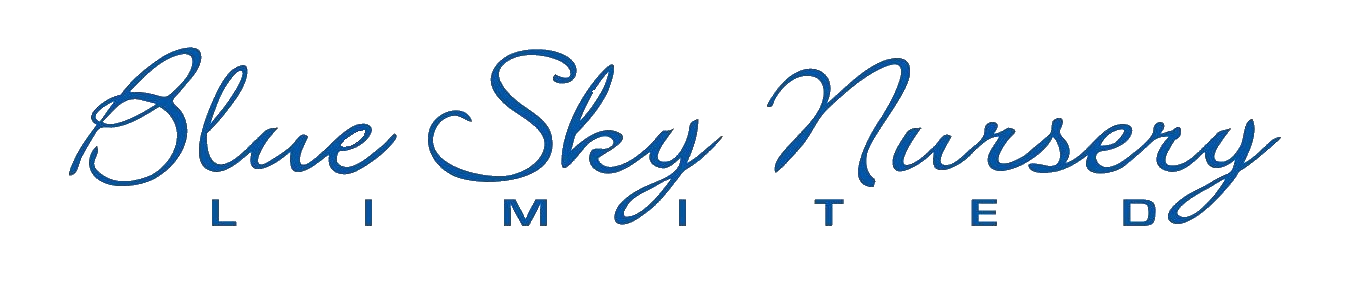 New Perennial
Beamsville, ON
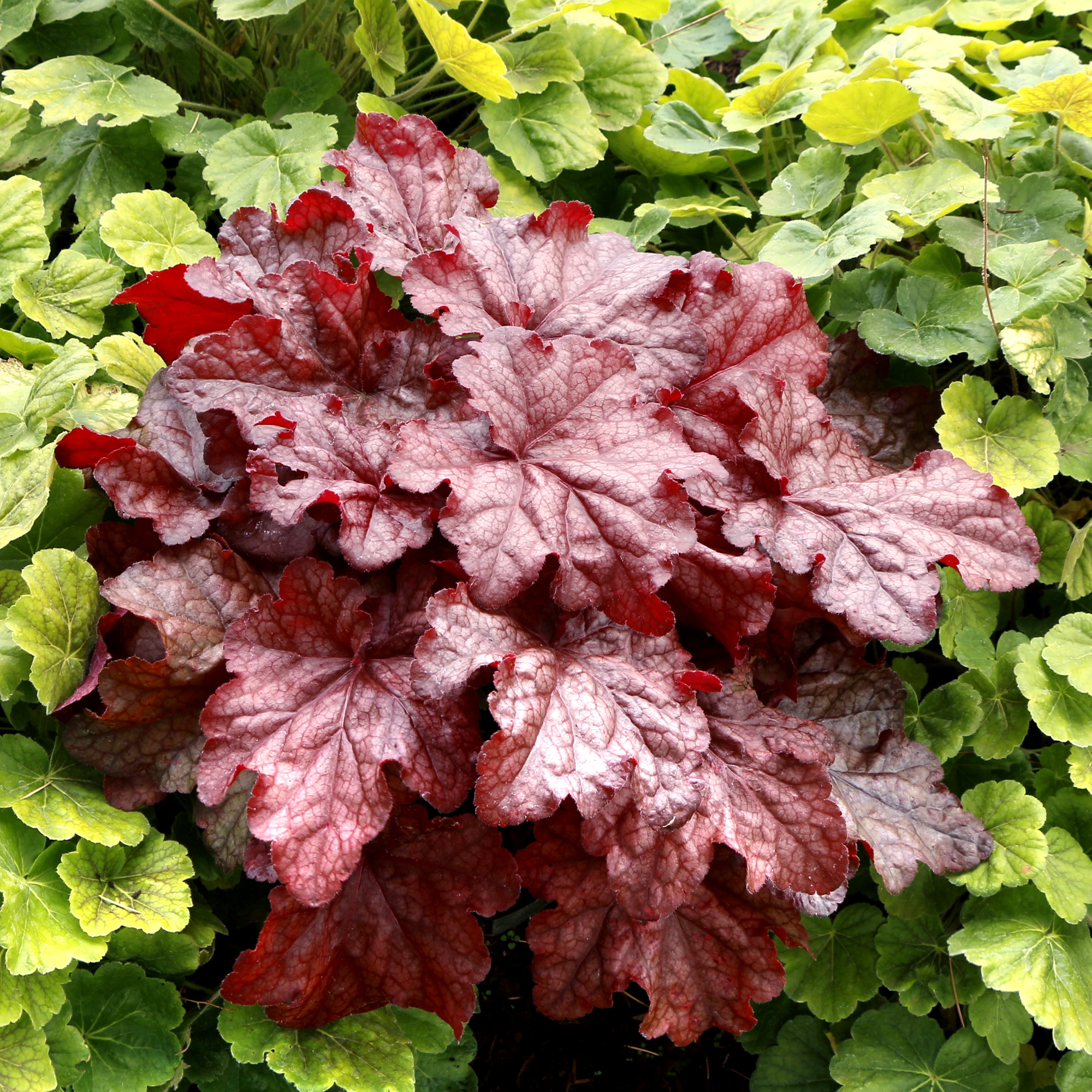 HeucheraPEACH SMOOTHIE(Coral Bells)
Photo courtesy of Terra Nova® Nurseries, Inc.
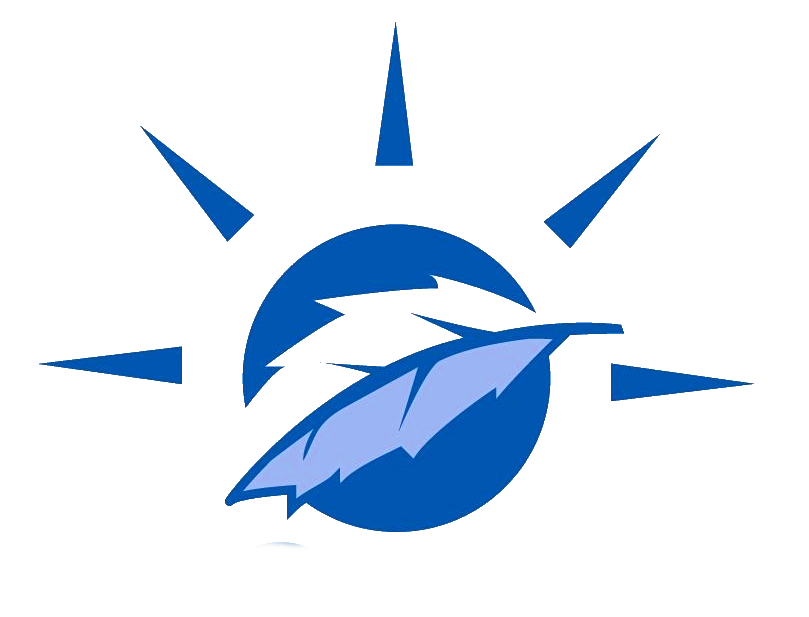 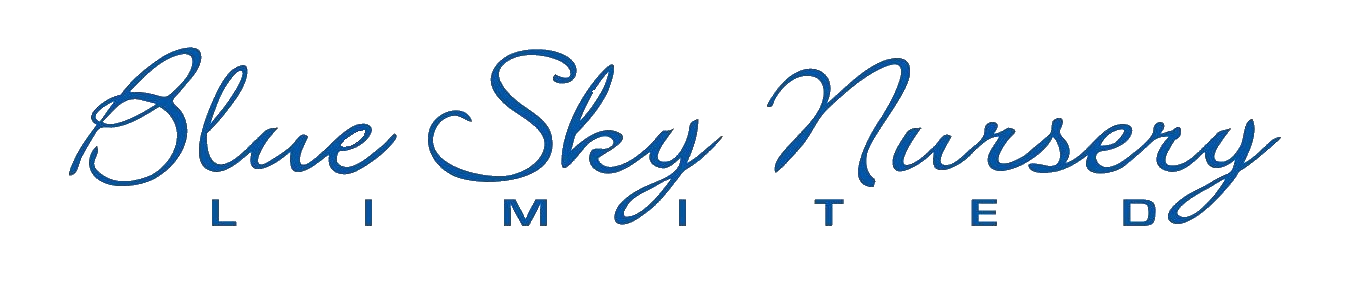 New Perennial
Beamsville, ON
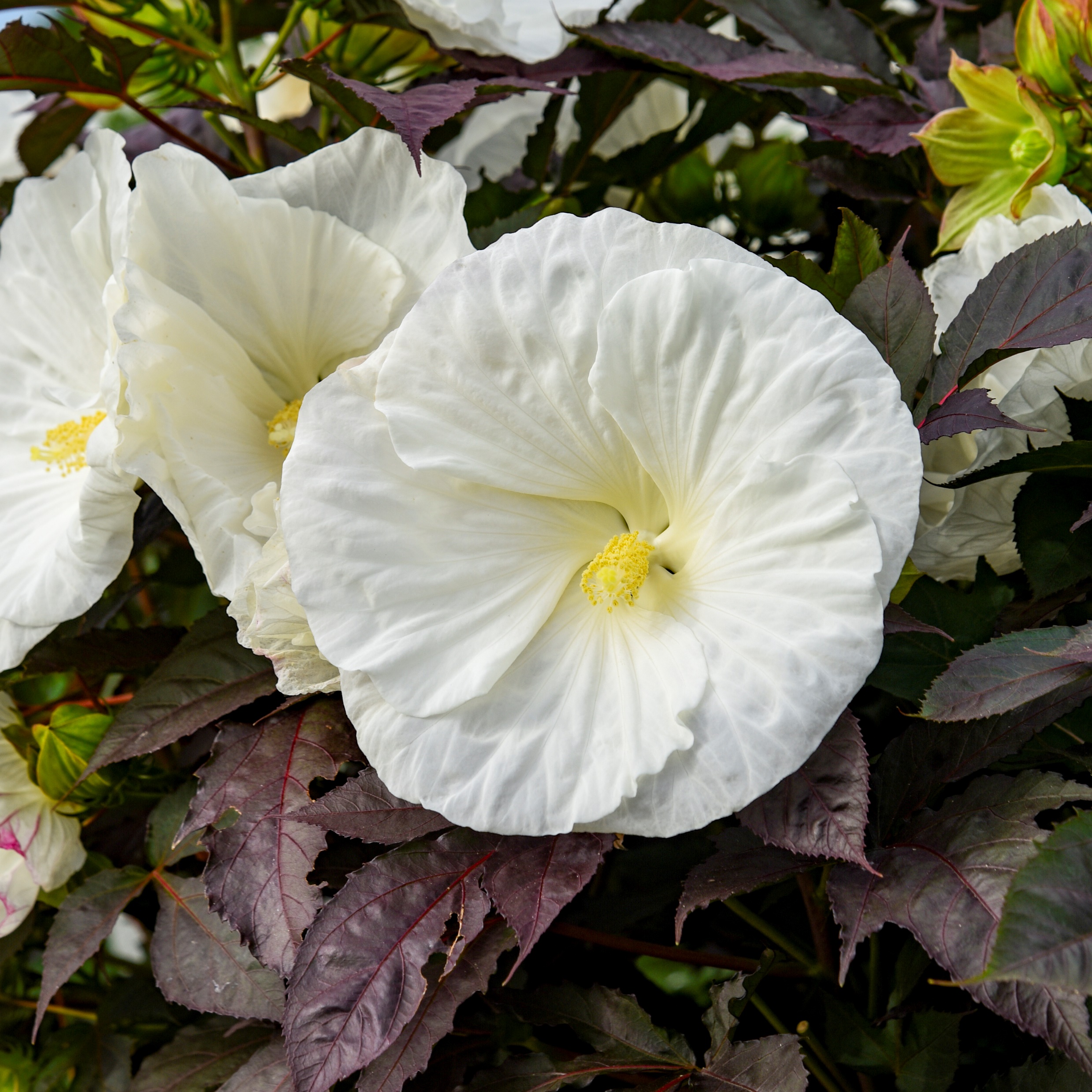 HibiscusCOOKIES AND CREAM
(Summerific® Collection)
(Rose Mallow)
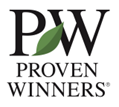 Photo Courtesy of Walters Gardens, Inc.
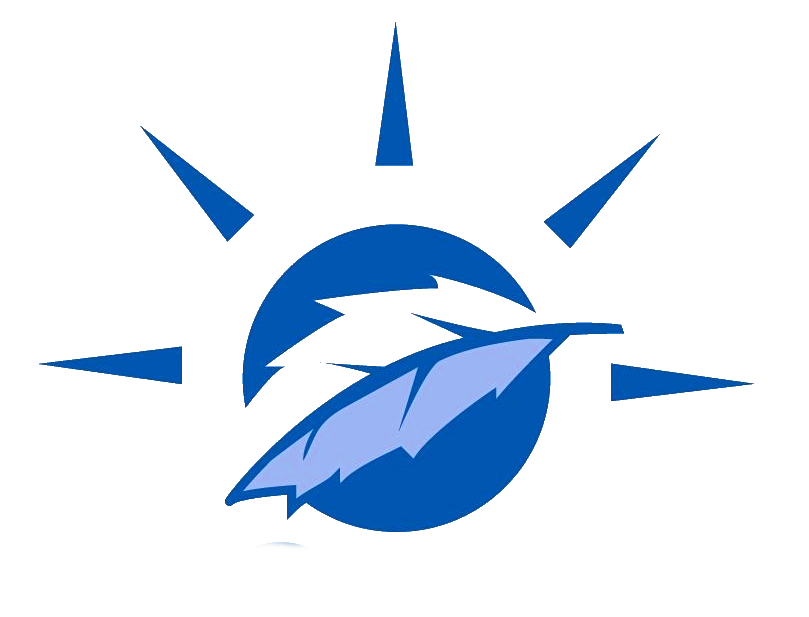 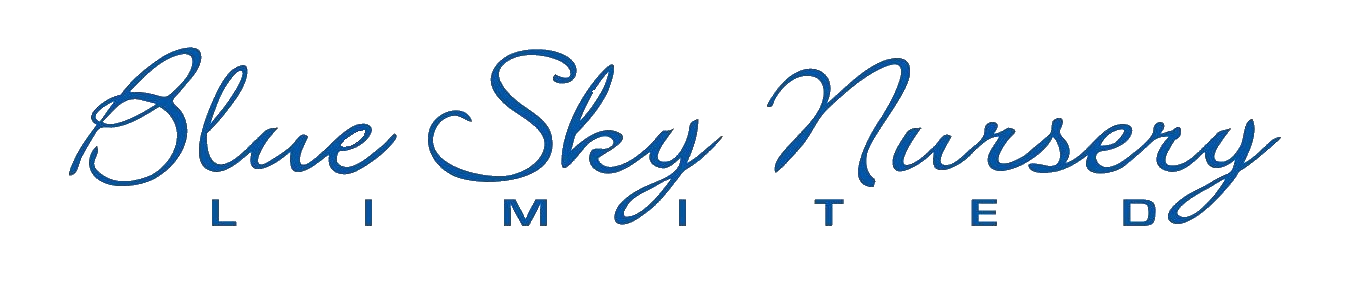 New Perennial
Beamsville, ON
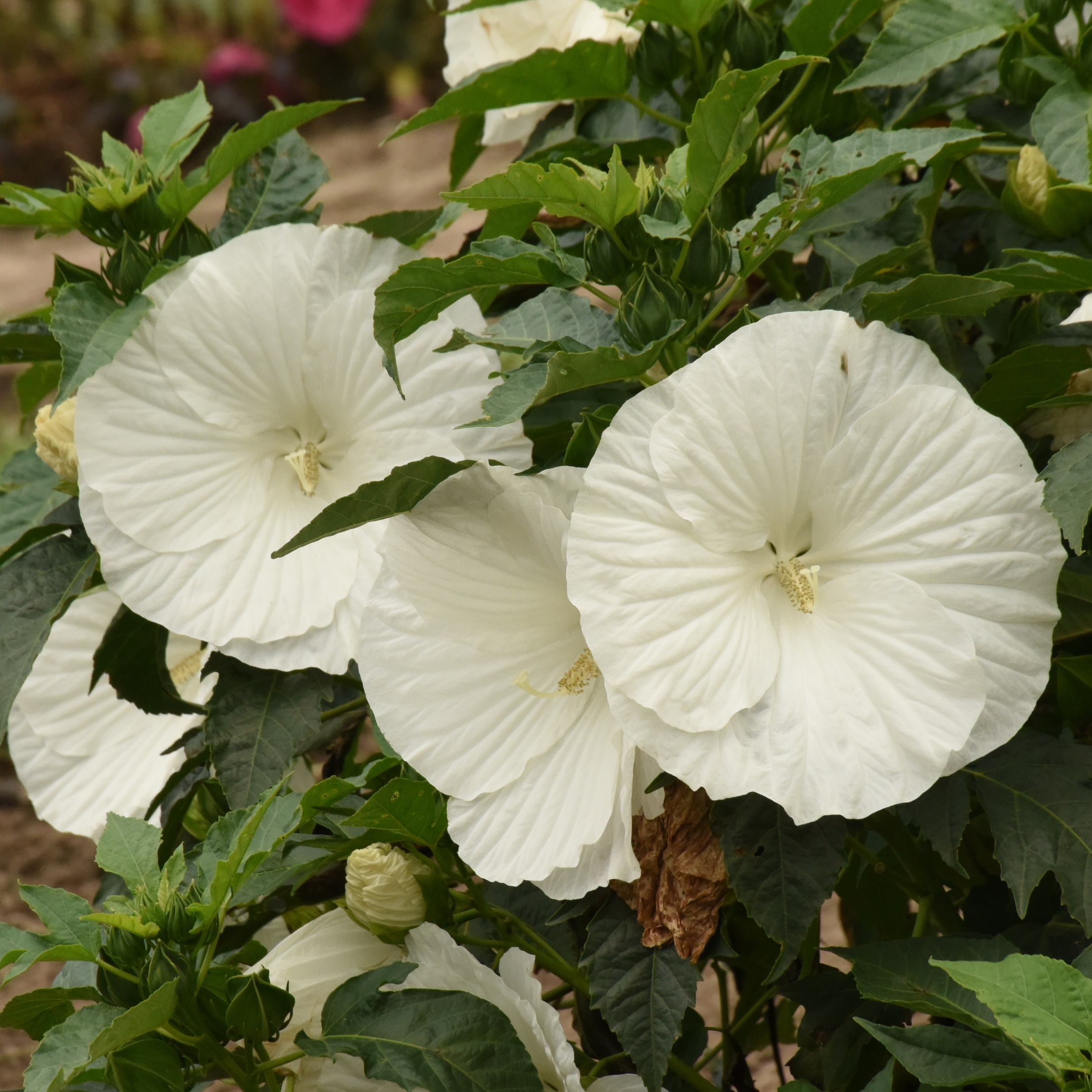 HibiscusMARSHMALLOW MOON
(Rose Mallow)
Photo Courtesy of Walters Gardens, Inc.
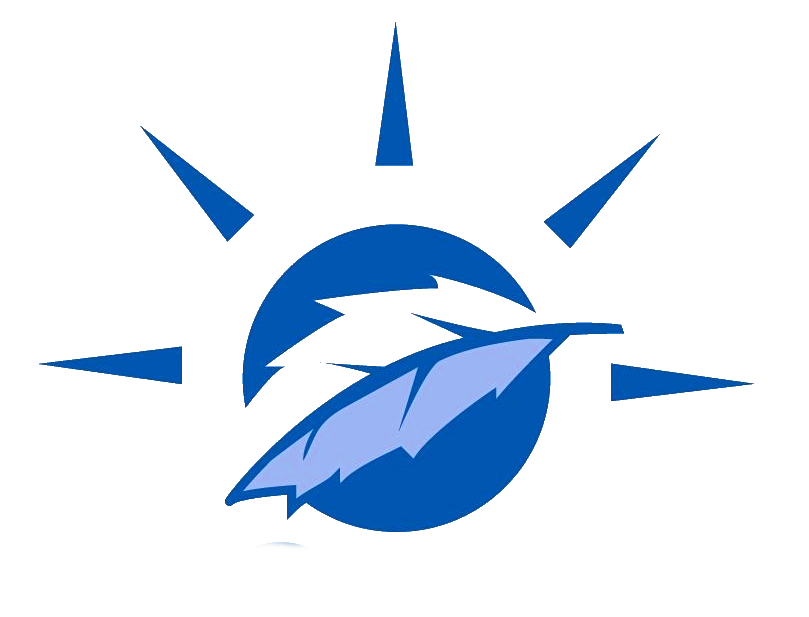 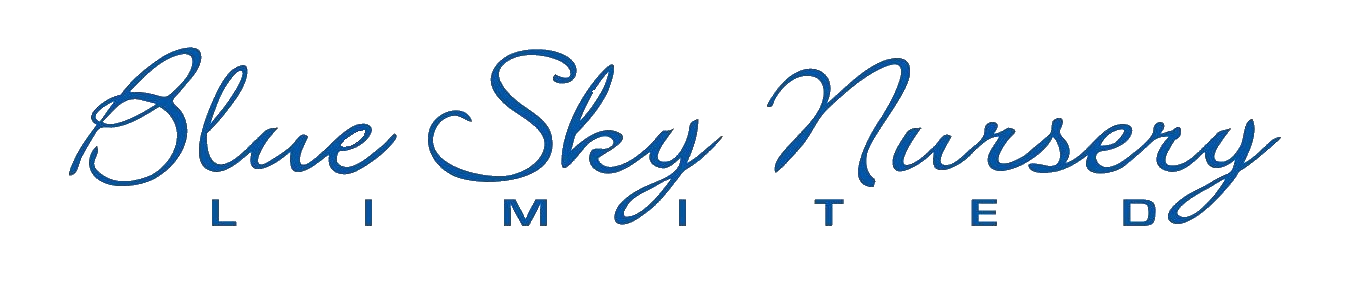 New Shrub
Beamsville, ON
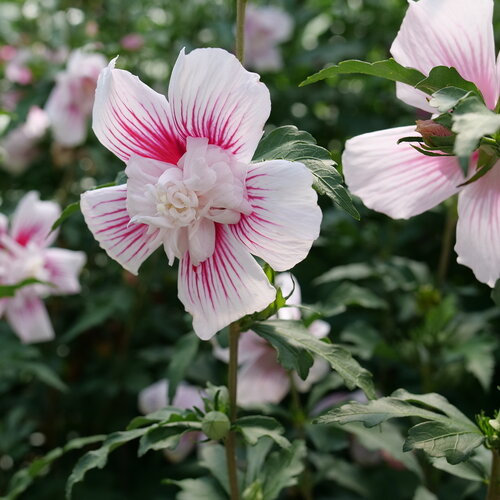 Hibiscus
syriacusSTARBLAST CHIFFON™ 
(Rose Of Sharon)
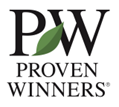 Photo Courtesy of Proven Winners
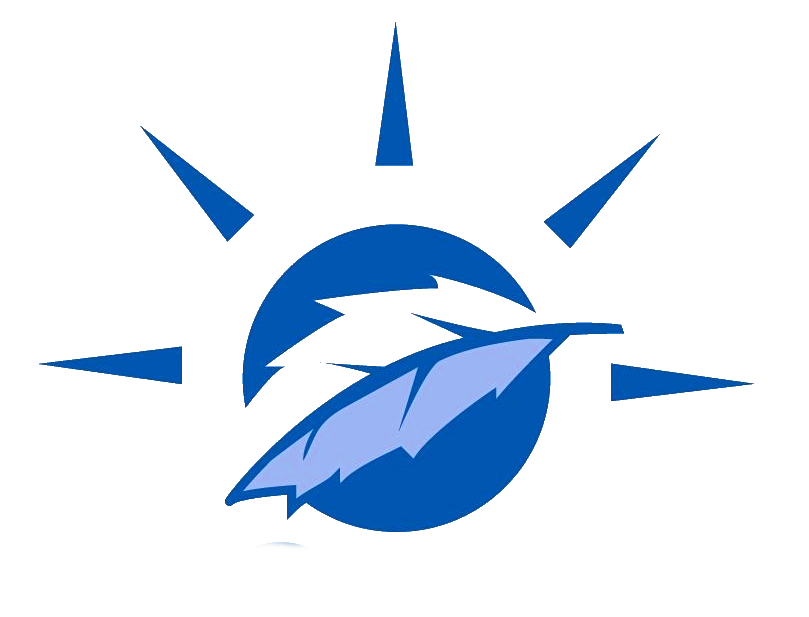 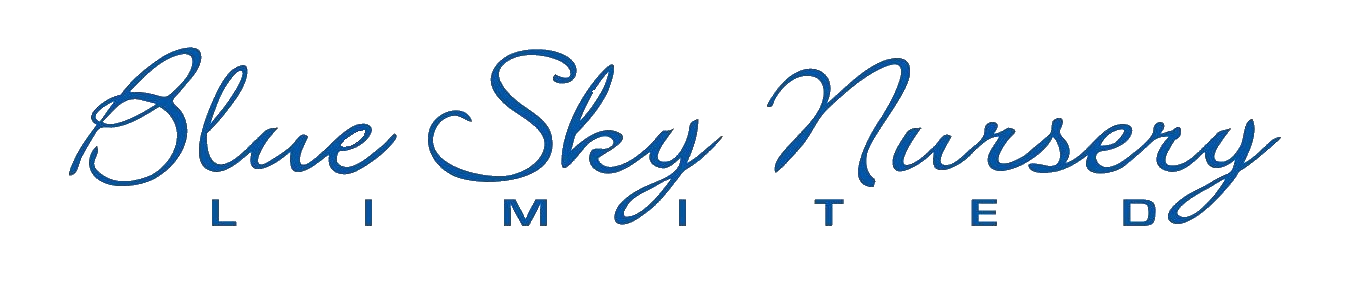 New Perennial
Beamsville, ON
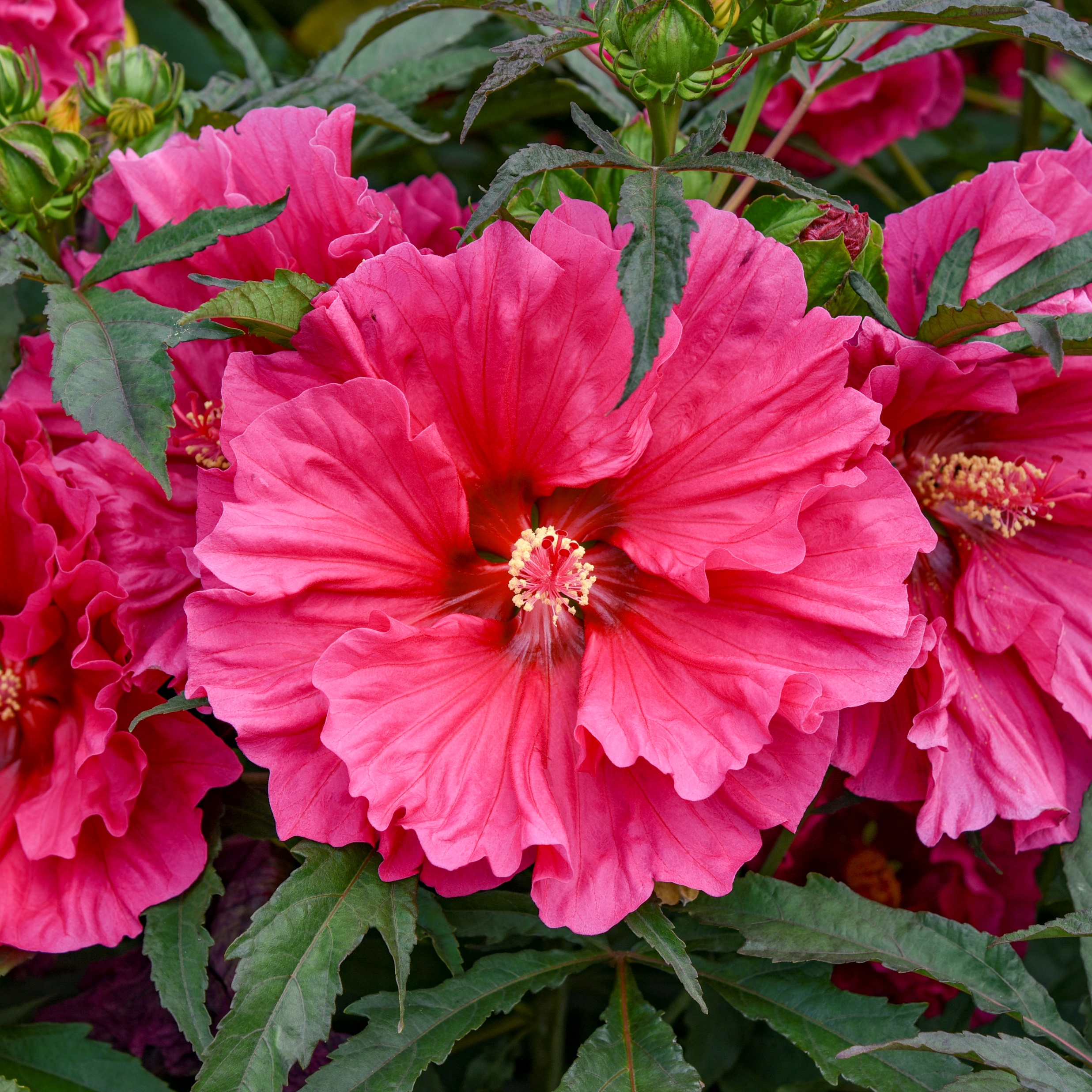 Hibiscus
WATERMELON RUFFLES 
(Rose Mallow)
Photo Courtesy of Walters Gardens, Inc.
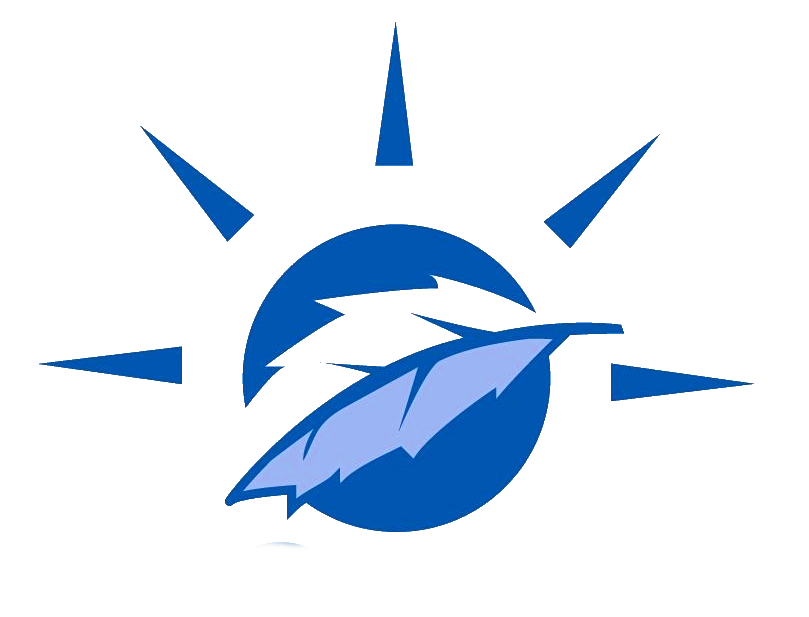 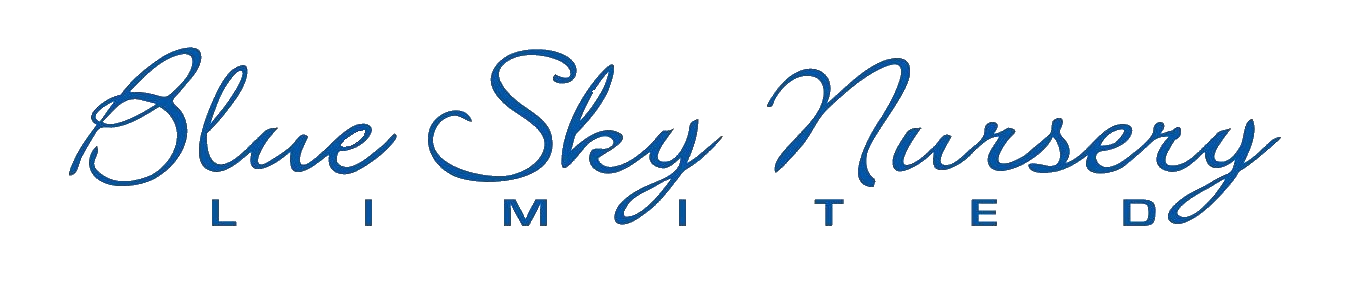 New Perennial
Beamsville, ON
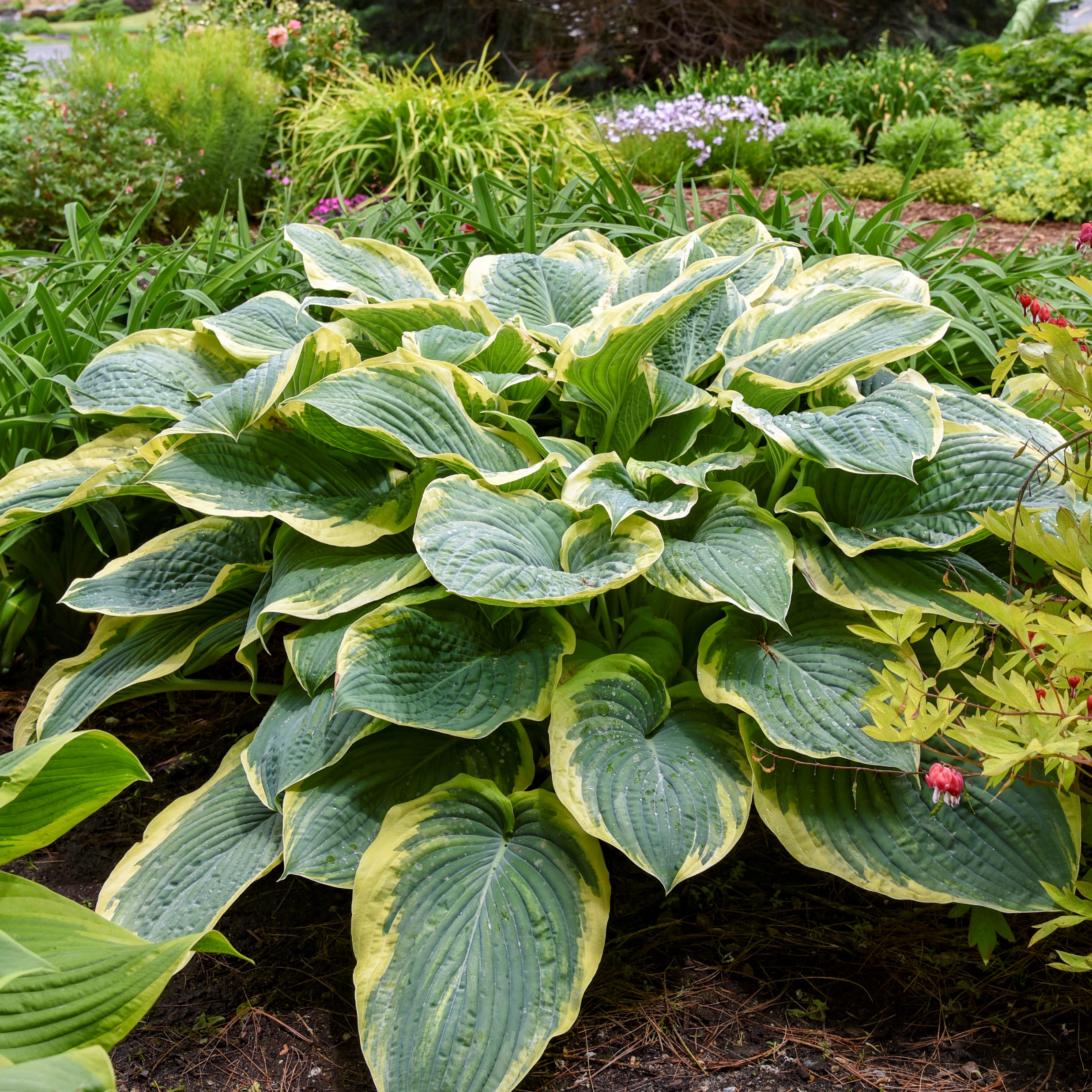 Hosta
GIGANTOSAURUS(Extra Large)
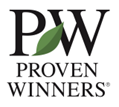 Photo Courtesy of Walters Gardens, Inc.
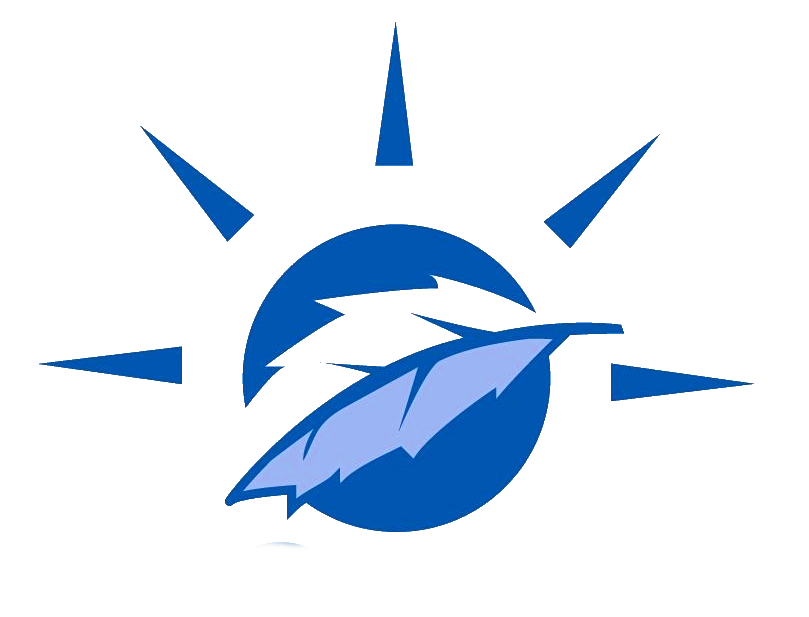 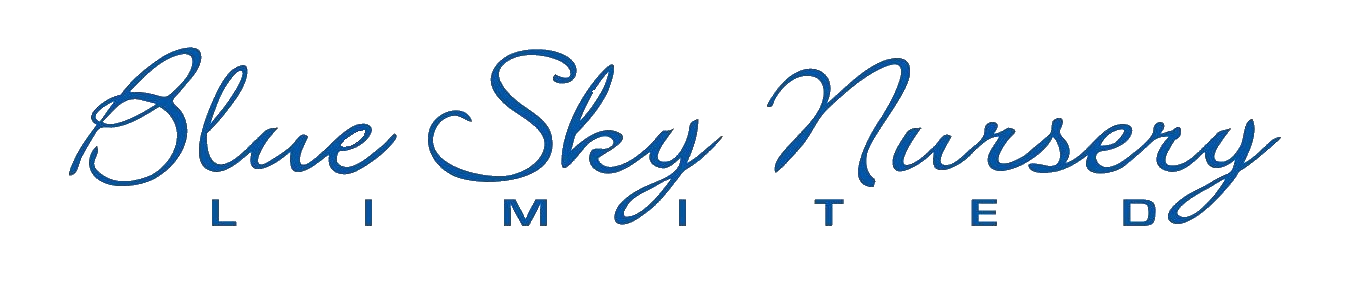 New Perennial
Beamsville, ON
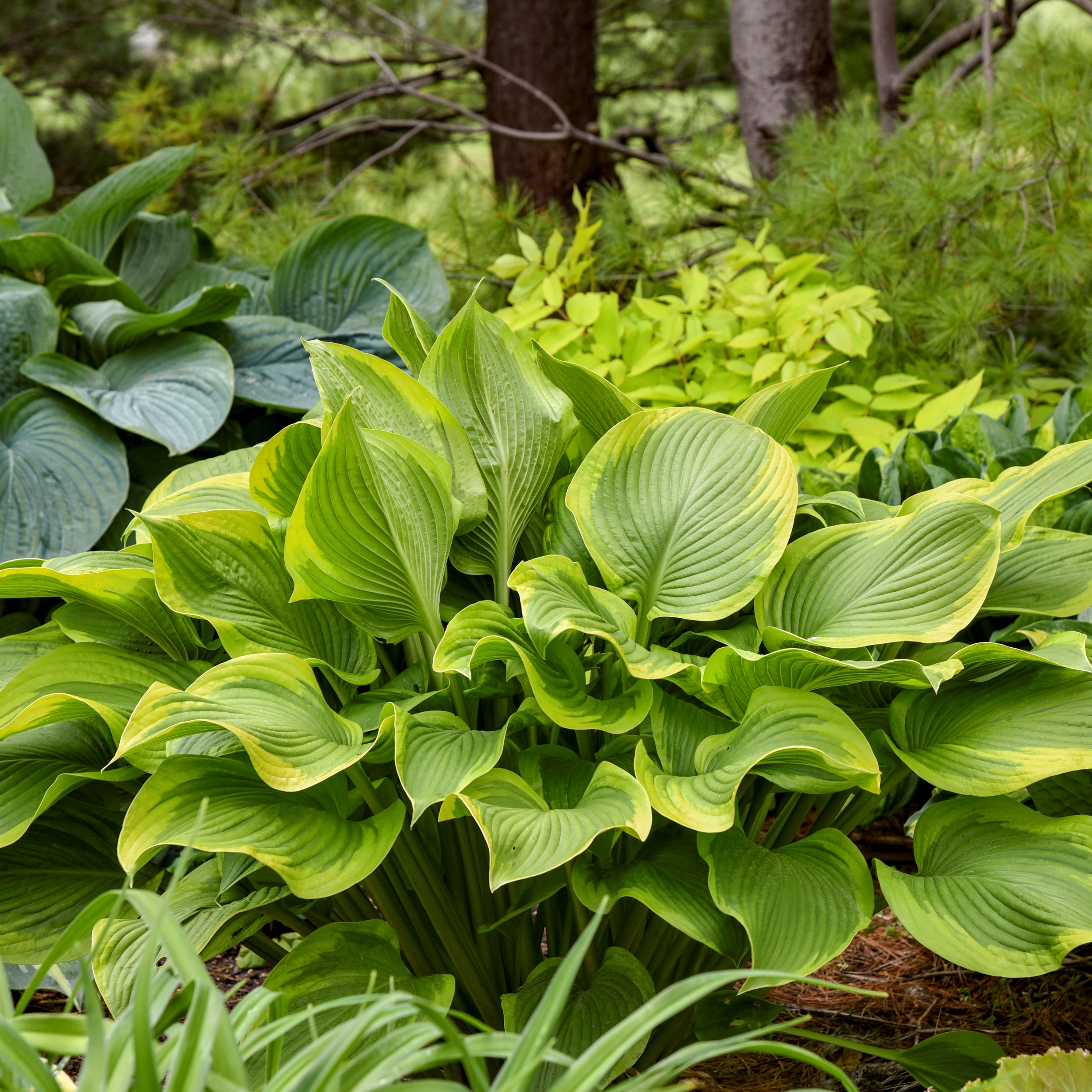 Hosta
LONE STAR(Large)
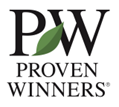 Photo Courtesy of Walters Gardens, Inc.
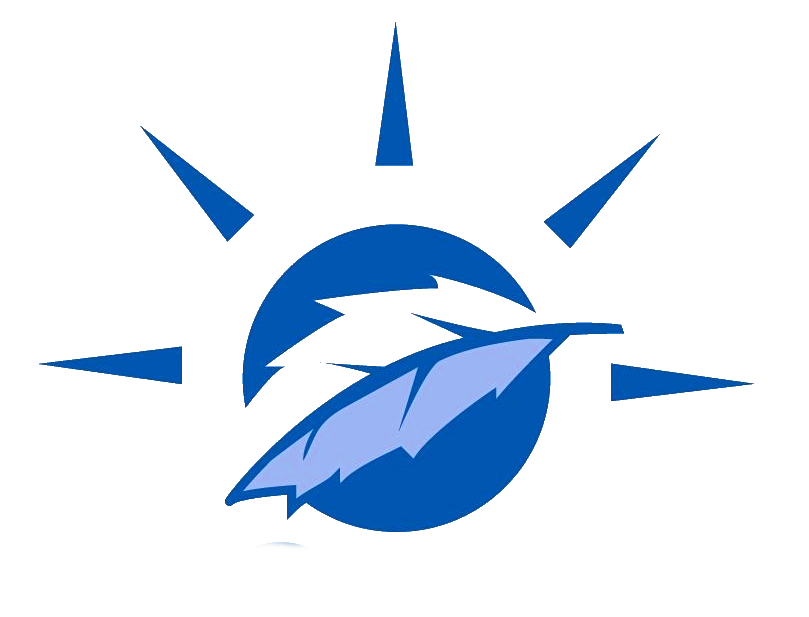 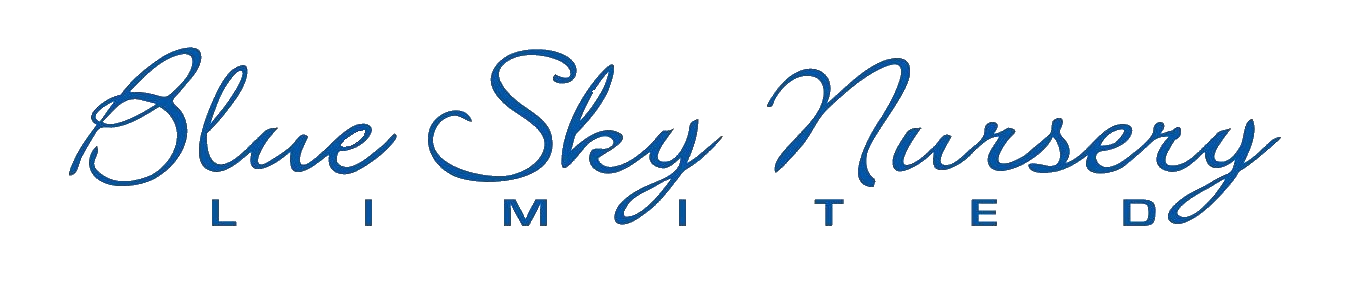 New Perennial
Beamsville, ON
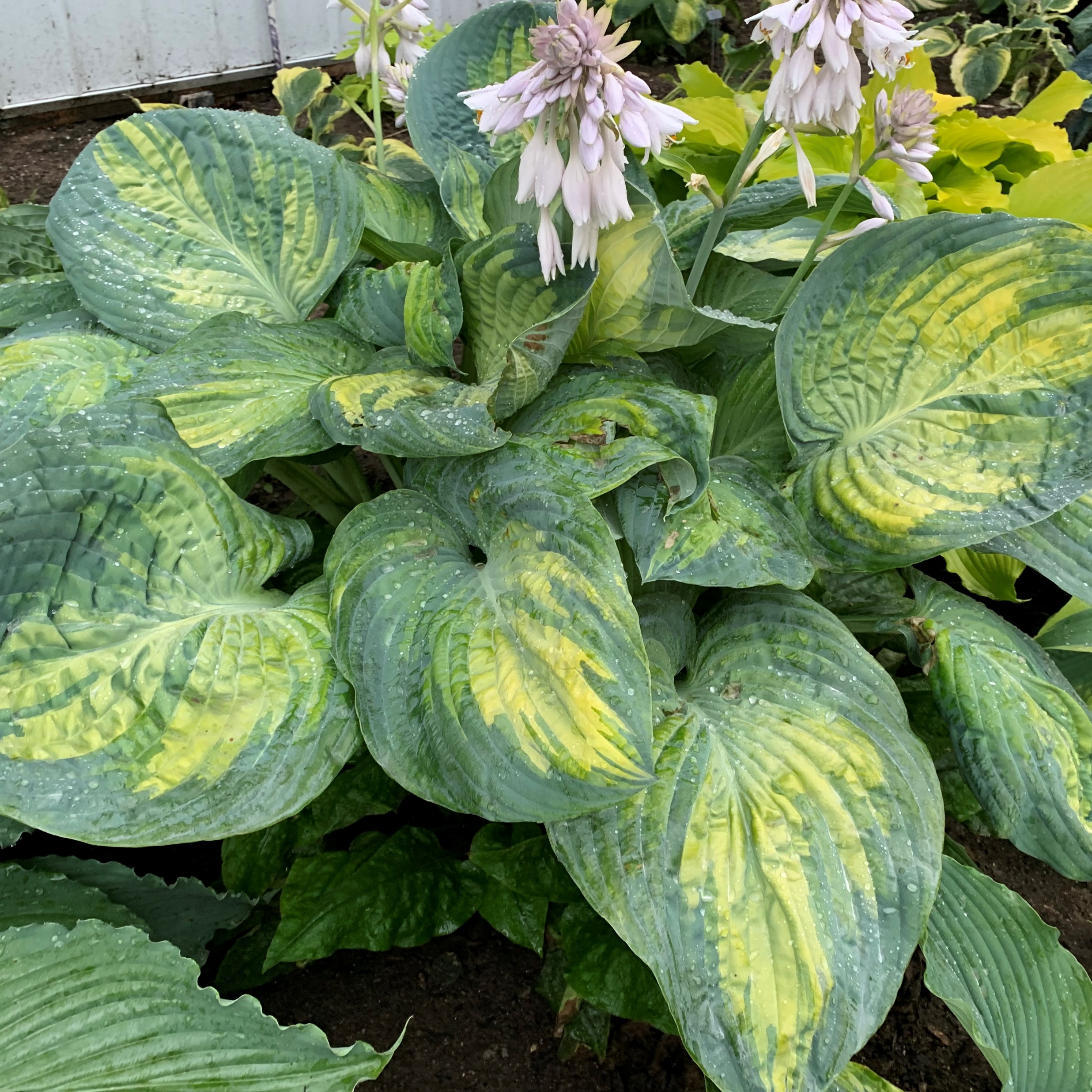 Hosta
SOUND OF MUSIC(Extra Large)
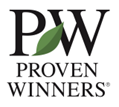 Photo Courtesy of Walters Gardens, Inc.
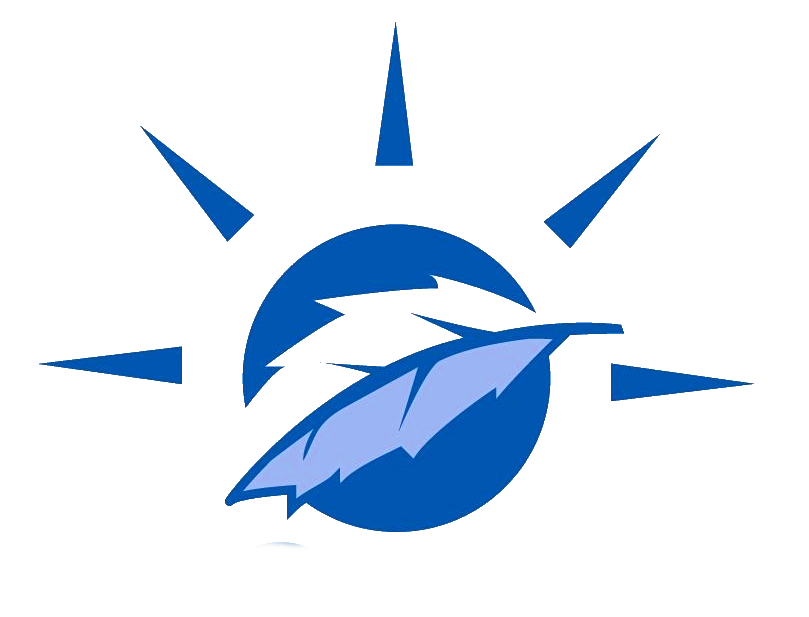 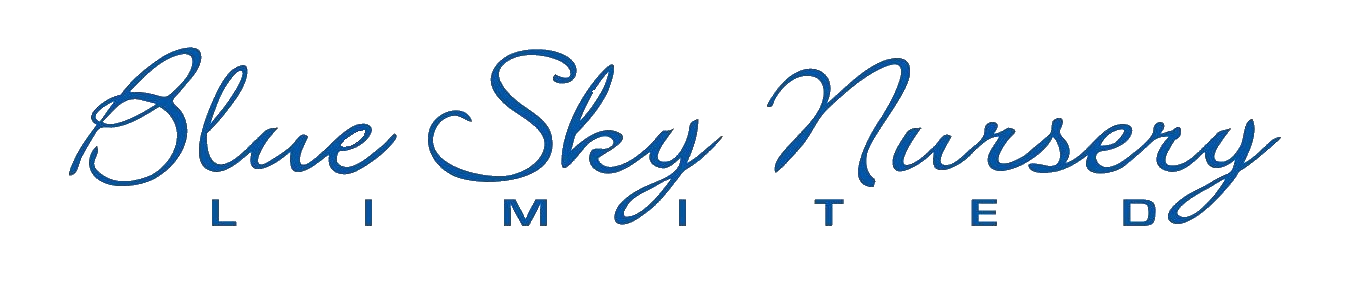 New Perennial
Beamsville, ON
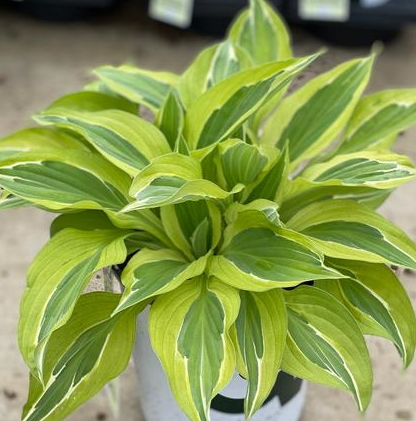 Hosta
YELLOW POLKA DOT BIKINI(Small)
Photo Courtesy of Paridon Horticultural Ltd.
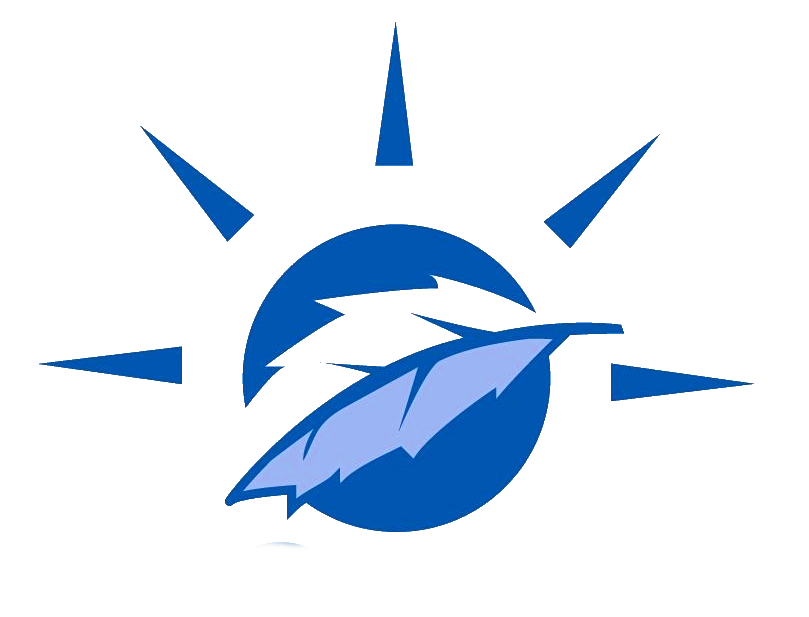 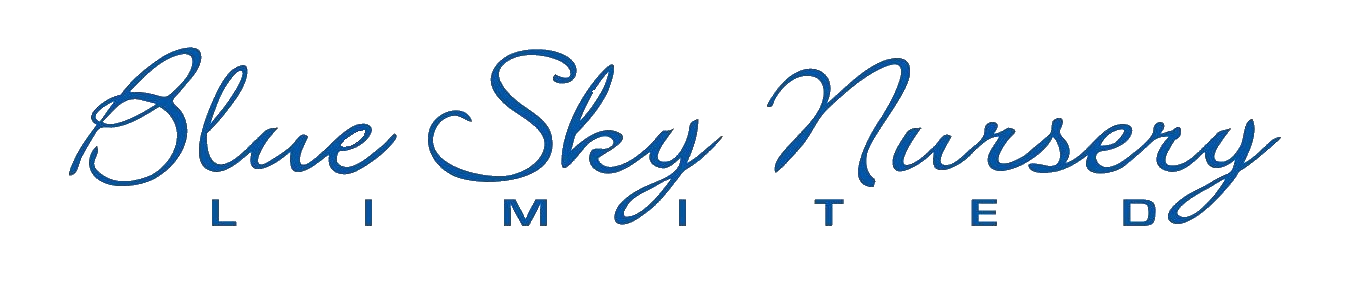 New Shrub
Beamsville, ON
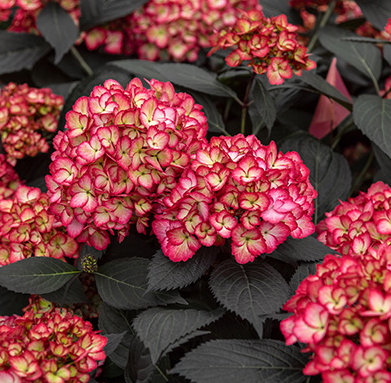 HydrangeamacrophyllaECLIPSE® 'Bailmacseven’
(Bigleaf Hydrangea)
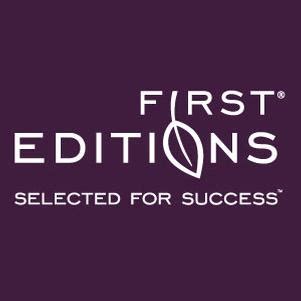 Photo courtesy of Bailey® Nurseries
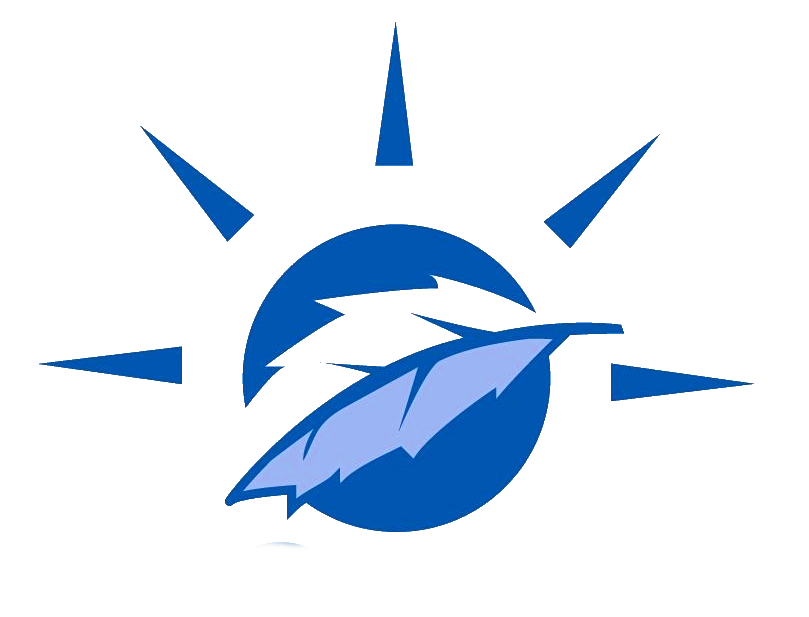 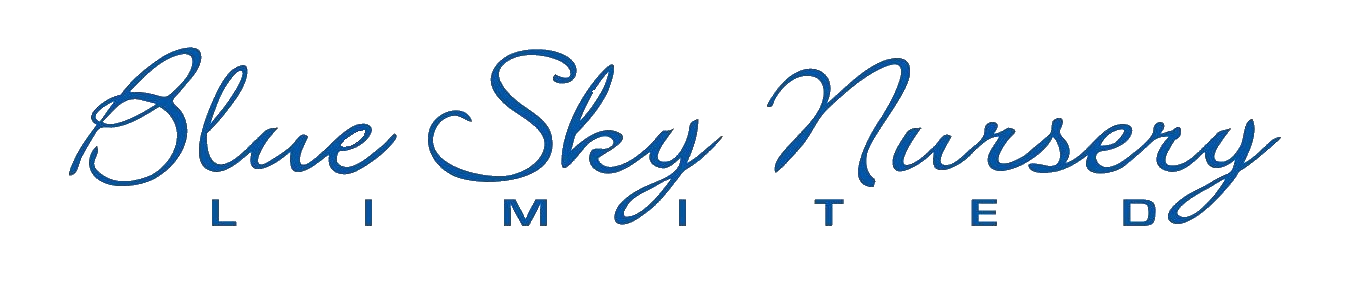 New Shrub
Beamsville, ON
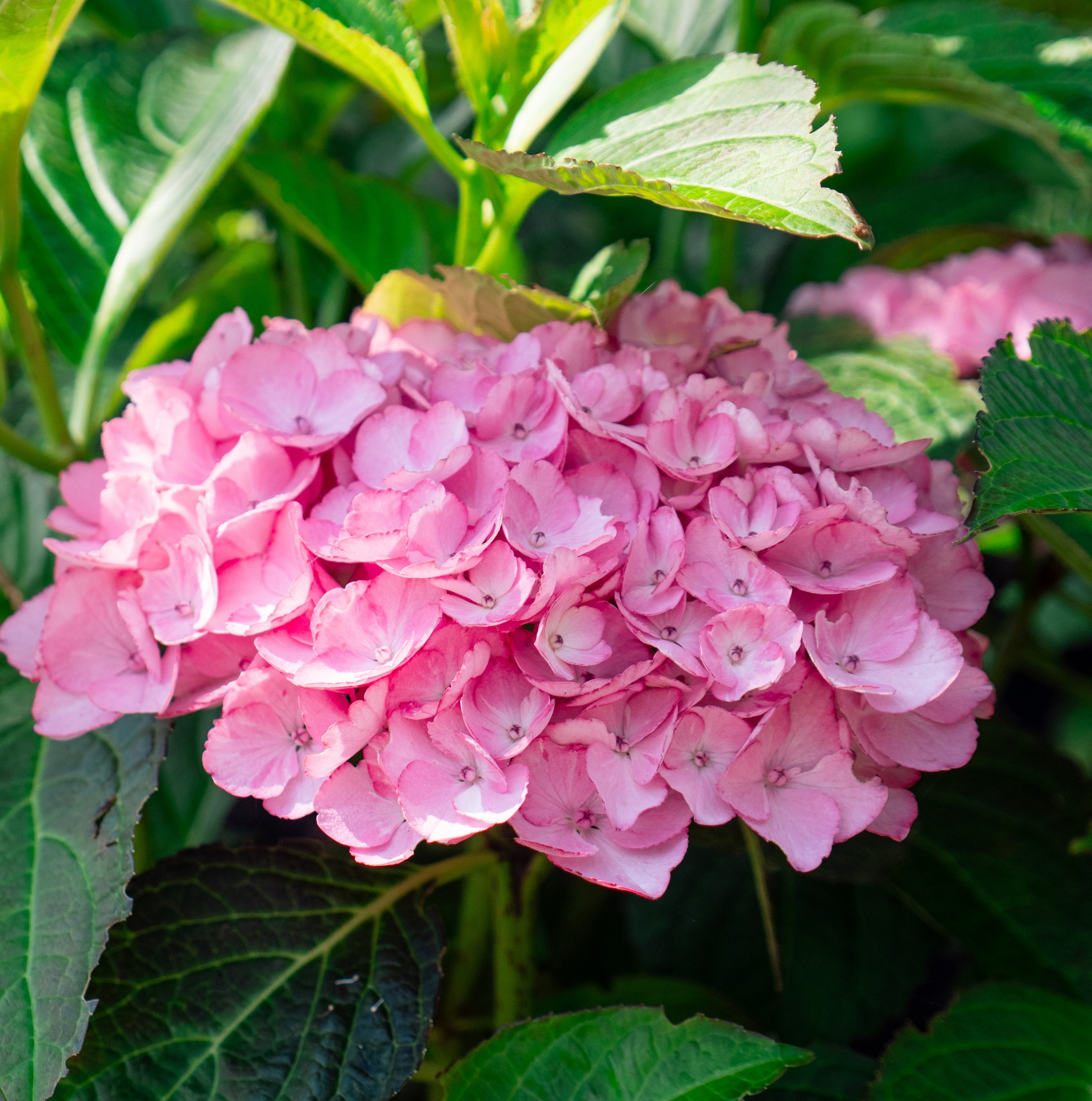 HydrangeamacrophyllaSOUL MATE™   'Hokomasoma’
(Mophead Hydrangea)
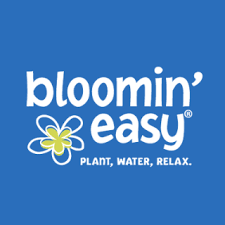 Photo courtesy of Bloomin’ Easy®
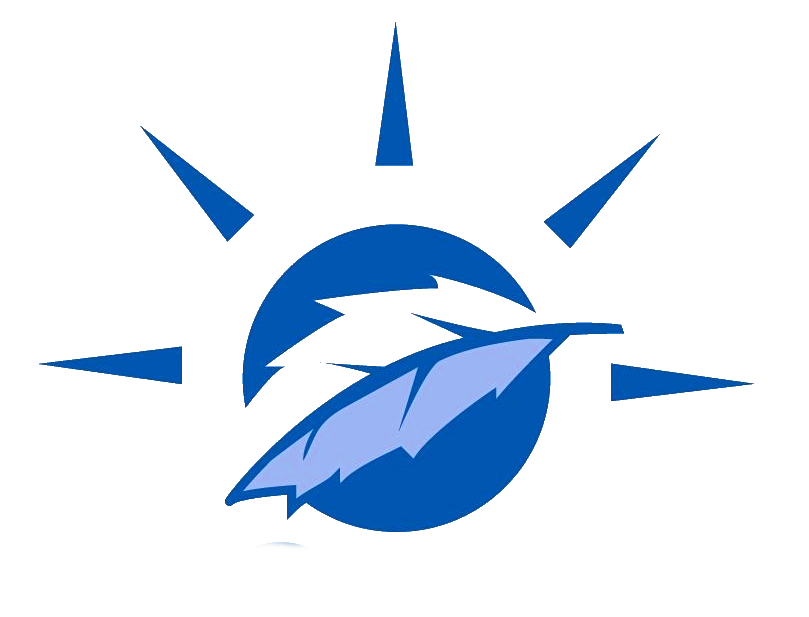 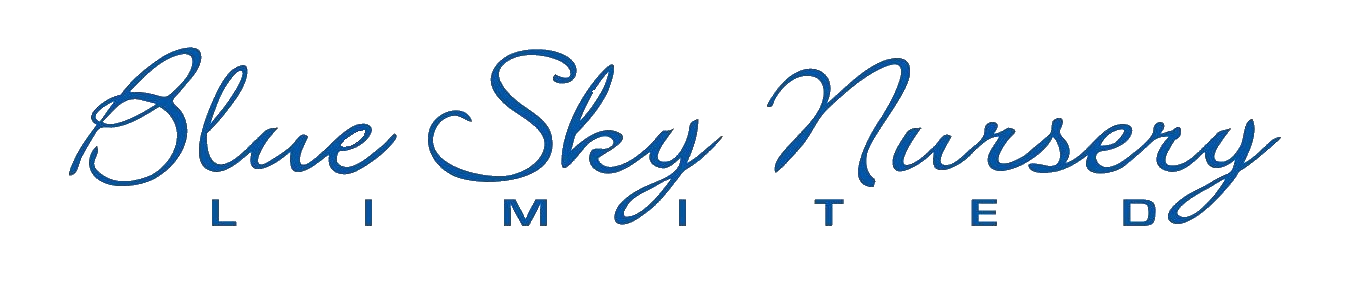 New Shrub
Beamsville, ON
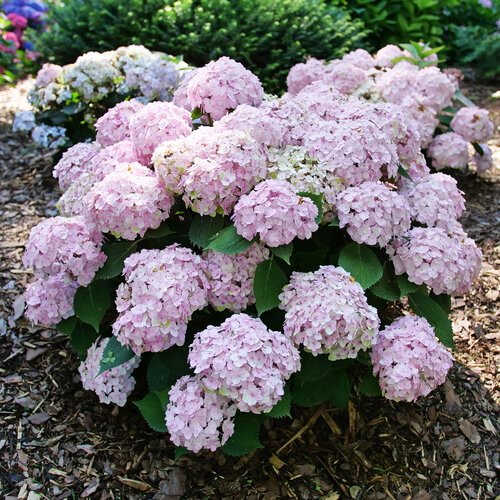 HydrangeamacrophyllaWEE BIT INNOCENT™   ’SMNHMC’
(Bigleaf Hydrangea)
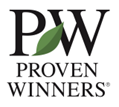 Photo courtesy of Proven Winners
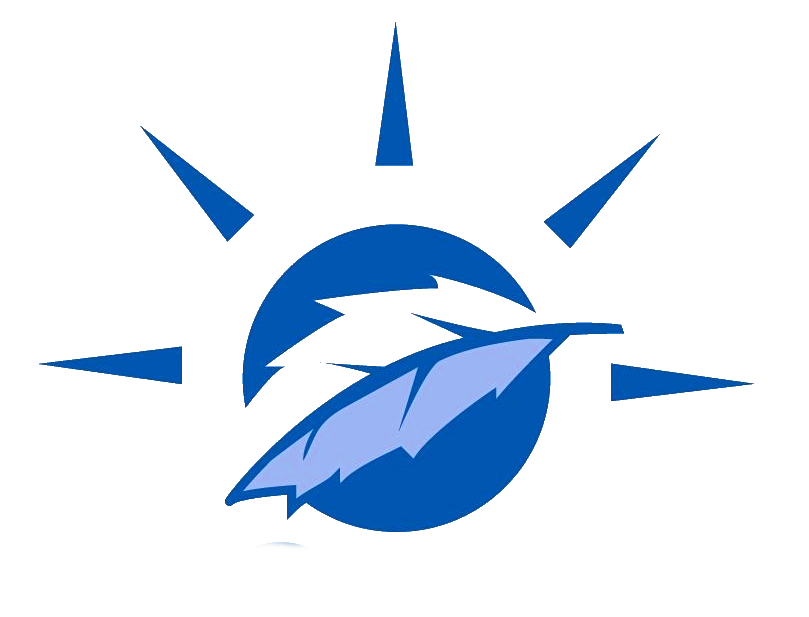 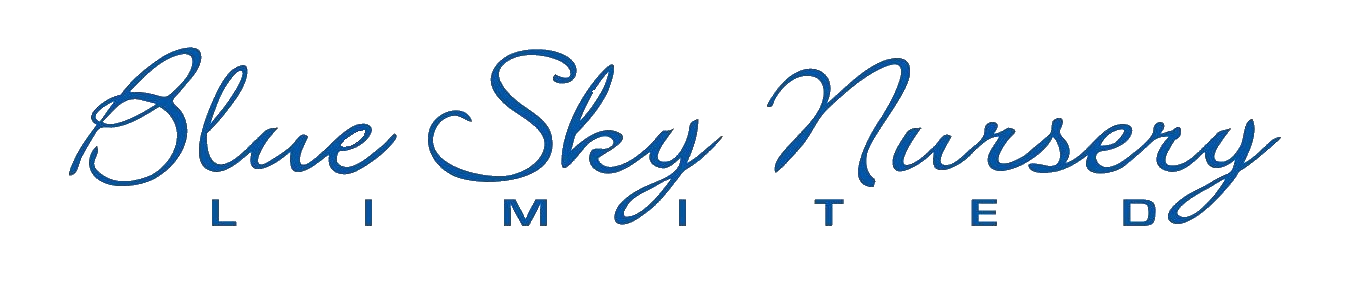 New Shrub
Beamsville, ON
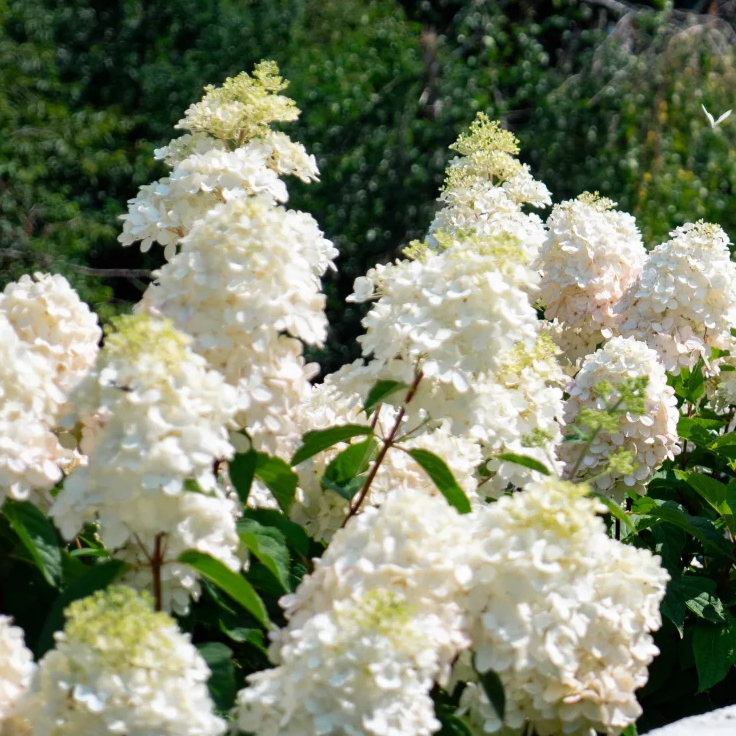 HydrangeapaniculataBOUNCY
(Panicle Hydrangea)
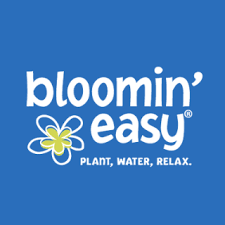 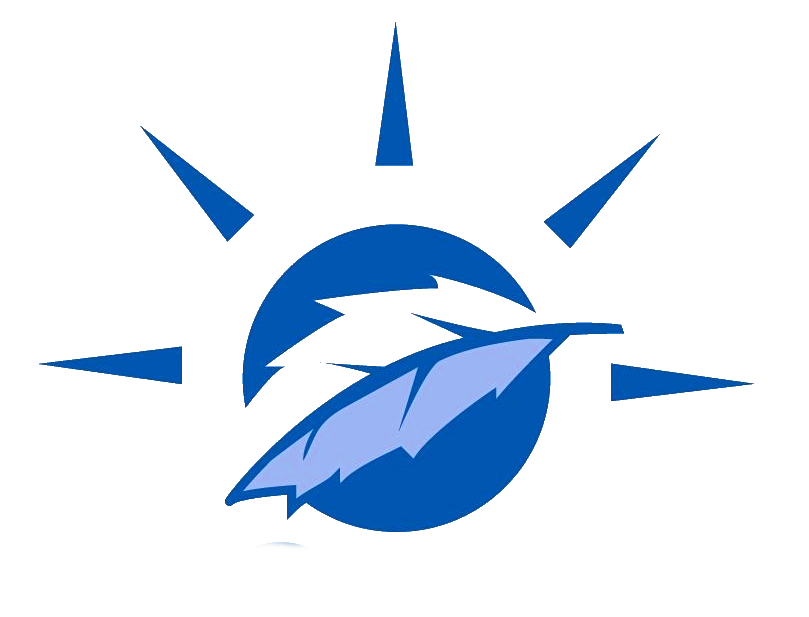 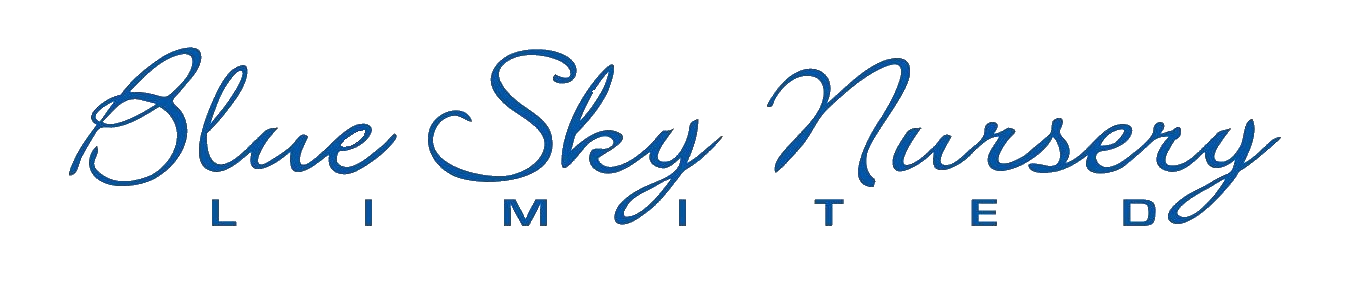 New Shrub
Beamsville, ON
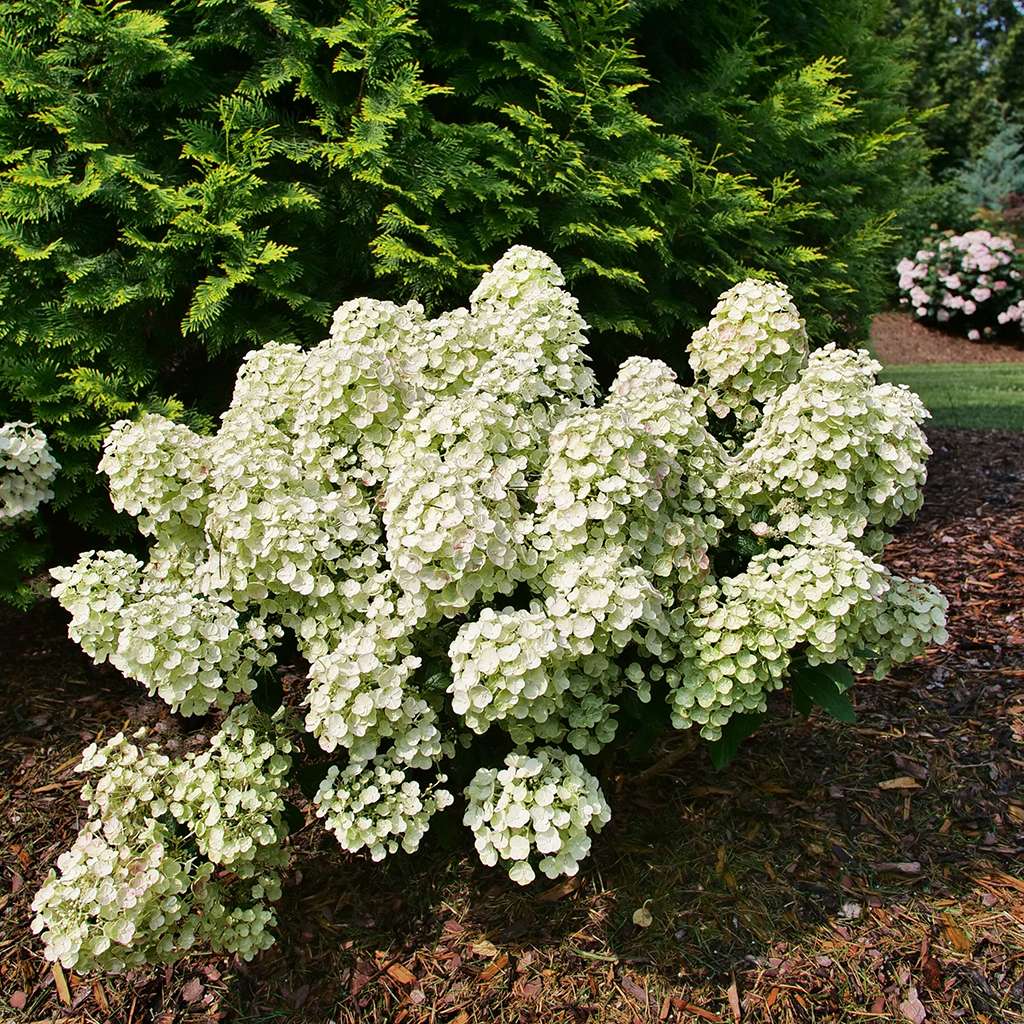 HydrangeapaniculataTINY QUICK FIRE®
(Panicle Hydrangea)
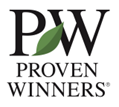 Photo courtesy of Spring Meadow
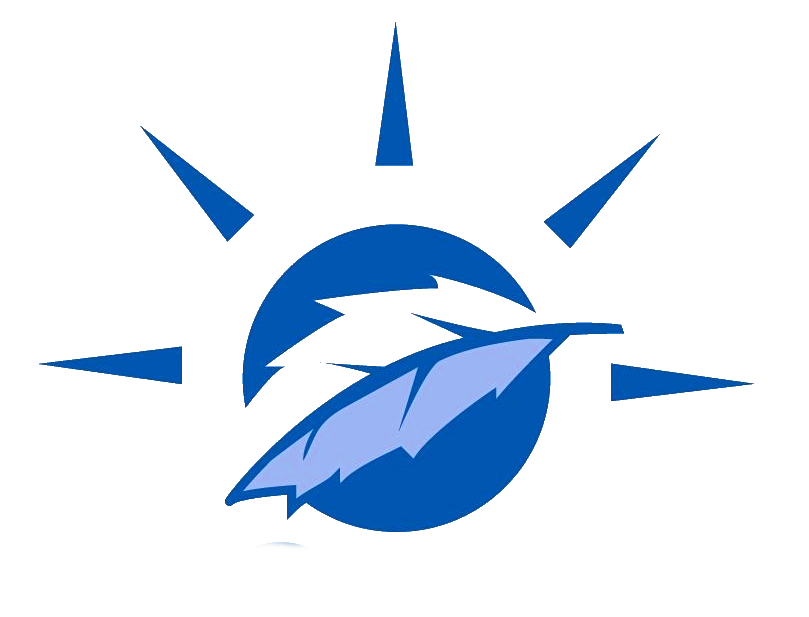 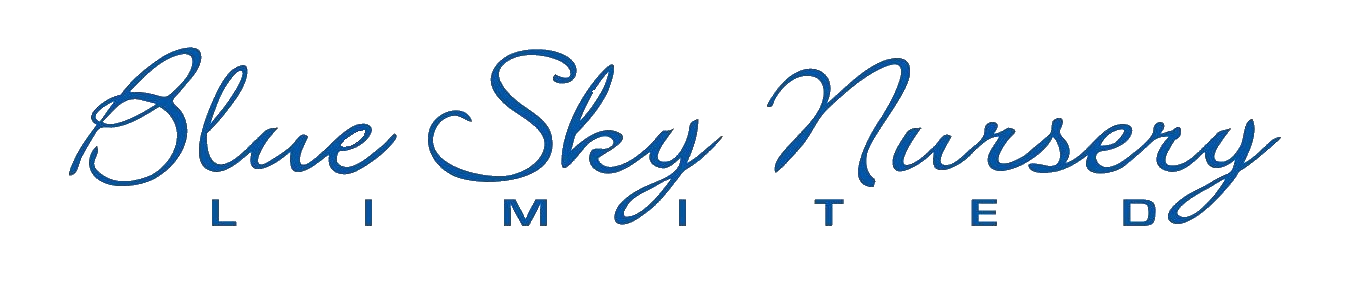 New Perennial
Beamsville, ON
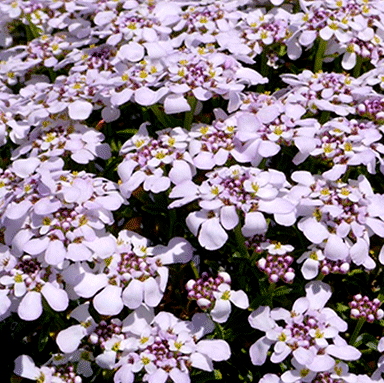 Iberis
sempervirensCANDY SORBET(Candytuft)
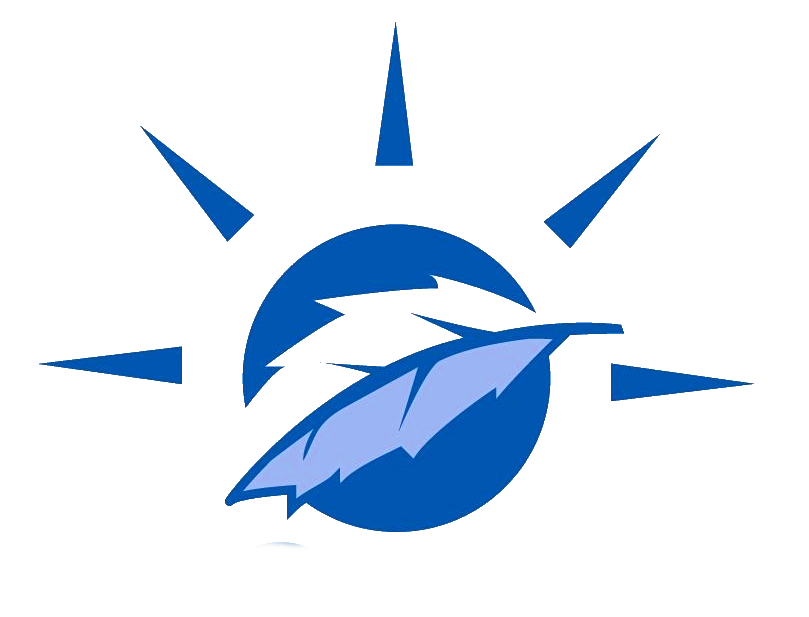 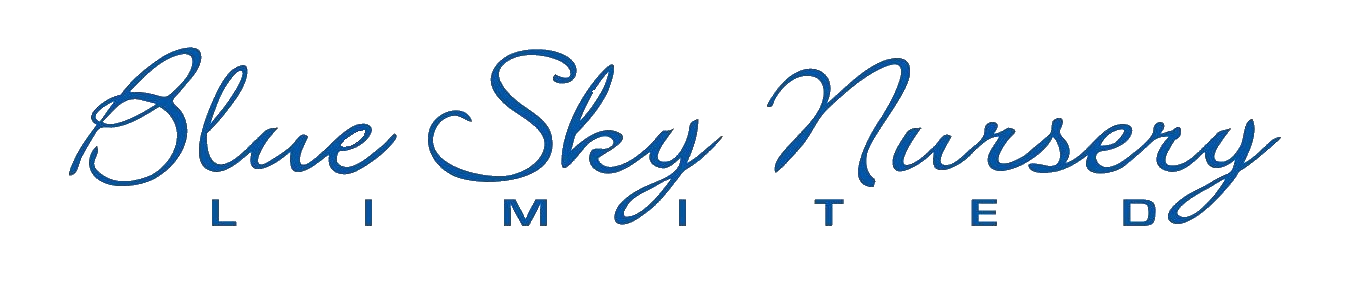 New Perennial
Beamsville, ON
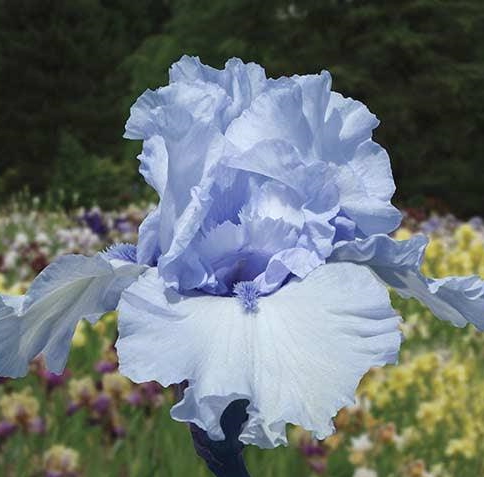 Iris
gemanicaBLUE TRILL(Tall Bearded Iris)
Photo Courtesy of Schreiners Irises
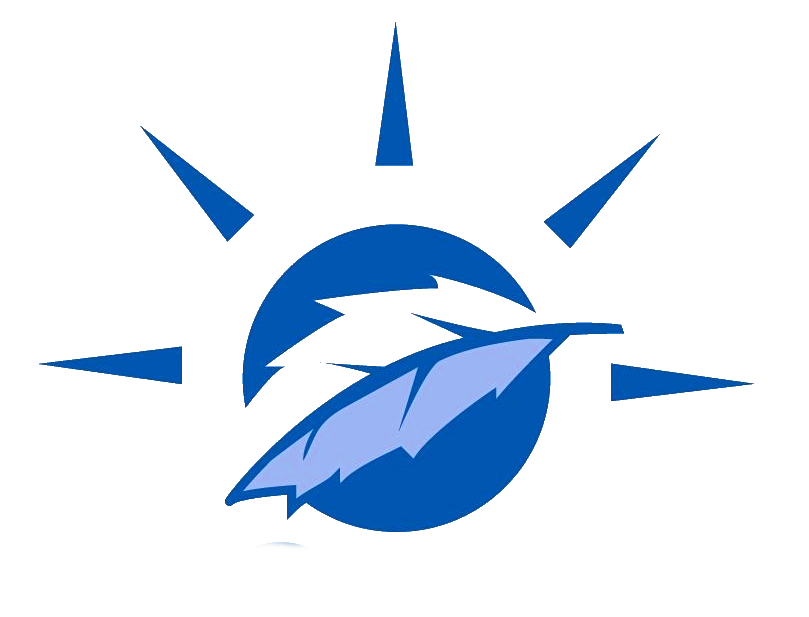 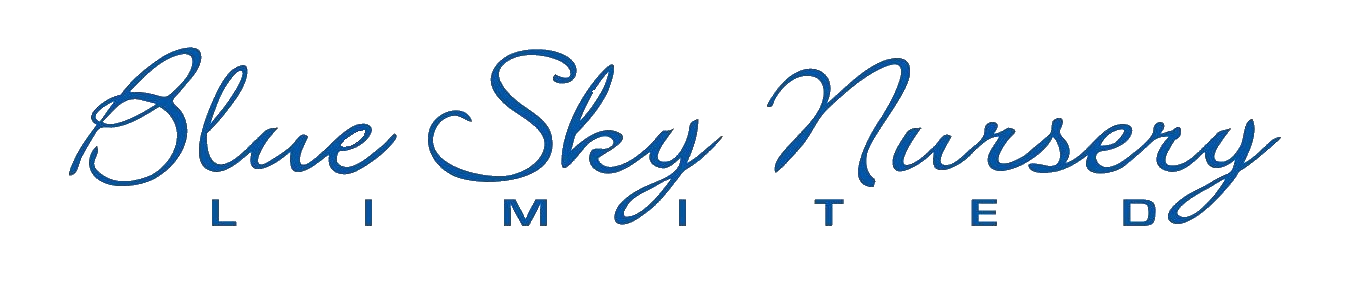 New Perennial
Beamsville, ON
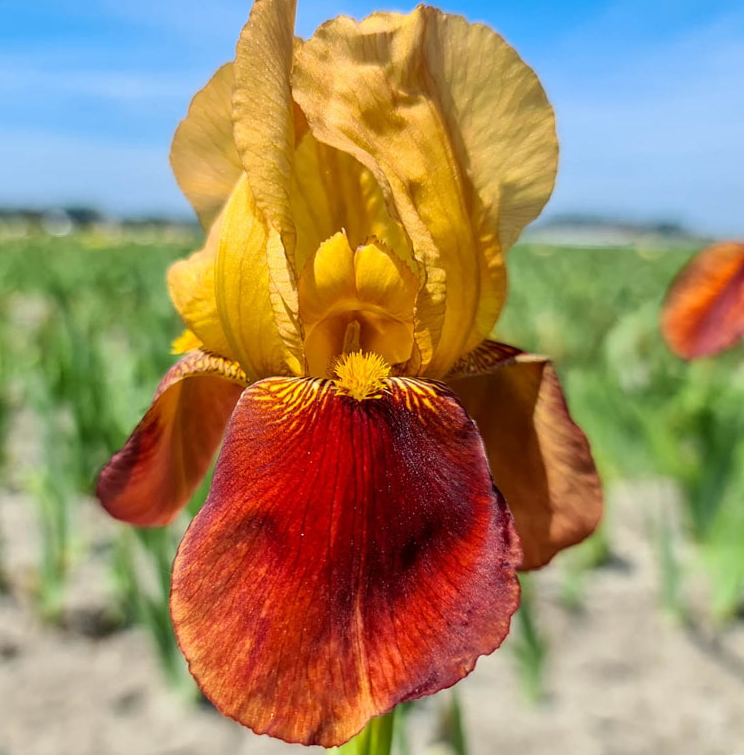 Iris
gemanicaCALIGULA(Tall Bearded Iris)
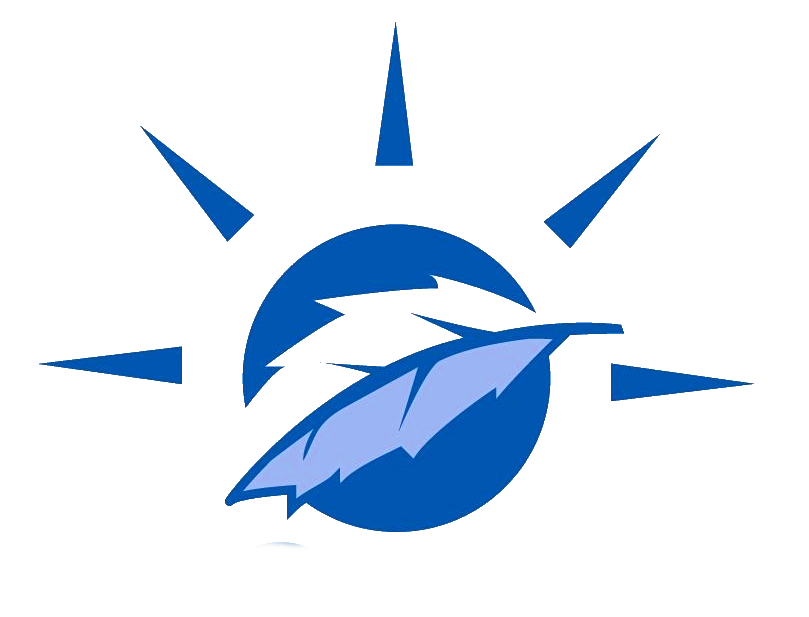 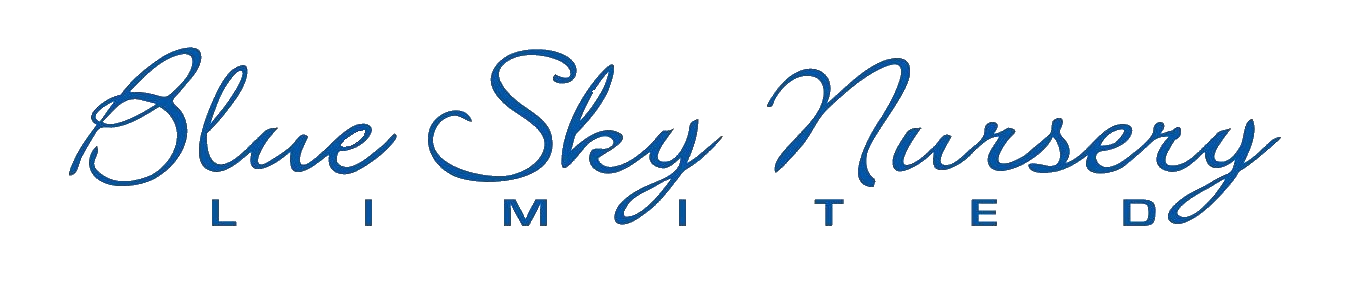 New Perennial
Beamsville, ON
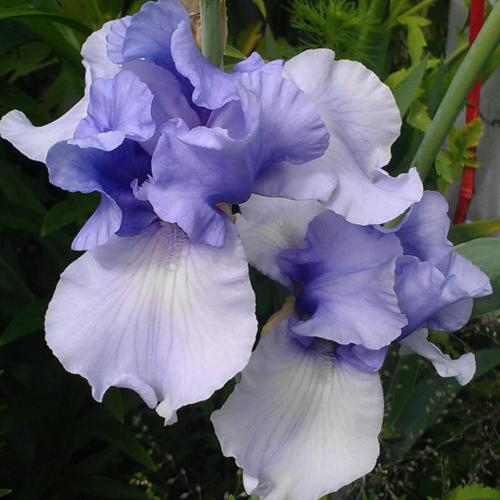 Iris
gemanicaEDGE OF WINTER(Tall Bearded Iris)
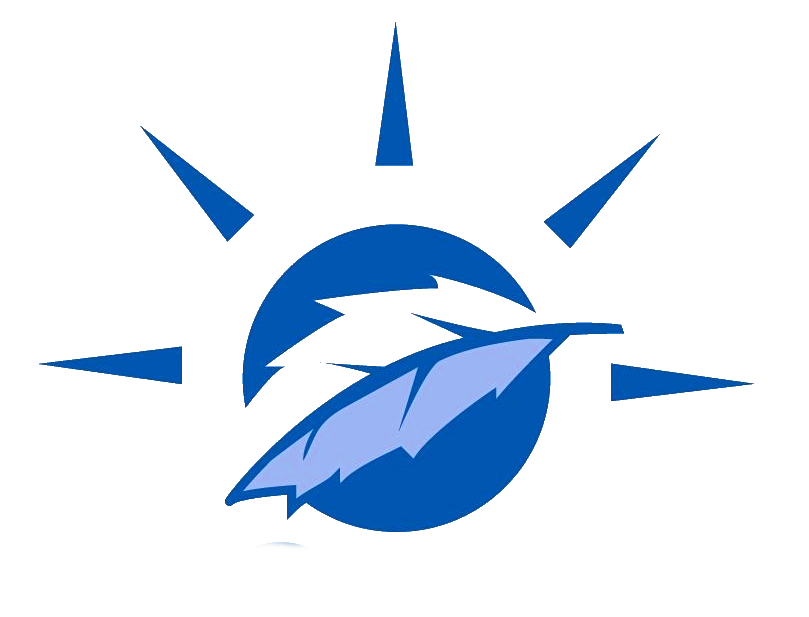 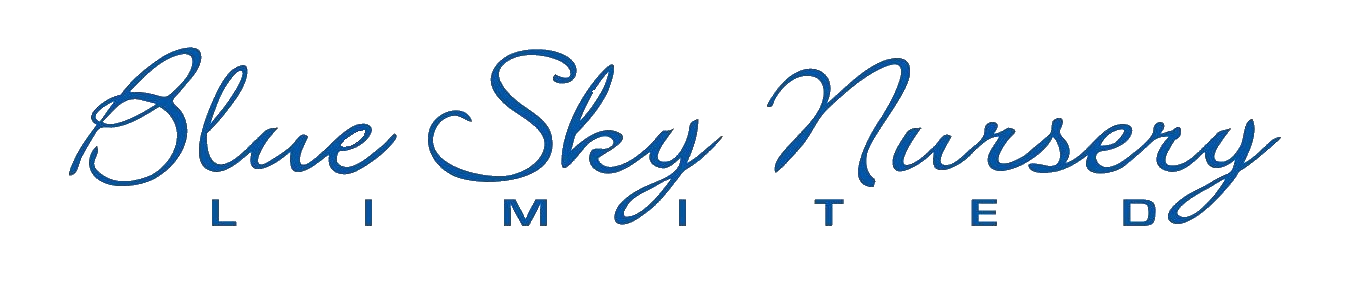 New Perennial
Beamsville, ON
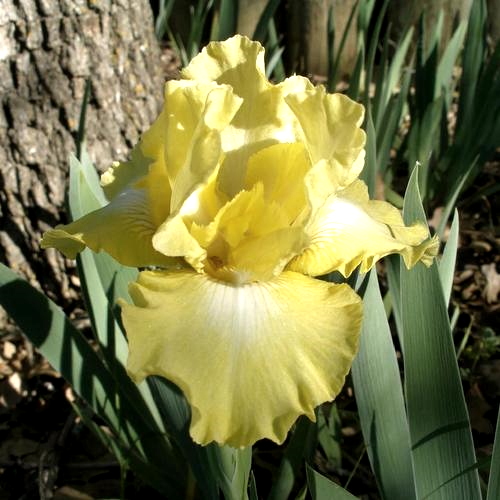 Iris
gemanicaLEMON POP(Tall Bearded Iris)
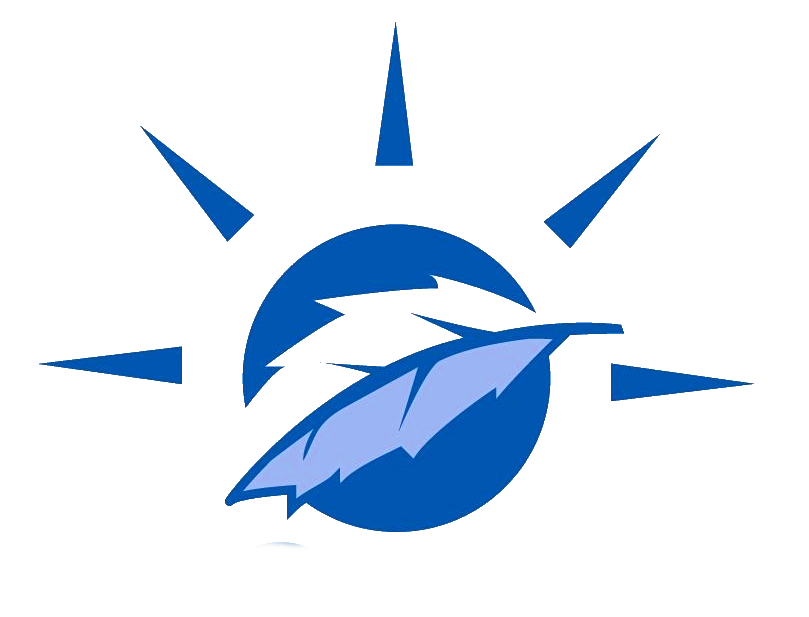 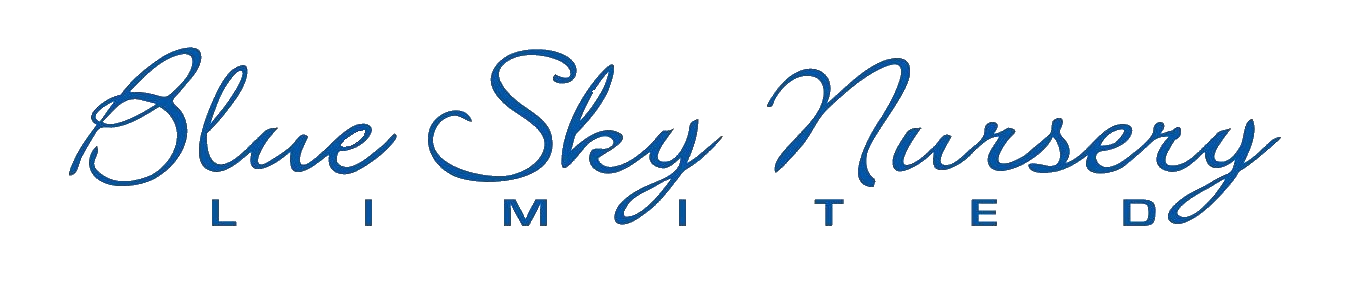 New Perennial
Beamsville, ON
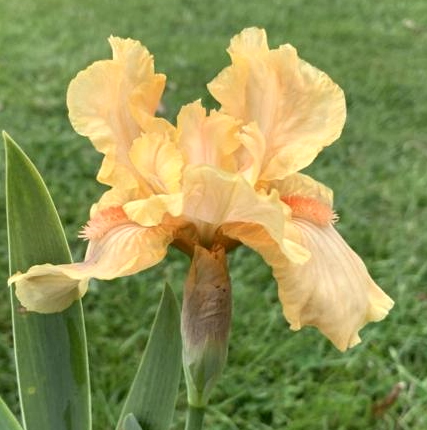 Iris
gemanicaMIDWEST STAR(Tall Bearded Iris)
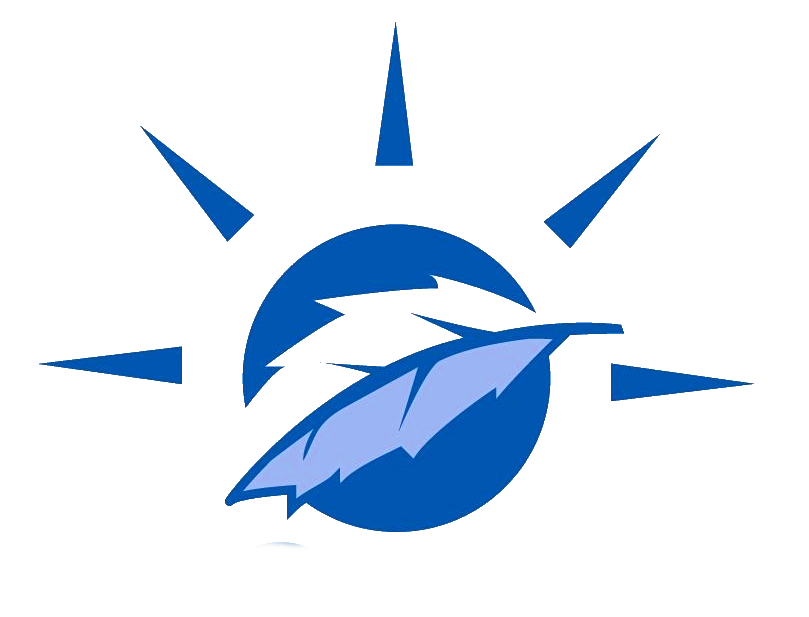 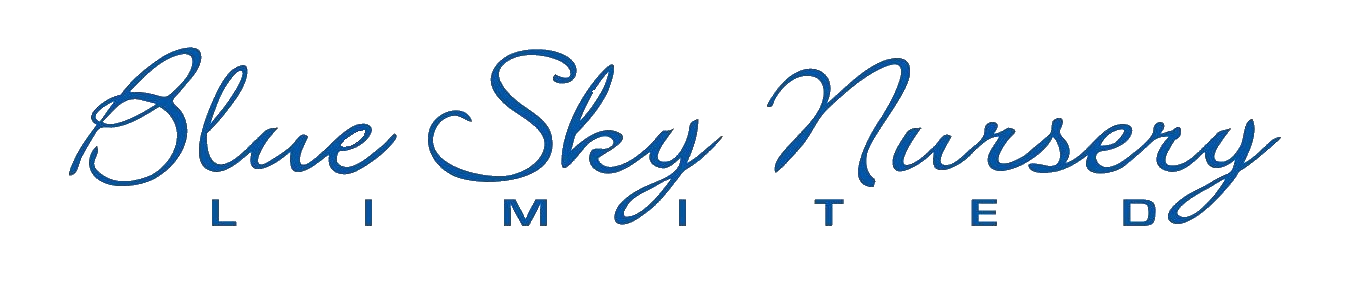 New Perennial
Beamsville, ON
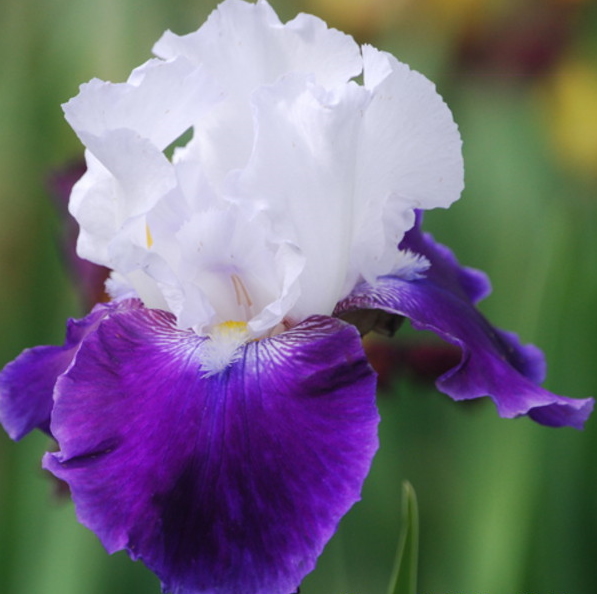 Iris
gemanicaSNOW MOUND(Tall Bearded Iris)
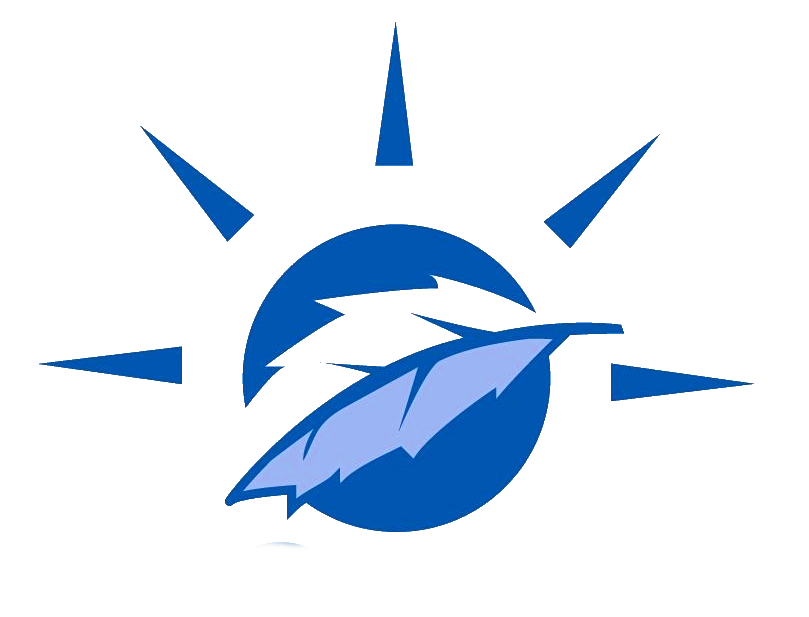 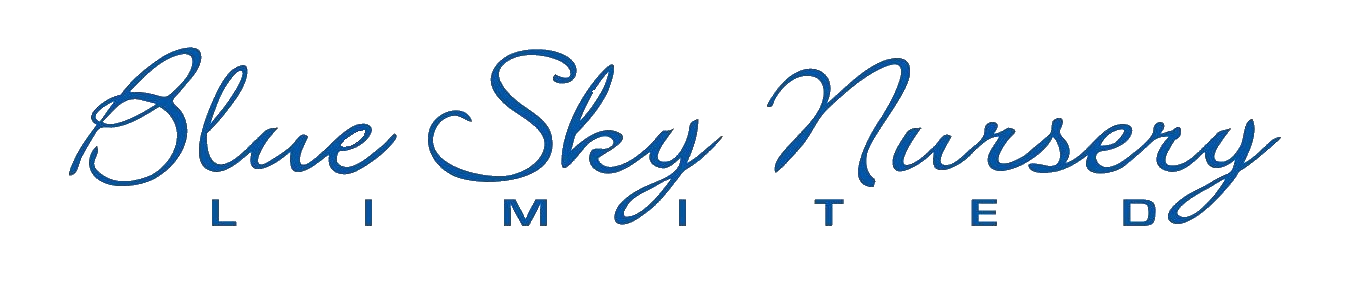 New Perennial
Beamsville, ON
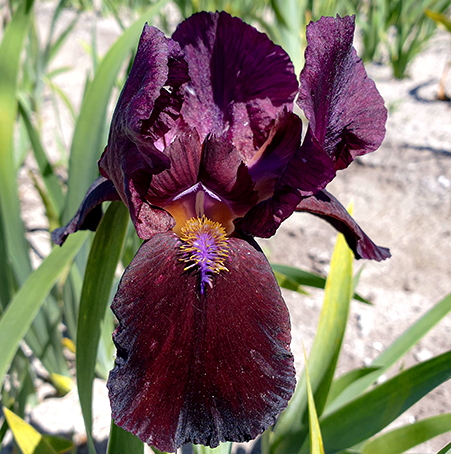 Iris
gemanicaSPRING WINE(Tall Bearded Iris)
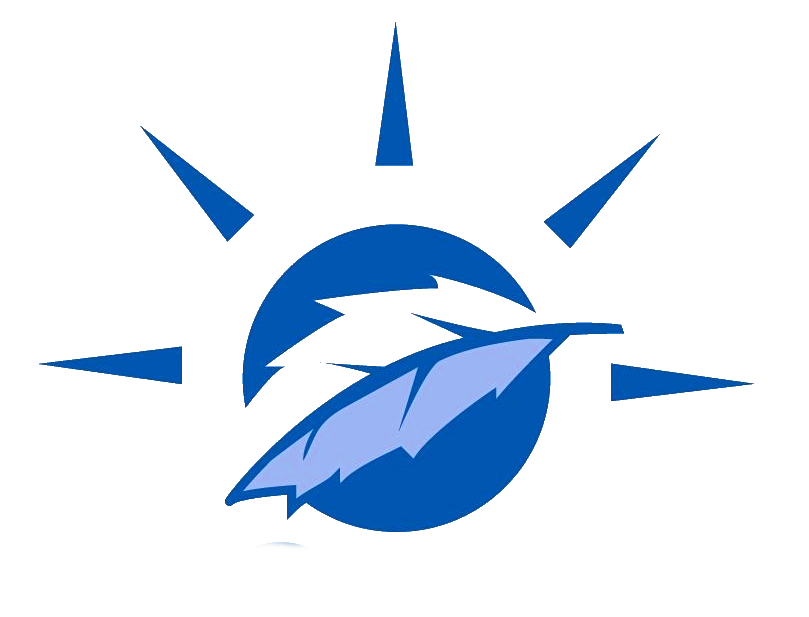 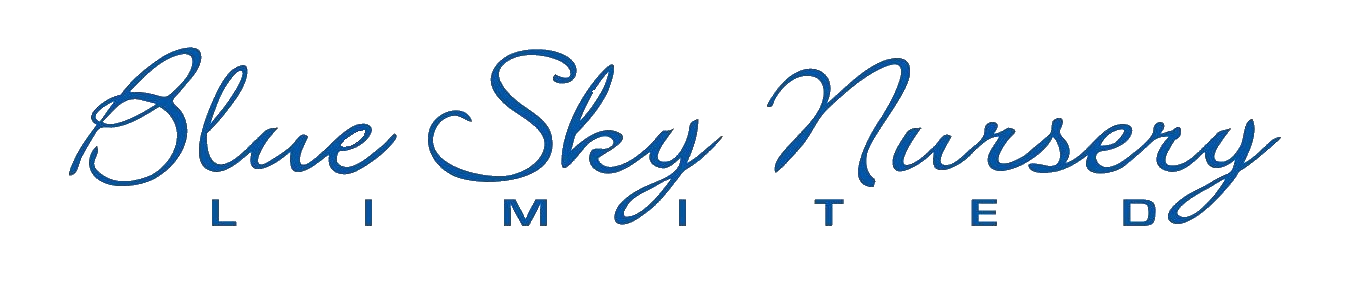 New Perennial
Beamsville, ON
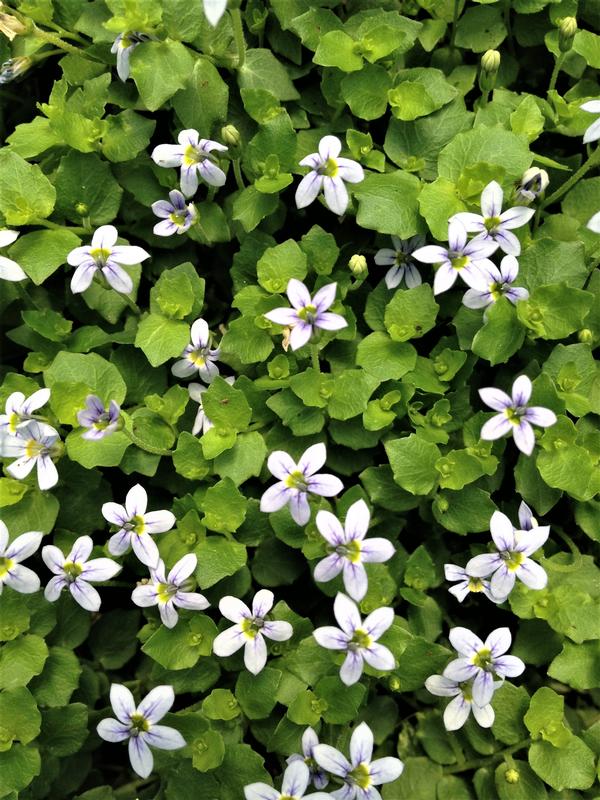 Isotoma
fluviatilis(Blue Star Creeper)

NATIVE TO AUSTRALIA
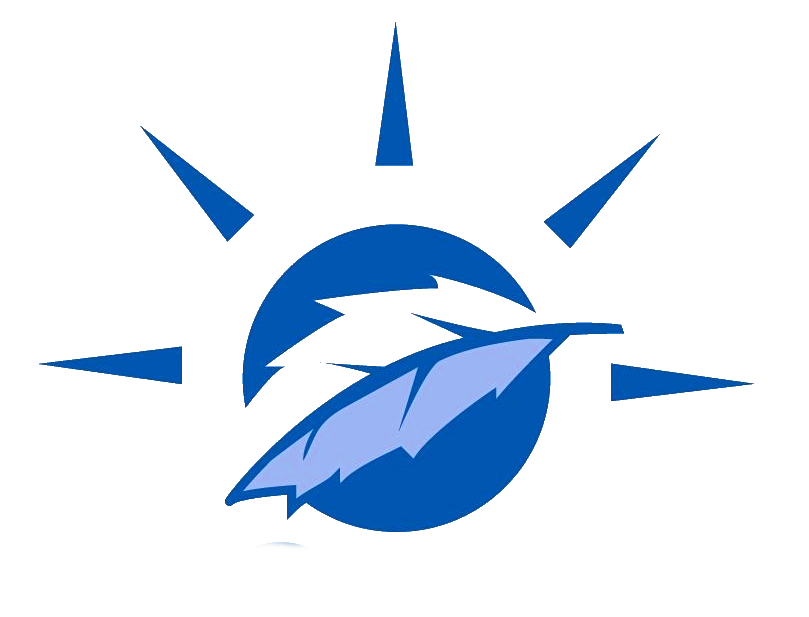 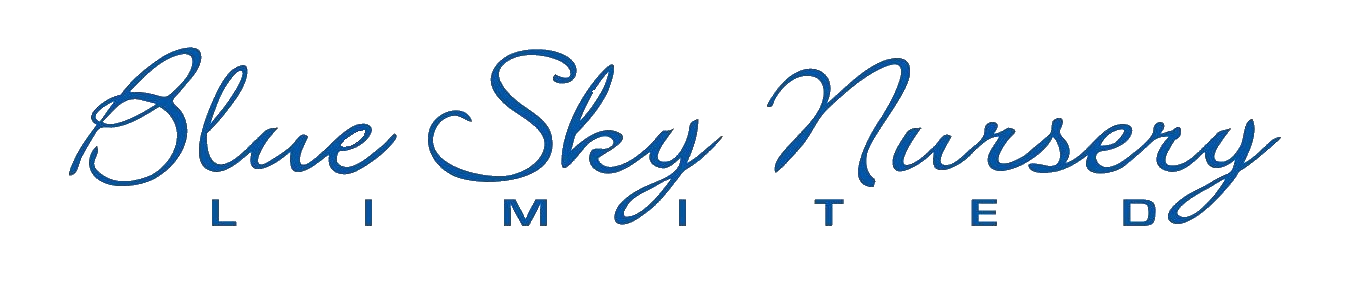 New Perennial
Beamsville, ON
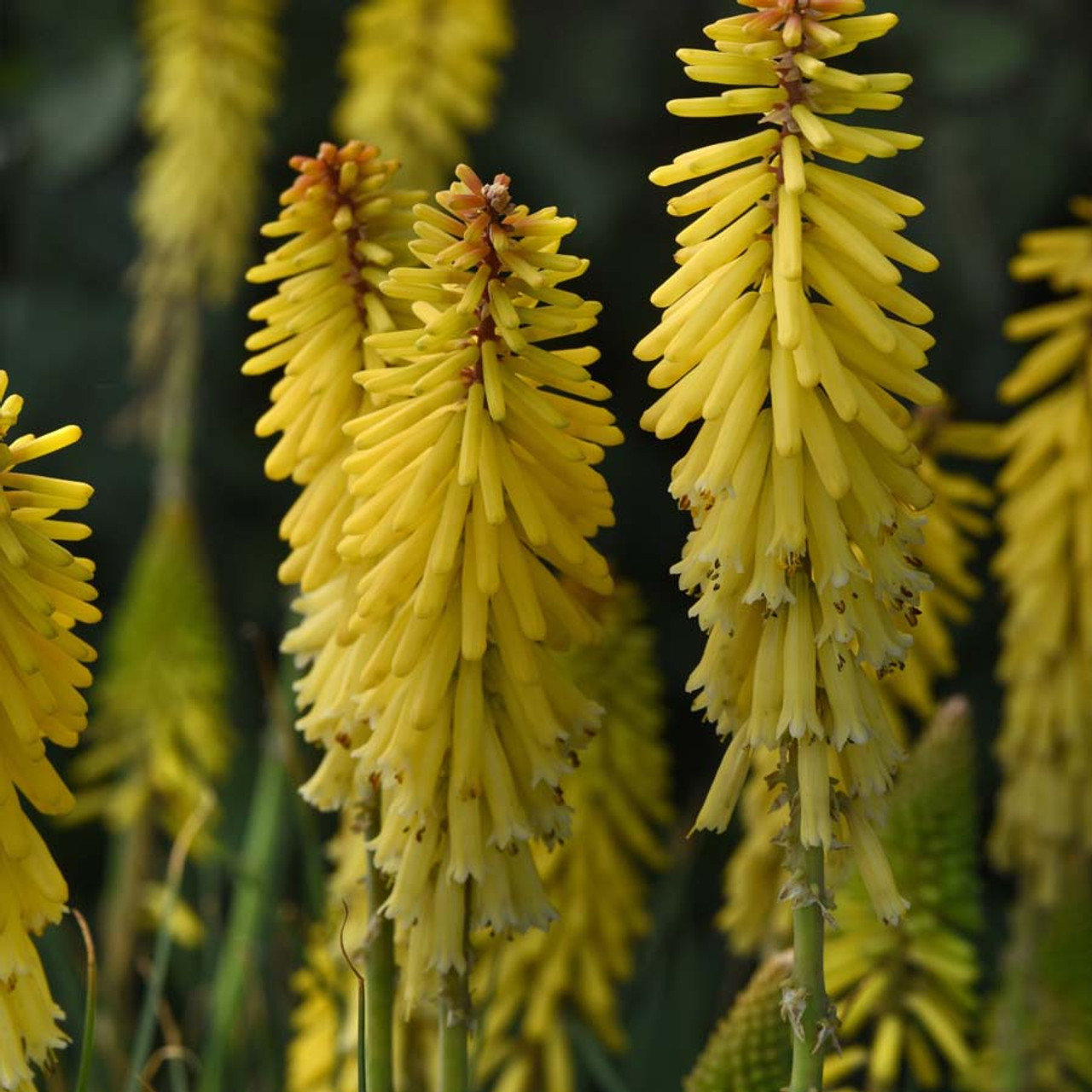 KniphofiaGLOWSTICK
(Red-Hot Poker)
Photo Courtesy of Emerald Coast Growers
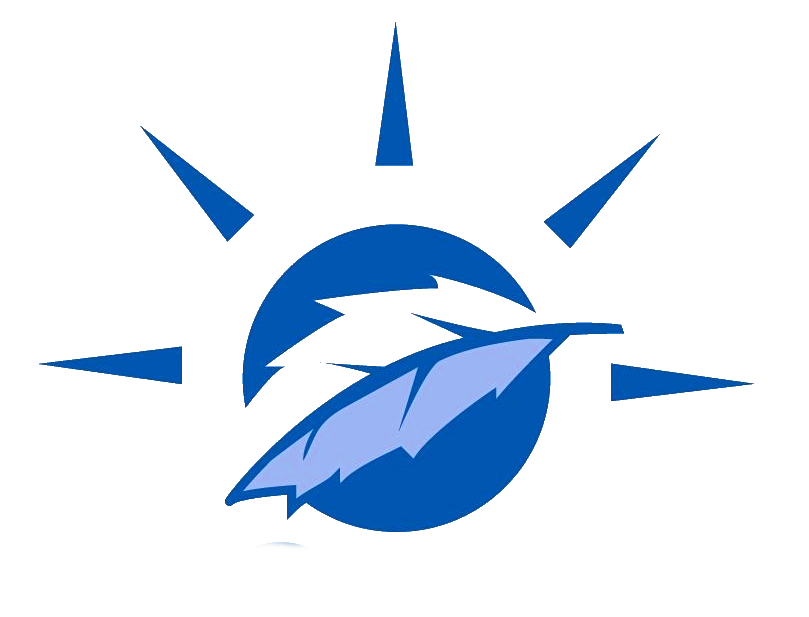 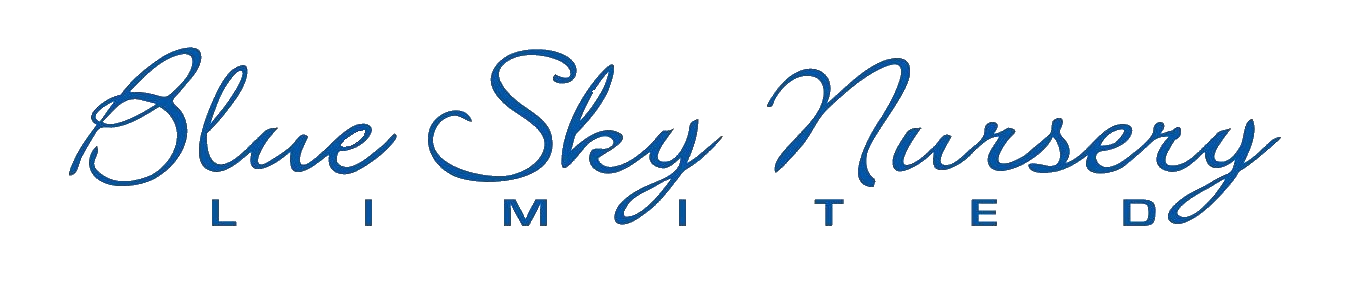 New Shrub
Beamsville, ON
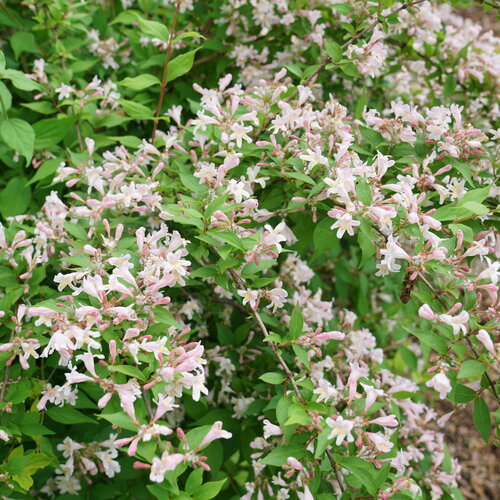 Kolkwitzia
amabilisJOLENE JOLENE(Beautybush)
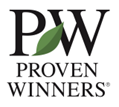 Photo Courtesy of Proven Winners
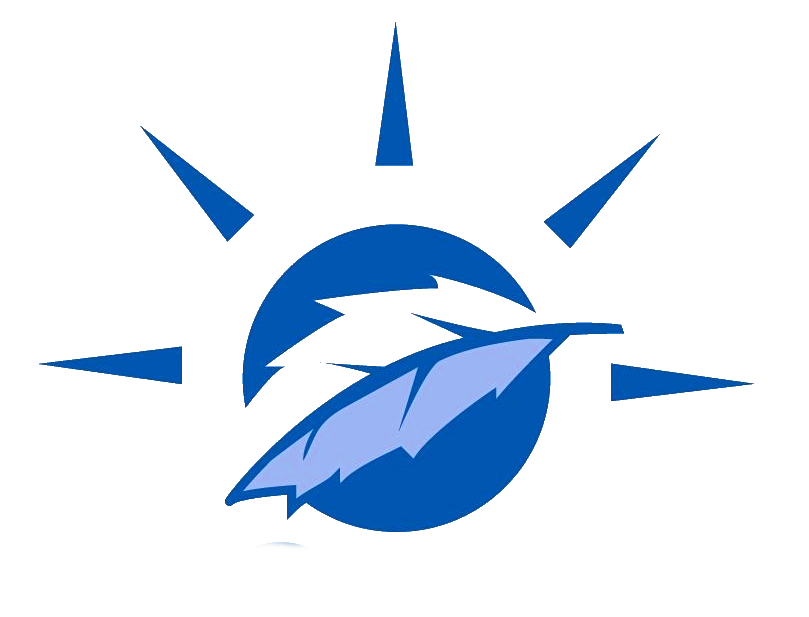 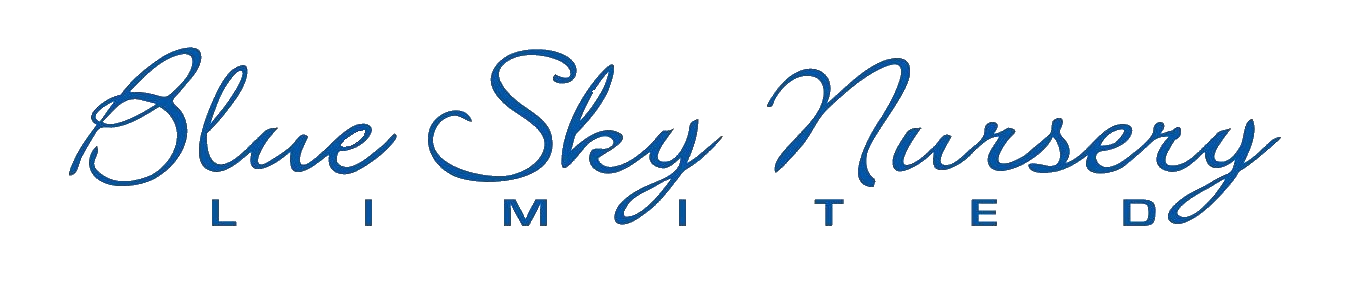 New Perennial
Beamsville, ON
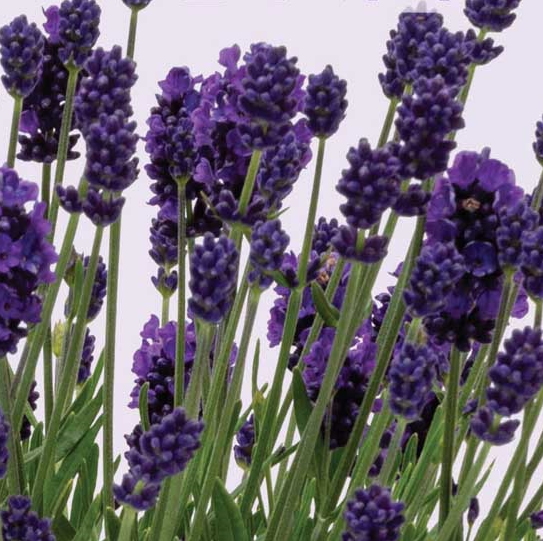 Lavandula
angustifoliaLA DIVA ETERNAL FRAGRANCE(English Lavender)
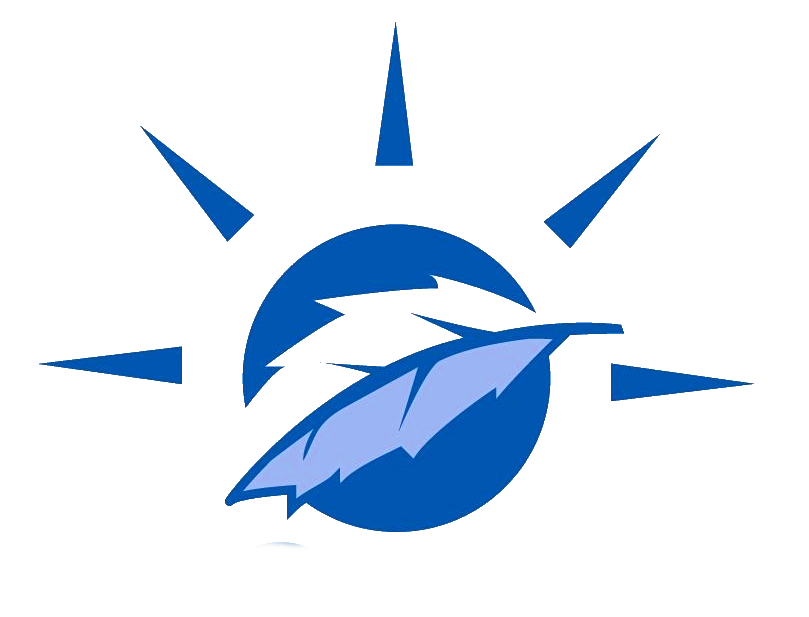 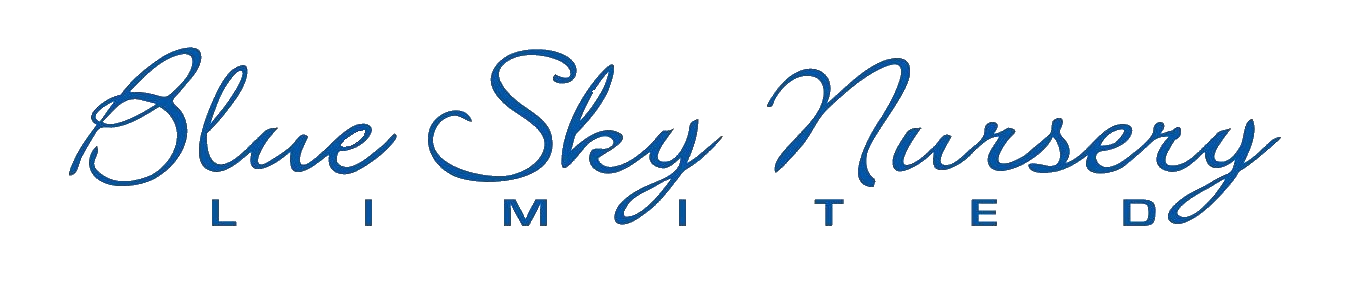 New Shrub
Beamsville, ON
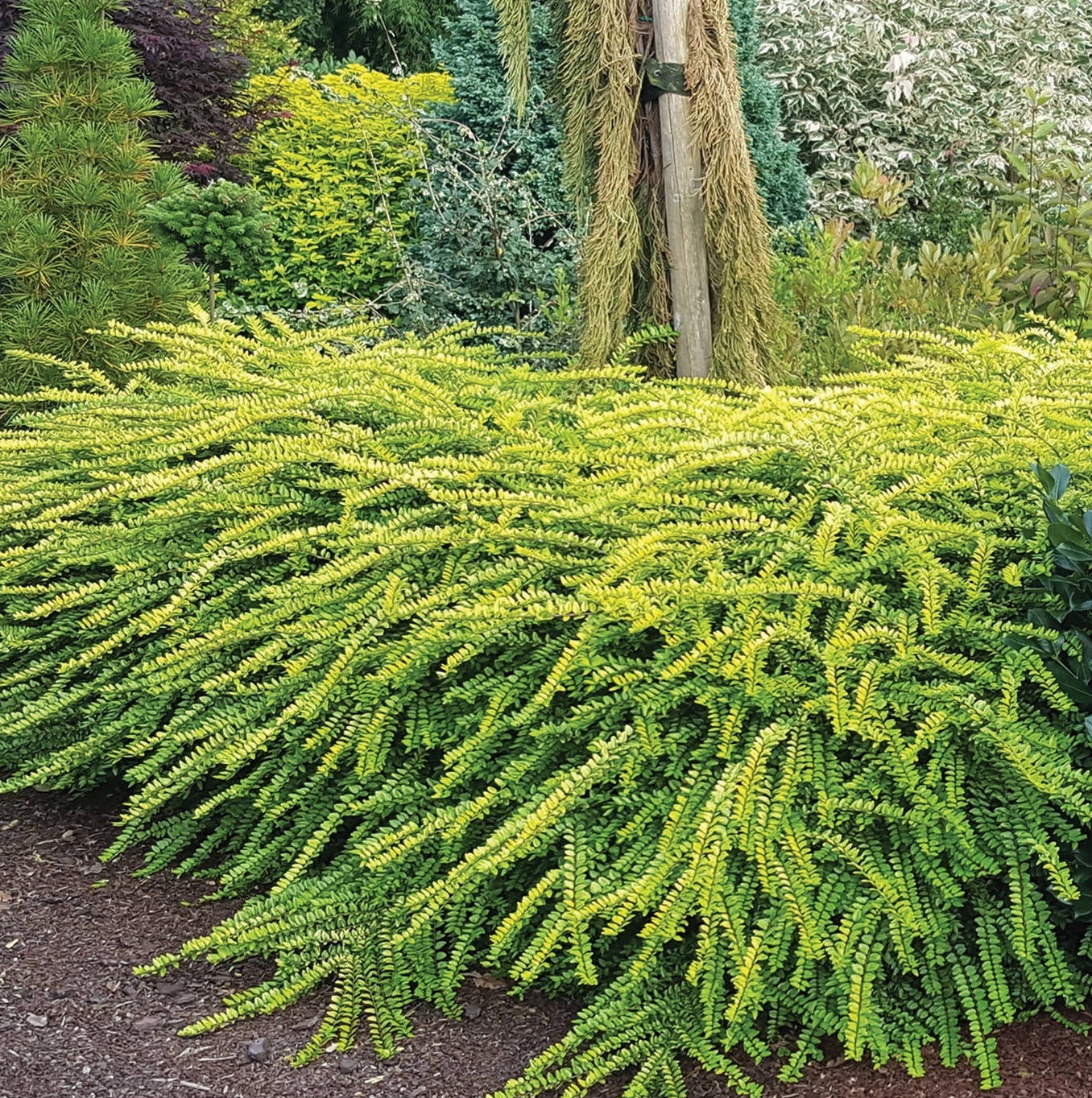 Loniceranitida
 THUNDERBOLT®
‘GOLDEN GLOW’ (Box Honeysuckle)
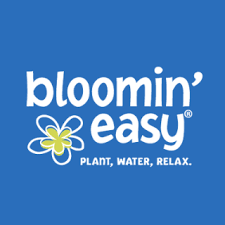 Photo Courtesy of Bloomin’ Easy
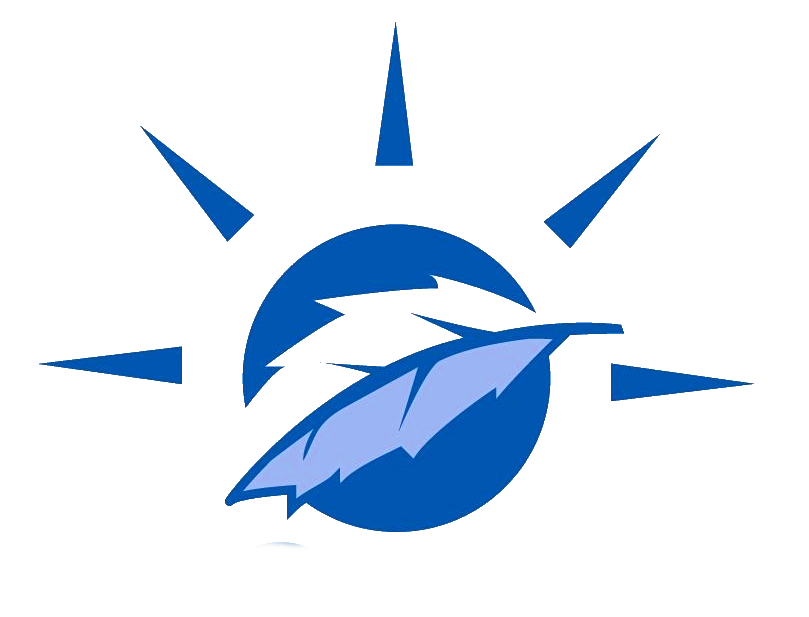 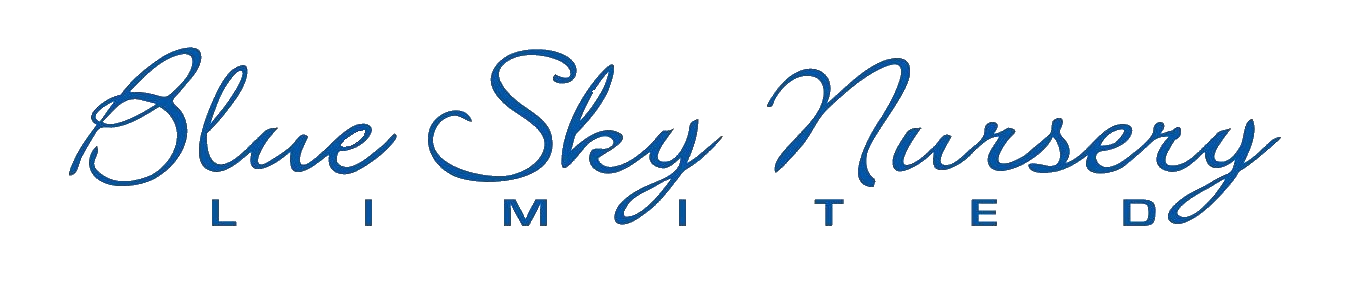 New Perennial
Beamsville, ON
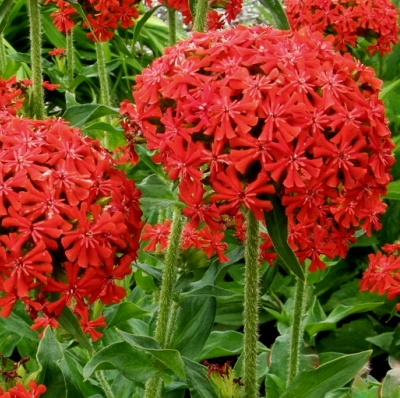 Lynchnischalcedonica 
(Maltese Cross)
NATIVE TO EURASIA
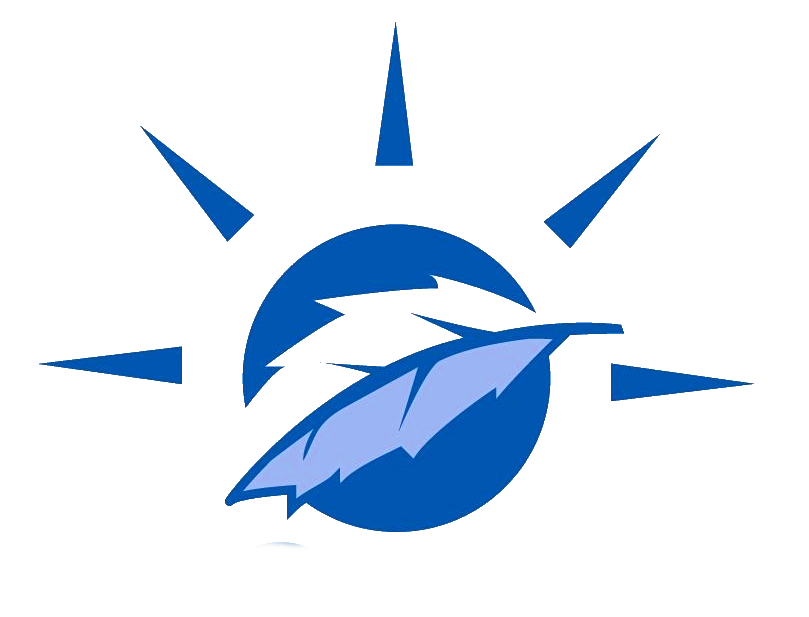 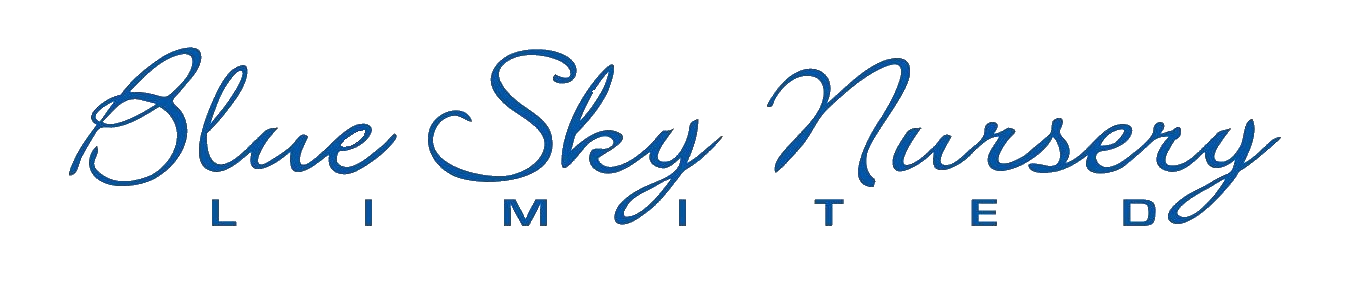 New Perennial
Beamsville, ON
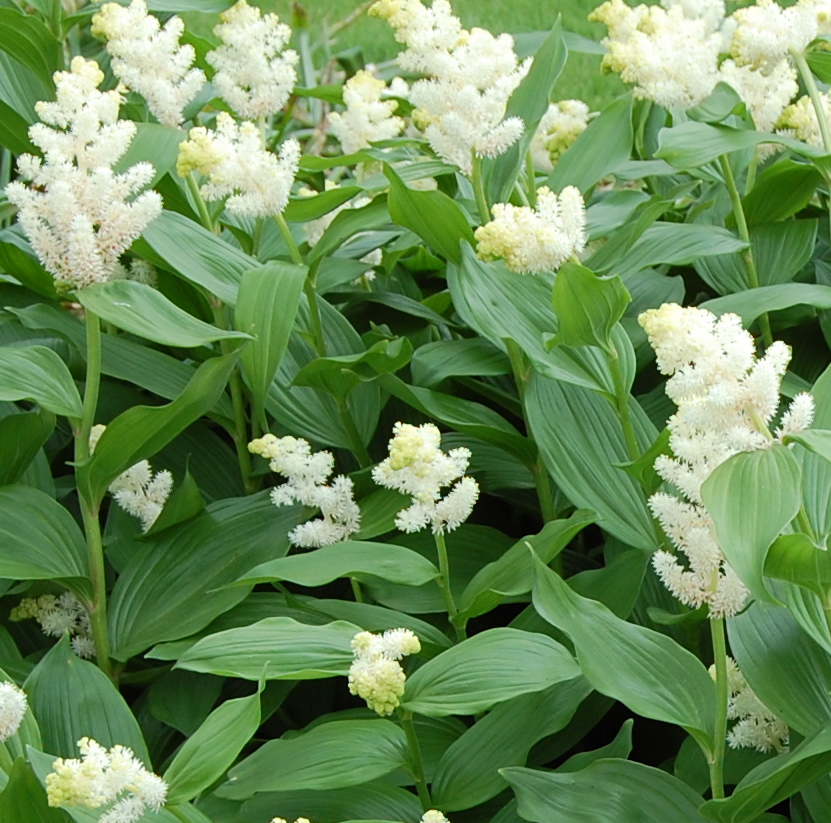 NATIVE
Maianthemumracemosum(False Soloman’s Seal)
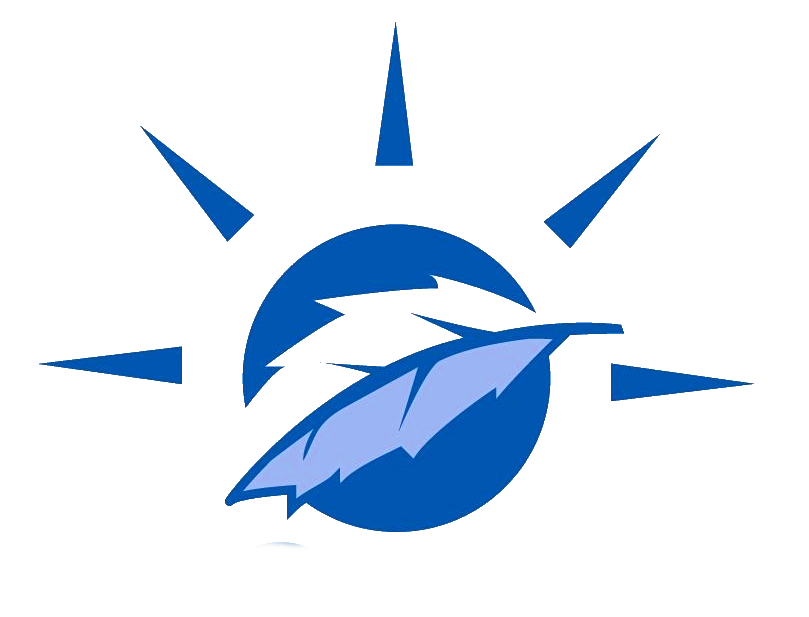 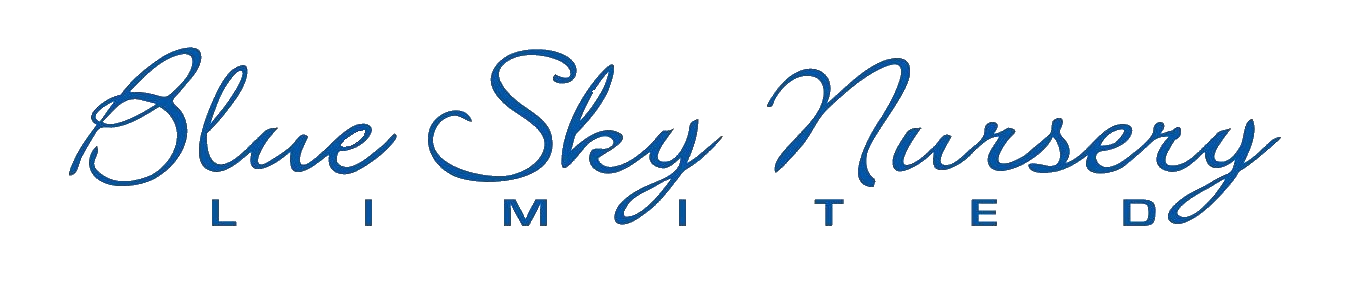 New Perennial
Beamsville, ON
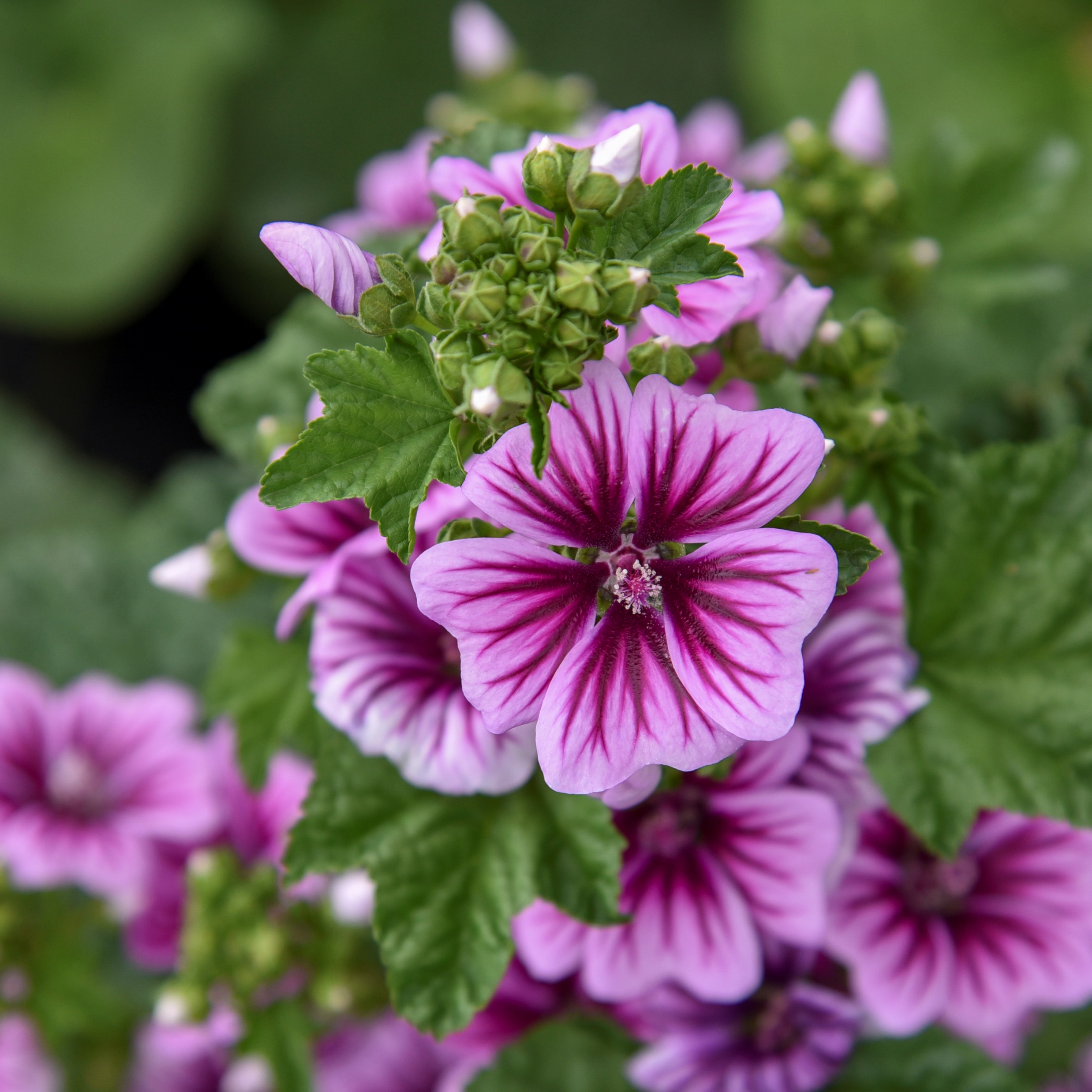 Malva
sylvestrisZEBRINA
(Hollyhock Mallow, Zebra Mallow)
Photo Courtesy of Walters Gardens, Inc.
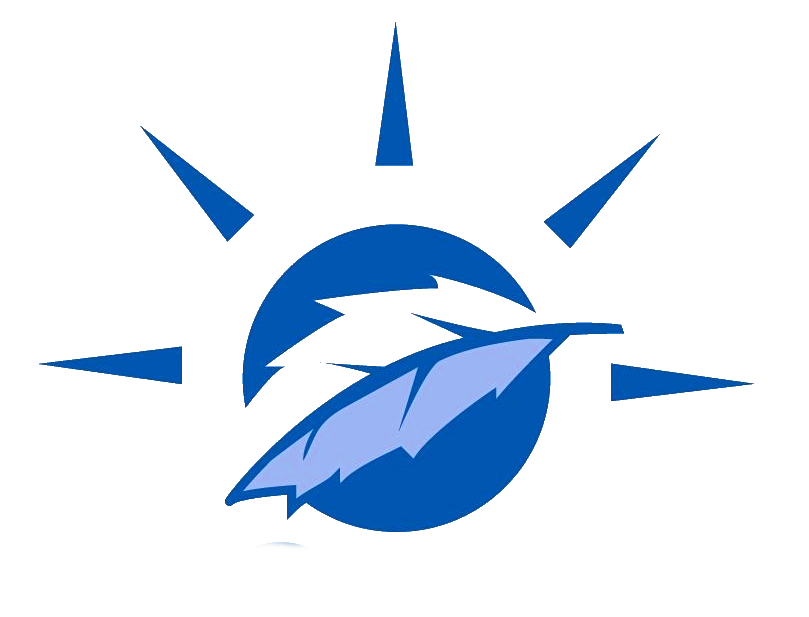 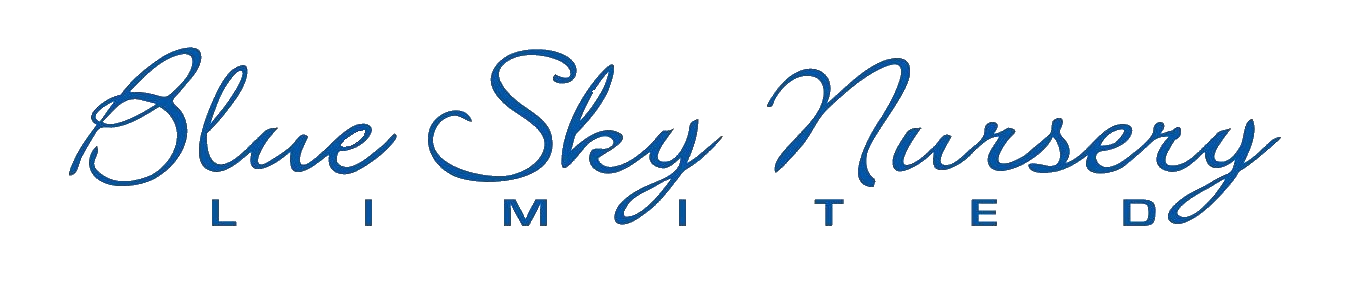 New Perennial
Beamsville, ON
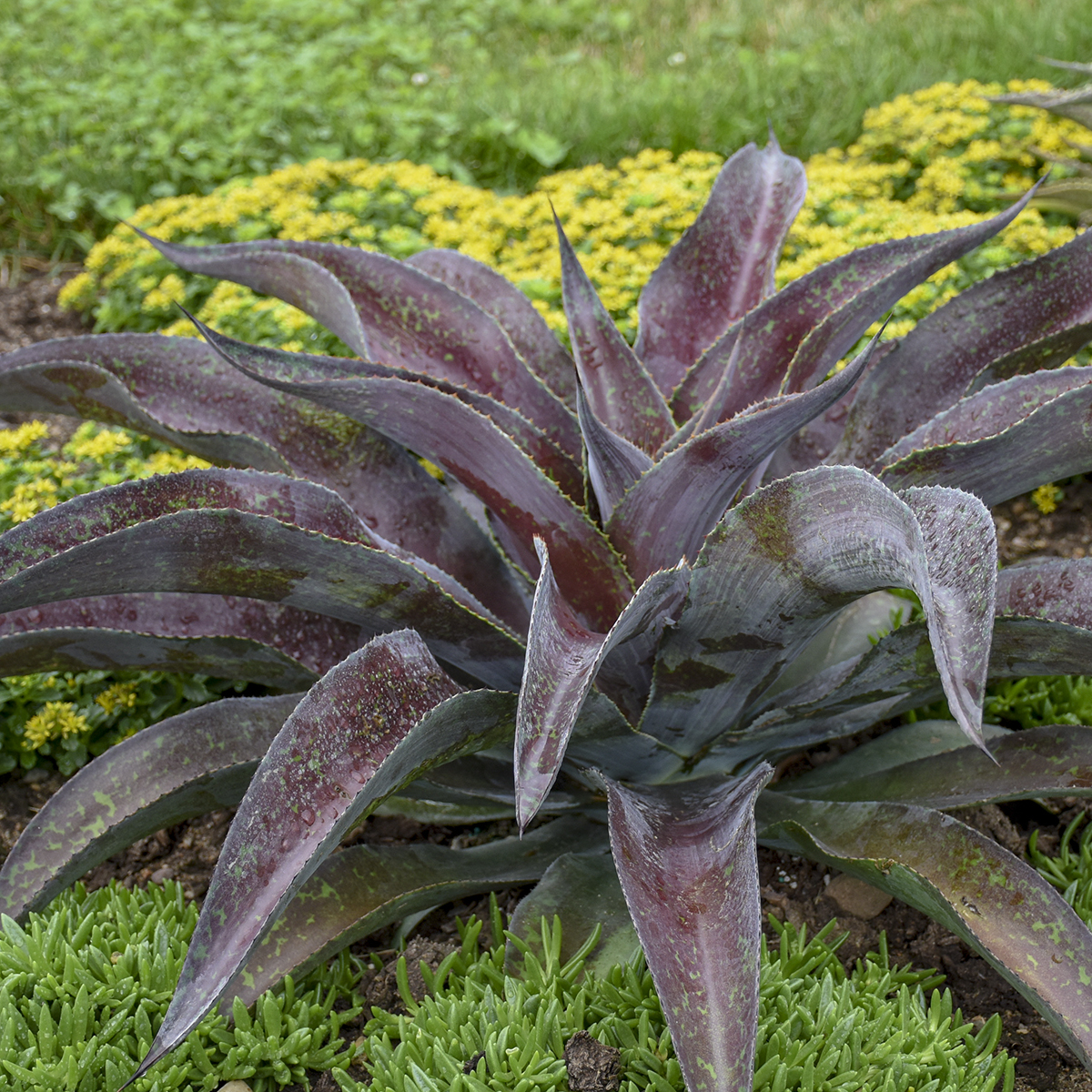 MangaveMISSION TO MARS
(Mangave)
Photo Courtesy of Walters Gardens, Inc.
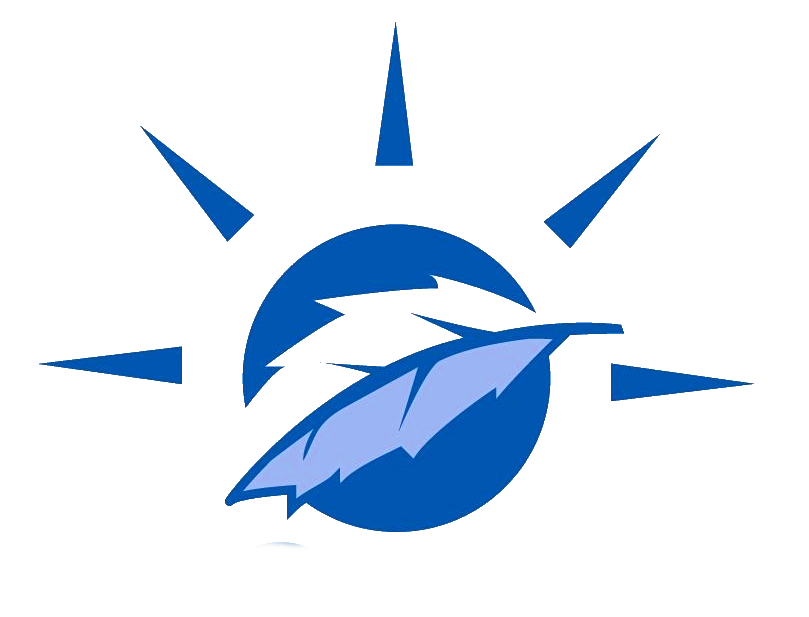 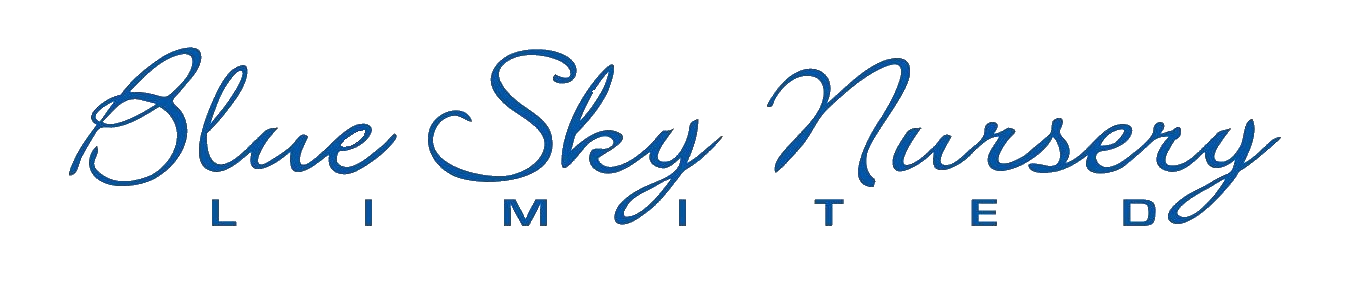 New Perennial
Beamsville, ON
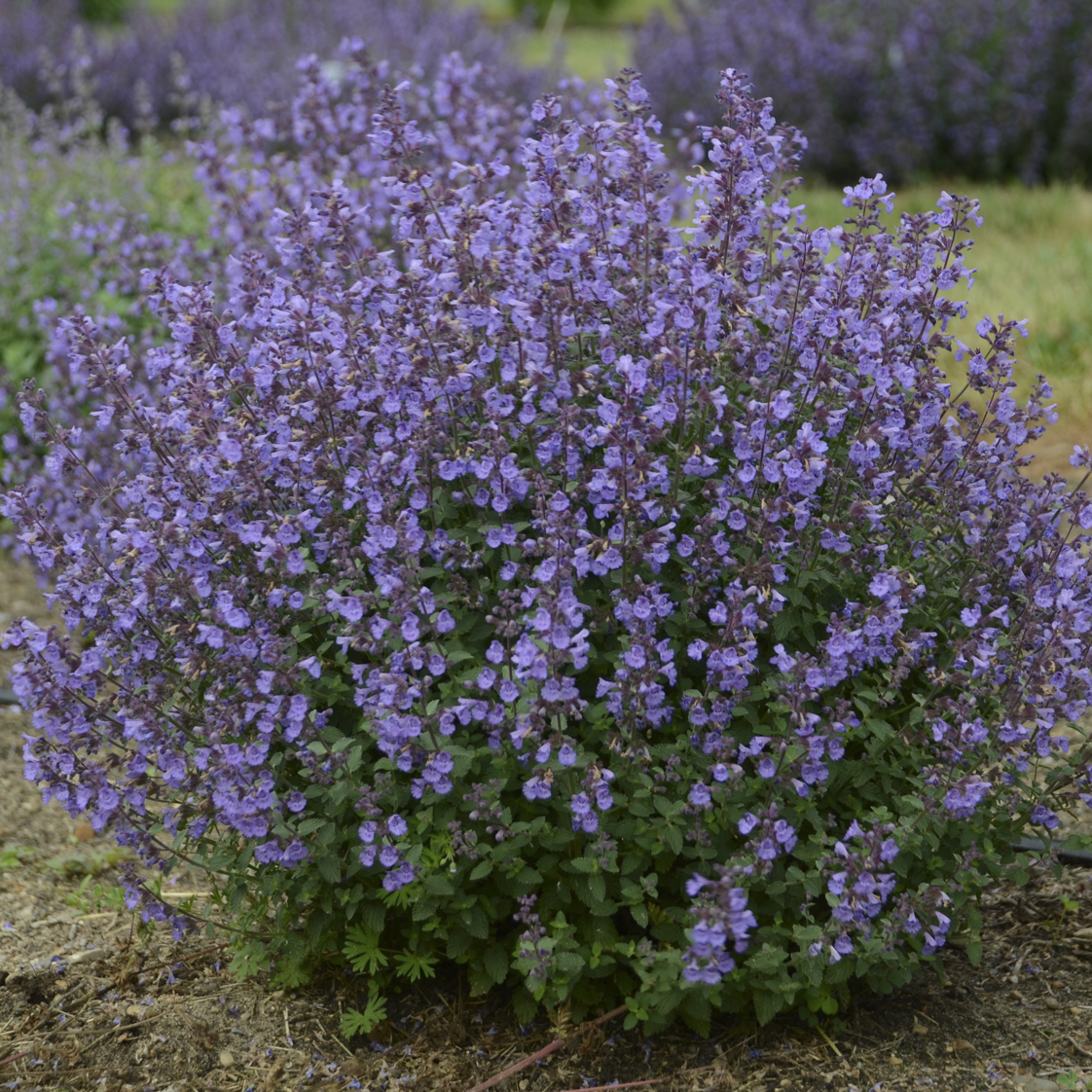 NepetaKITTEN AROUND
(Catmint)
Photo Courtesy of Walters Gardens, Inc.
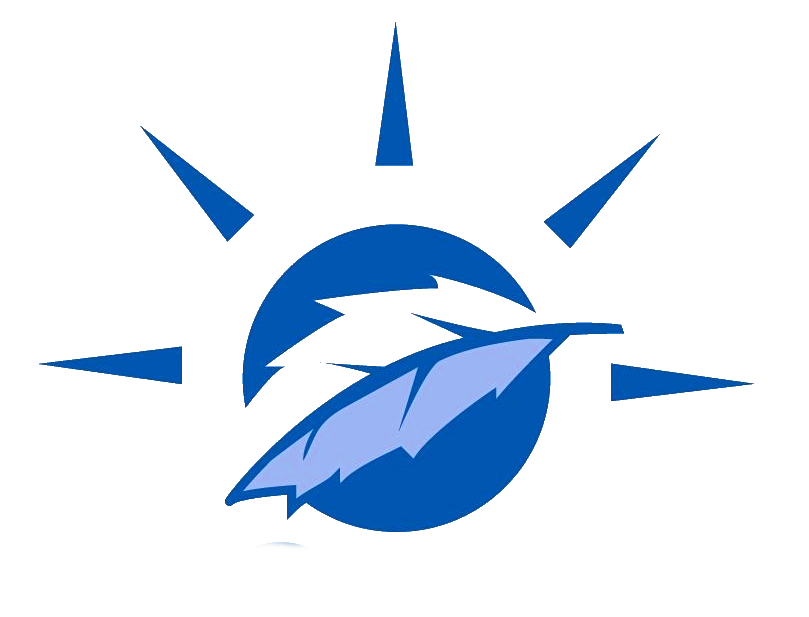 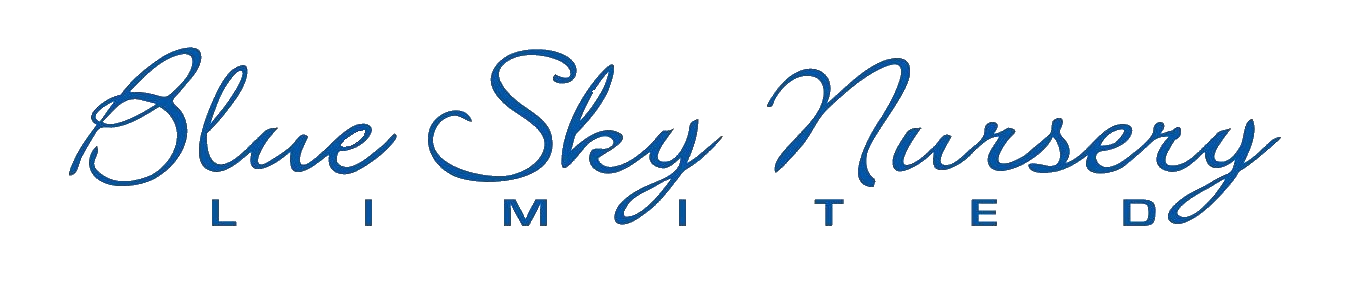 New Perennial
Beamsville, ON
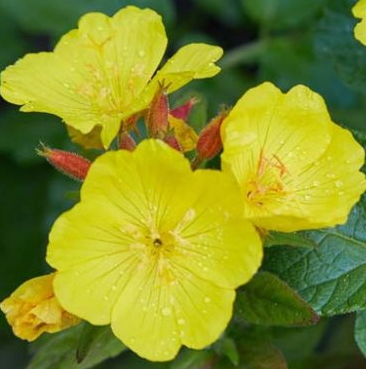 NATIVE
Oenothera
biennis(Common Evening Primrose)
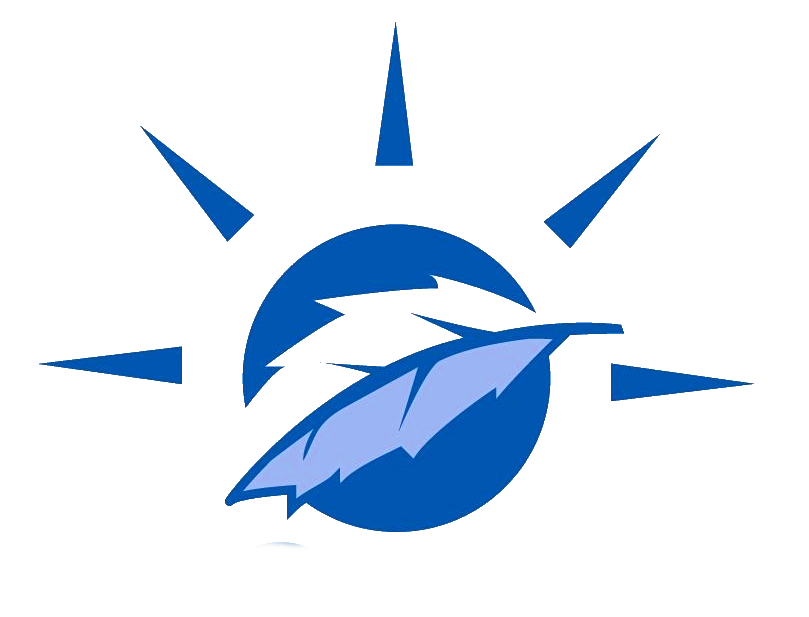 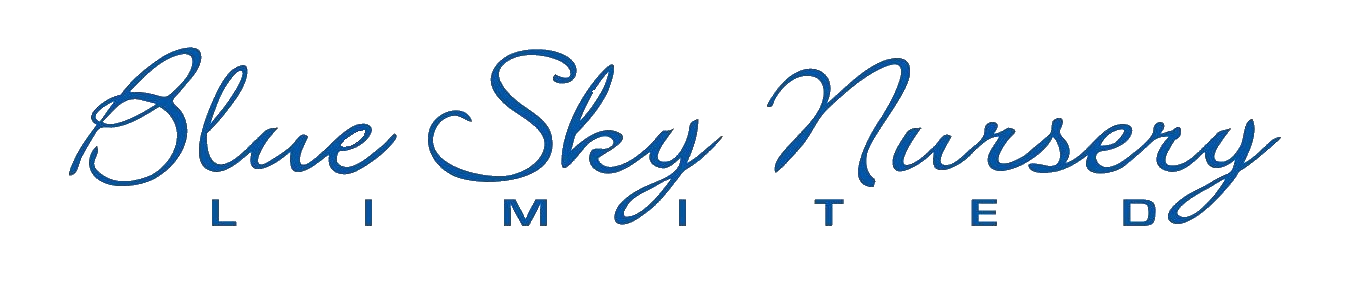 New Perennial
Beamsville, ON
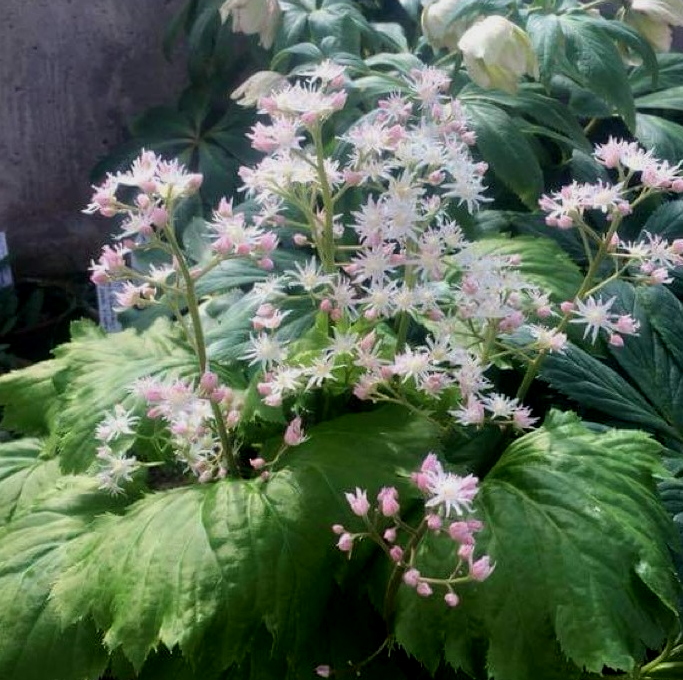 OredeniaFUSION OF FIRE
(Oredenia)
Photo courtesy of Walters Gardens, Inc.
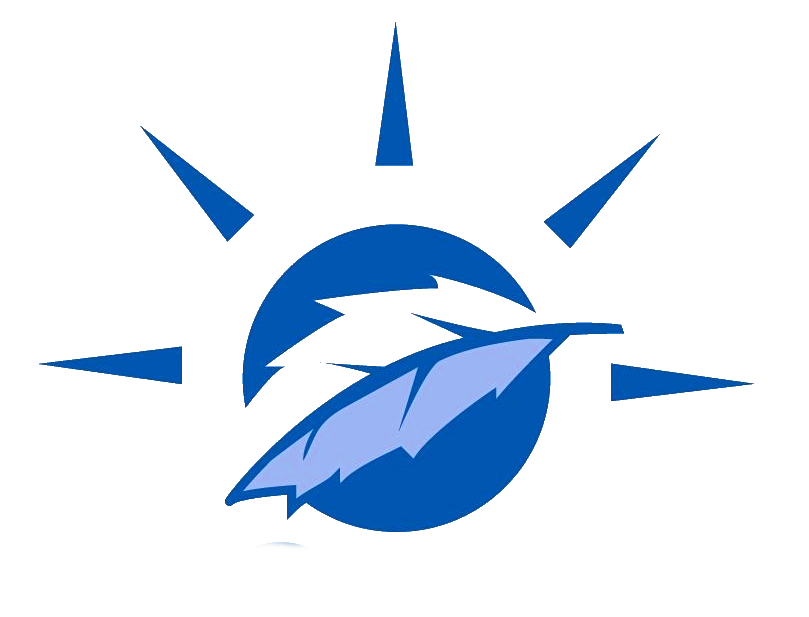 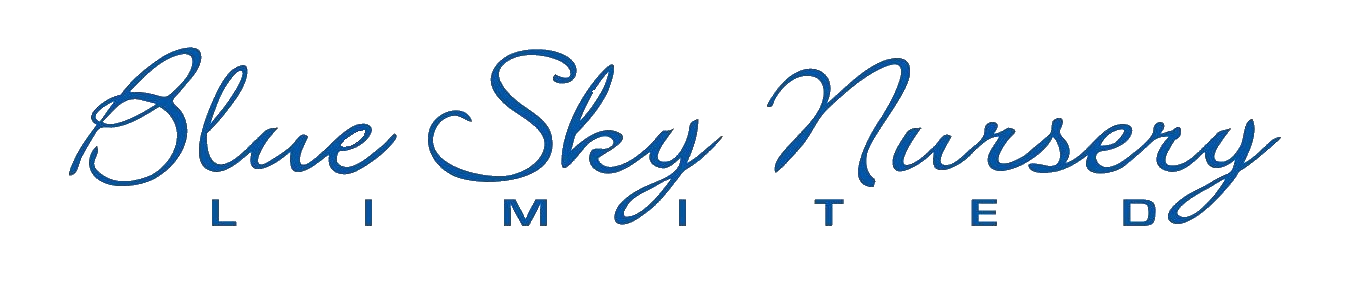 New Perennial
Beamsville, ON
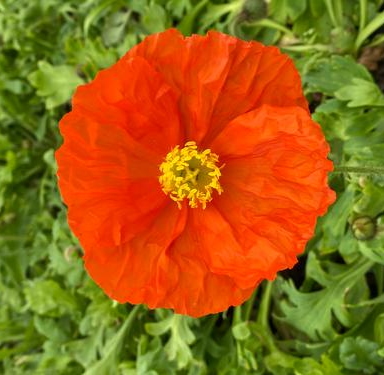 Papaver
nudicaulaCHAMPAGNE BUBBLLES ORANGE(Iceland Poppy)
Photo Courtesy of Paridon Horticultural Ltd.
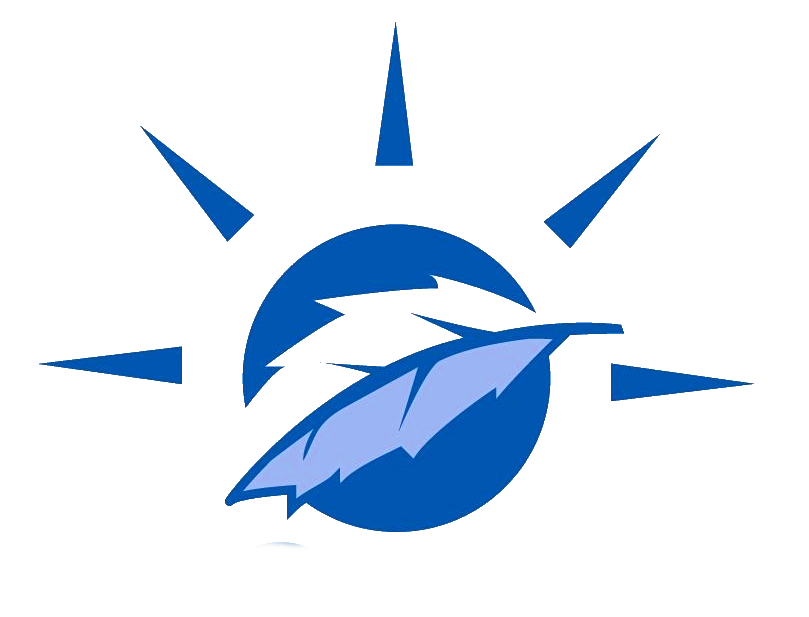 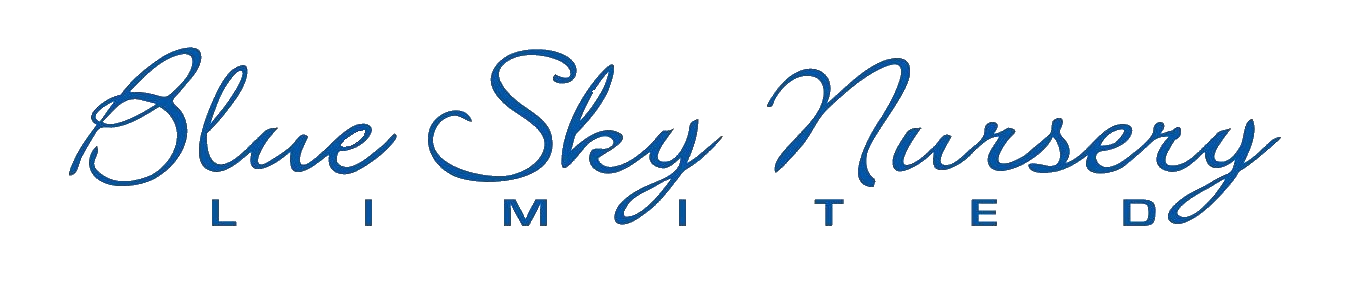 New Perennial
Beamsville, ON
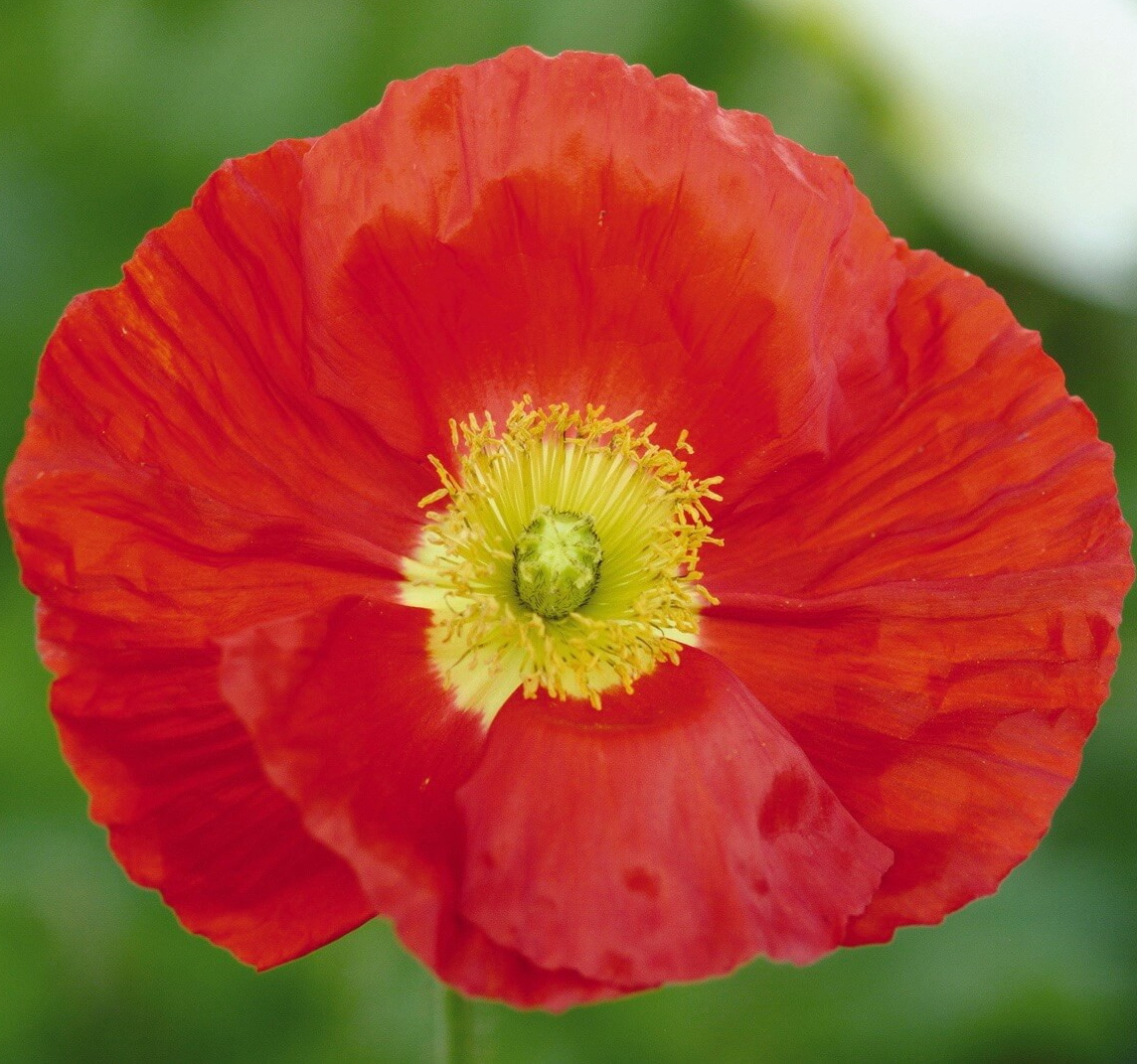 Papaver
nudicaulaCHAMPAGNE BUBBLLES SCARLET(Iceland Poppy)
Photo Courtesy of Paridon Horticultural Ltd.
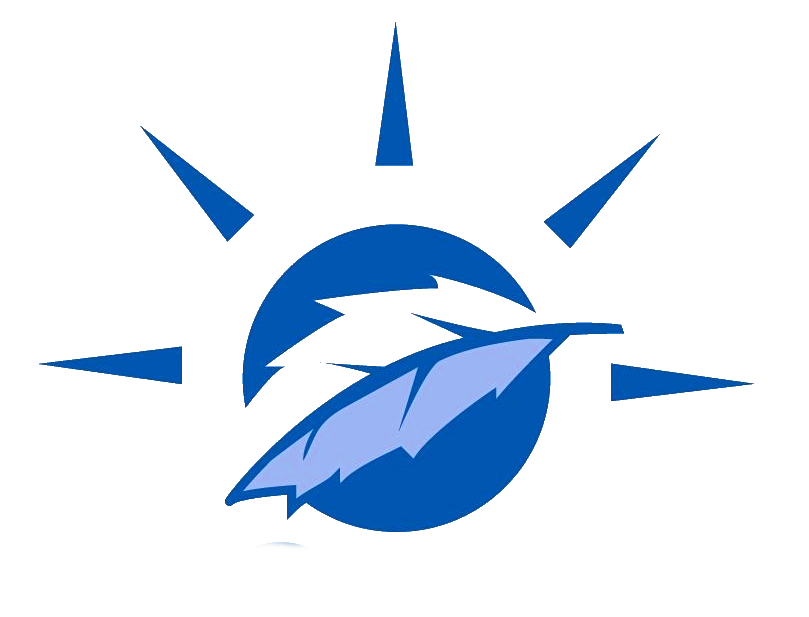 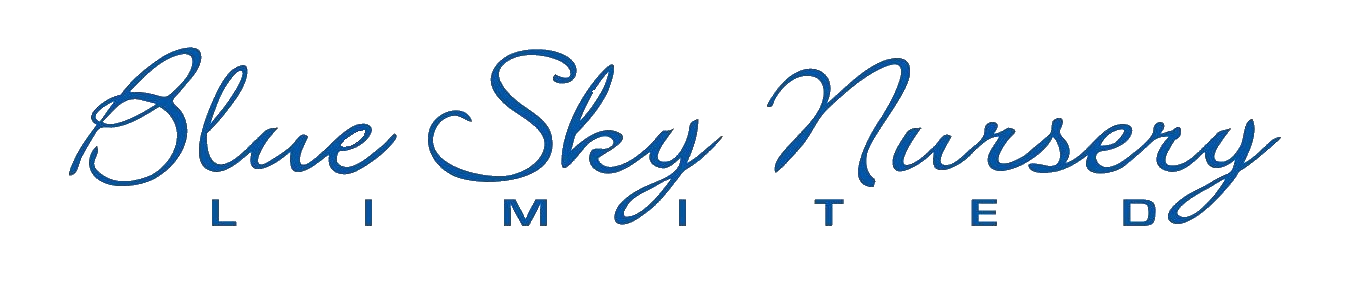 New Perennial
Beamsville, ON
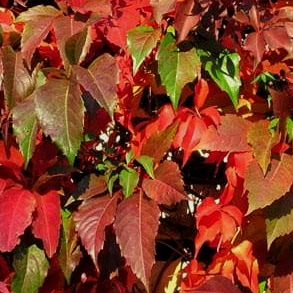 Parthenocissusquinquefolia
(Virginia Creeper)
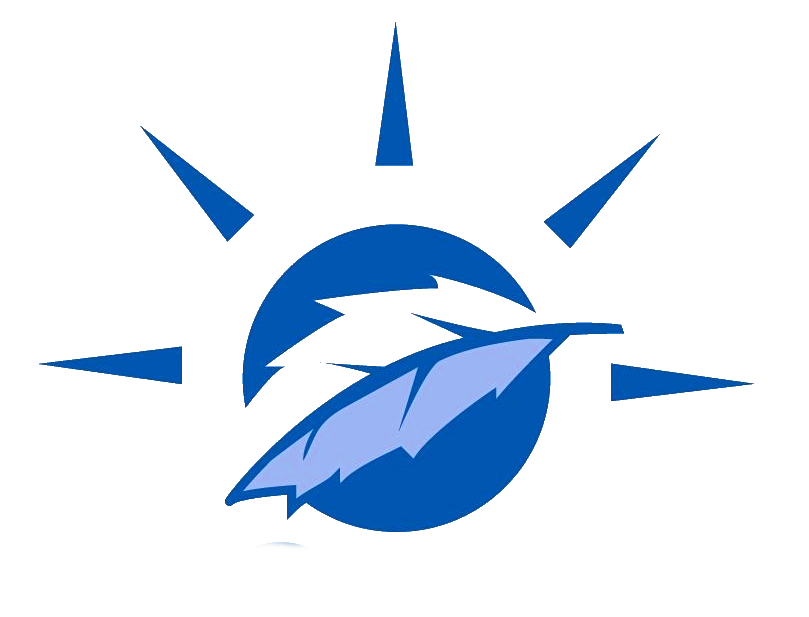 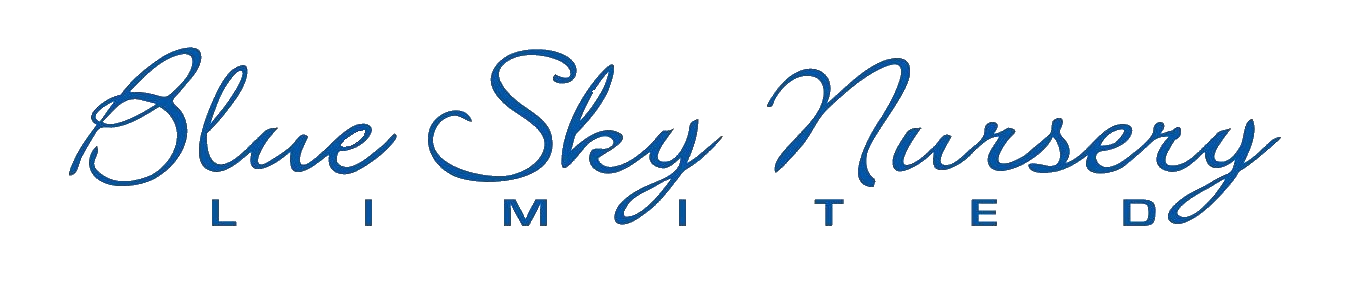 New Perennial
Beamsville, ON
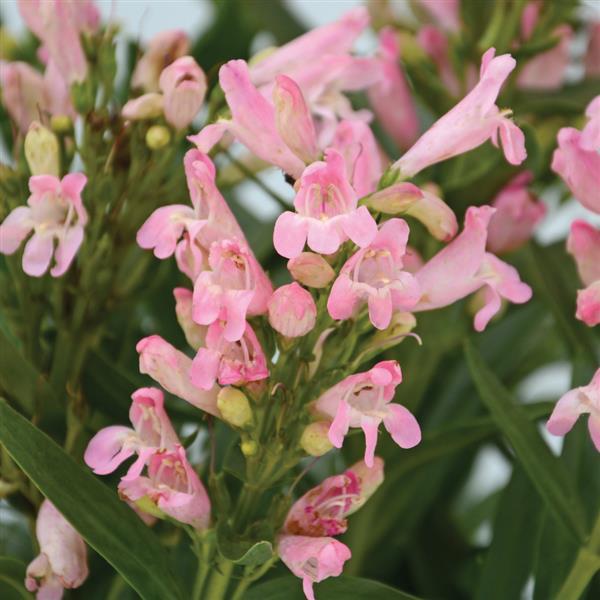 Penstemon
barbatusROCK CANDY® LIGHT PINK
‘NovapenLig’
(Beard Tongue)
Photo Courtesy of Ball horticultural Company
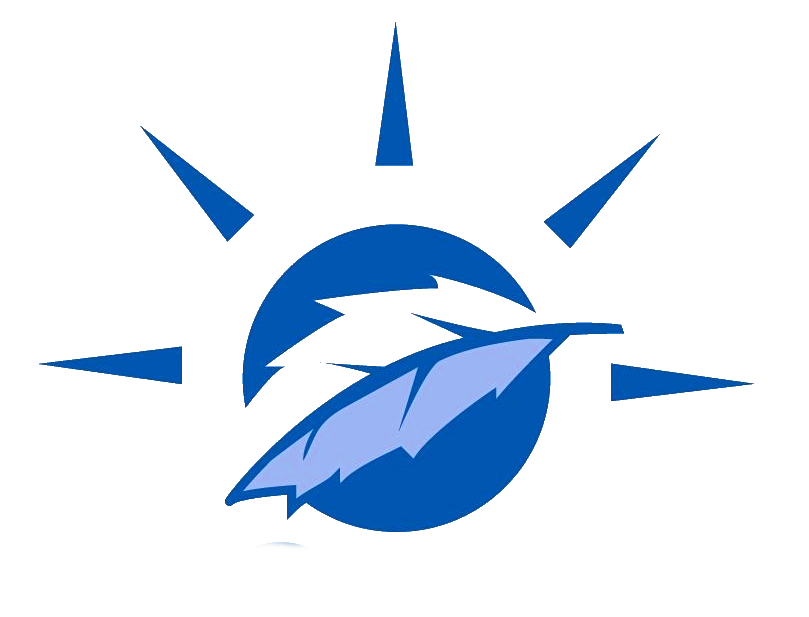 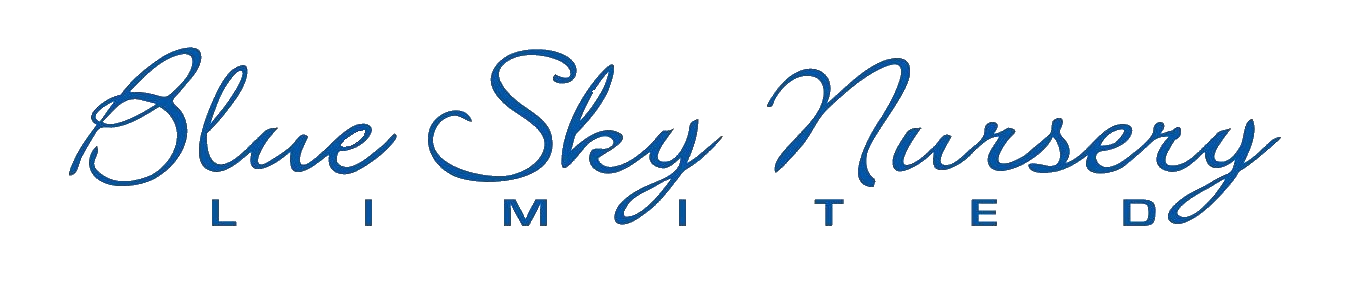 New Perennial
Beamsville, ON
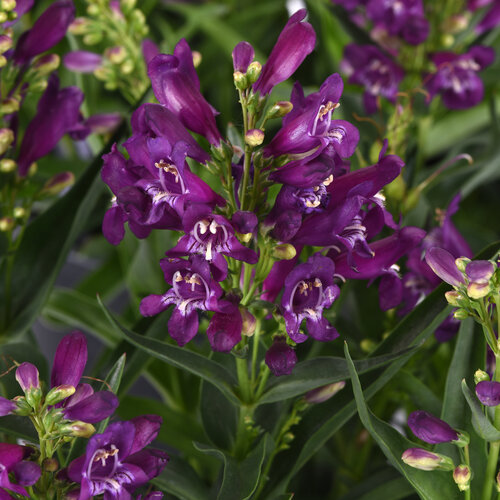 Penstemon
barbatusROCK CANDY® PURPLE
‘Balrocurp’
(Beard Tongue)
Photo Courtesy of Proven Winners
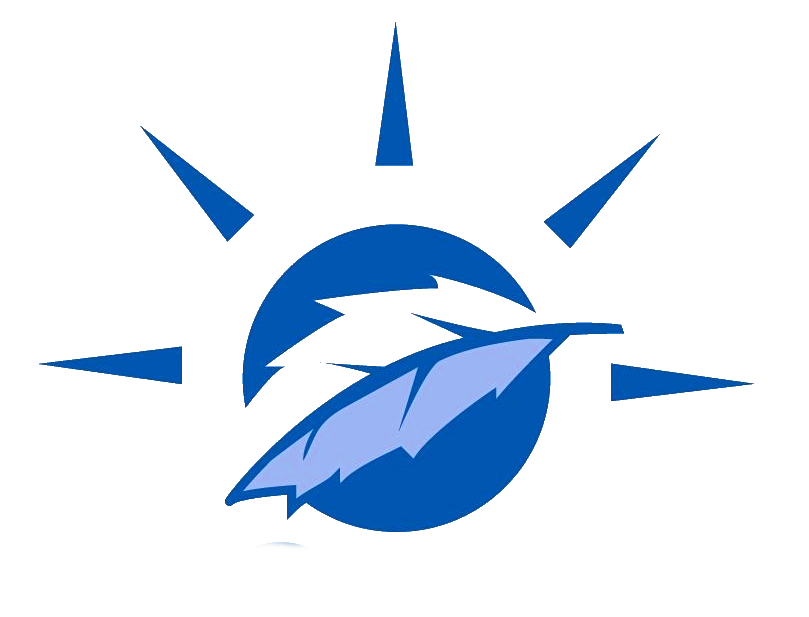 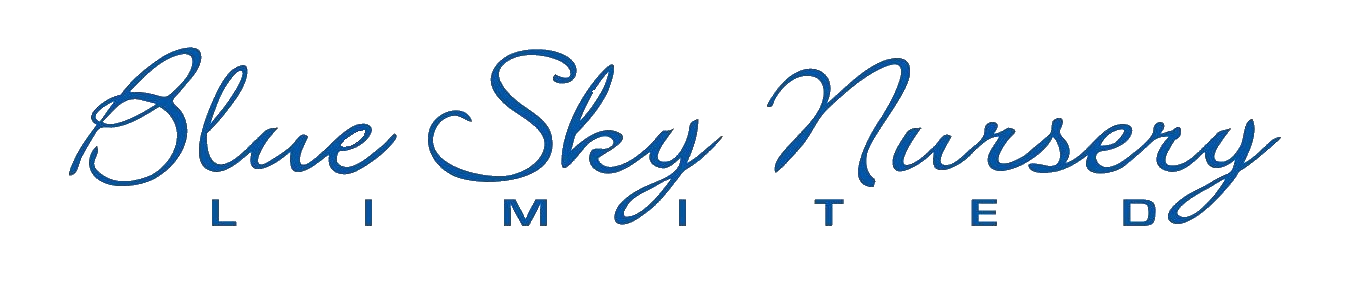 New Perennial
Beamsville, ON
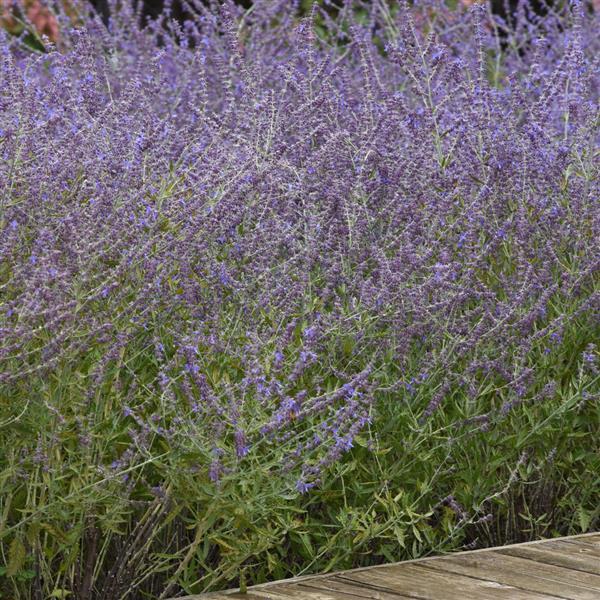 Perovskia
atriplicifoliaCRAZY BLUE
(Russian Sage)
Photo Courtesy of Ball horticultural Company
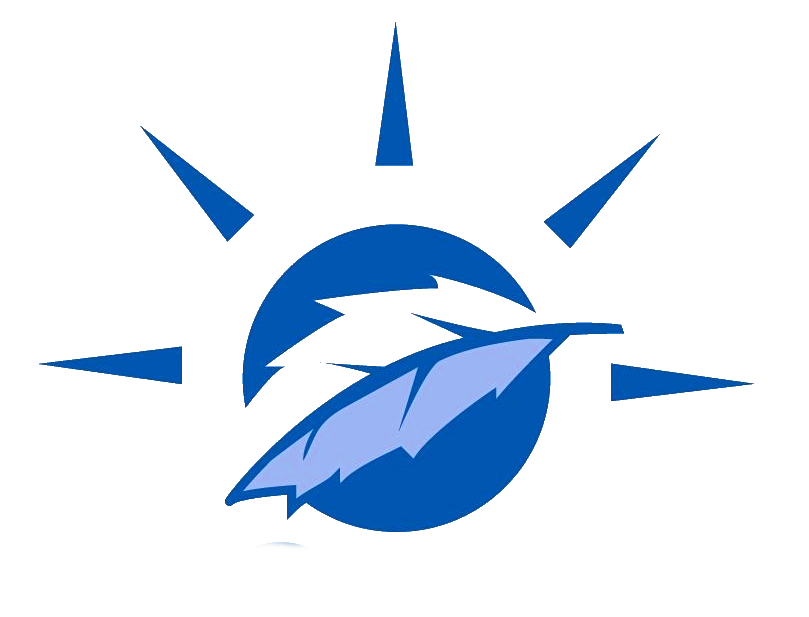 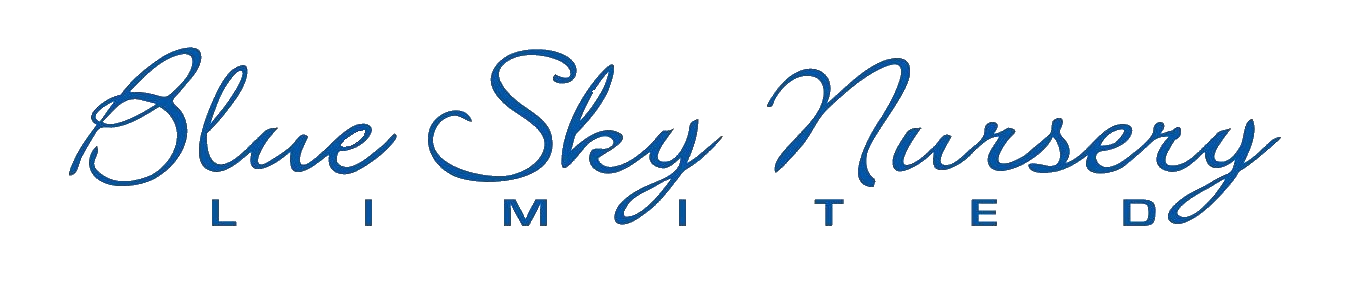 New Shrub
Beamsville, ON
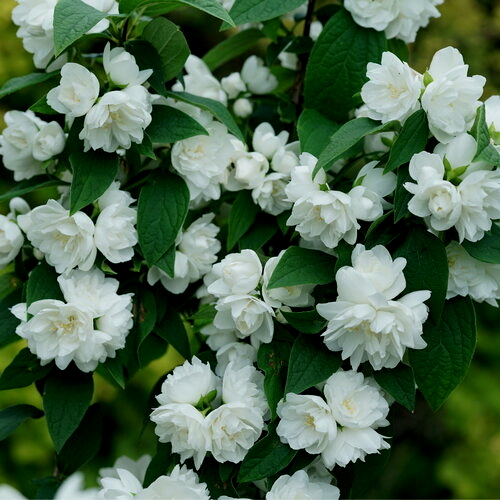 Philadelphus
coronariusILLUMINATI SPICE™ 'SMNPSDW’ (Mock Orange)
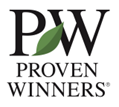 Photo Courtesy of Proven Winners
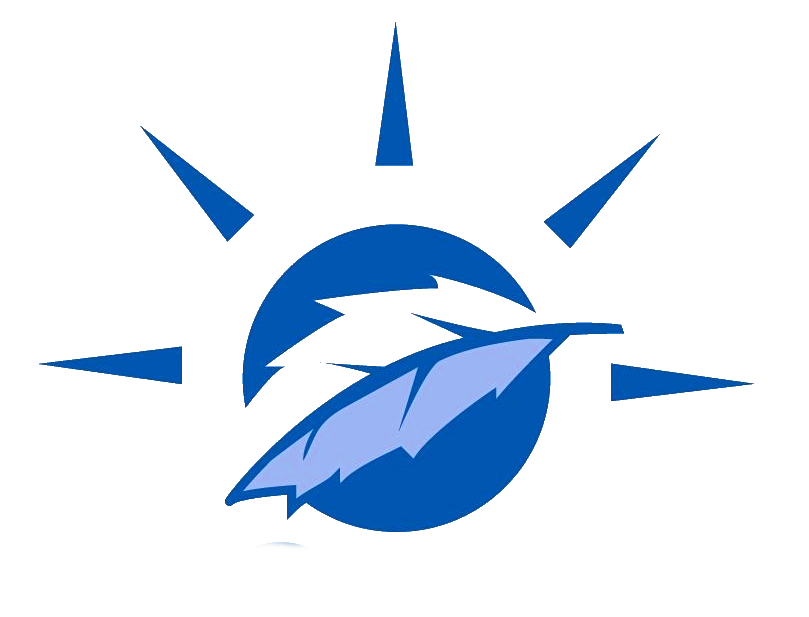 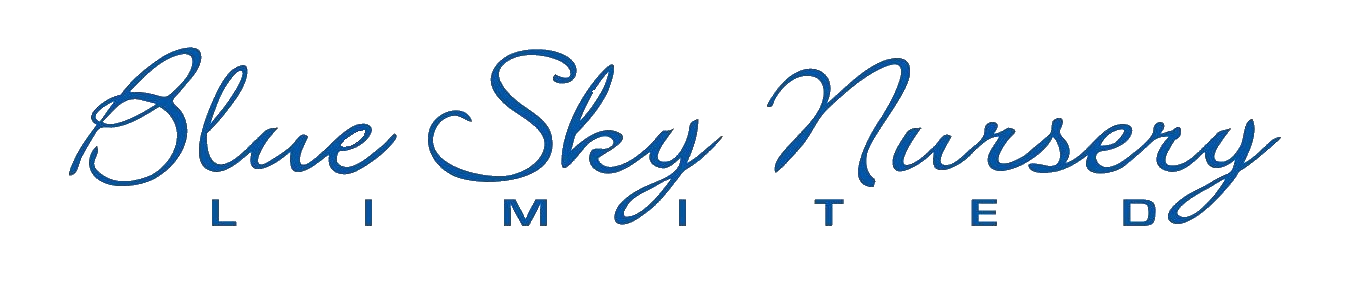 New Perennial
Beamsville, ON
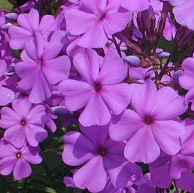 Phlox
Glaberrima ssp. Interior(Smooth Phlox)
NATIVE TO MIDWESTERN
 & SOUTHEASTERN US
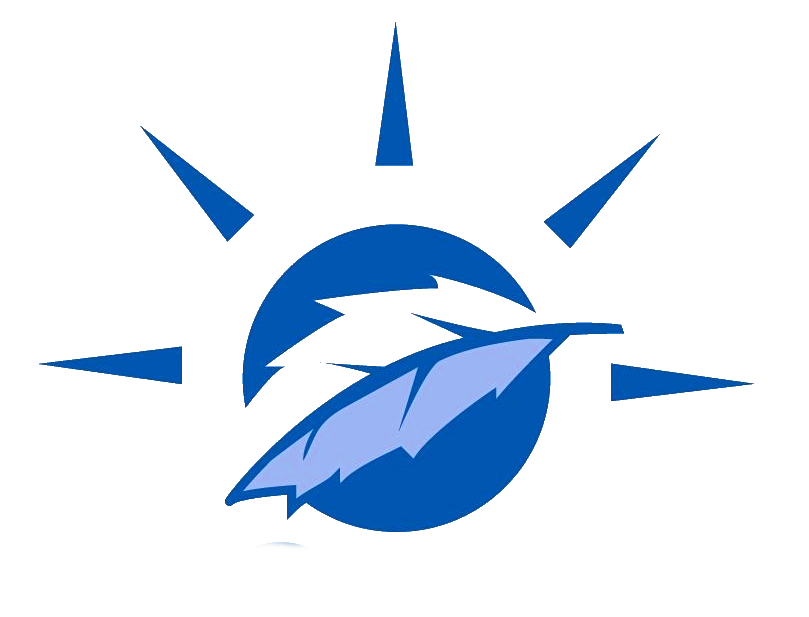 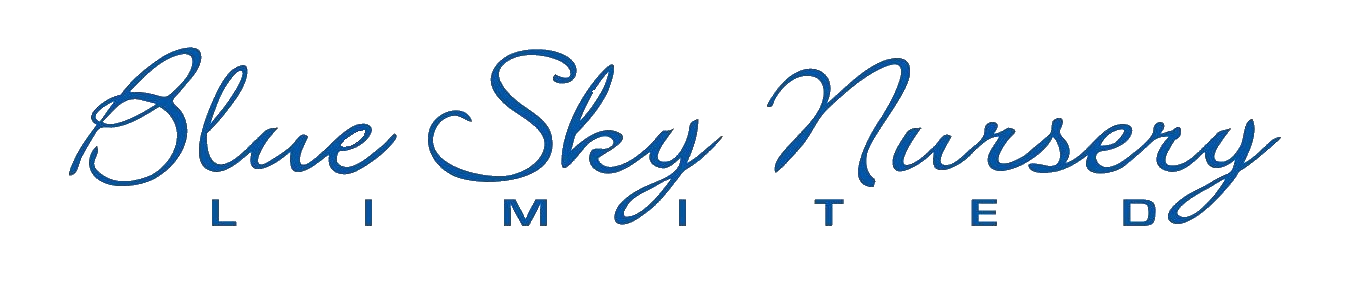 New Perennial
Beamsville, ON
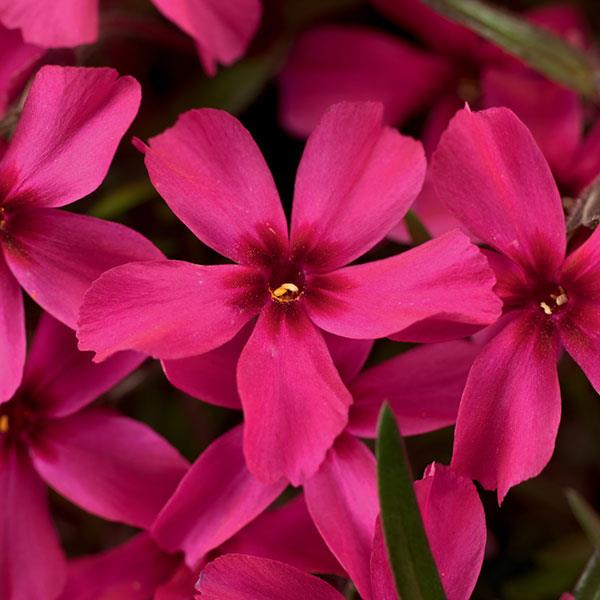 Phlox
subulata 
SCARLET FLAME(Moss Phlox)
Photo Courtesy of Paridon Horticultural Ltd.
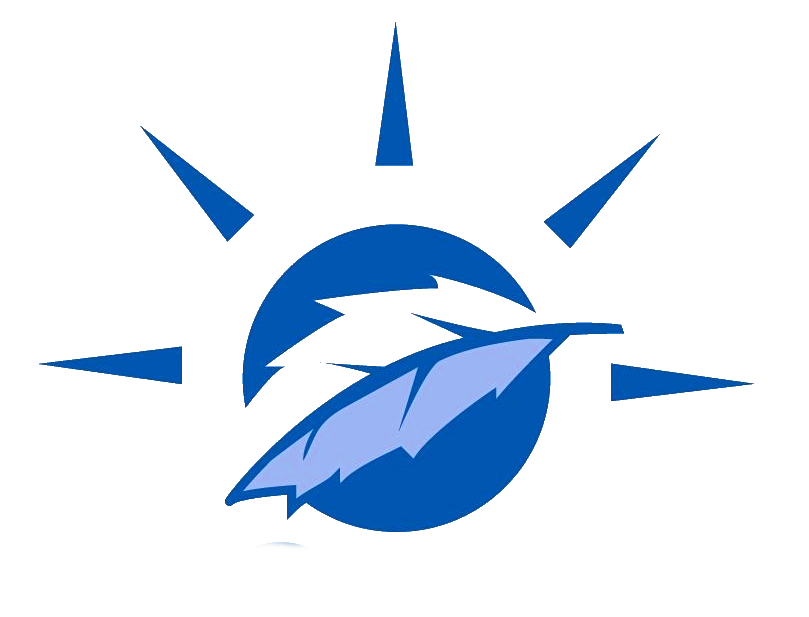 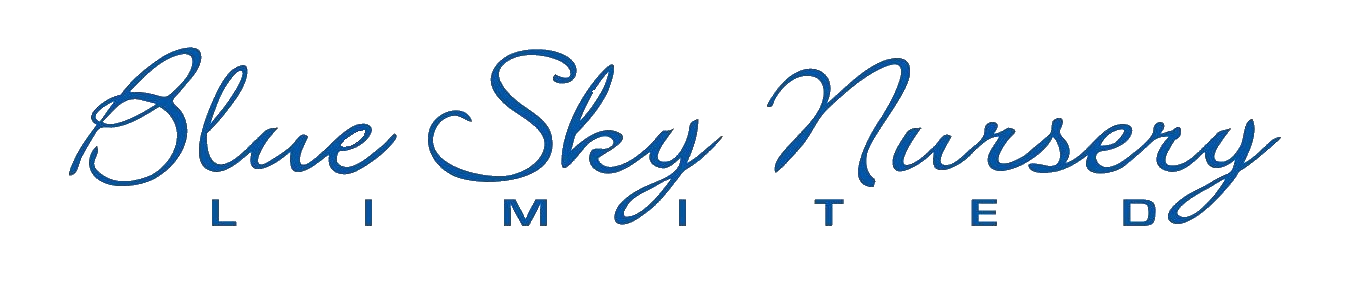 New Shrub
Beamsville, ON
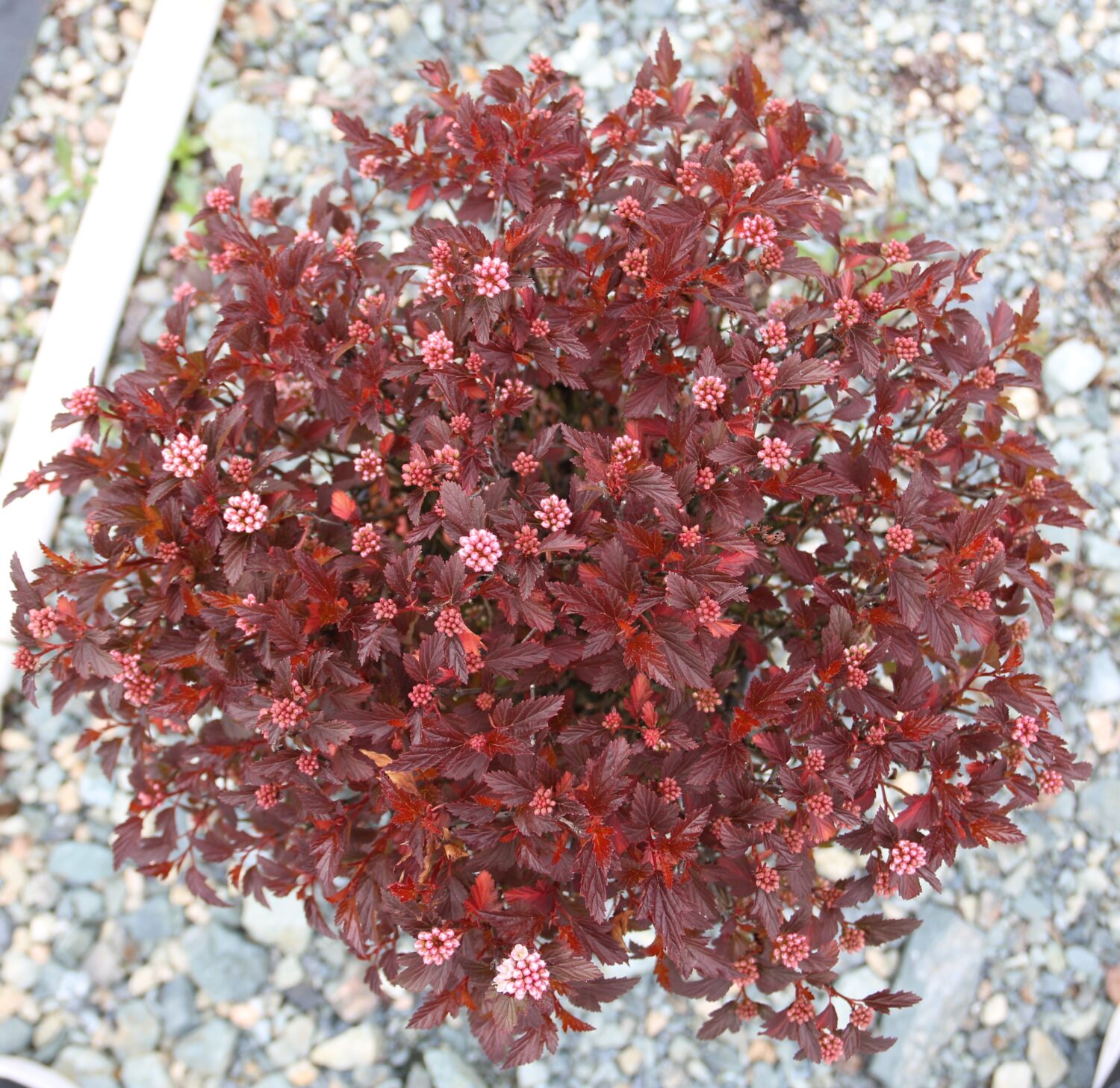 Physocarpus
opulifoliusCALICO KITTY™
‘AuntieB’(Ninebark)
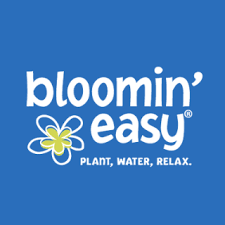 Photo courtesy of Bloomin' Easy®
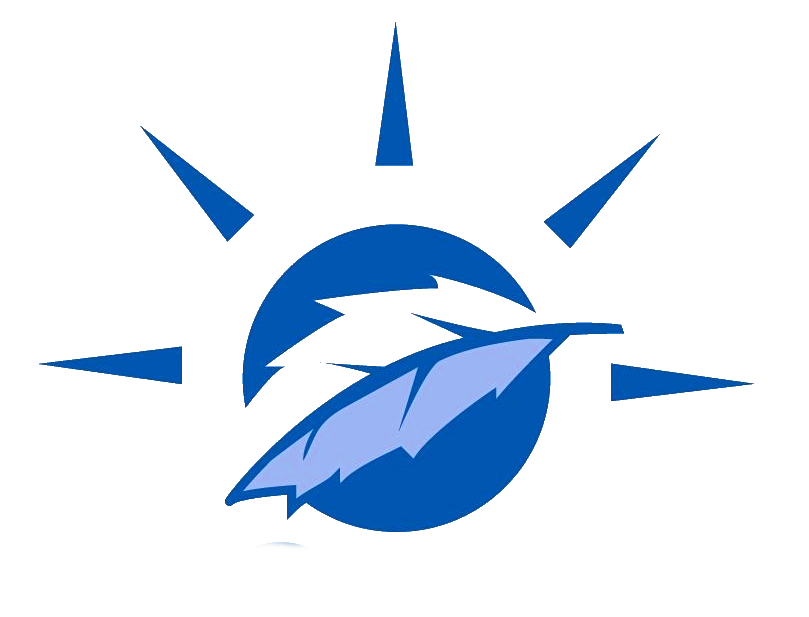 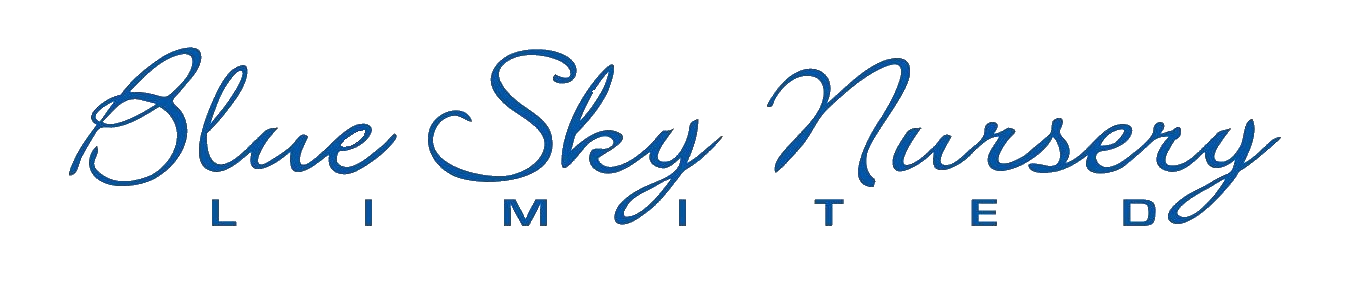 New Shrub
Beamsville, ON
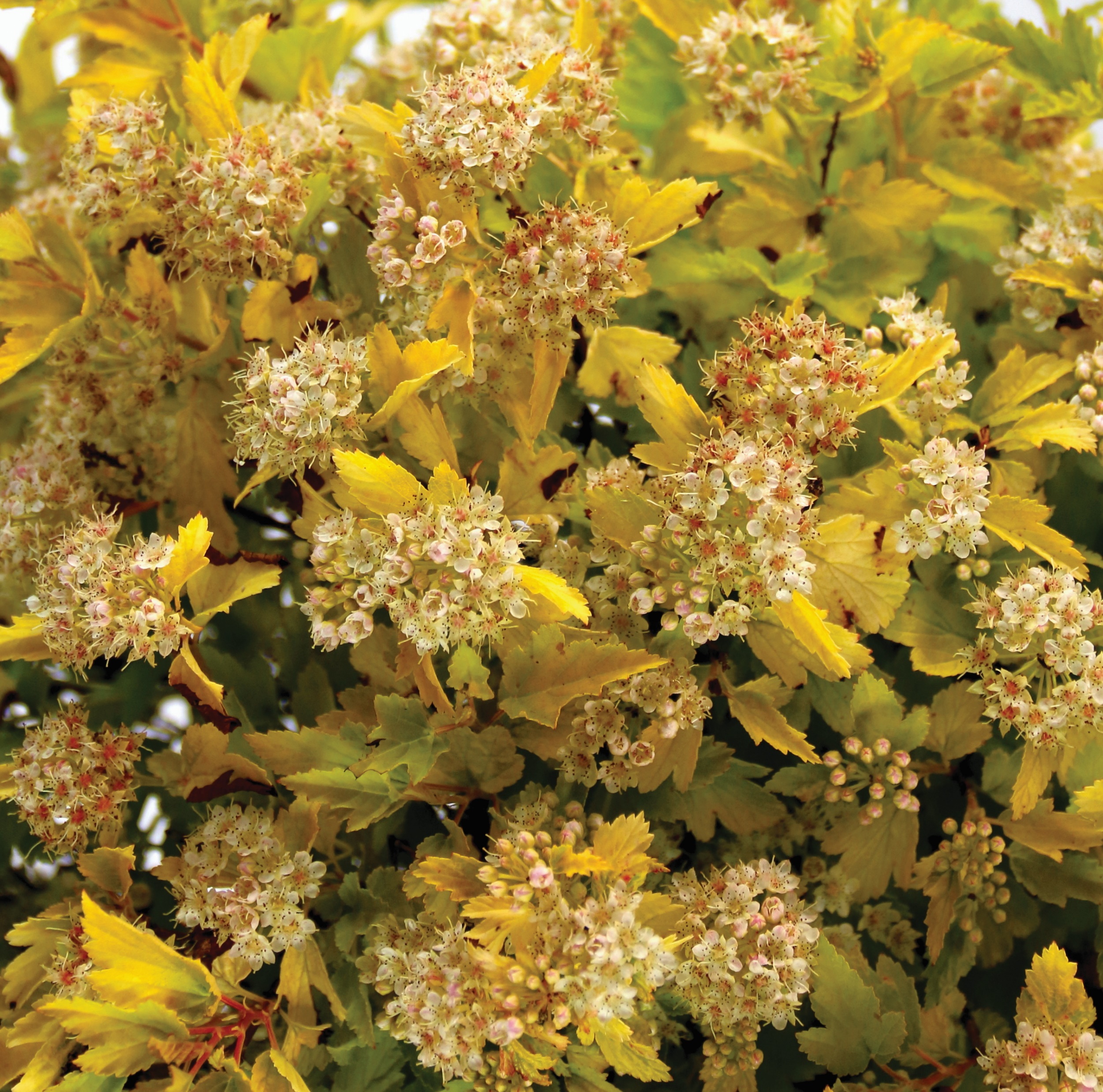 Physocarpus
opulifoliusCOUGAR CUB™
‘SueCKat’(Ninebark)
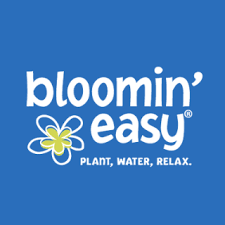 Photo courtesy of Bloomin' Easy®
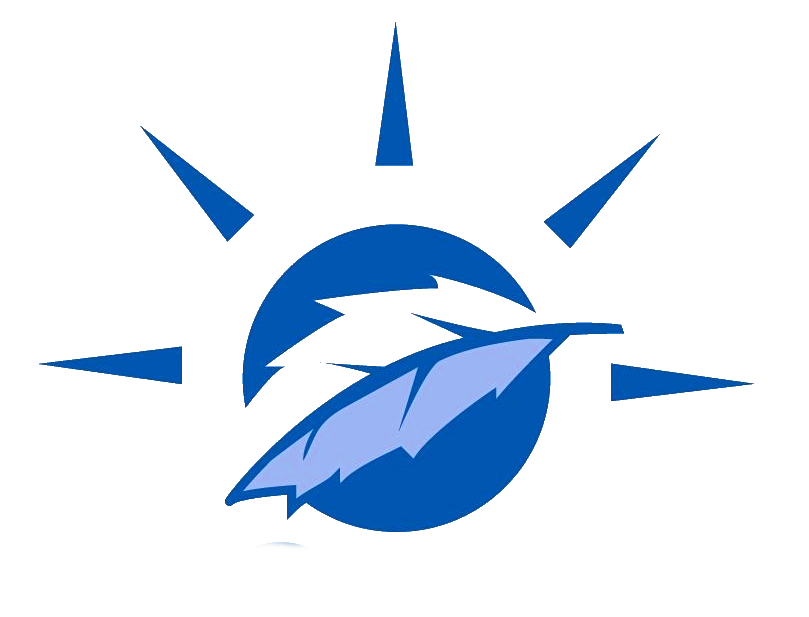 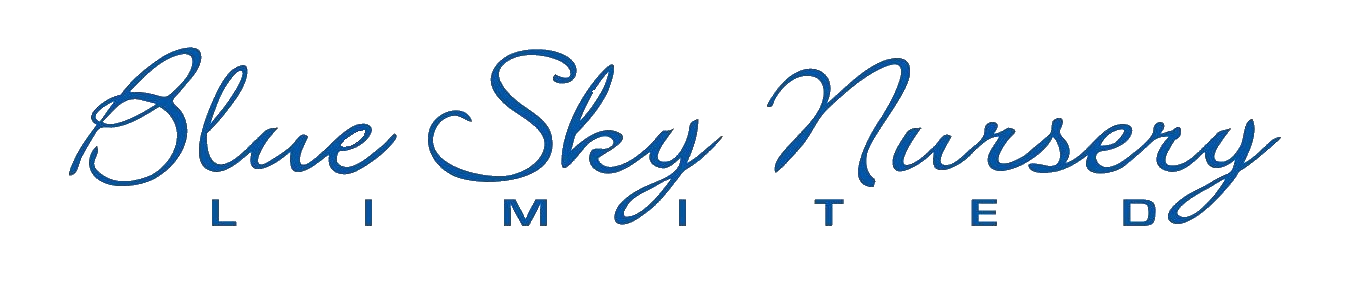 New Shrub
Beamsville, ON
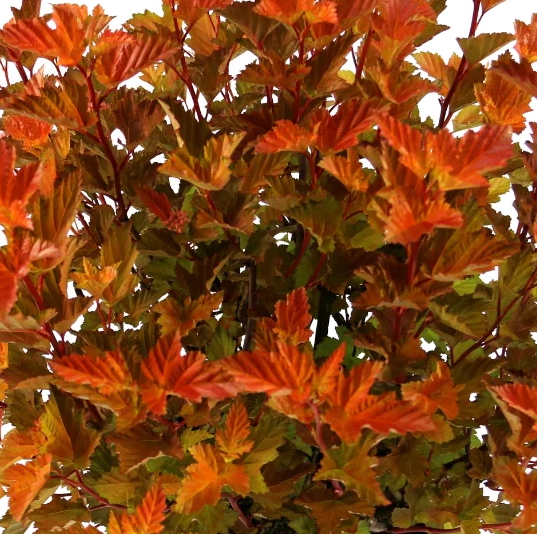 Physocarpus
opulifoliusSAVANNAH SUNSET™
‘LP1’(Ninebark)
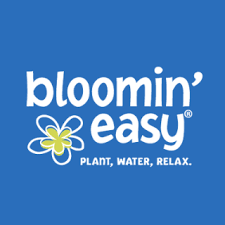 Photo courtesy of Bloomin' Easy®
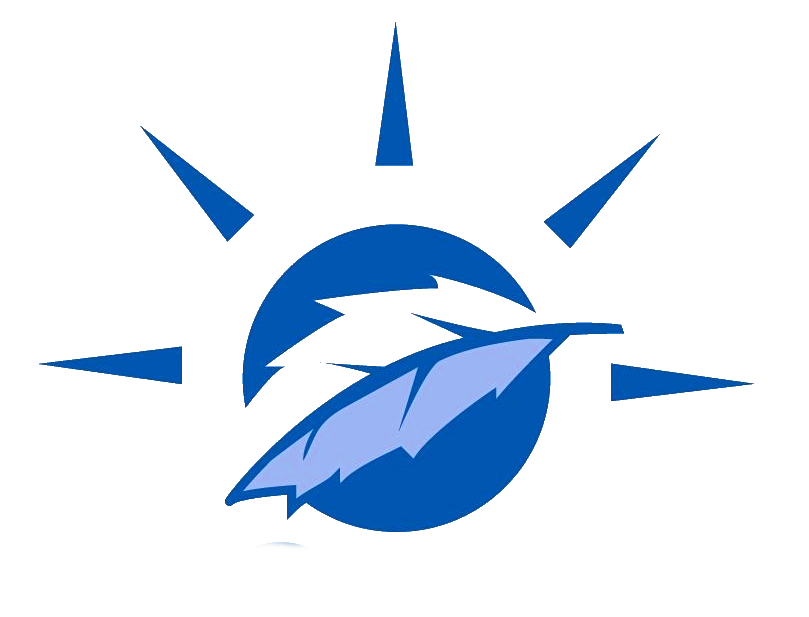 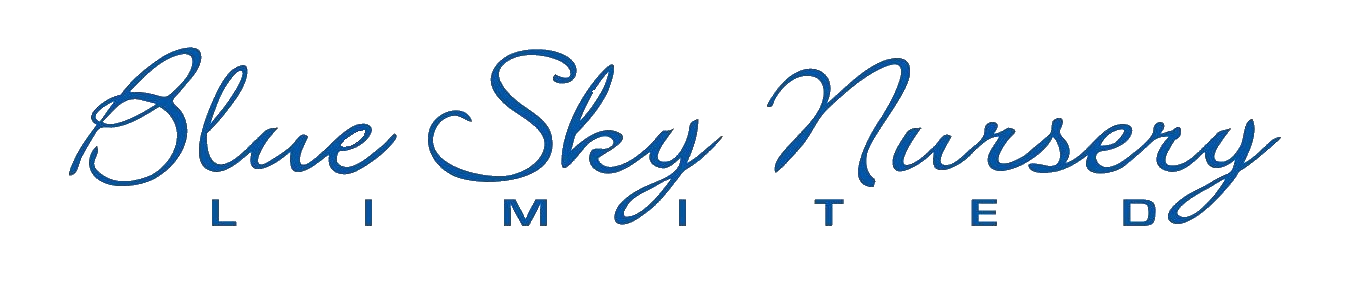 New Perennial
Beamsville, ON
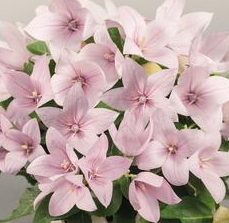 Platycodon
grandiflorusPOP STAR™
PINK(Balloon Flower)
Photo Courtesy of Paridon Horticultural Ltd.
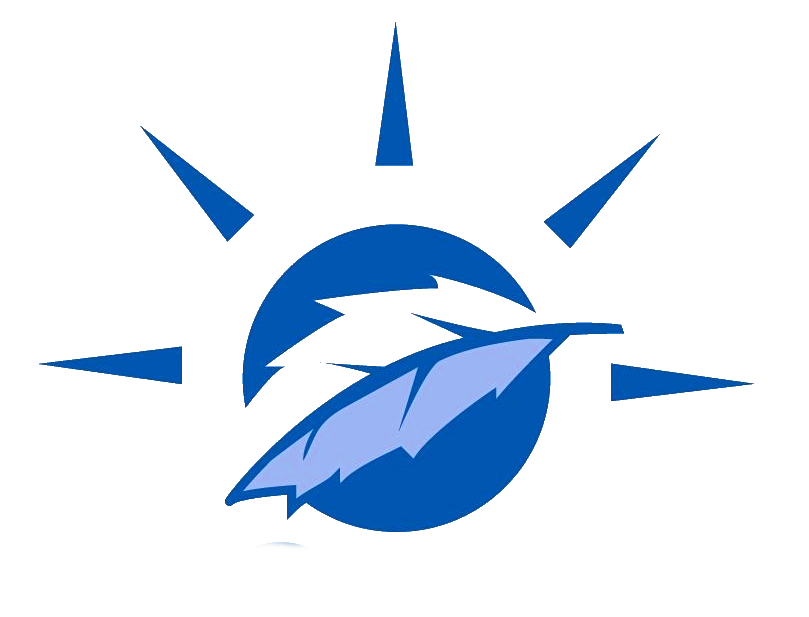 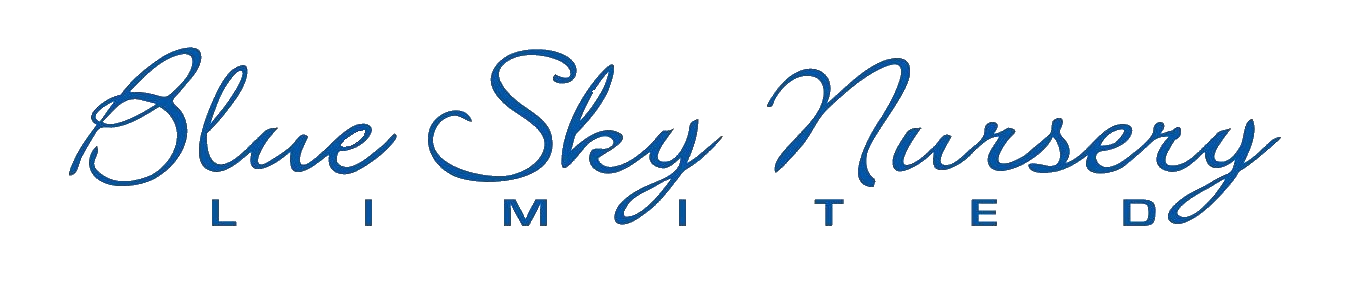 New Perennial
Beamsville, ON
NATIVE
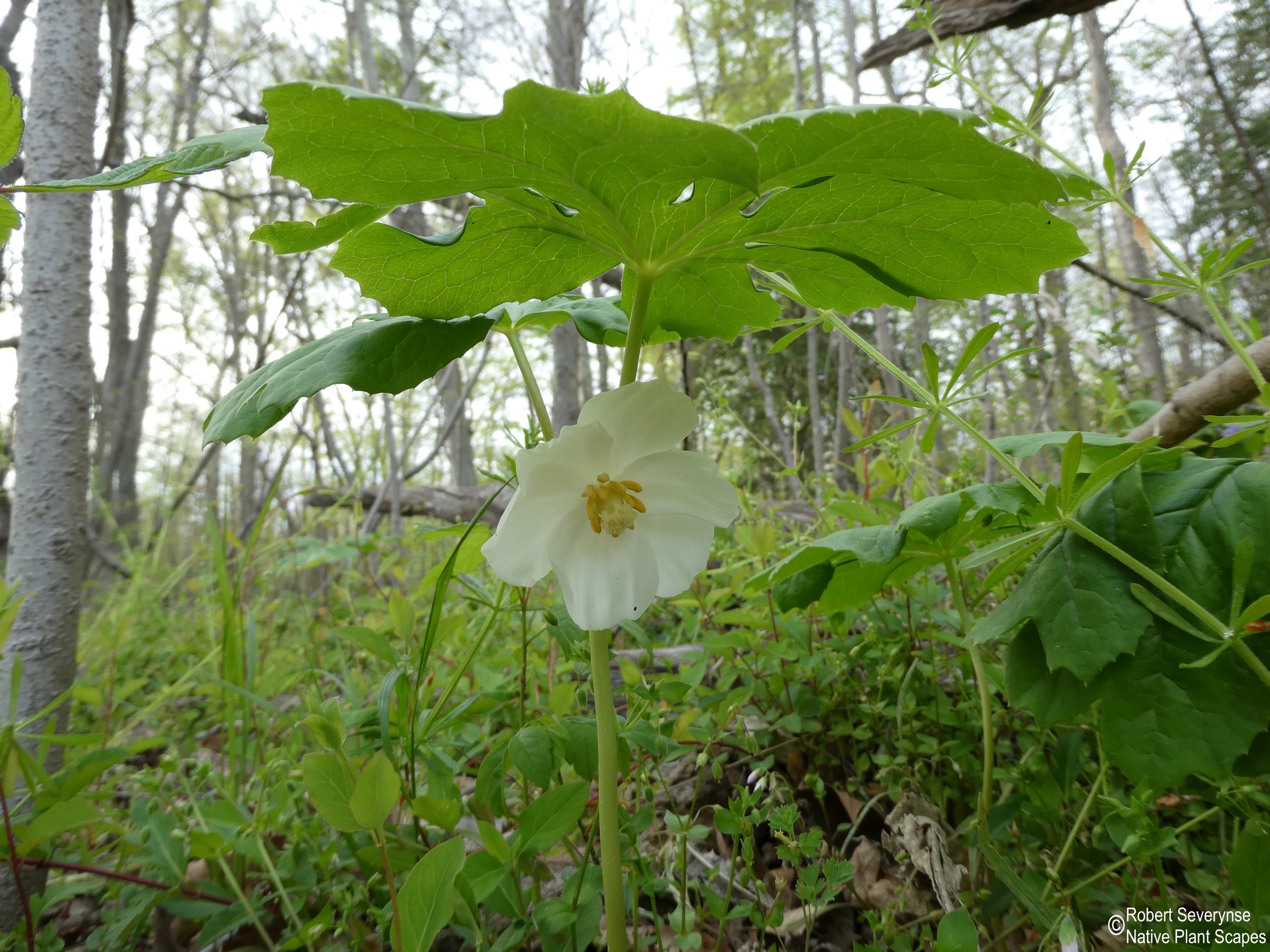 Podophyllum
peltatum(May Apple)
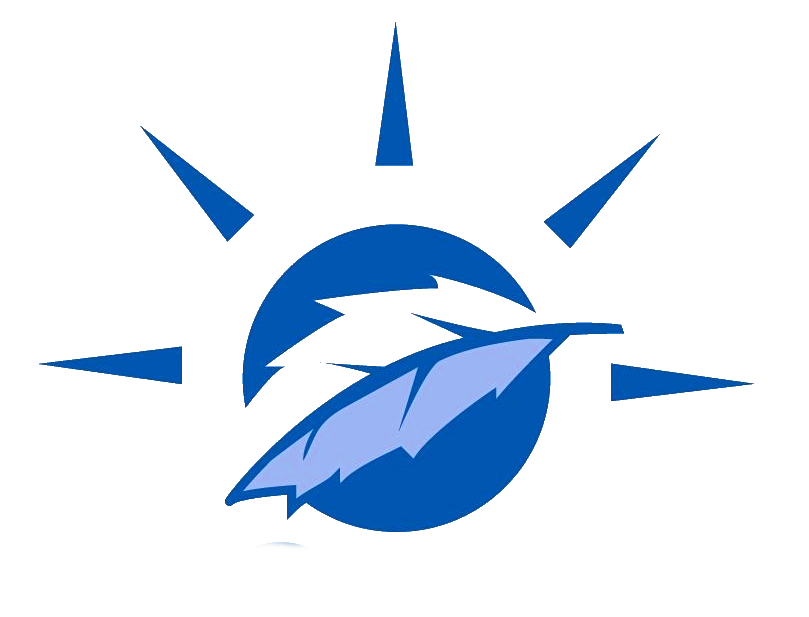 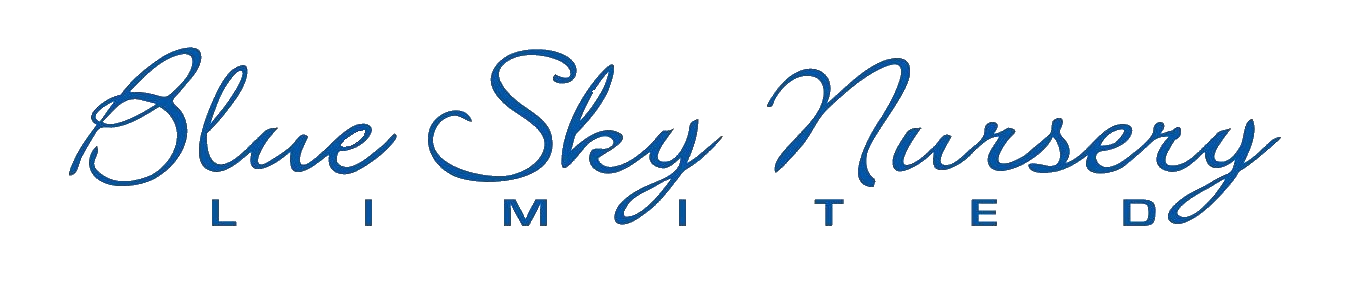 New Shrub
Beamsville, ON
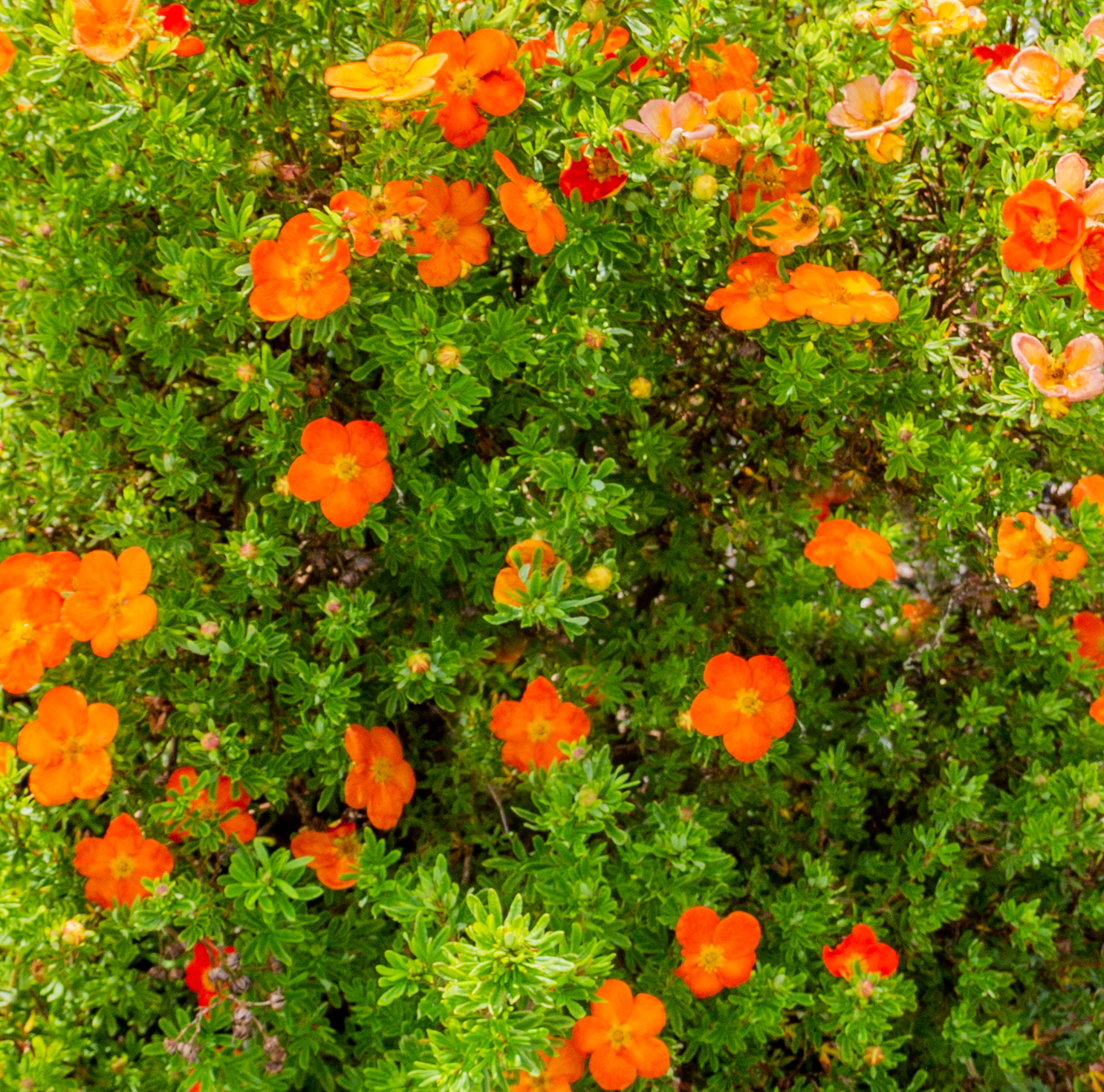 Potentilla
fruticosaBELLA SOL®
 ‘Hachdon’
(Bush Cinquefoil)
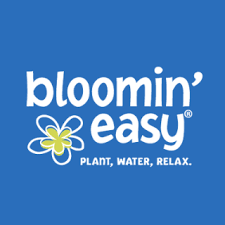 Photo courtesy of Bloomin' Easy®
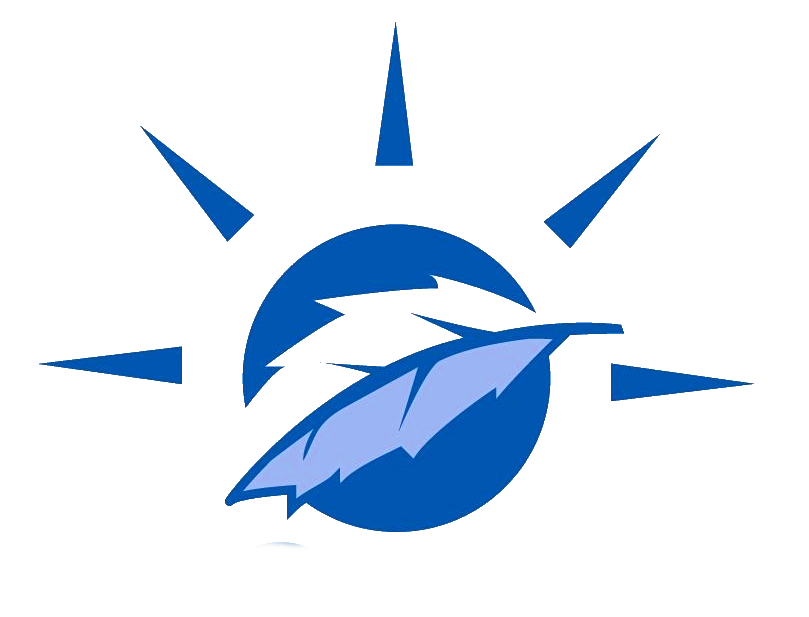 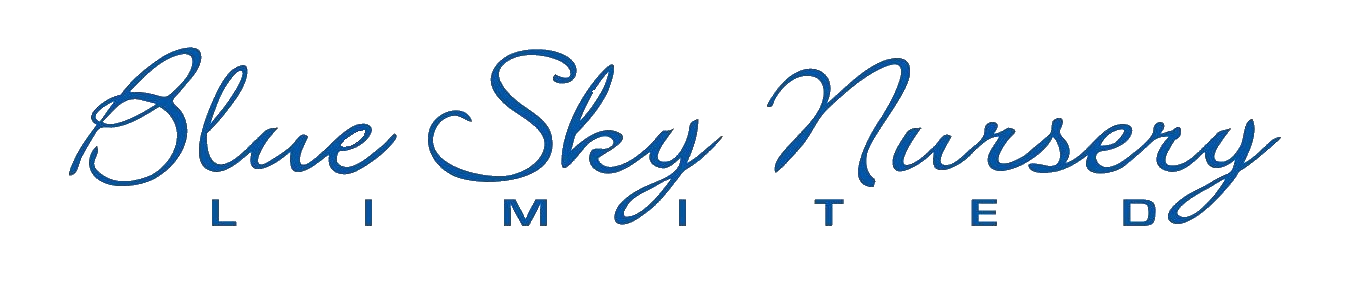 New Shrub
Beamsville, ON
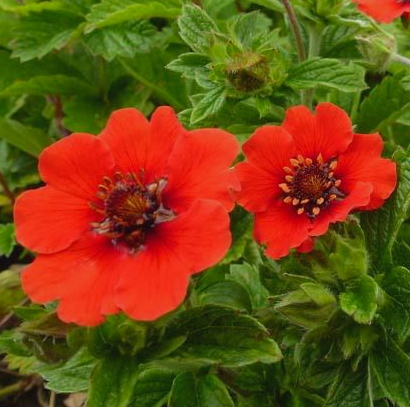 Potentilla
nepalensisGIBSON’S SCARLET 
(Cinquefoil)
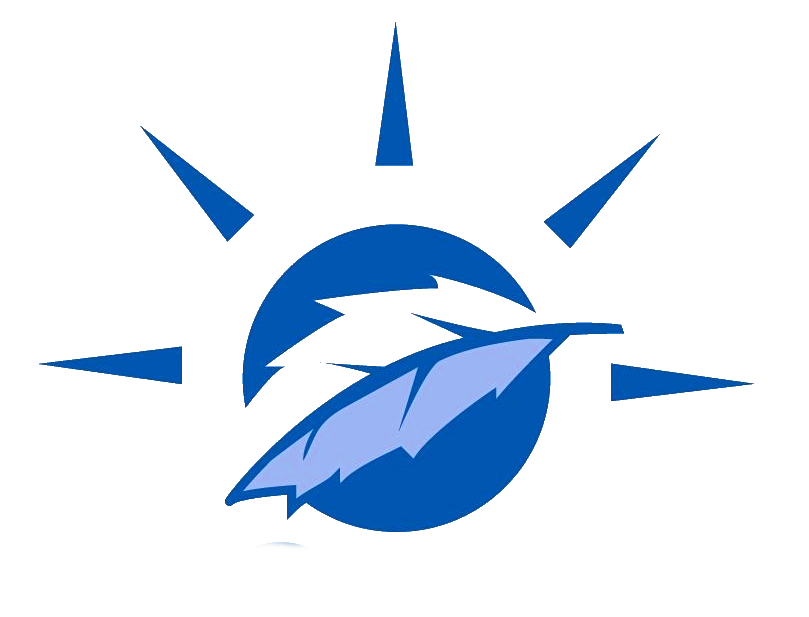 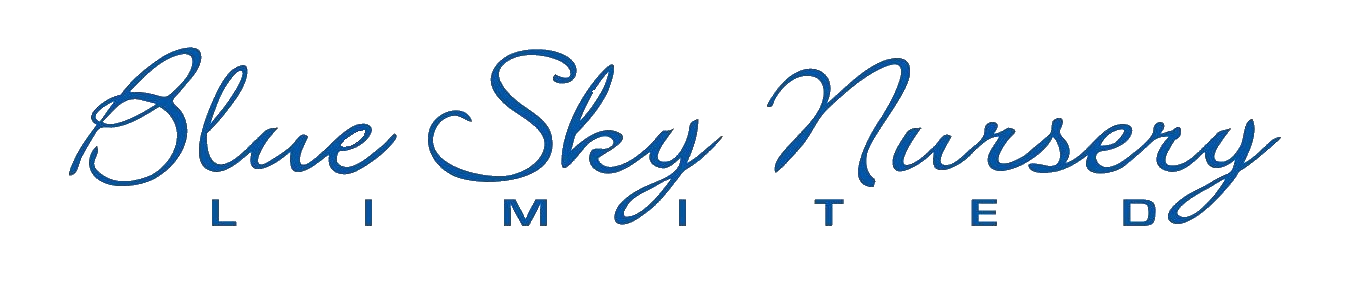 New Broadleaf Evergreen
Beamsville, ON
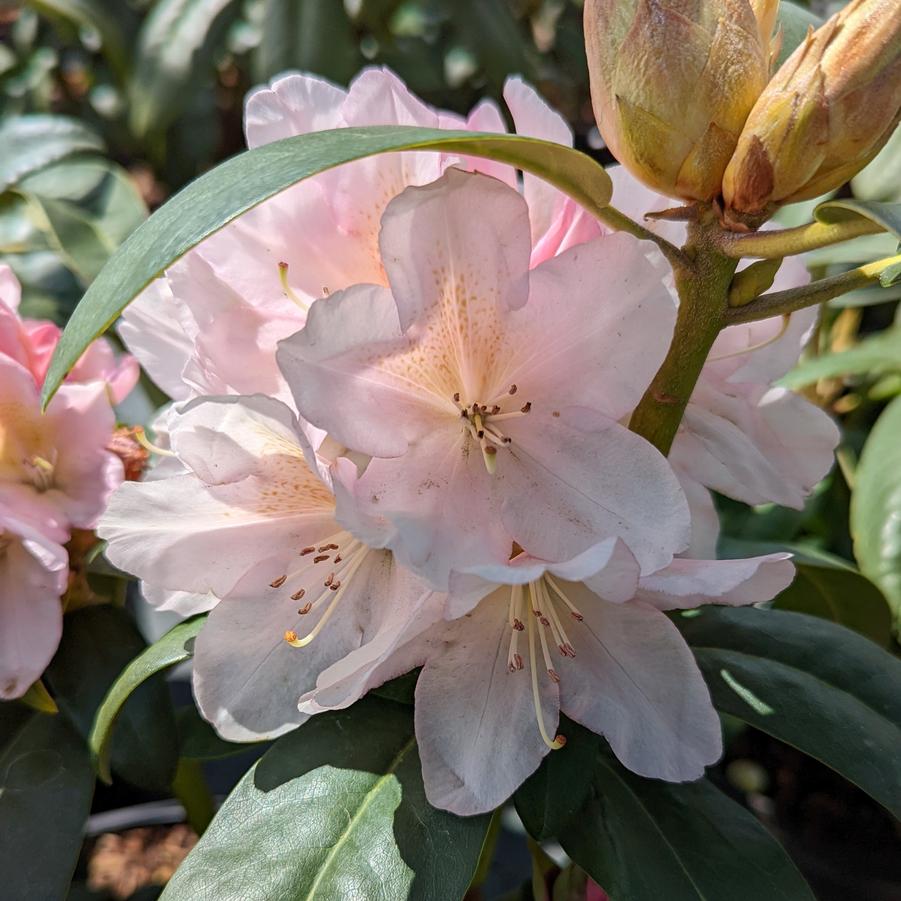 Rhododendron
HOLDEN’S PEACH™
‘HoldenRhodo213’
(Elepidote)
Photo Courtesy of Briggs Nursery
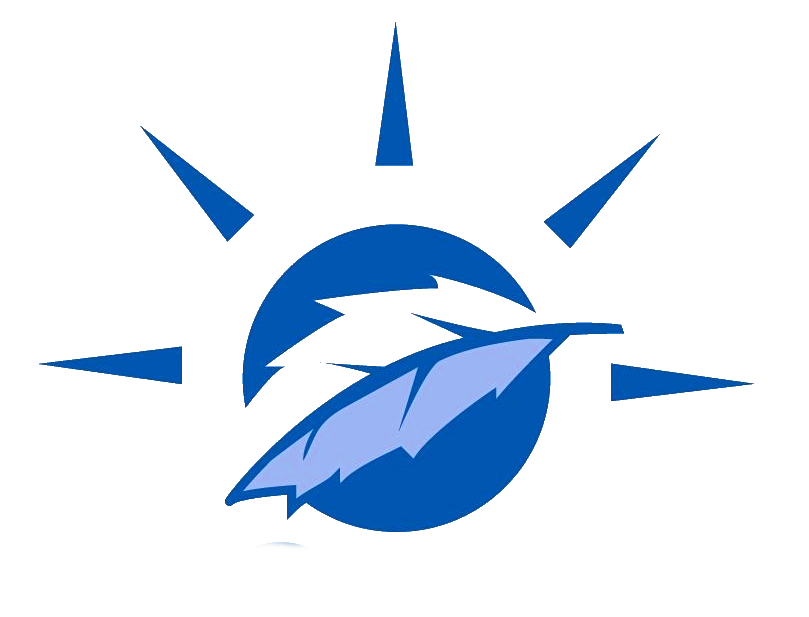 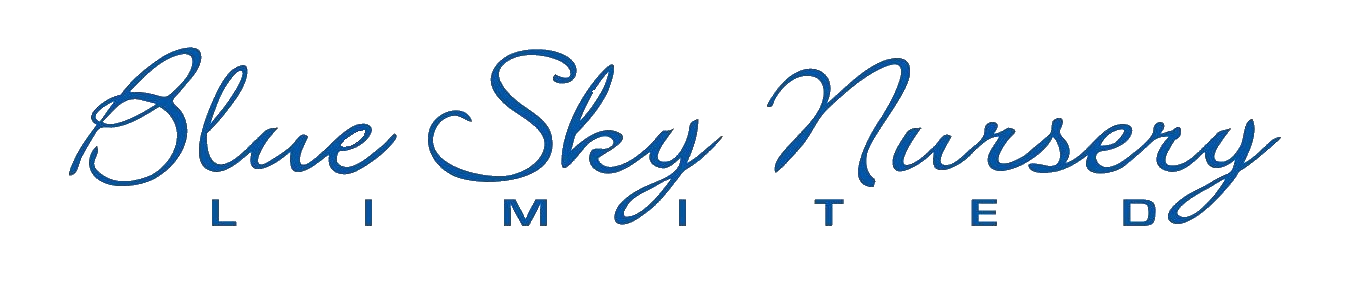 New Broadleaf Evergreen
Beamsville, ON
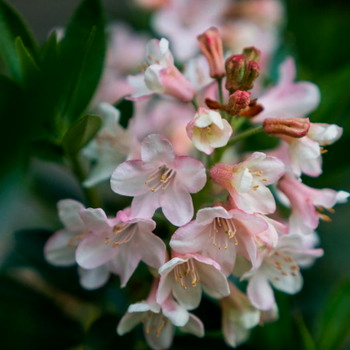 Hydrangea
paniculataBLOOMBUX® BLUSH
‘Microhirs3’ 
(Bloombux Blush Rhododendron)
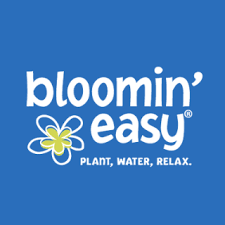 Photo courtesy of Bloomin' Easy®
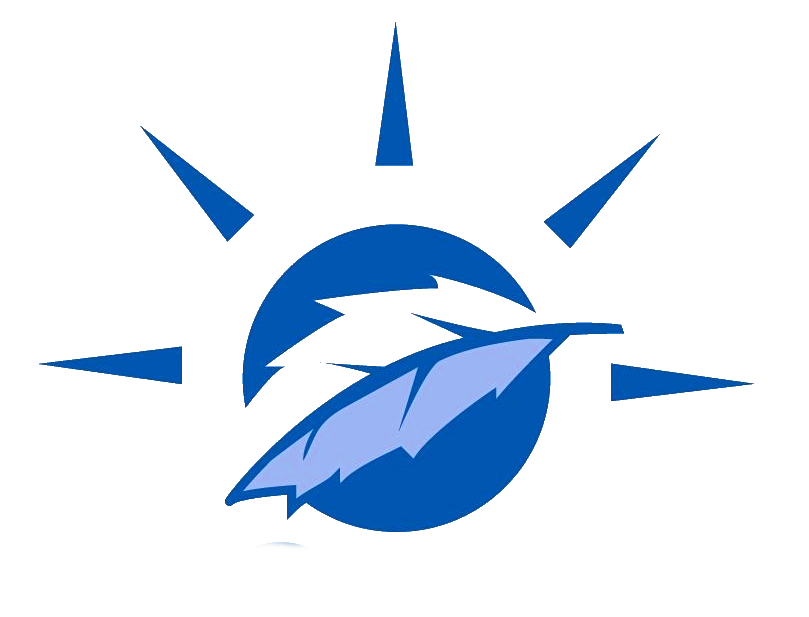 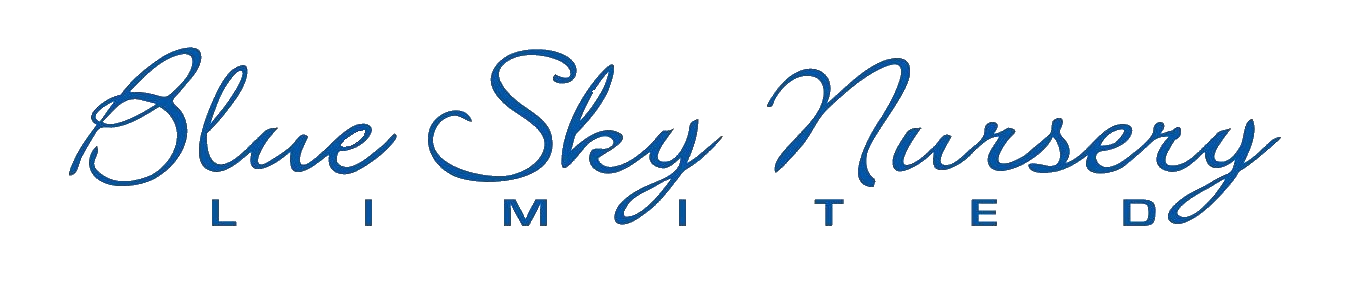 New Broadleaf Evergreen
Beamsville, ON
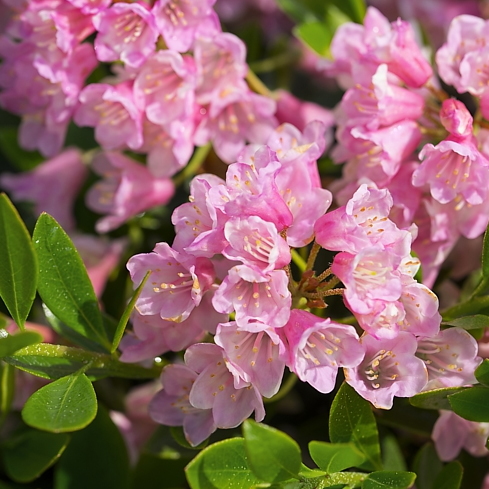 Hydrangea
paniculataBLOOMBUX® MAGENTA
‘Microhirs9’ 
(Bloombux Magenta Rhododendron)
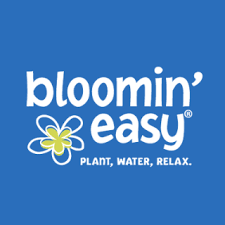 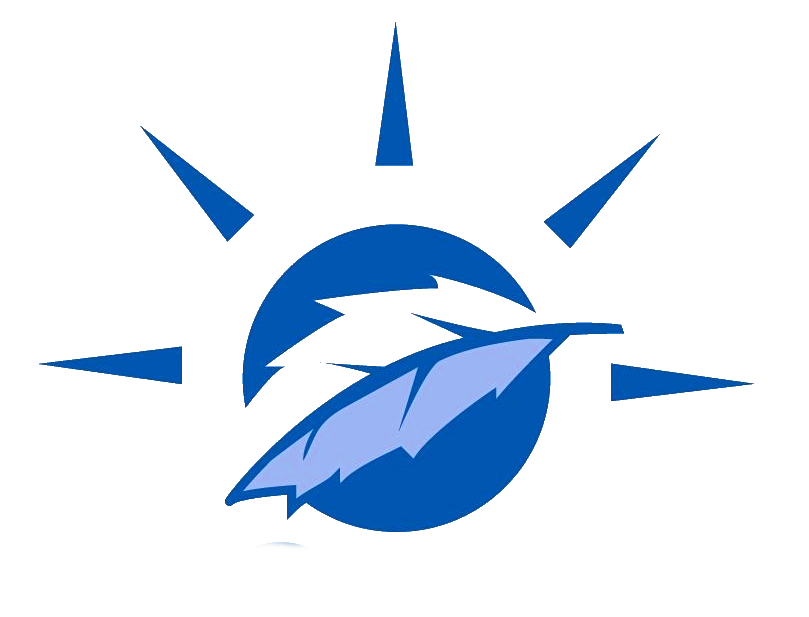 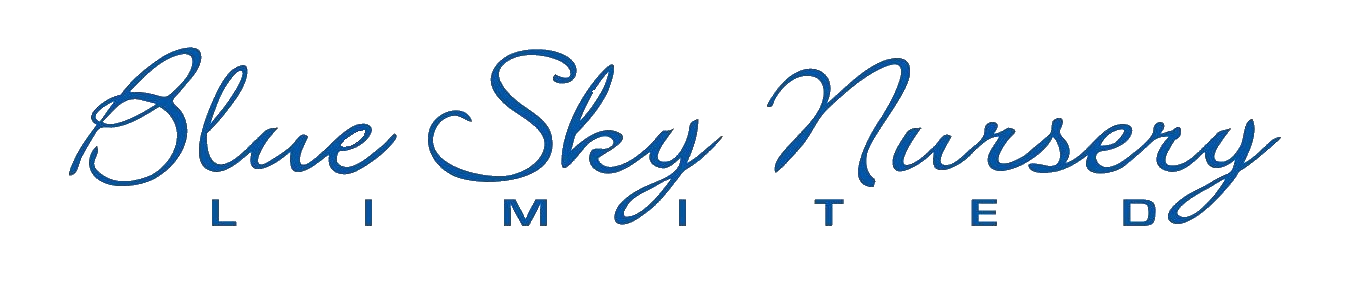 New Broadleaf Evergreen
Beamsville, ON
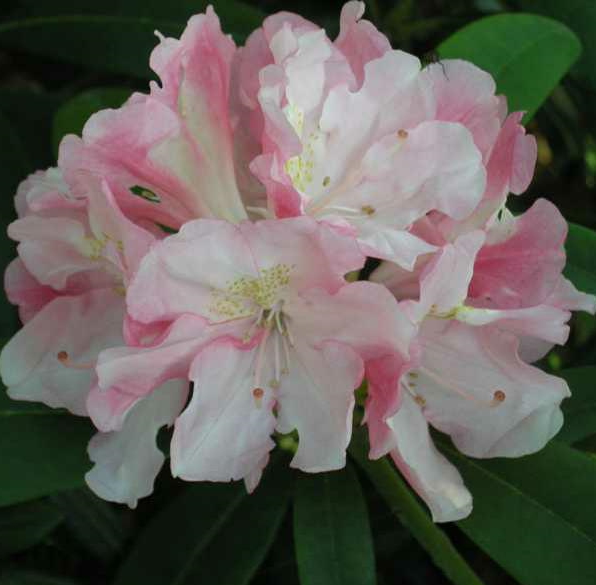 Rhododendron
YAKU PRINCE
(Yakushimanum Hybrid)
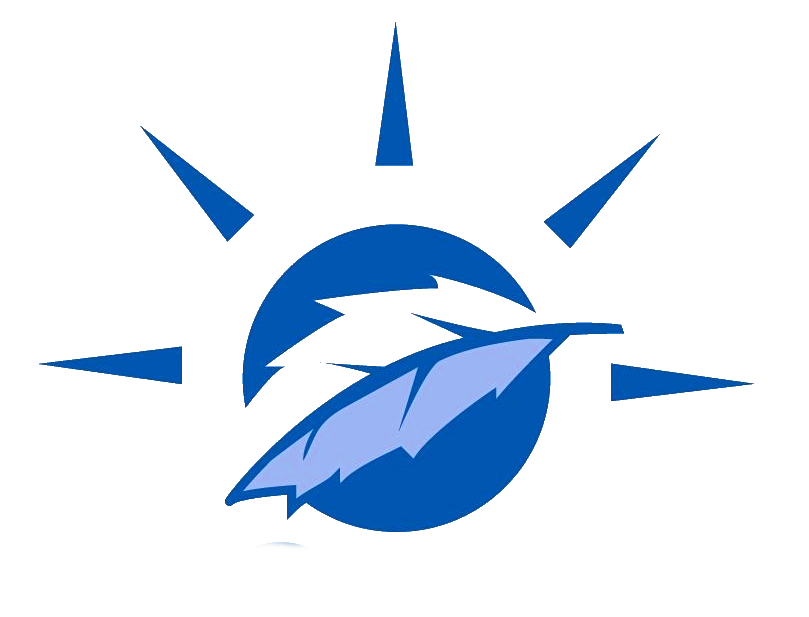 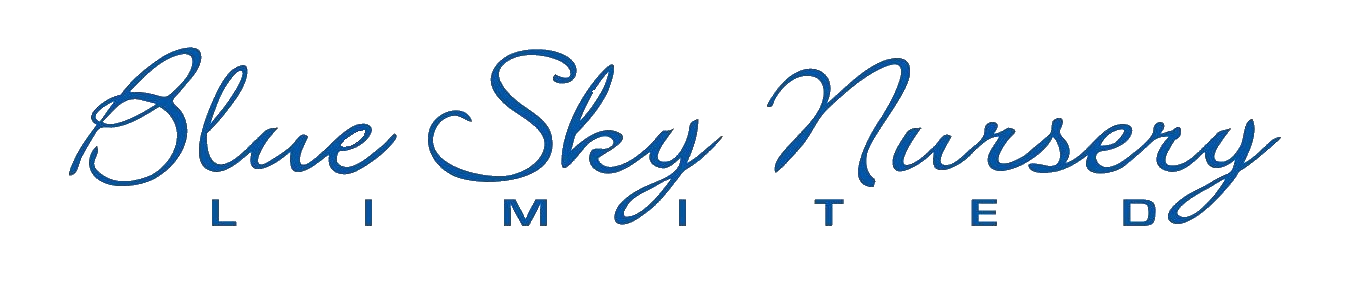 Beamsville, ON
New Perennial
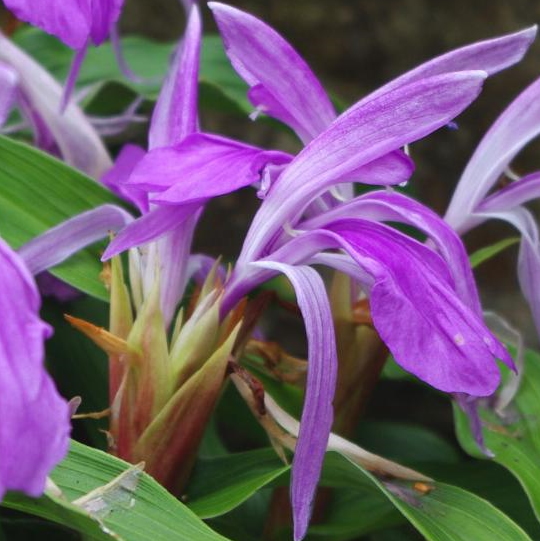 Roscoea 
purpurea(Roscoe’s Lily)
NATIVE TO HIMALAYAS
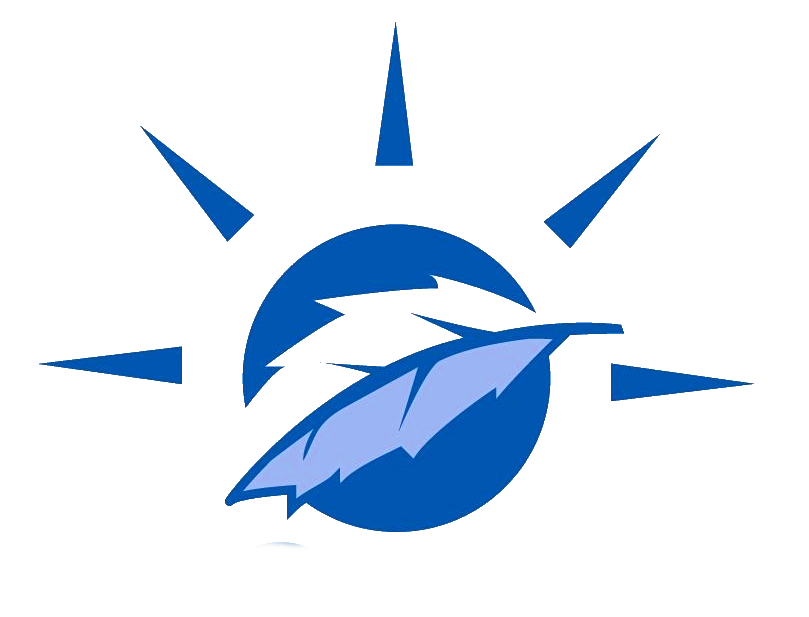 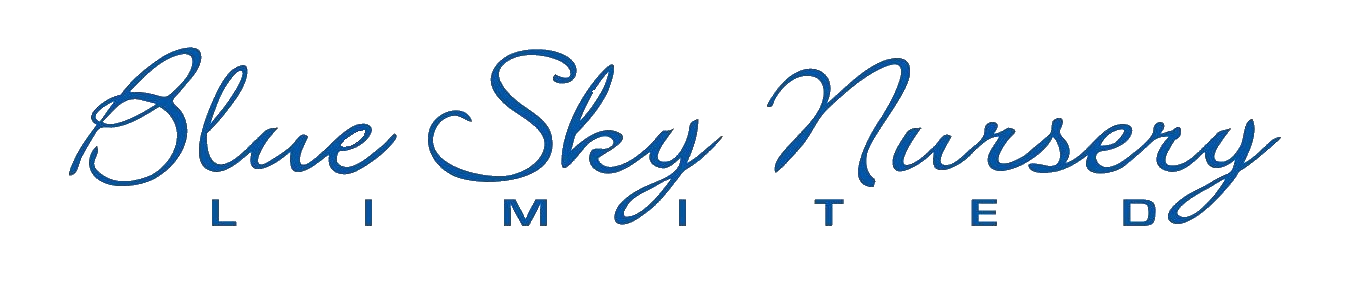 Beamsville, ON
New Small Fruit 
Edibles
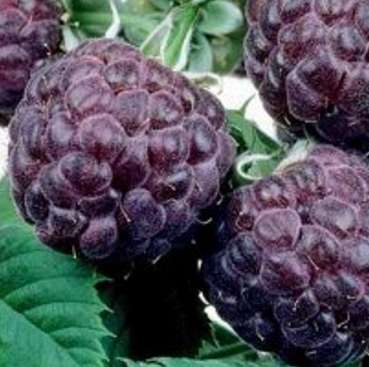 Rubus 
GLENCOE(Purple thornless Raspberry)
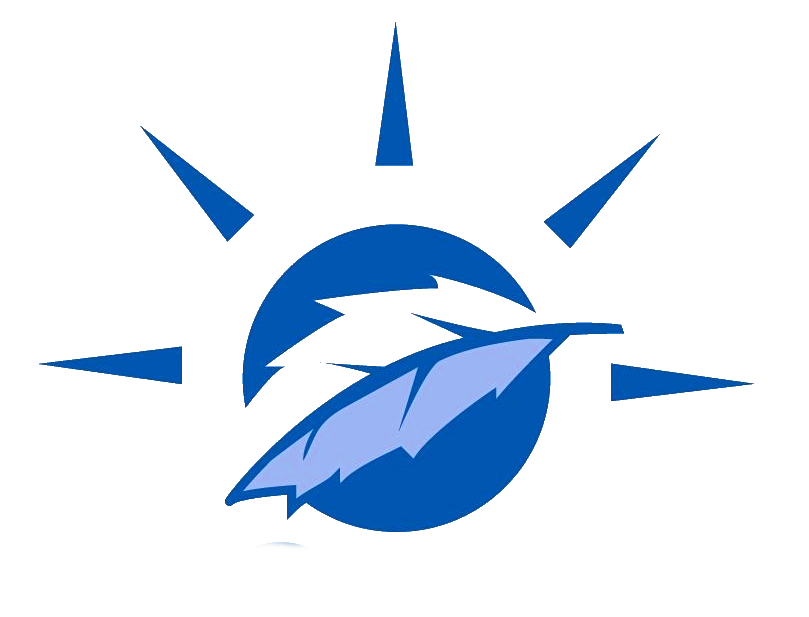 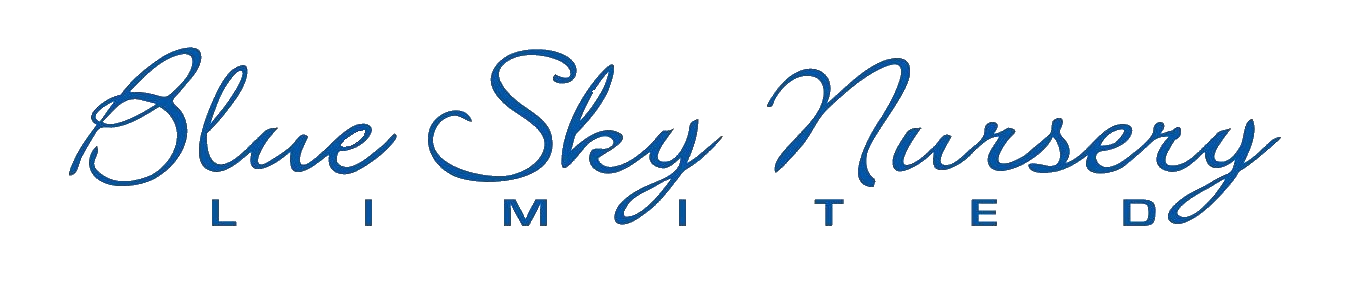 New Perennial
Beamsville, ON
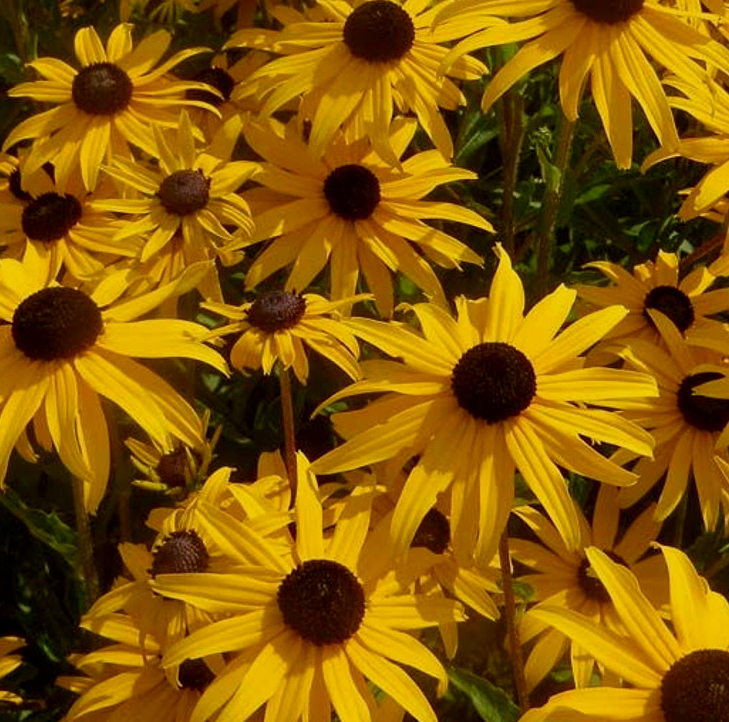 Rudbeckia
fulgidaGOLDBLITZ(Black-Eyed Susan)
Photo Courtesy of Emerald Coast Growers
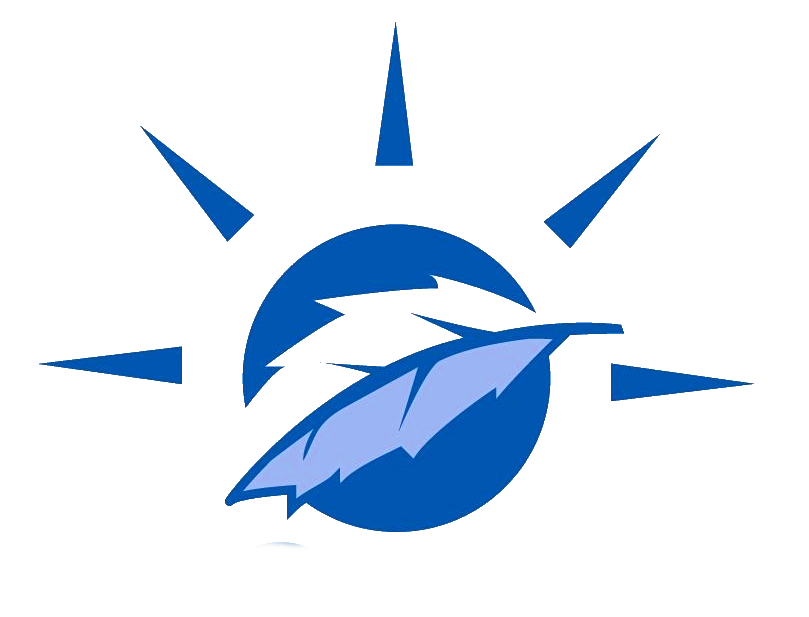 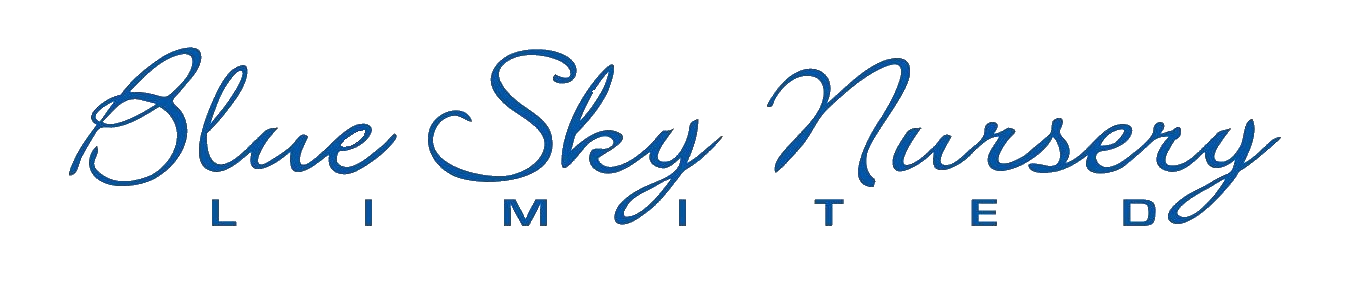 New Perennial
Beamsville, ON
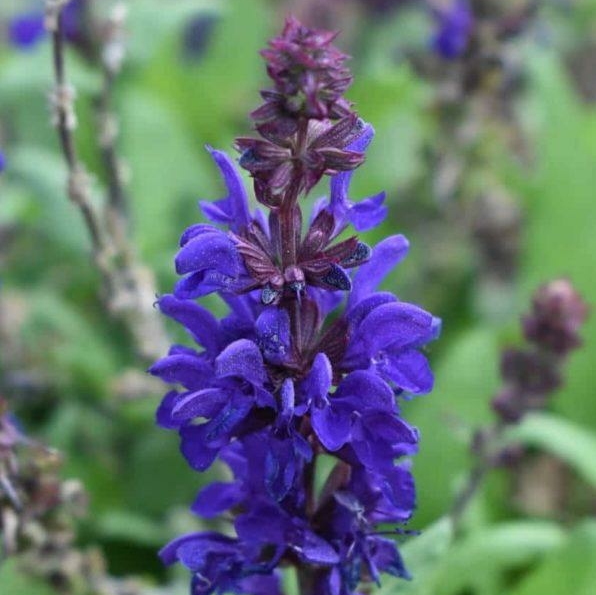 Salvia
nemorosaDARK MATTER™(Garden Sage)
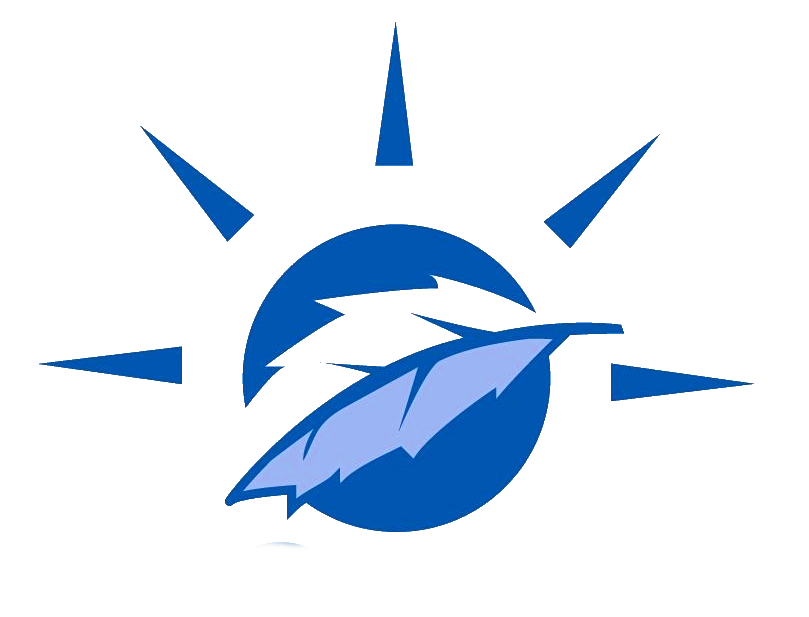 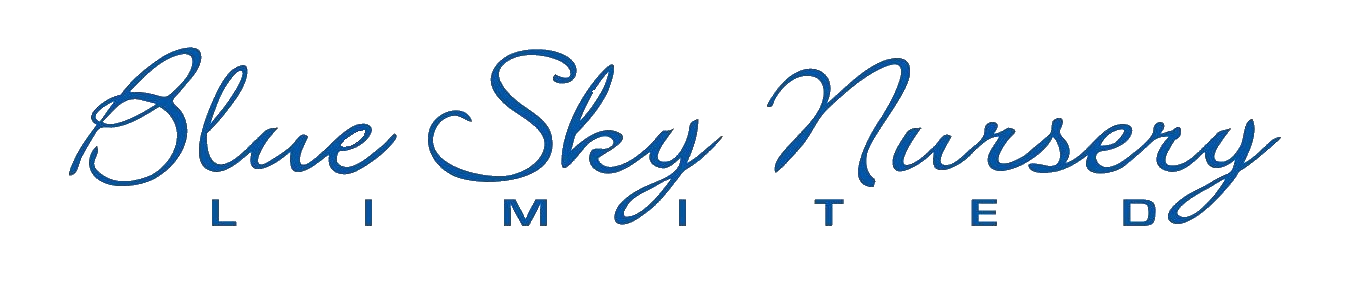 Beamsville, ON
New Shrub
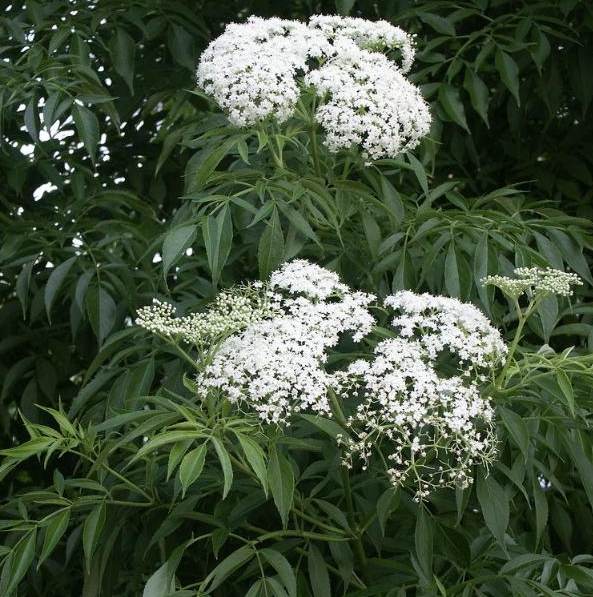 Sambucus
canadensis(American Black Elderberry)
Photo Courtesy of NVK Nurseries
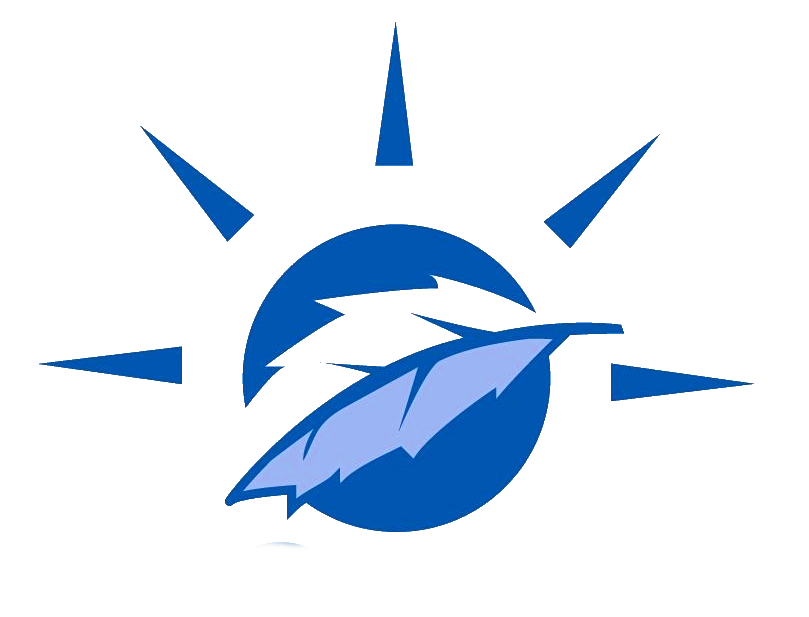 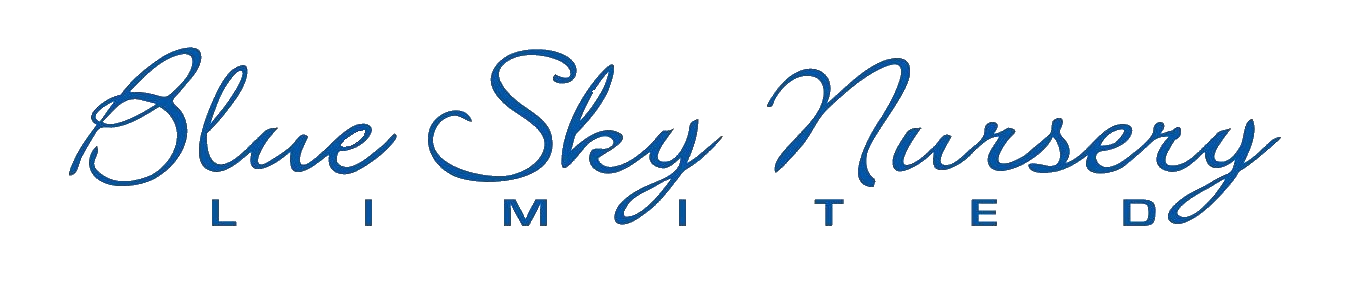 New Perennial
Beamsville, ON
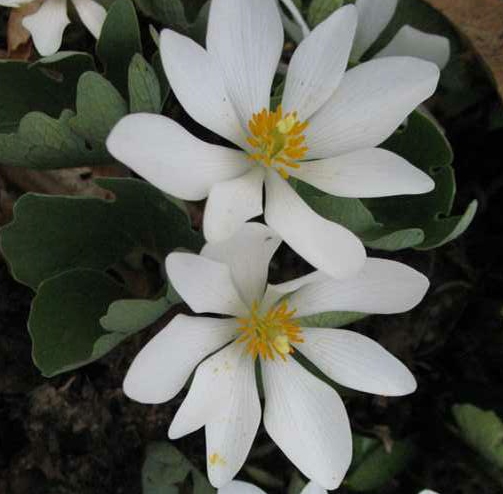 Sanguinaria
canadensis
(Bloodroot)
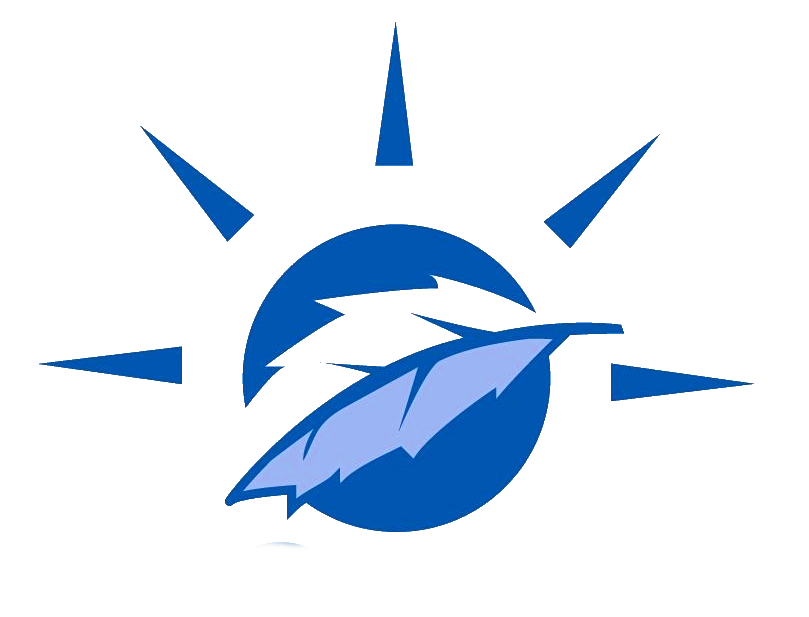 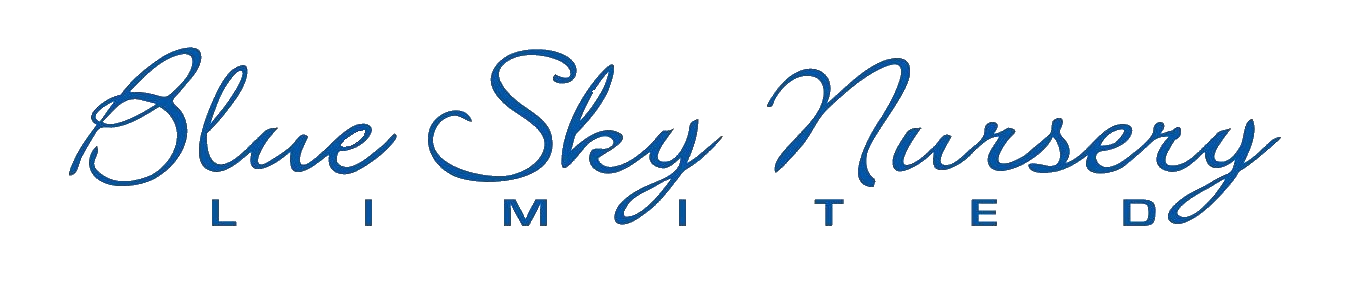 New Perennial
Beamsville, ON
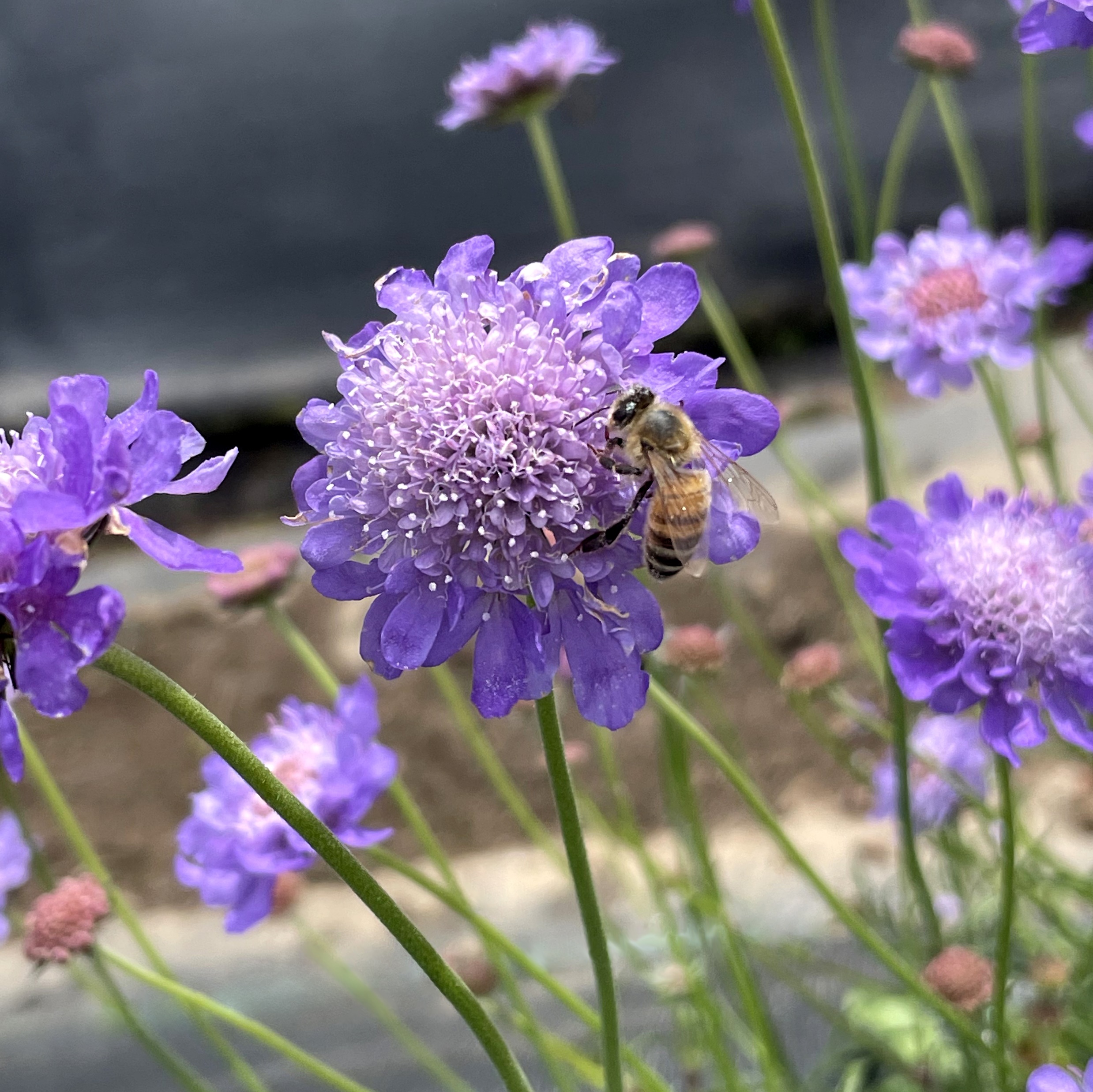 Scabiosa
columbaria
NOVA®
 DEW DROPS(Variegated Pincushion)
Photo courtesy of Terra Nova® Nurseries, Inc.
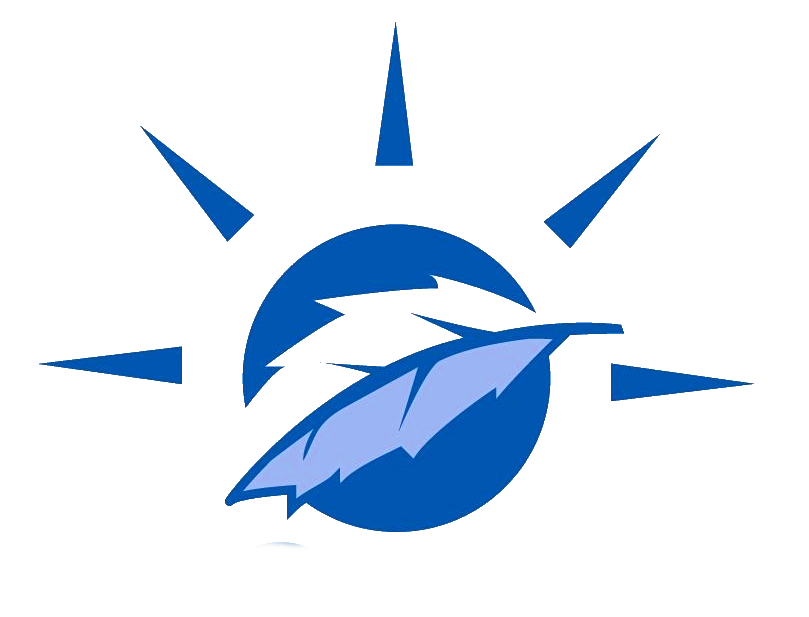 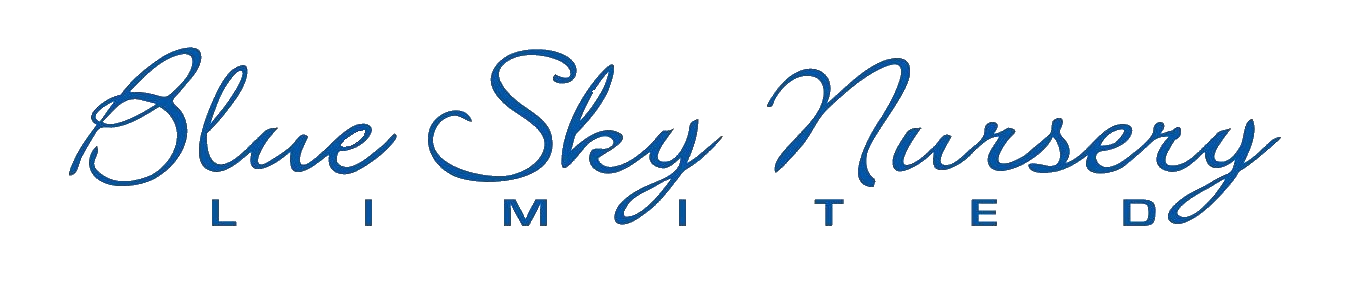 New Perennial
Beamsville, ON
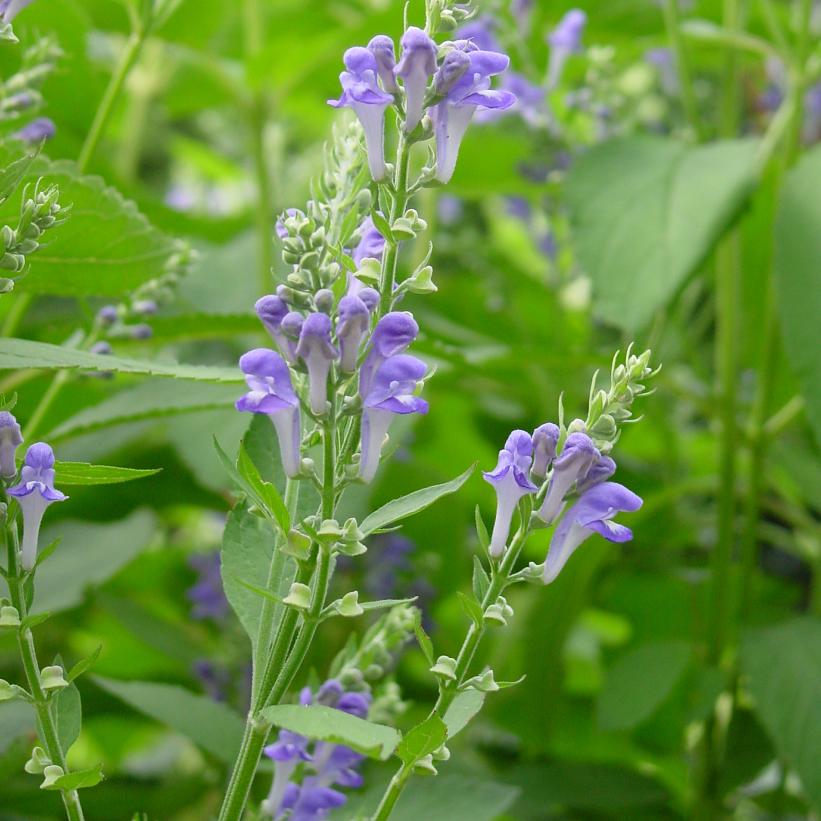 Scutellaria
incarna(Downy/Hoary Skullcap)
Photo Courtesy of NVK Nurseries
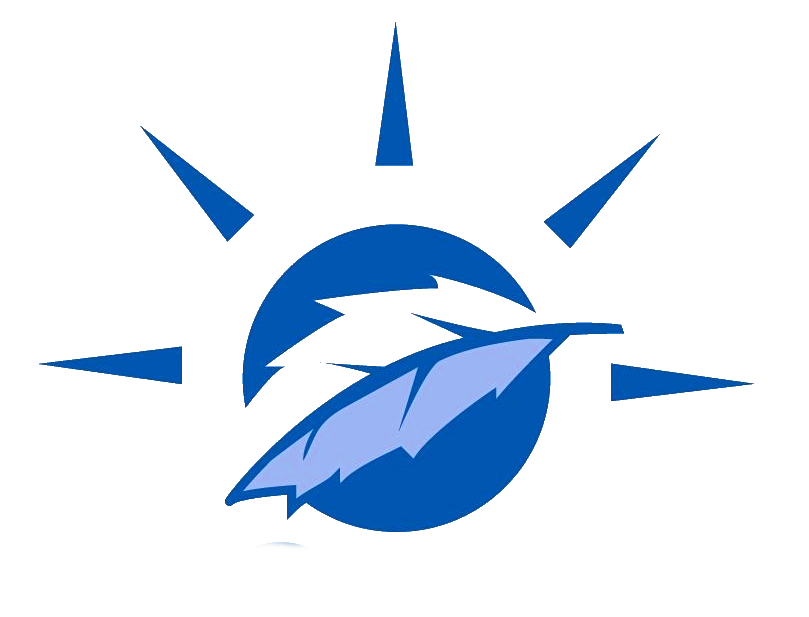 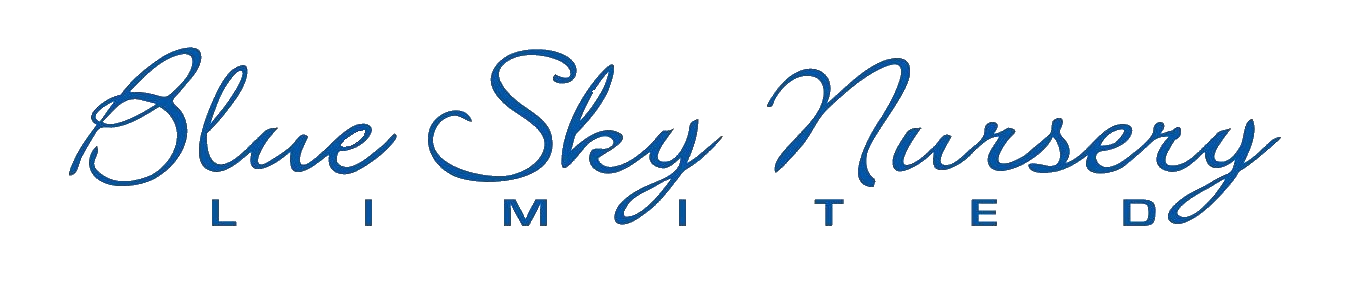 New Perennial
Beamsville, ON
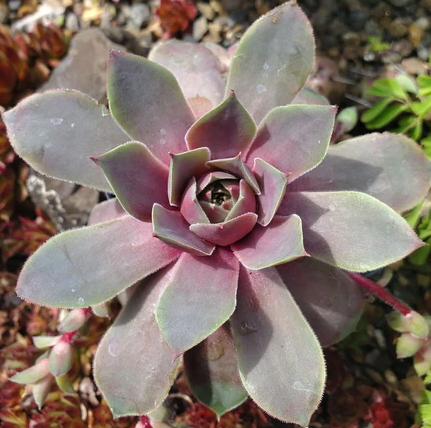 SempervivumSTEEL APPEAL(Hens and Chicks)
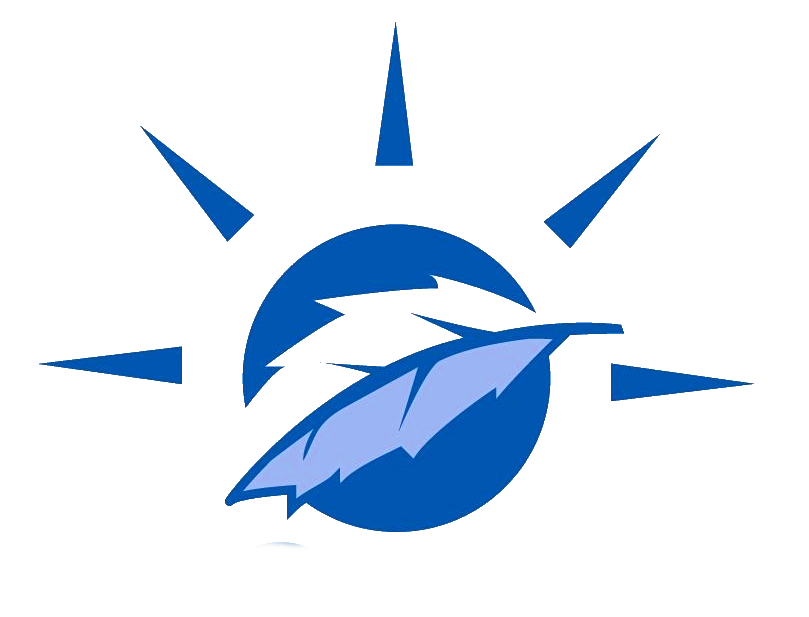 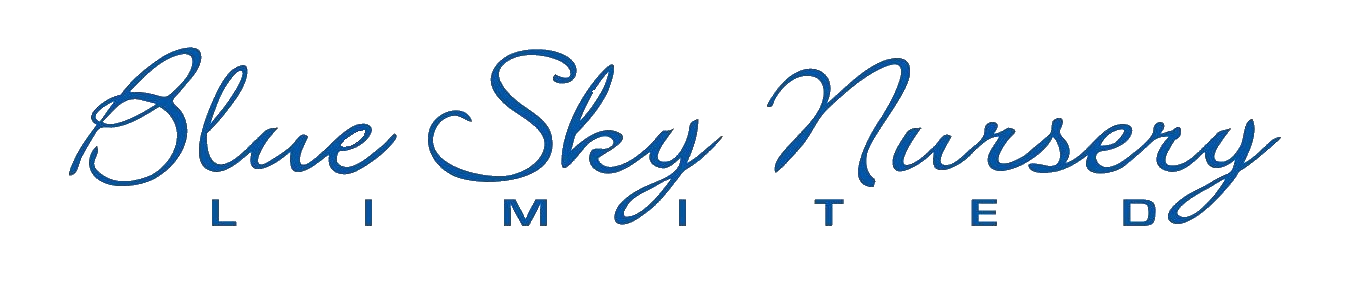 New Perennial
Beamsville, ON
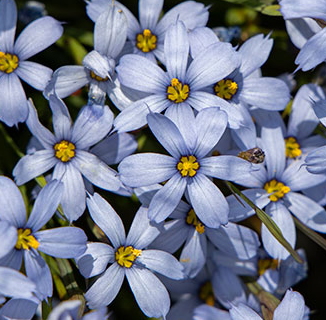 NATIVE
Sisyrinchium
nashiiSUWANNEE(Blue-eyed Grass)
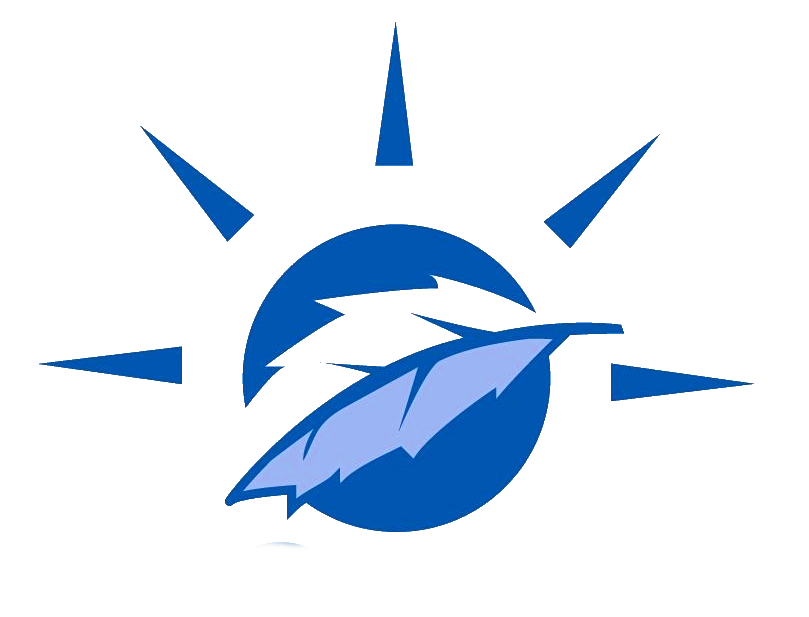 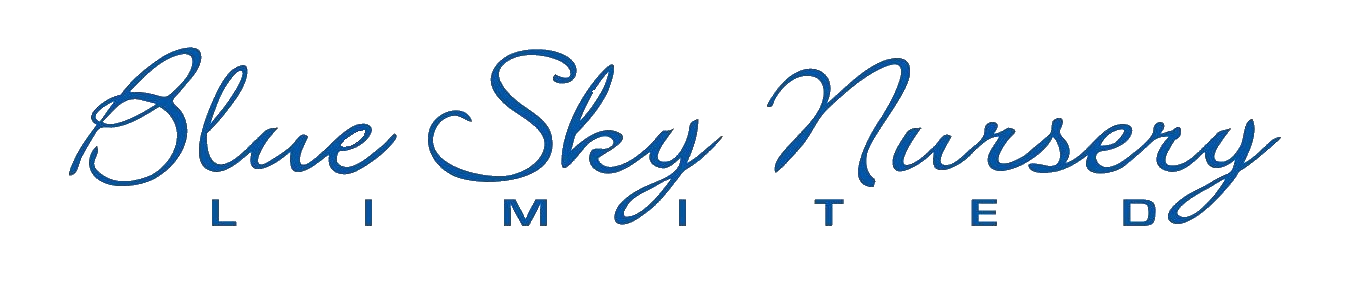 New Perennial
Beamsville, ON
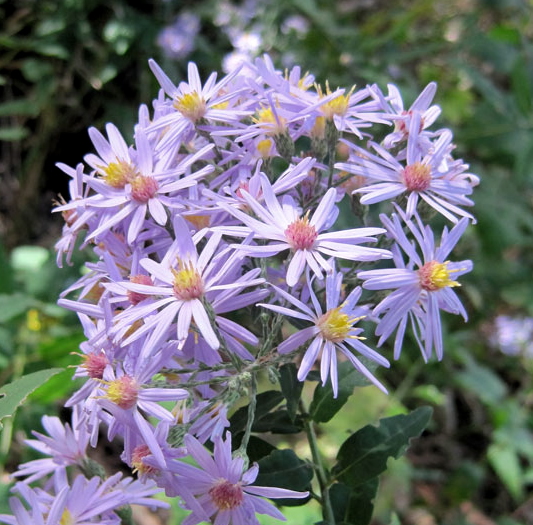 NATIVE
Symphyotrichum
shortii(Short’s Aster)
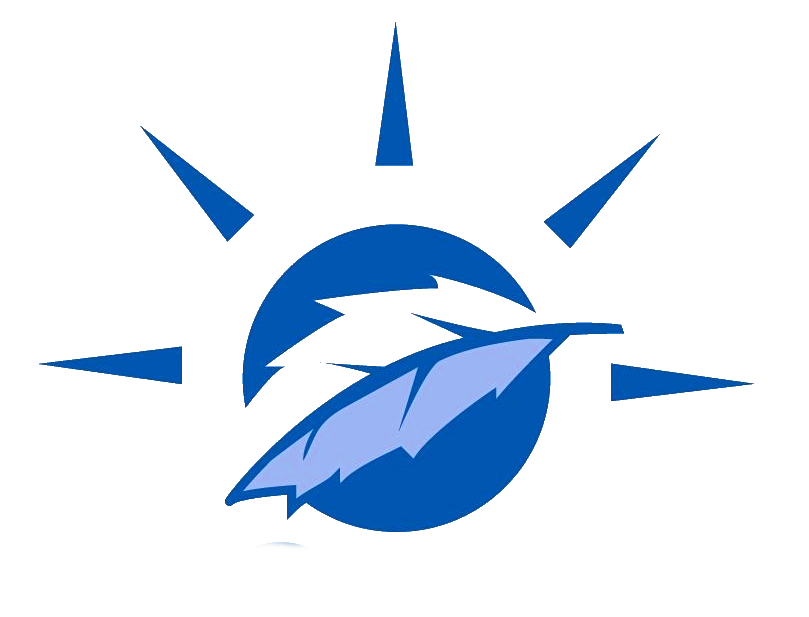 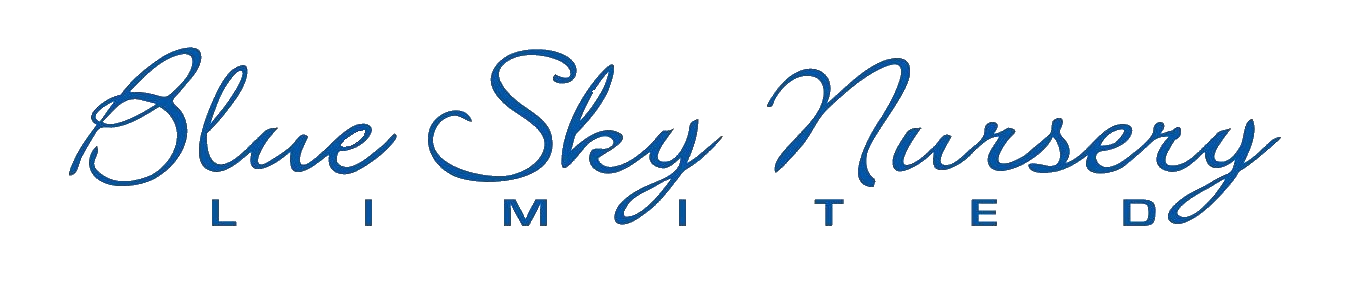 New Perennial
Beamsville, ON
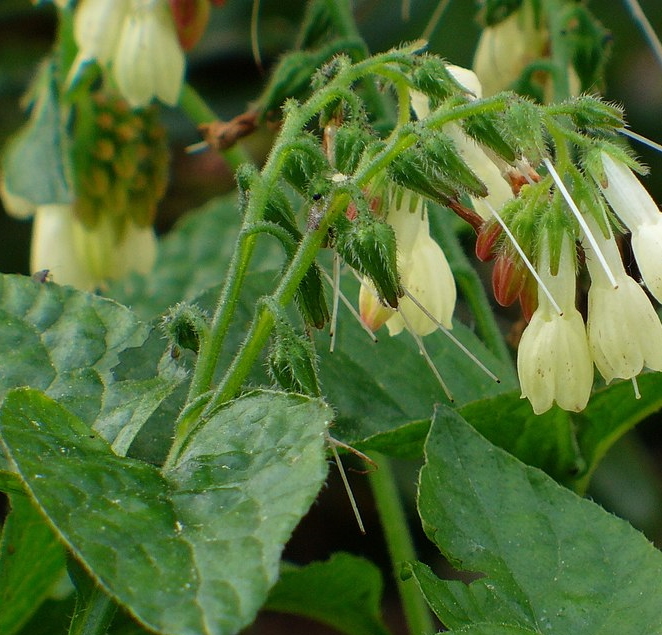 Symphytum
grandiflorum (Comfrey)
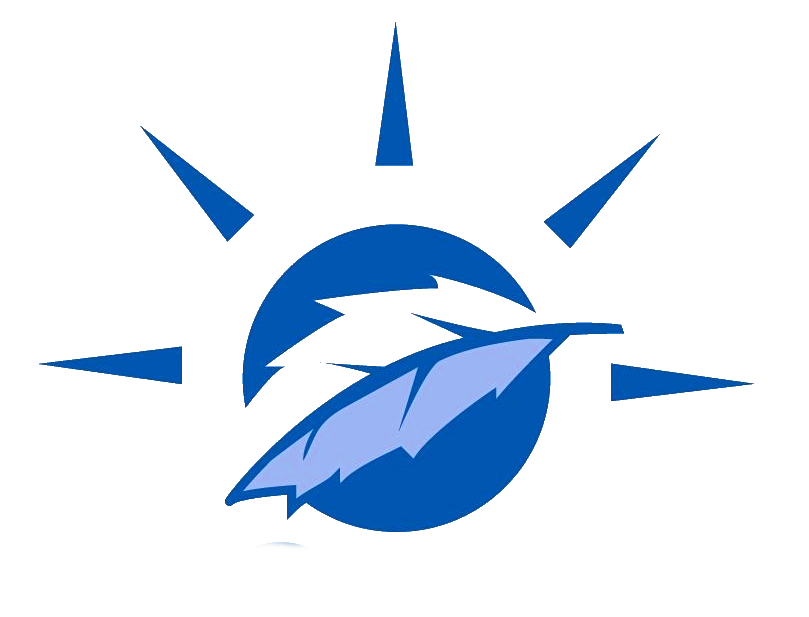 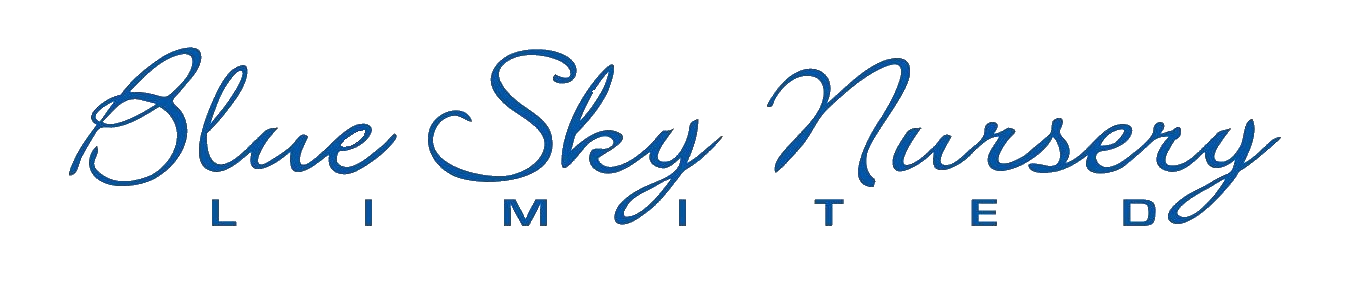 New Perennial
Beamsville, ON
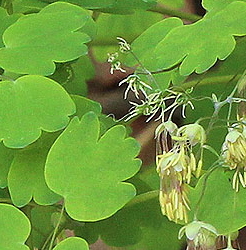 NATIVE
Thalictrum
dioicum(Early Meadow Rue)
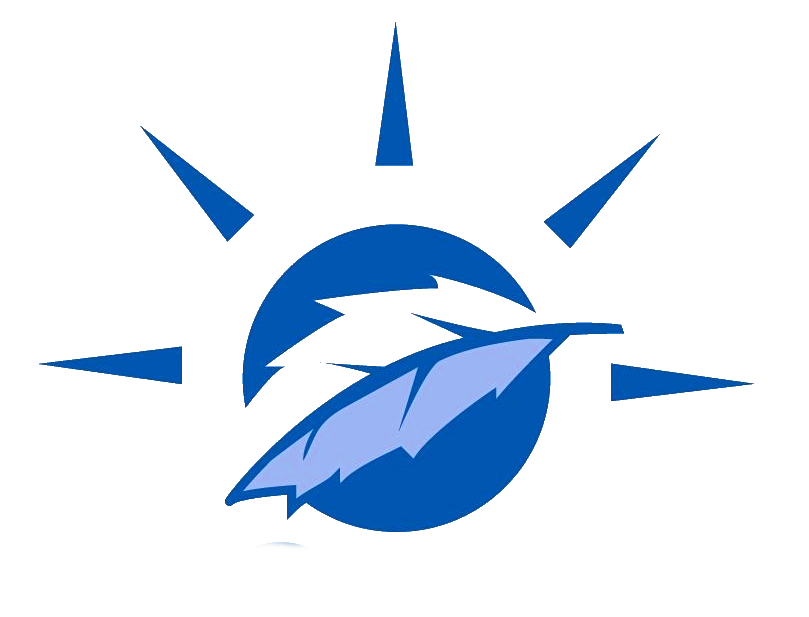 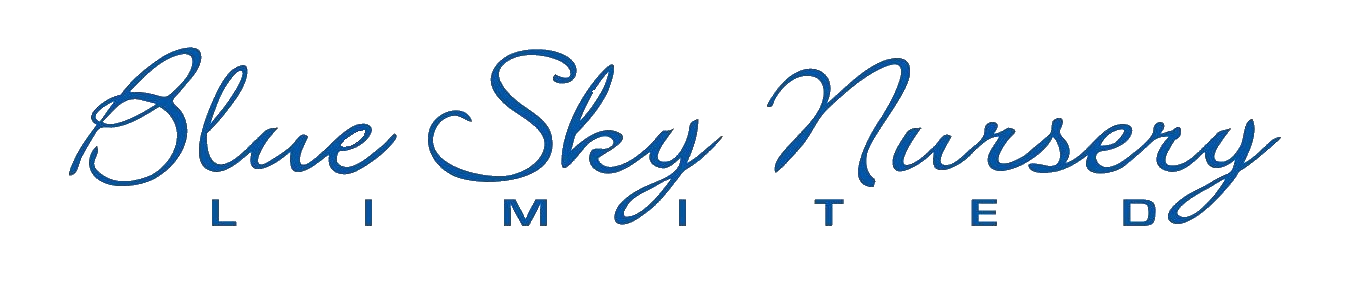 New Shrub
Beamsville, ON
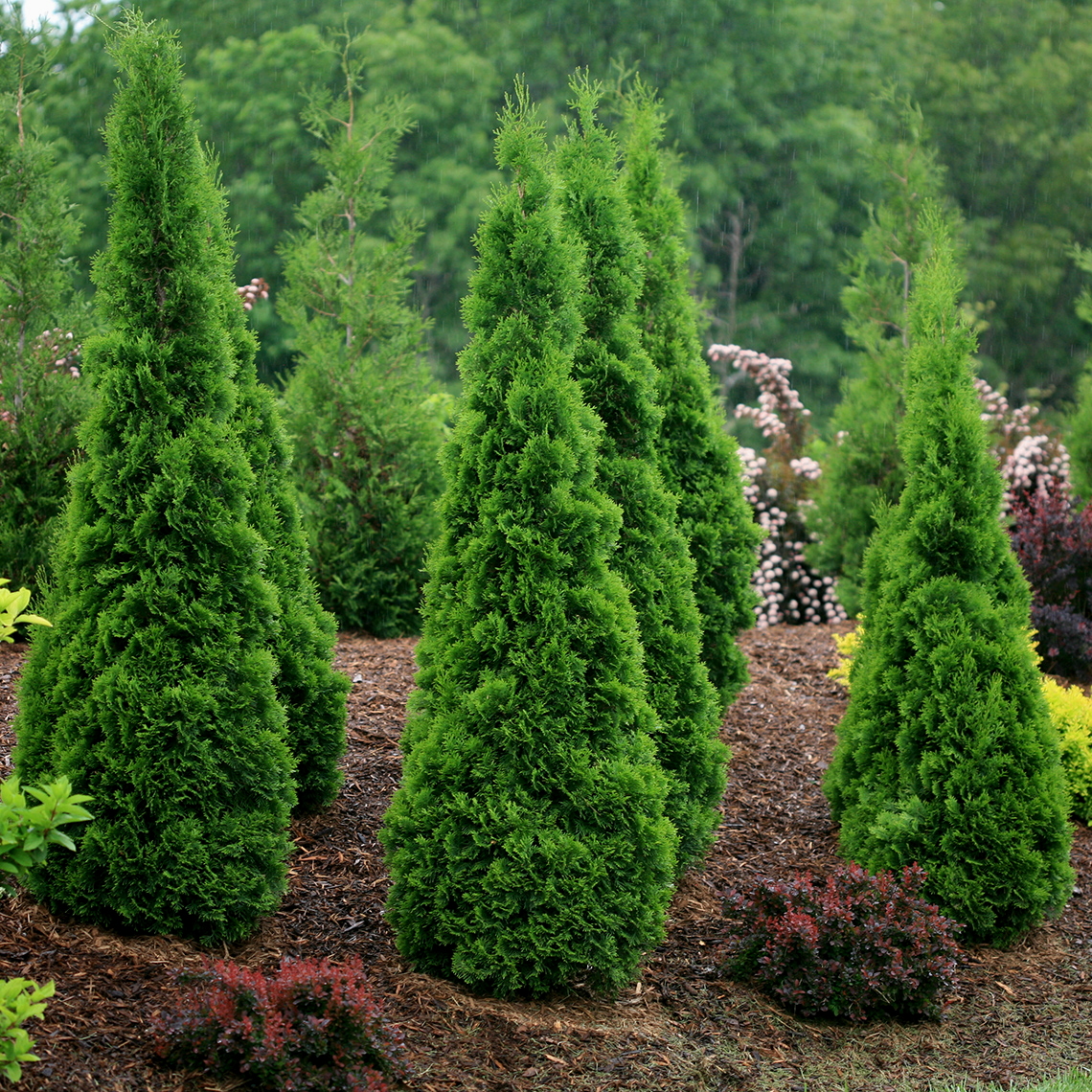 NATIVE
Thuja
occidentalisNORTH POLE®
‘Art Boe’(American Arborvitae)
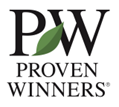 Photo Courtesy of Spring Meadow
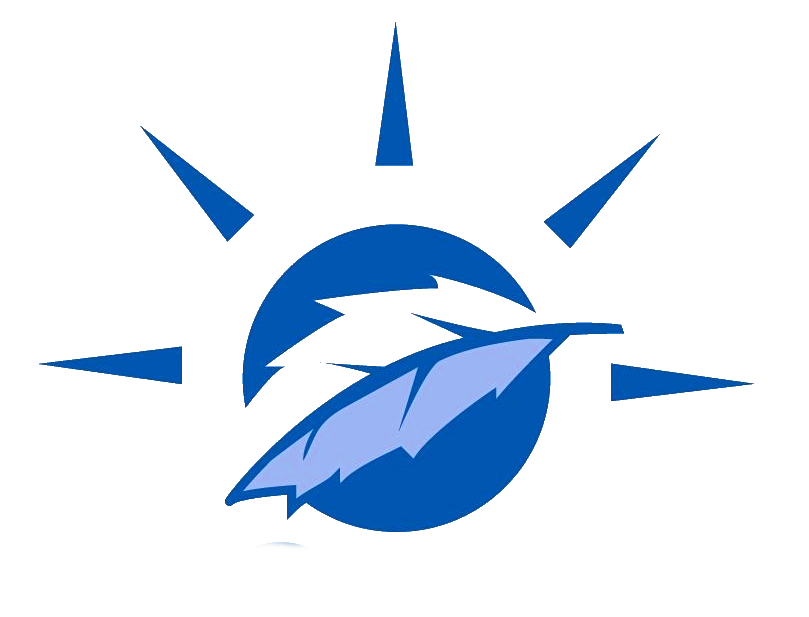 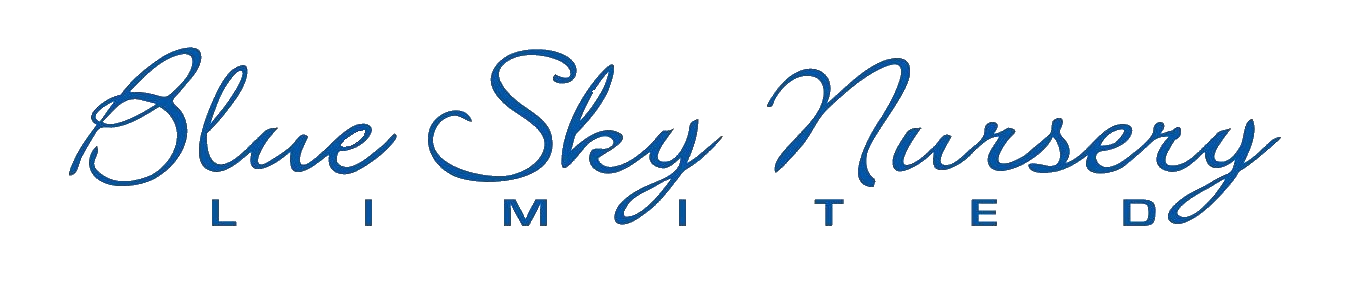 New Shrub
Beamsville, ON
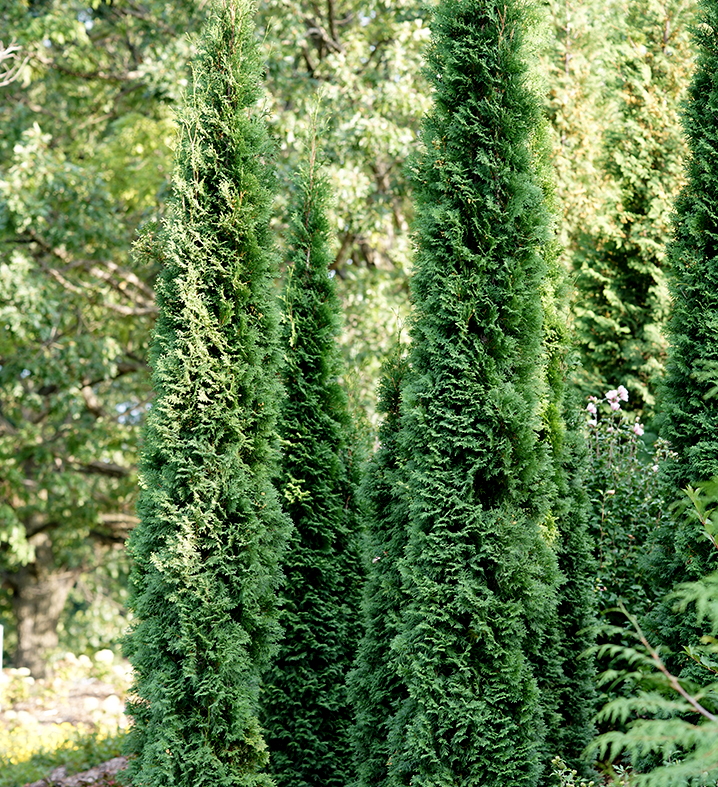 NATIVE
Thuja
occidentalisFULL SPEED A HEDGE®
THIN MAN®
‘SMTOTM’(Arborvitae)
Photo Courtesy of Spring Meadow
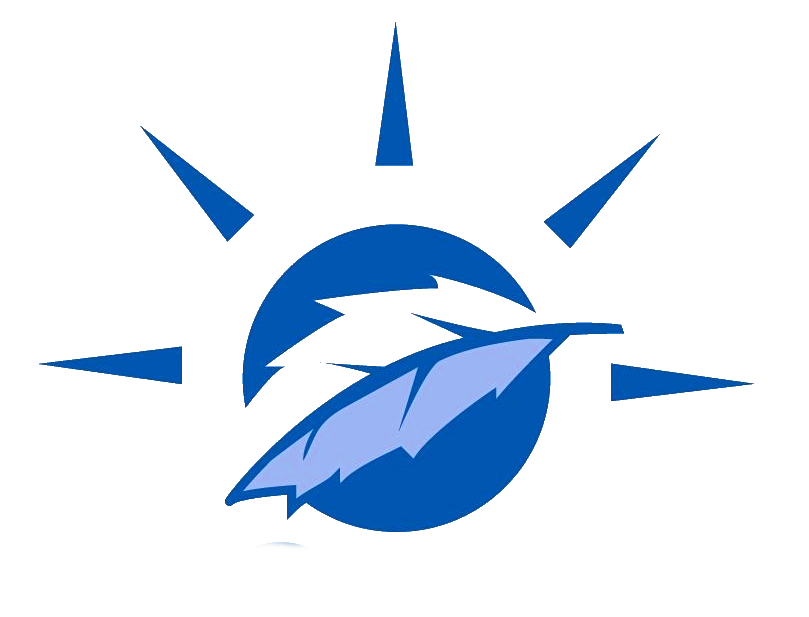 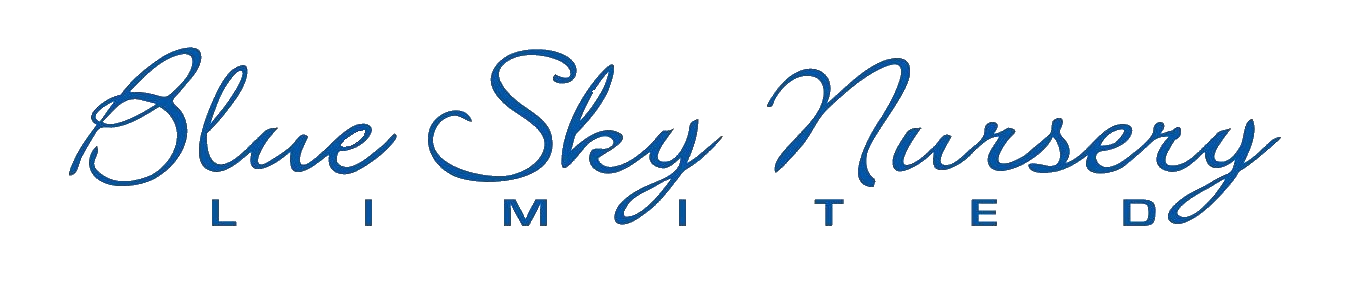 New Perennial
Beamsville, ON
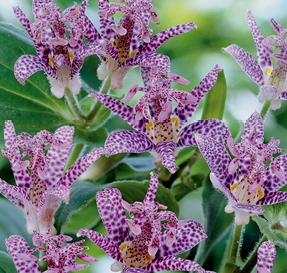 Tricyrtis
hirta(Japanese Toad Lily)
Photo courtesy of Van Noort Bulb Co. Ltd.
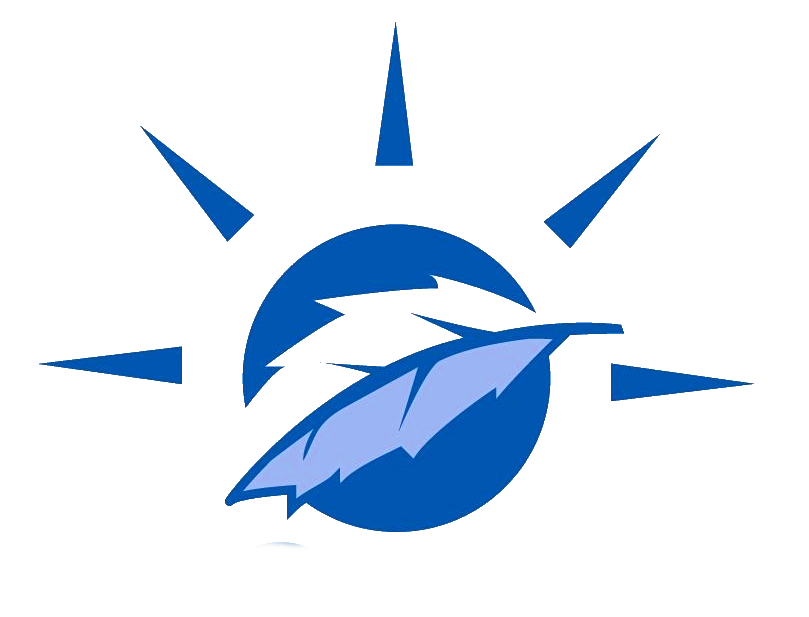 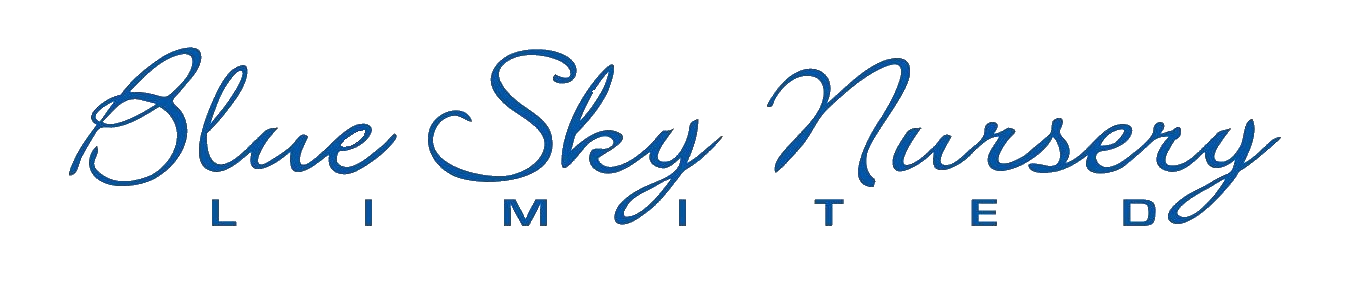 New Perennial
Beamsville, ON
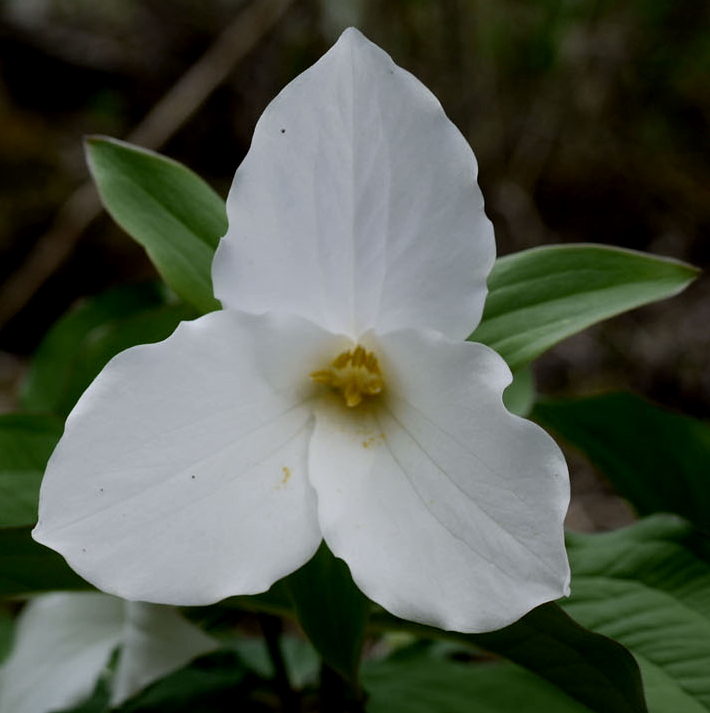 NATIVE
Trilliumgrandiflorum
(White Trillium)
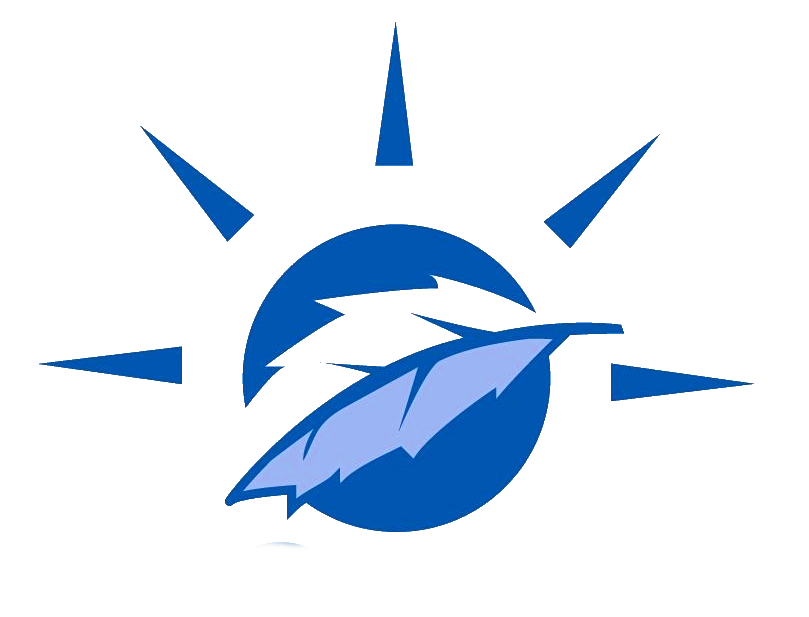 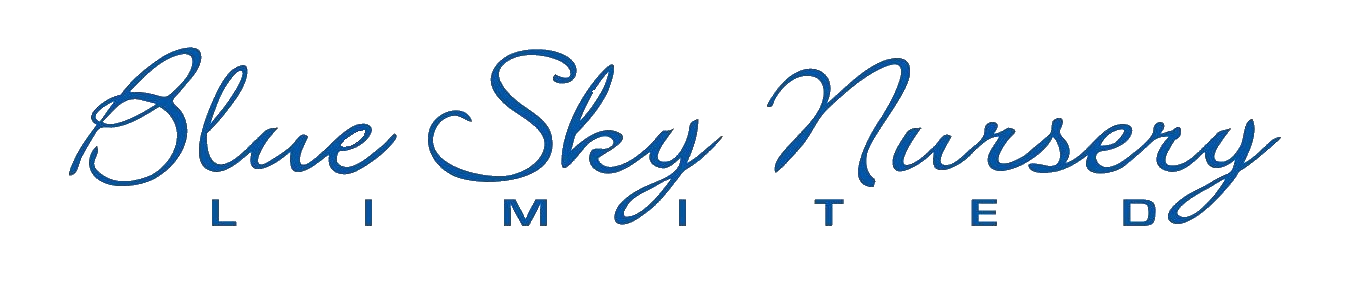 New Perennial
Beamsville, ON
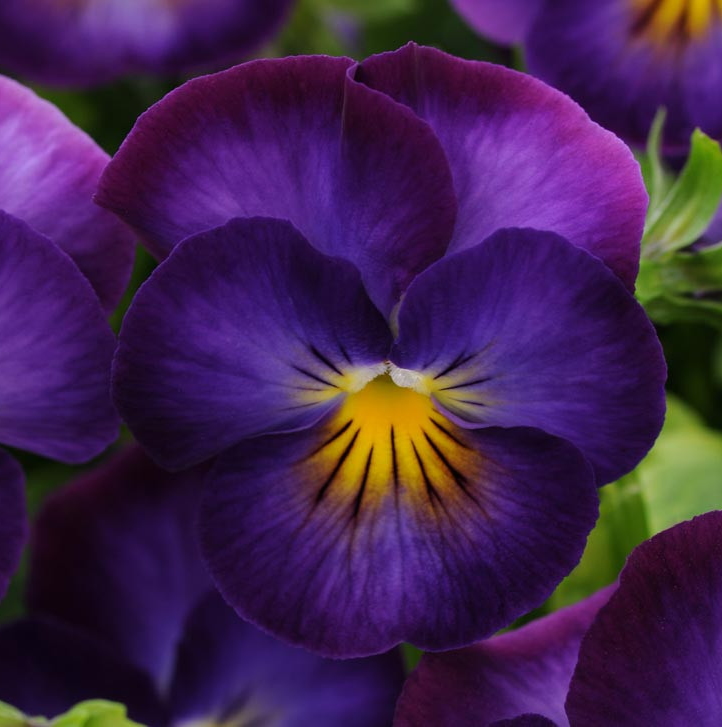 Viola
cornutaHALO VIOLET(Violet)
Photo courtesy of Darwin Perennials
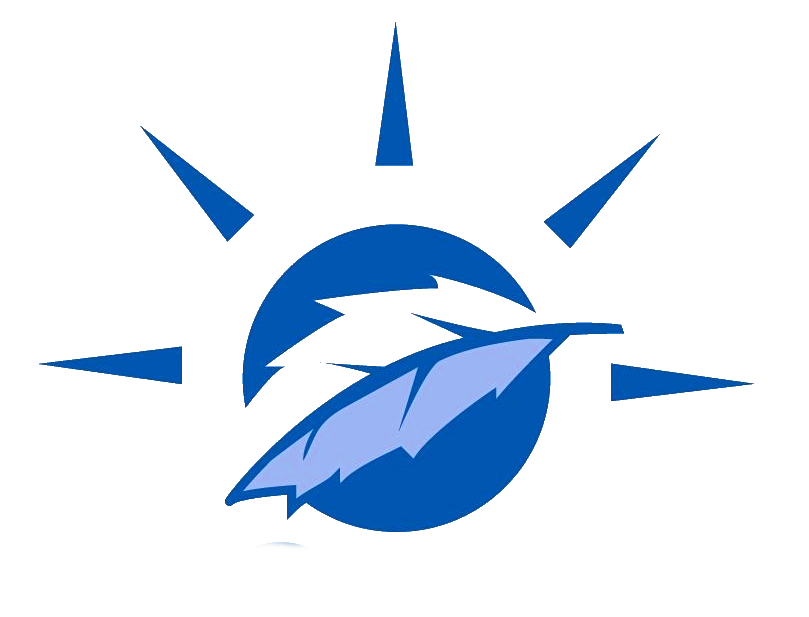 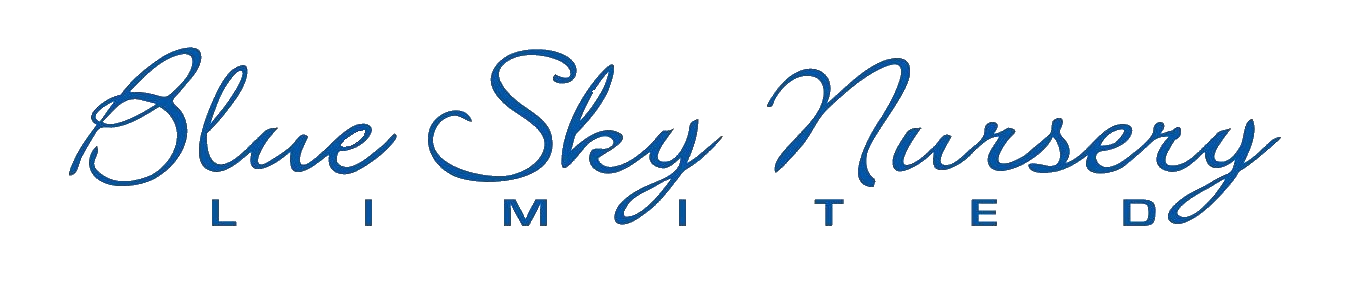 New Perennial
Beamsville, ON
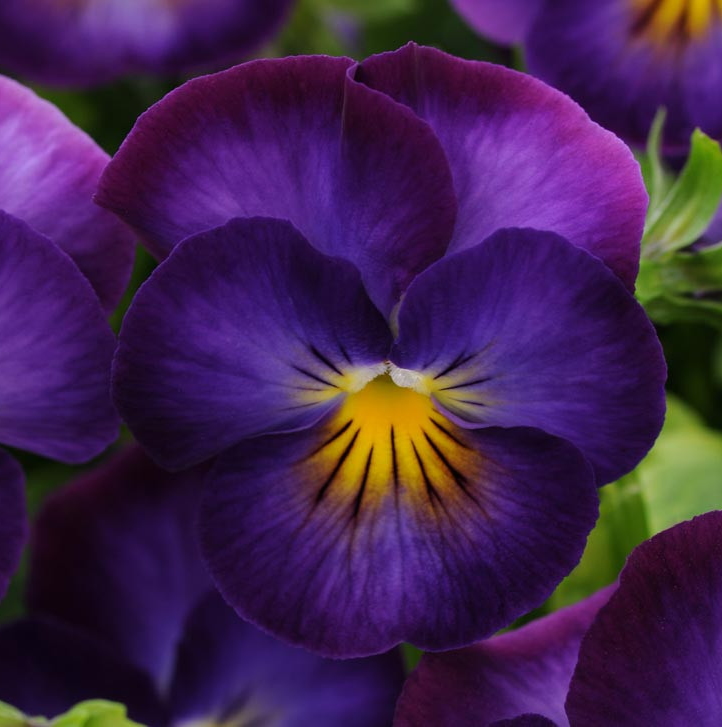 Viola
walteriSILVER GEM(Prostrate Blue Violet)
Photo courtesy of North Creek Nurseries
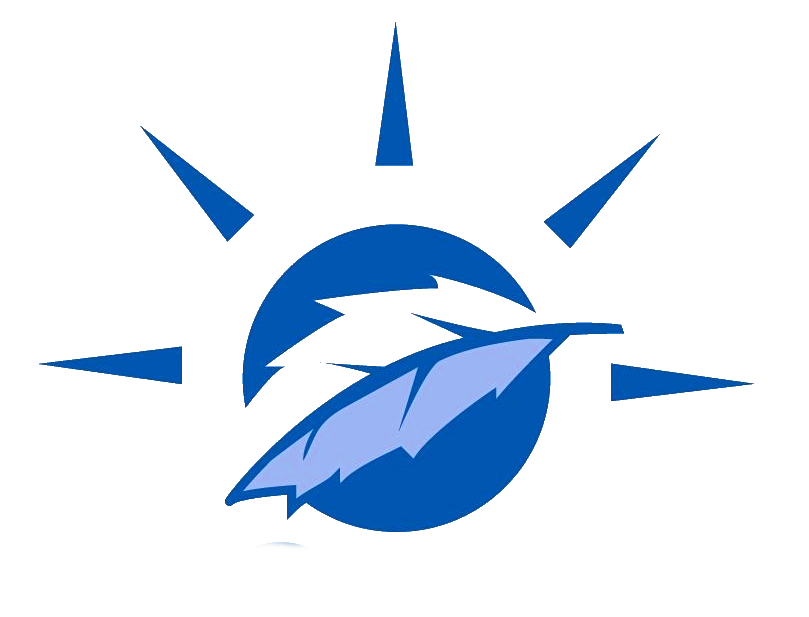 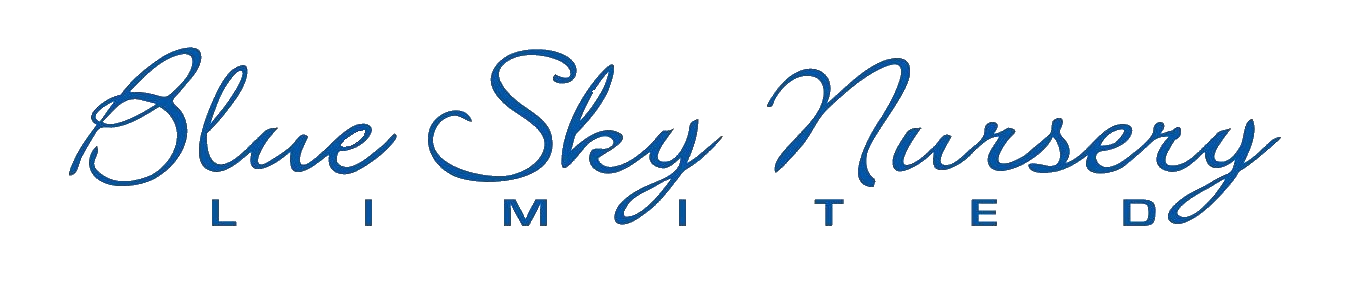 New Perennial
Beamsville, ON
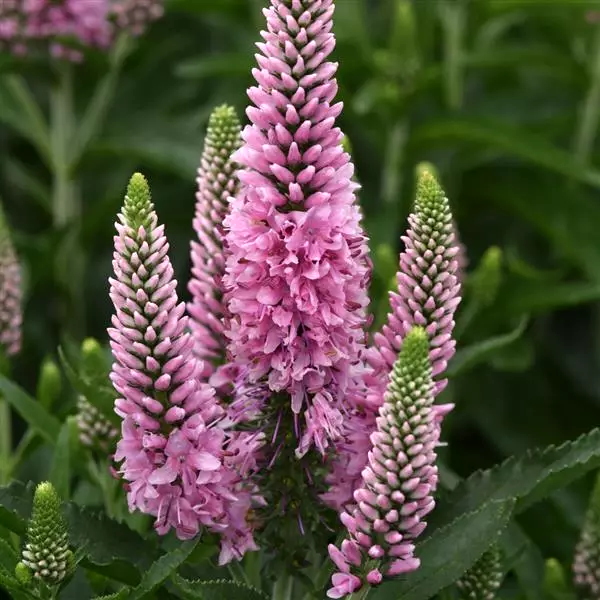 Veronica
longifoliaSKYWARD™ PINK(Speedwell)
Photo courtesy of Darwin Perennials
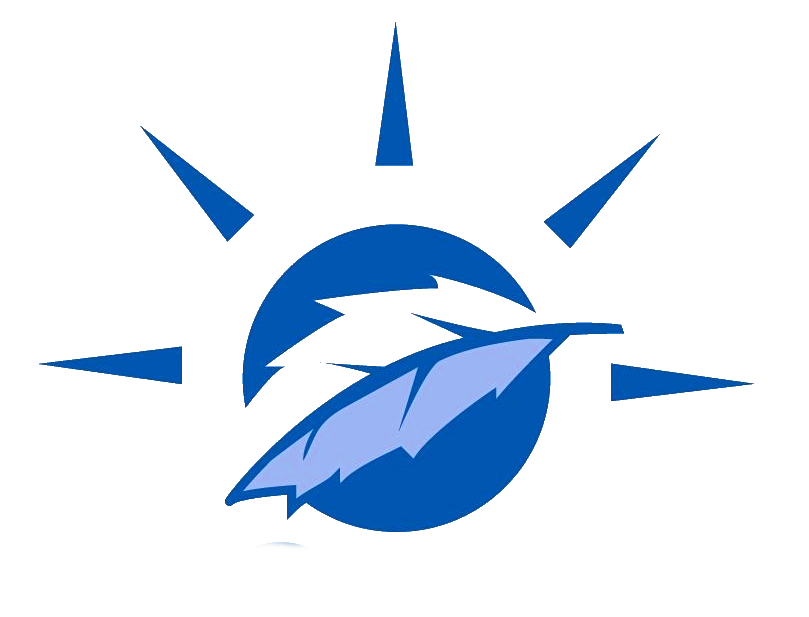 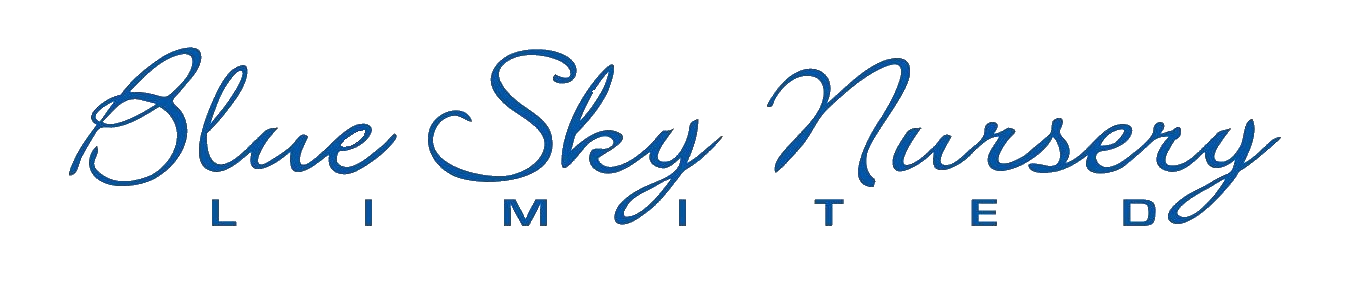 New Shrub
Beamsville, ON
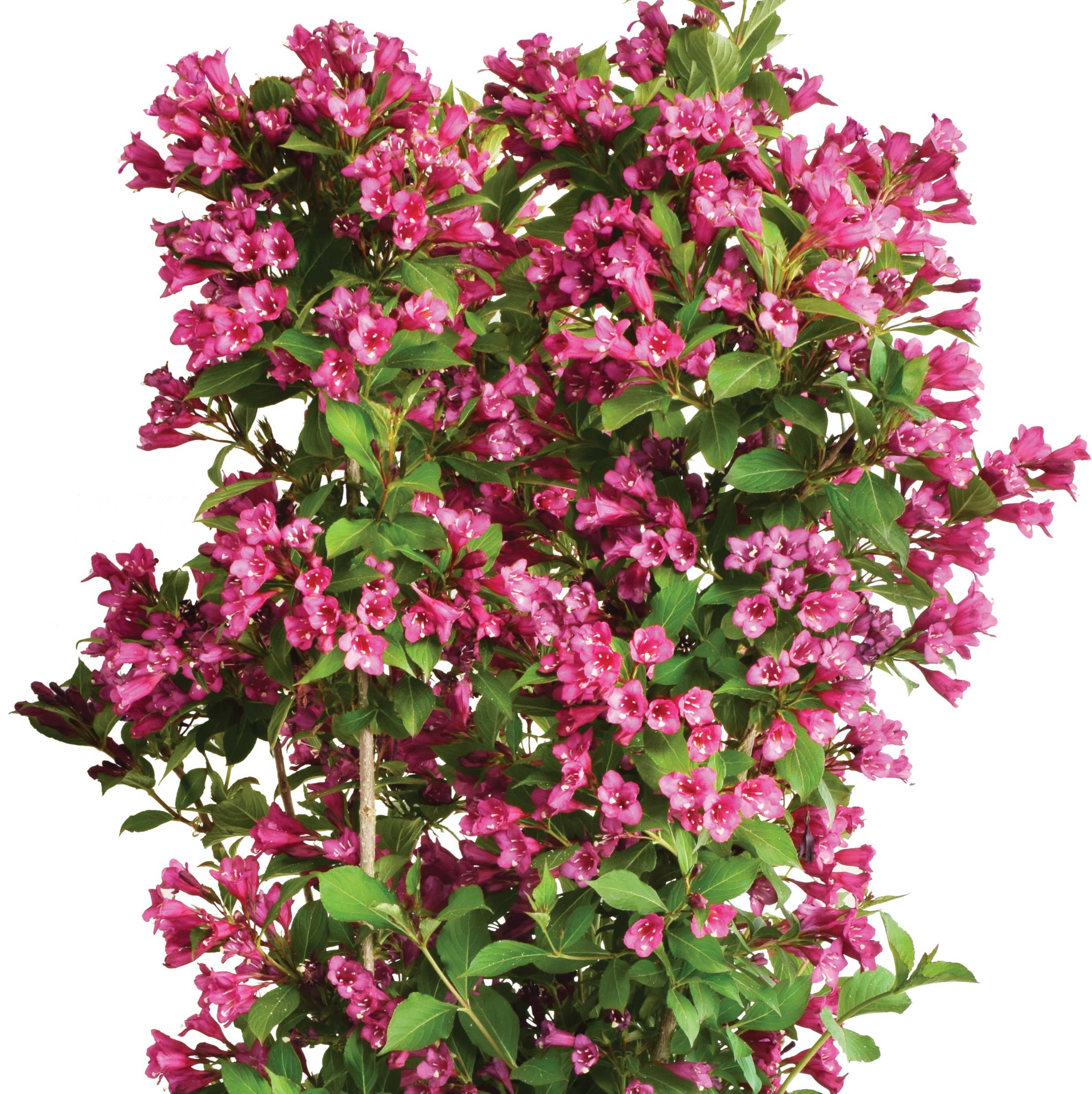 Weigela
floridaTOWERS OF FLOWERS® CHERRY 
‘WG16-04’(Weigela)
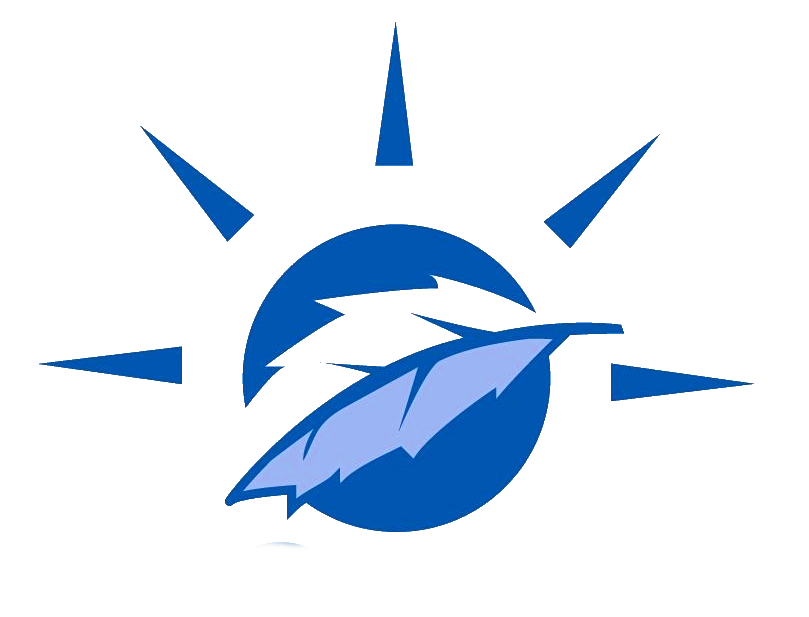 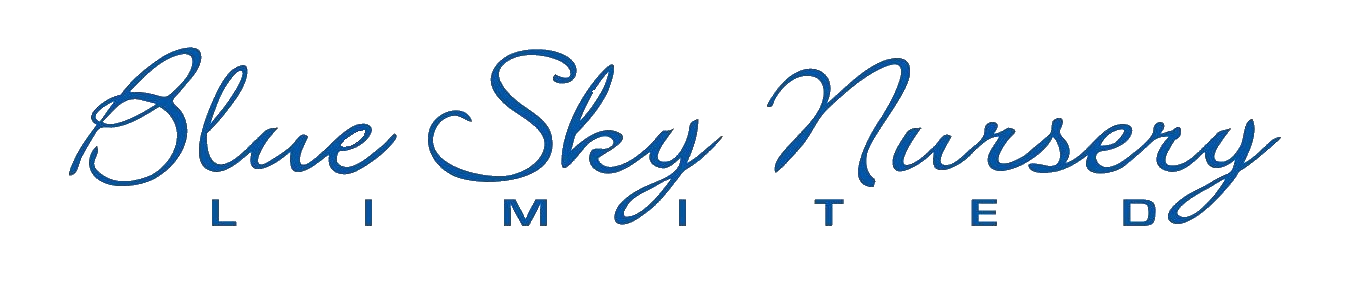 New Shrub
Beamsville, ON
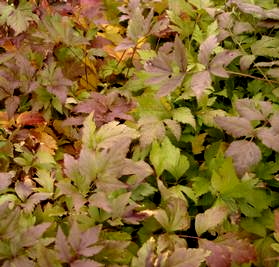 Xanthorhiza
Simplicissima
(Yellow Root)